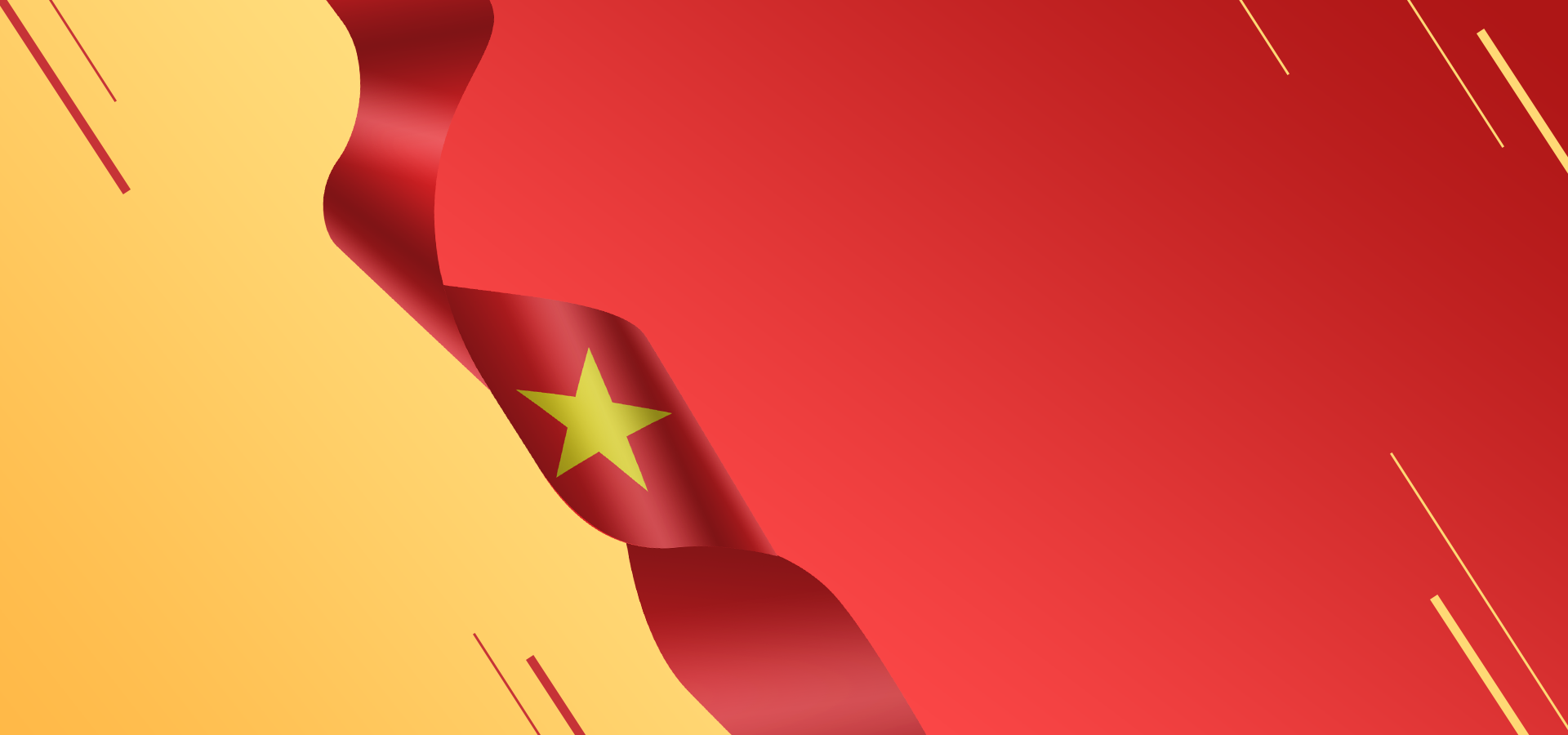 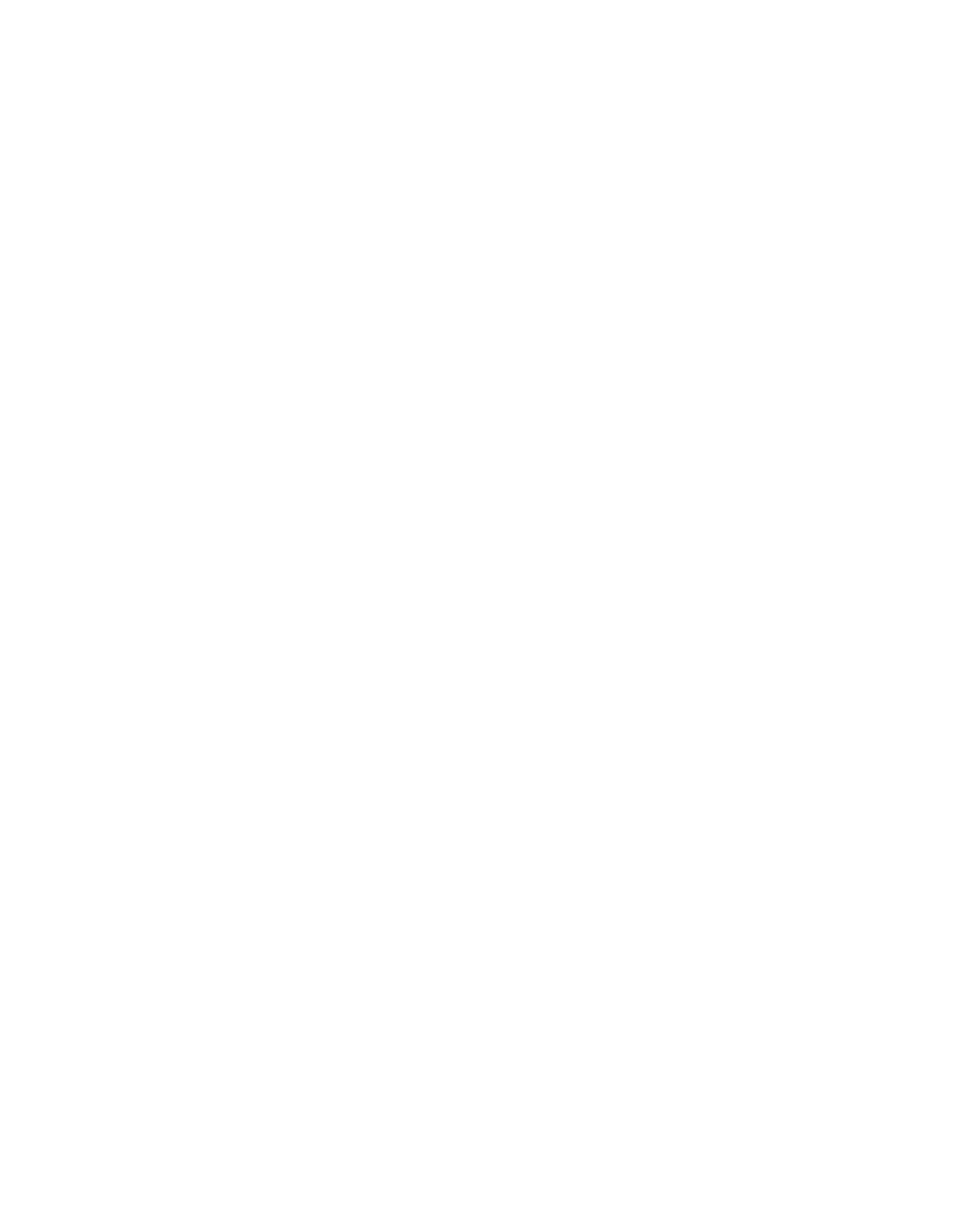 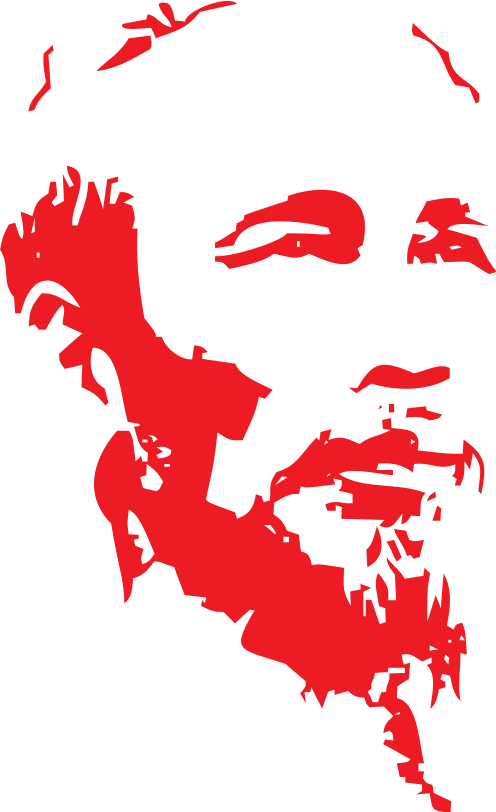 TIẾN VÀO
DINH ĐỘC LẬP
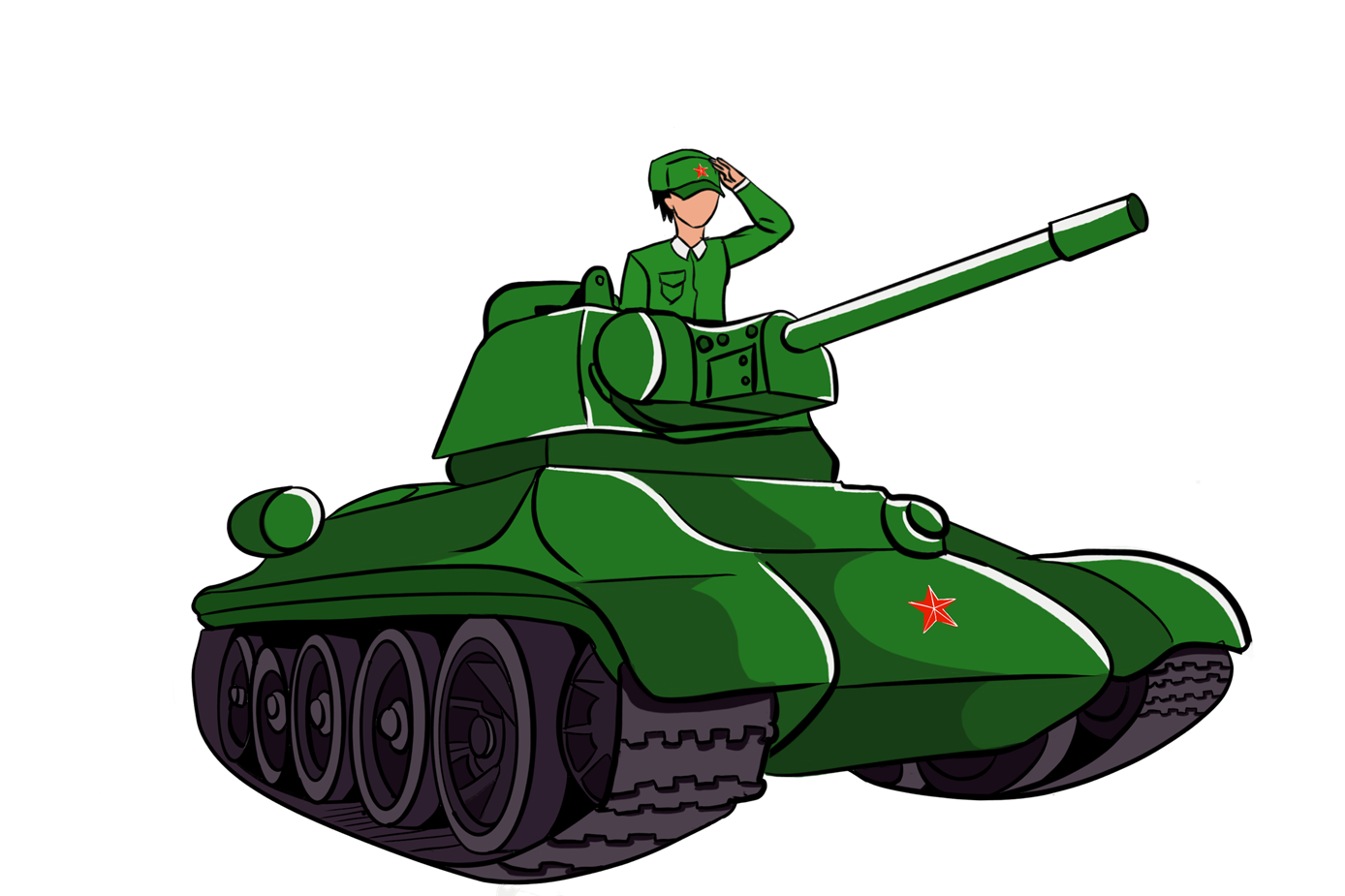 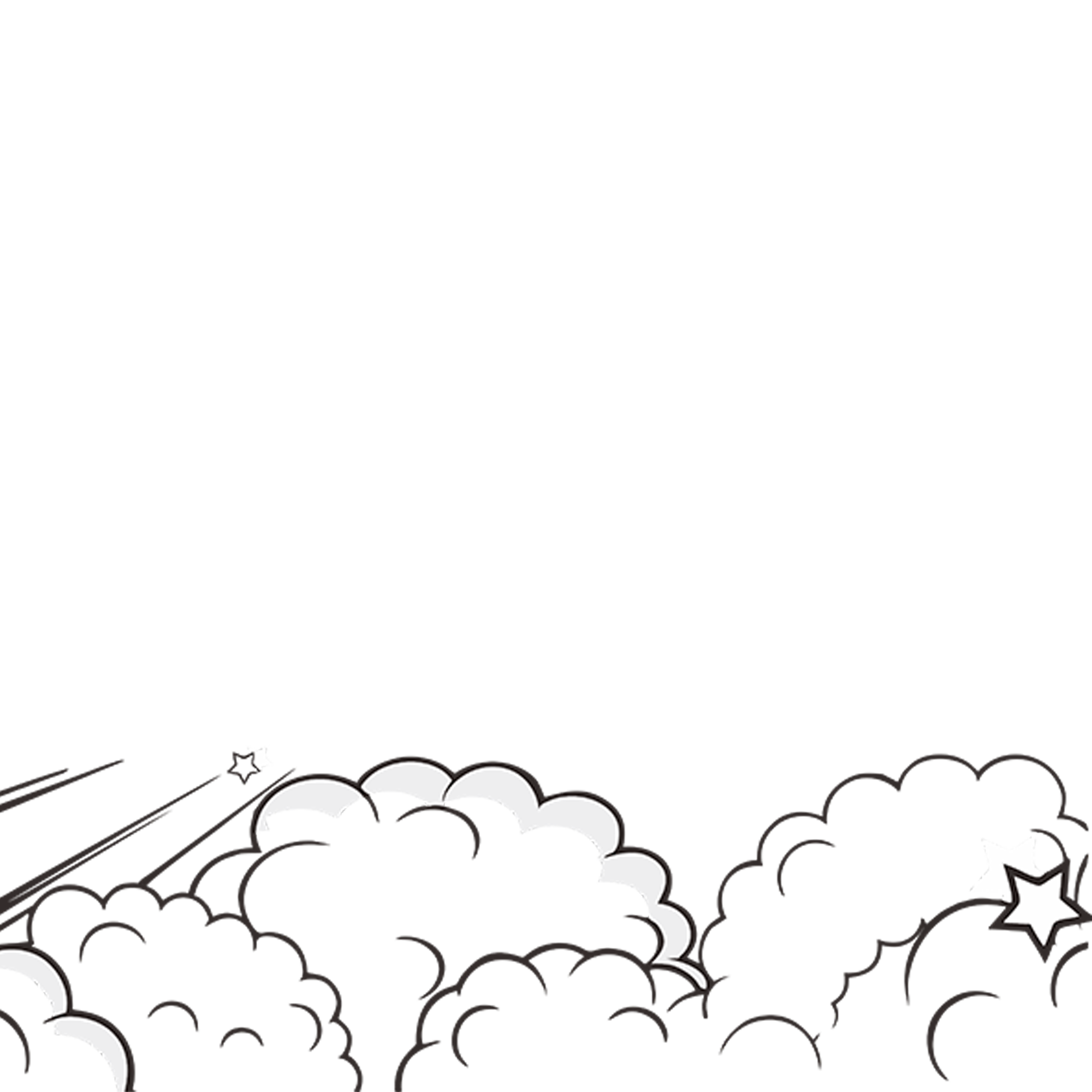 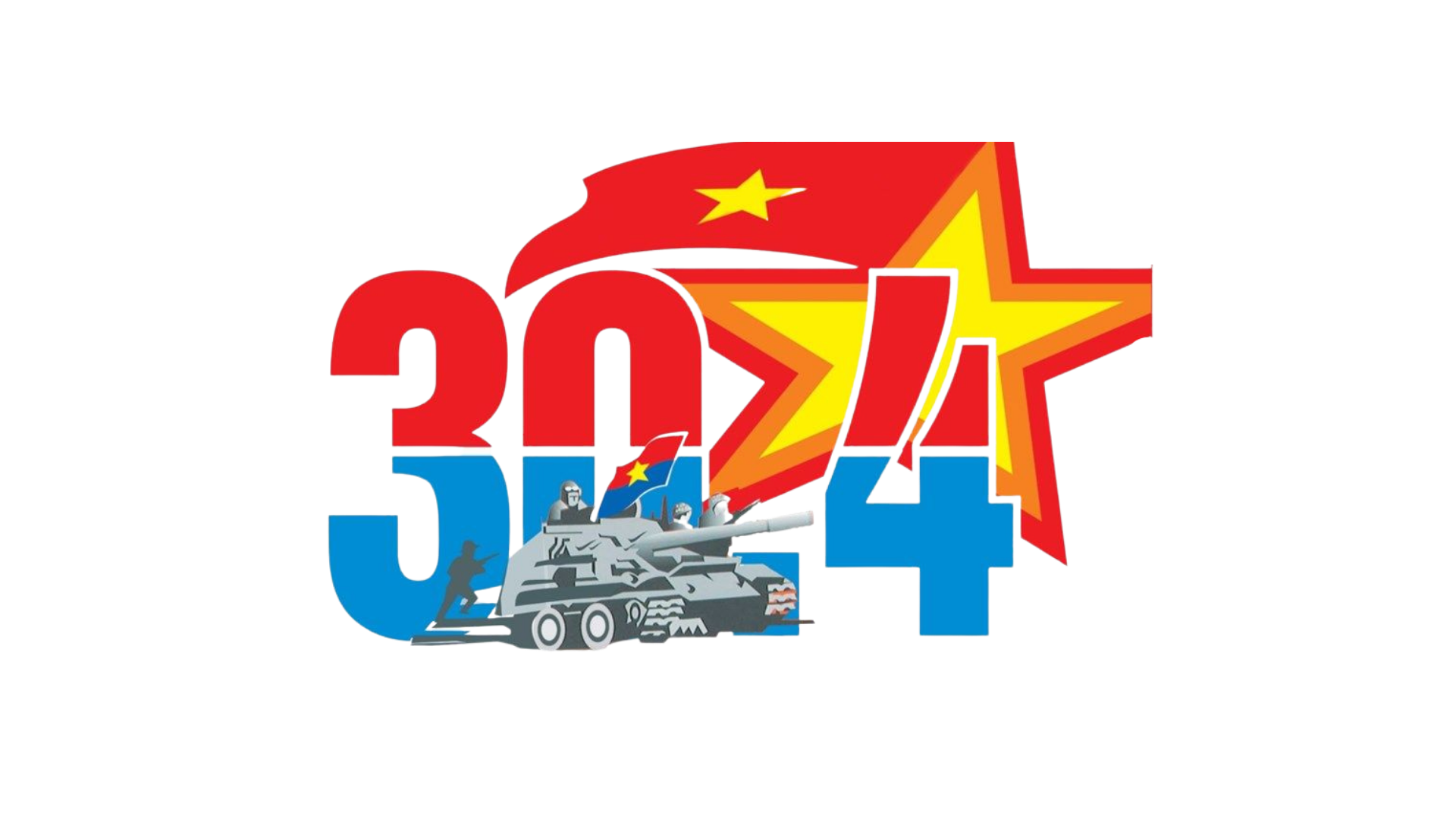 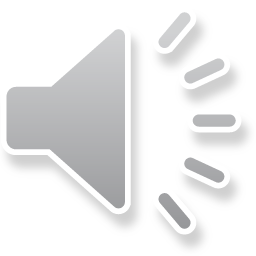 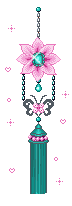 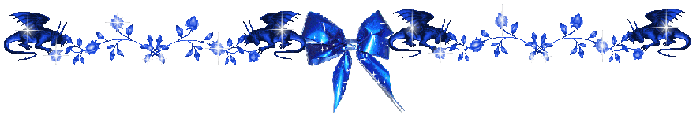 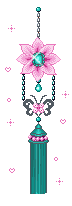 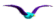 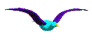 LỊCH SỬ
TIẾN VÀO DINH ĐỘC LẬP
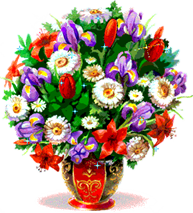 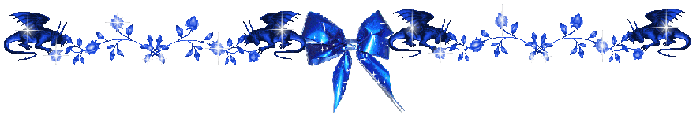 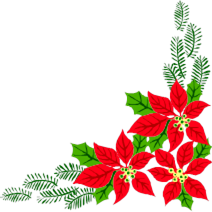 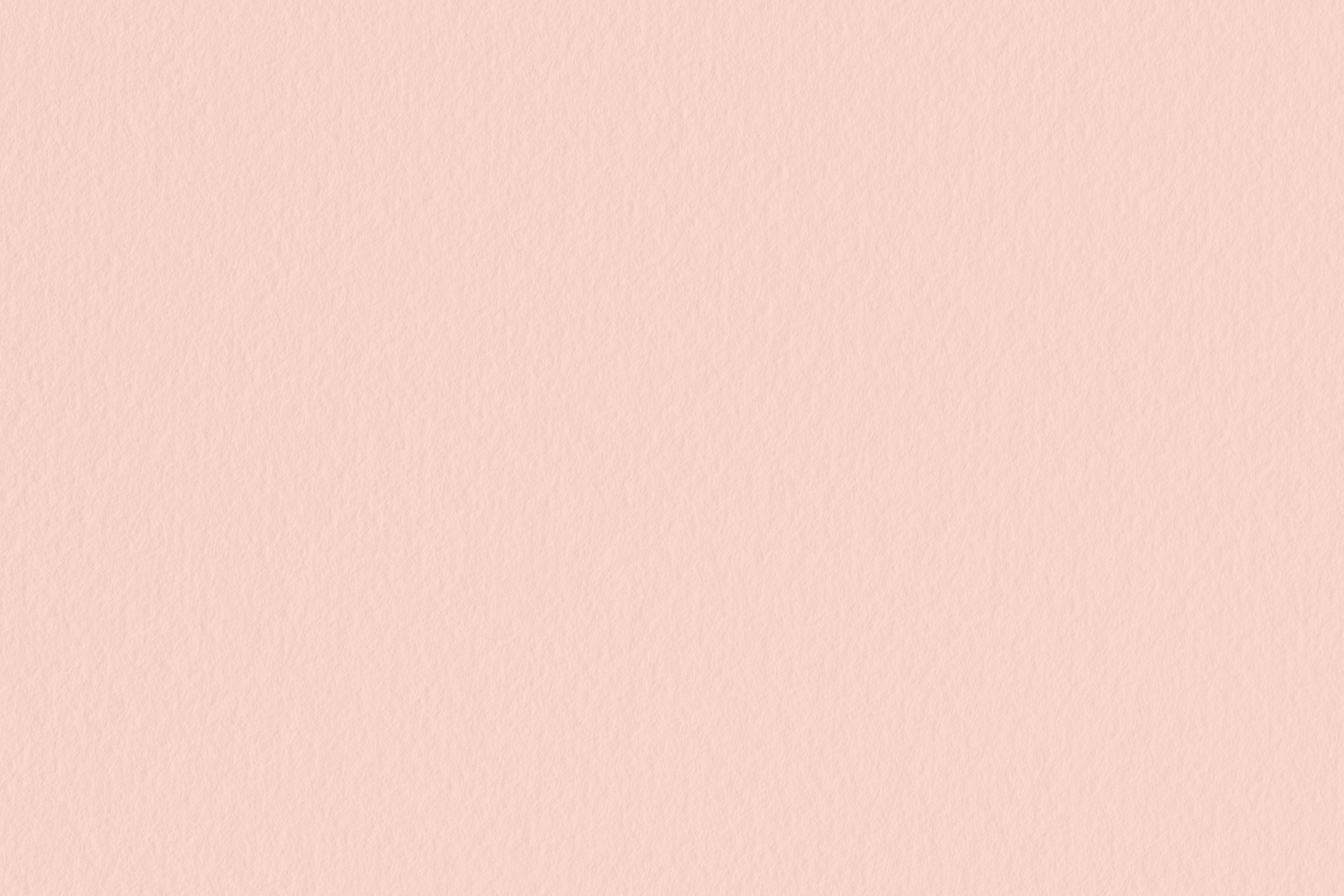 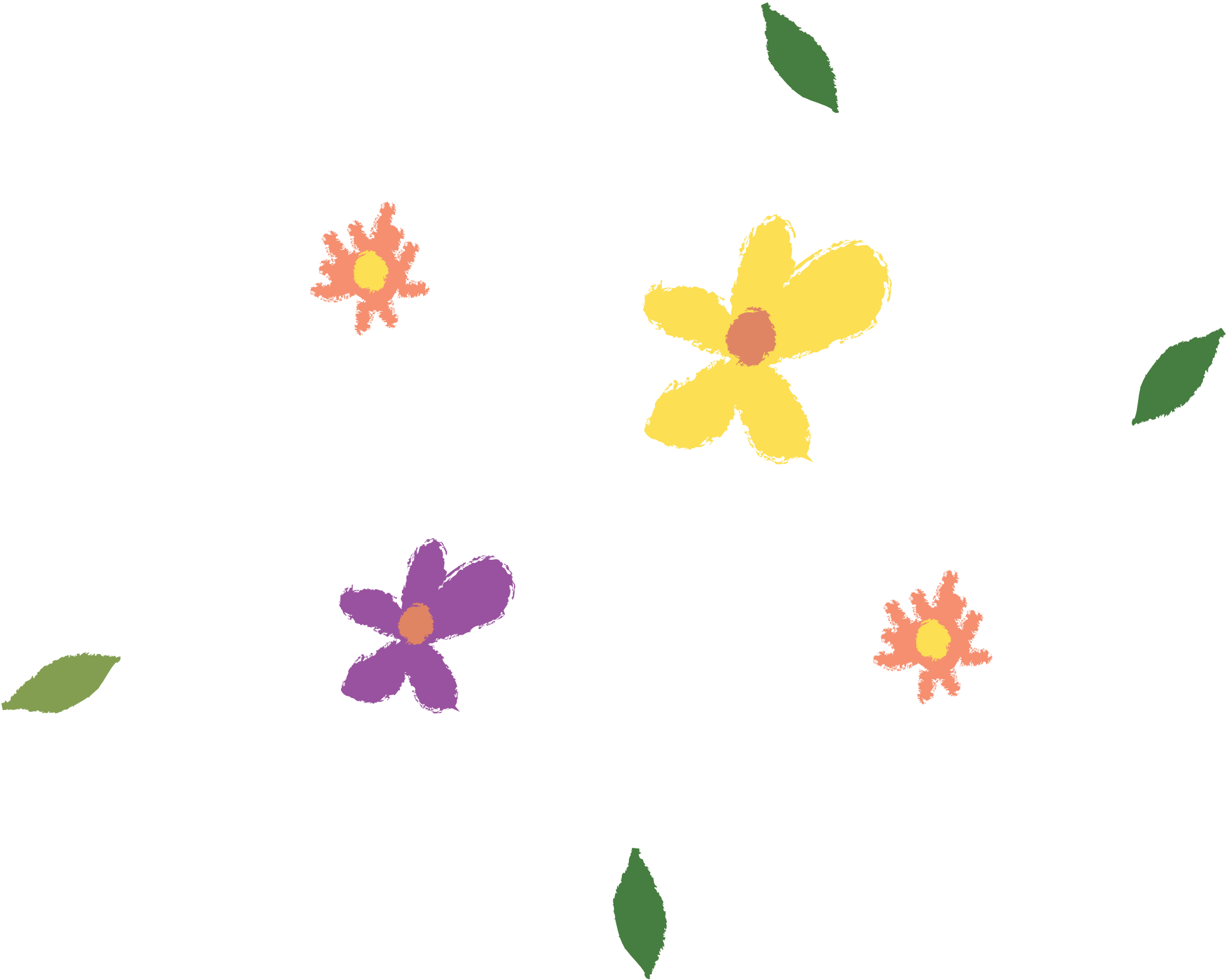 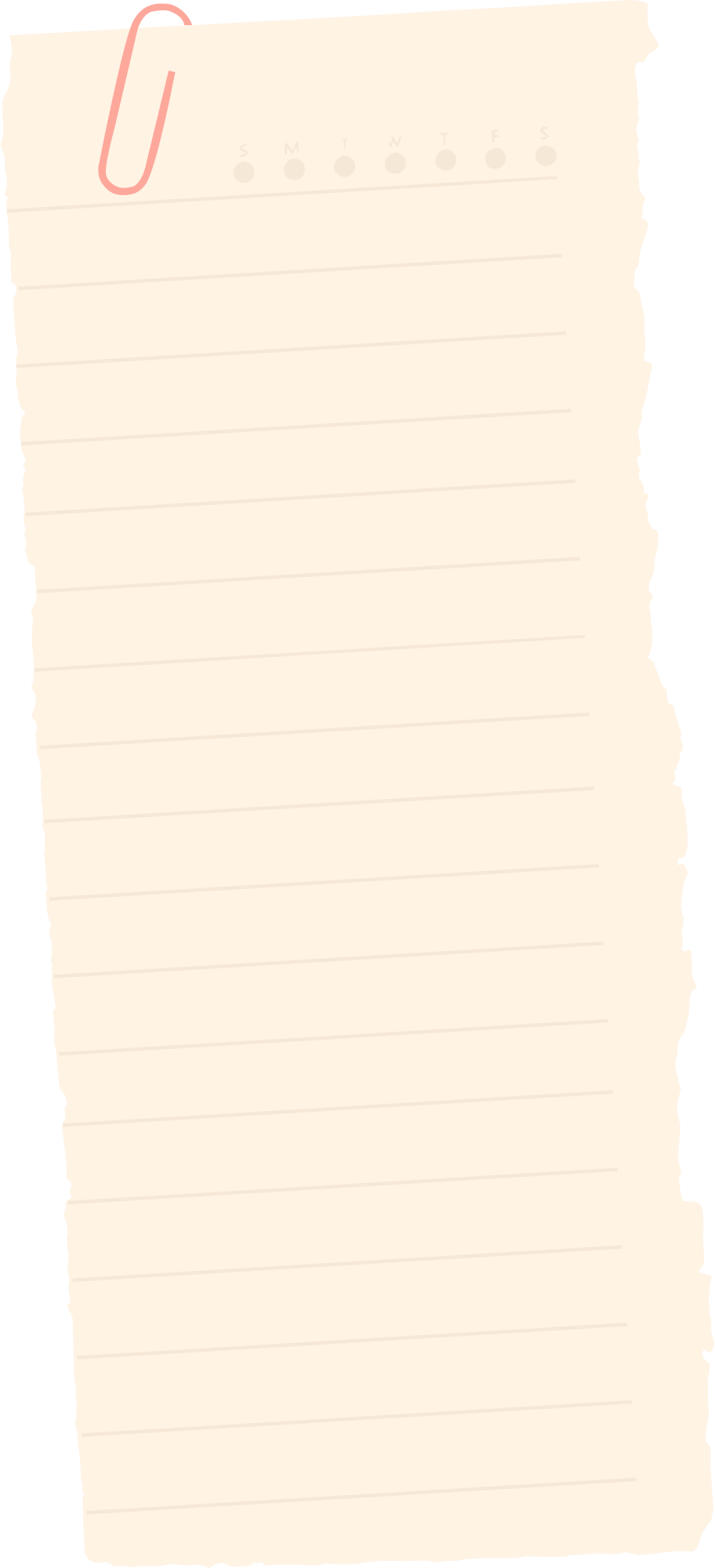 KHỞI ĐỘNG
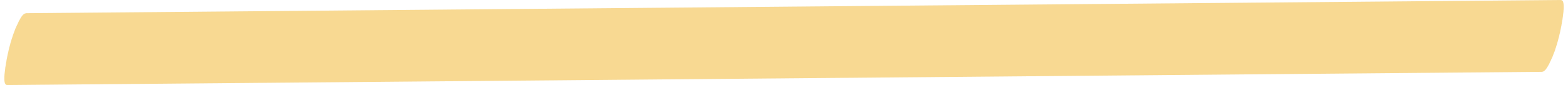 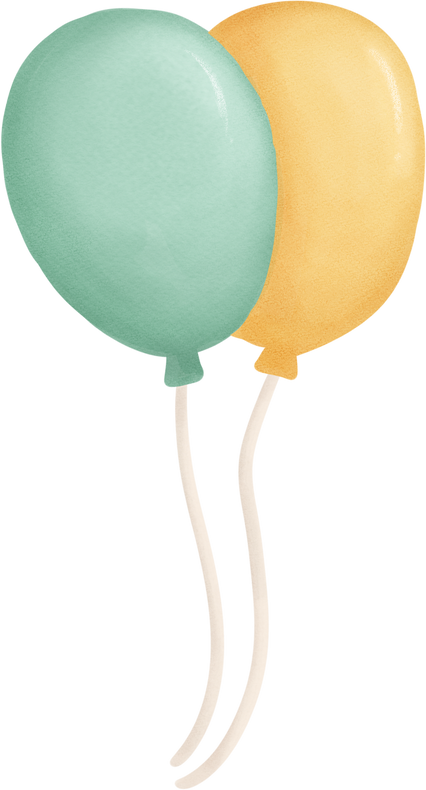 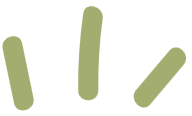 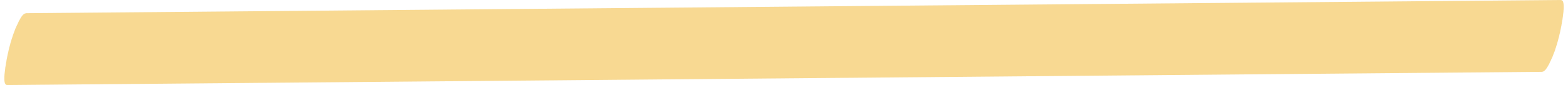 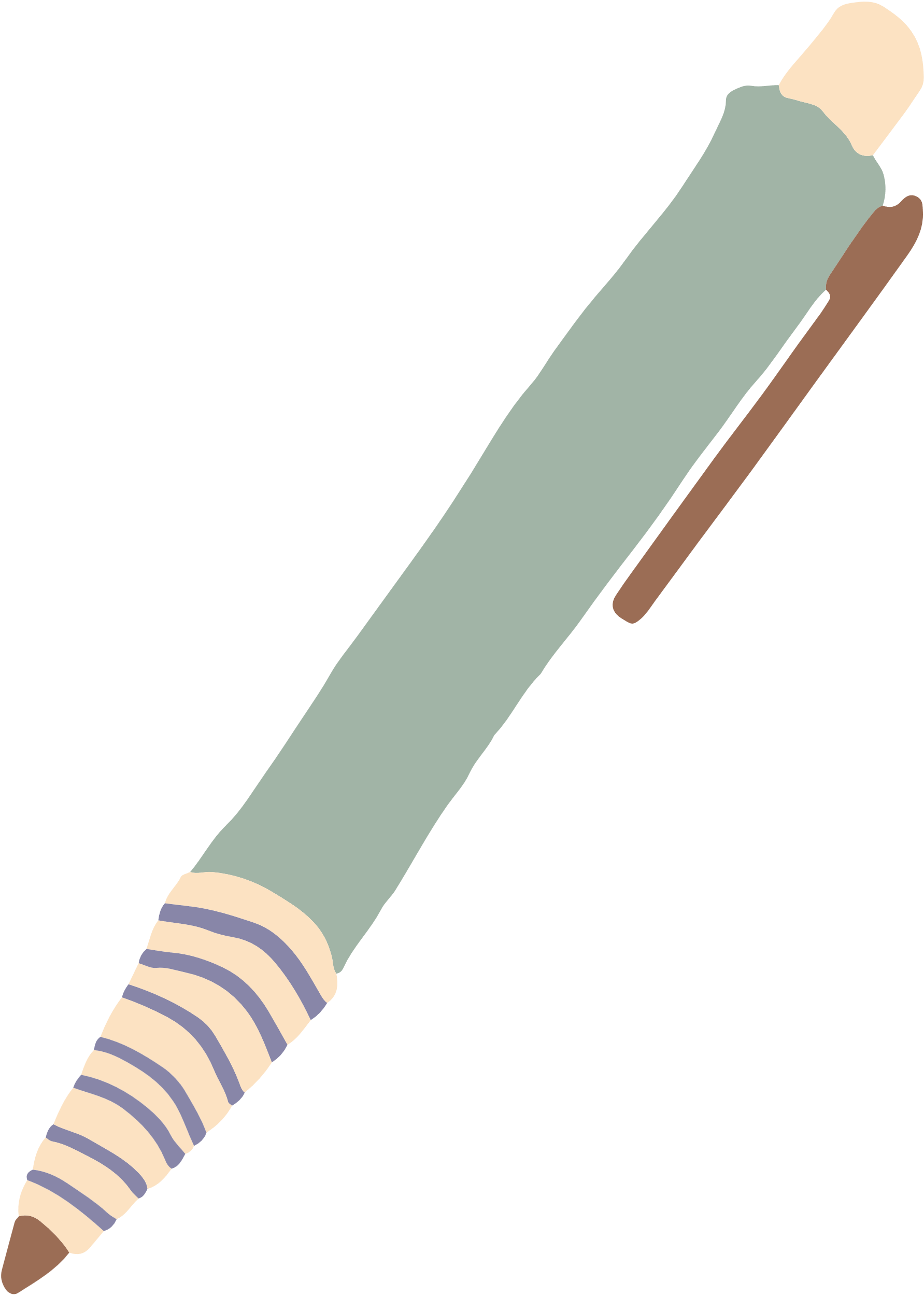 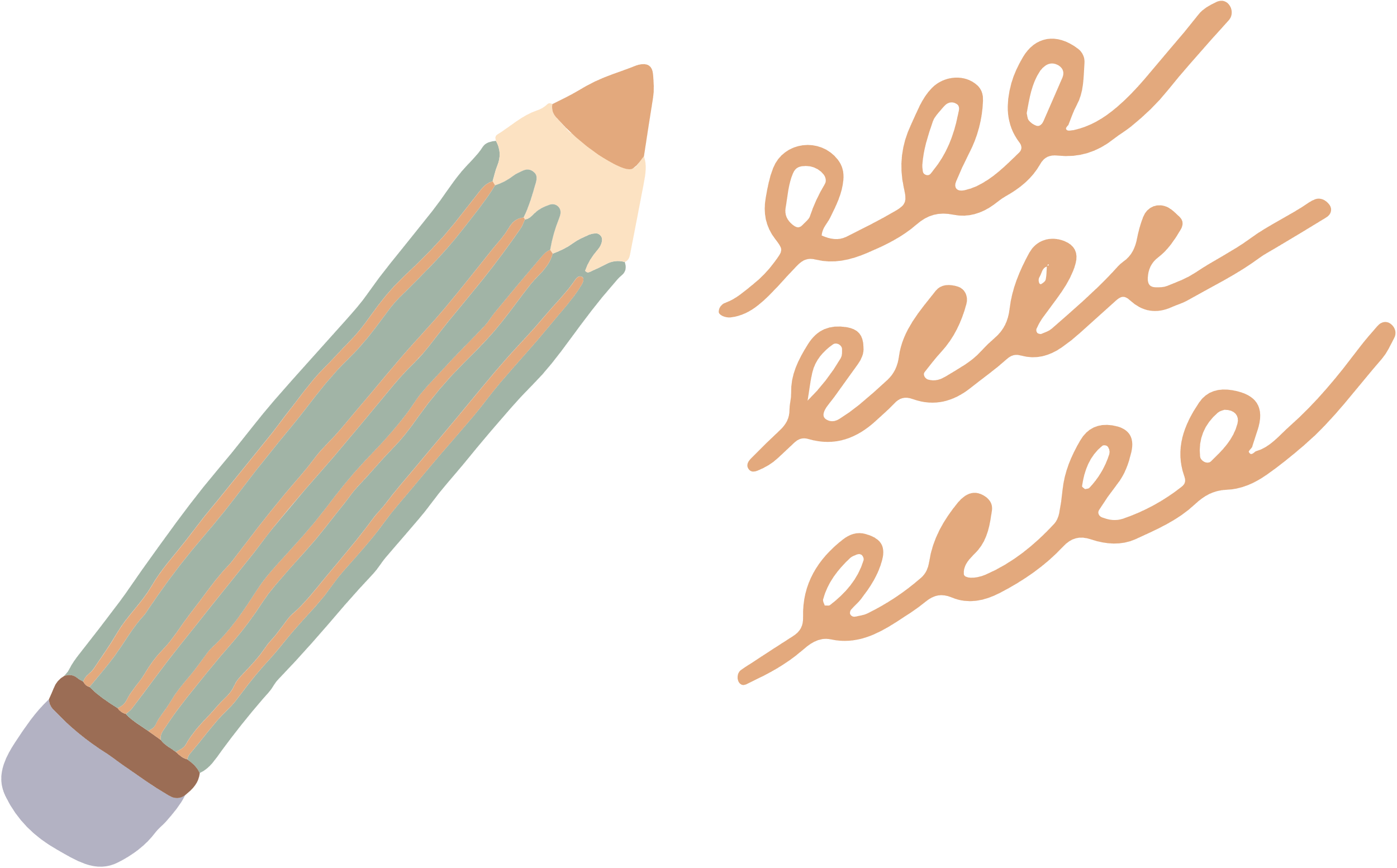 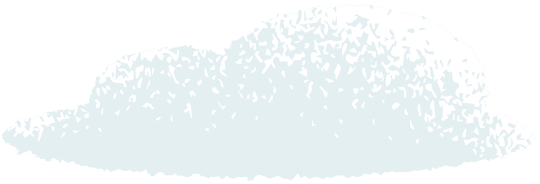 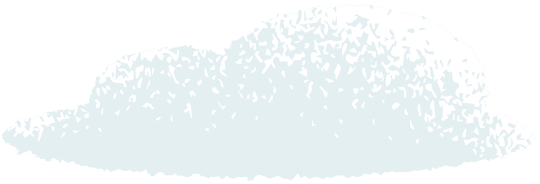 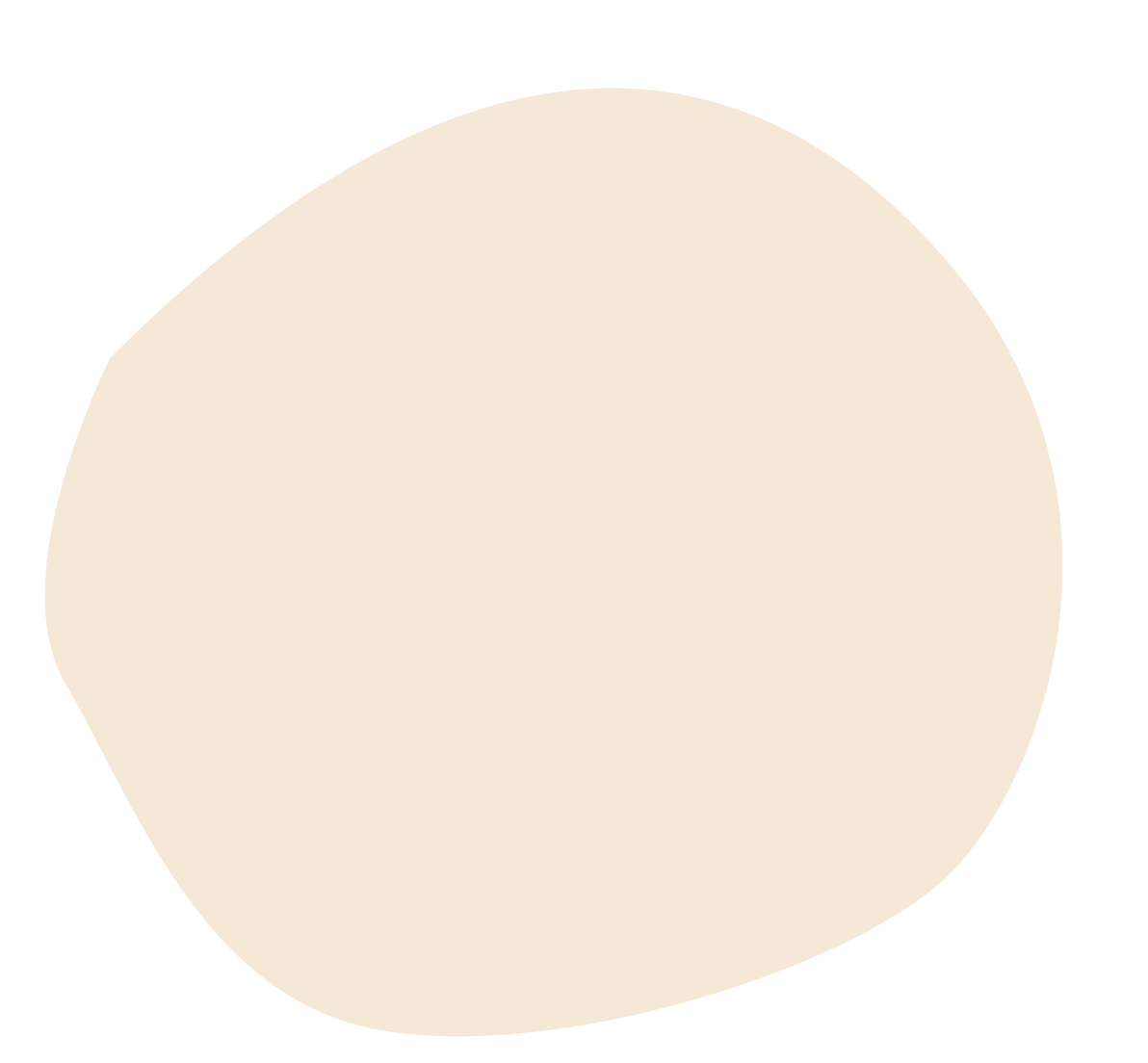 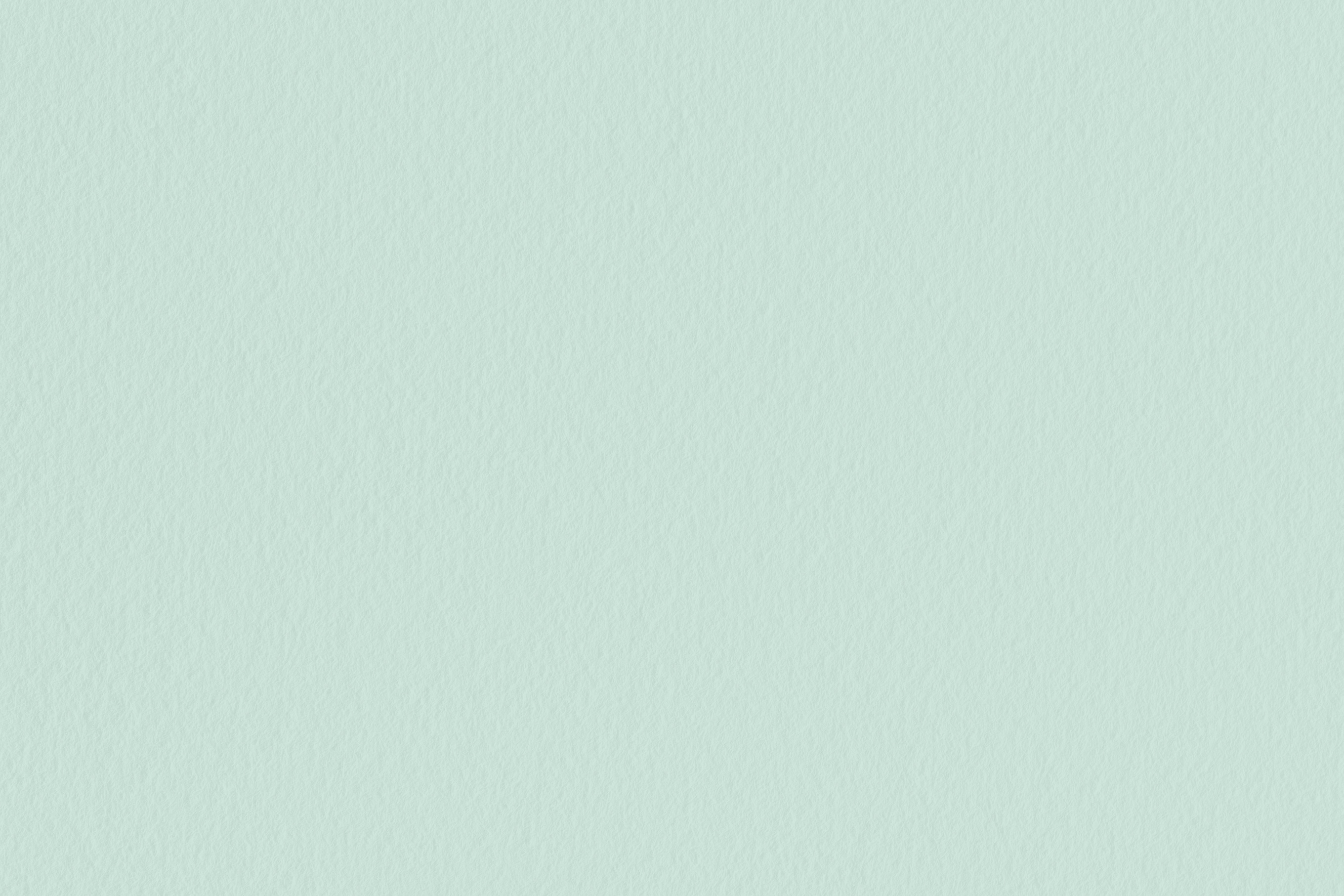 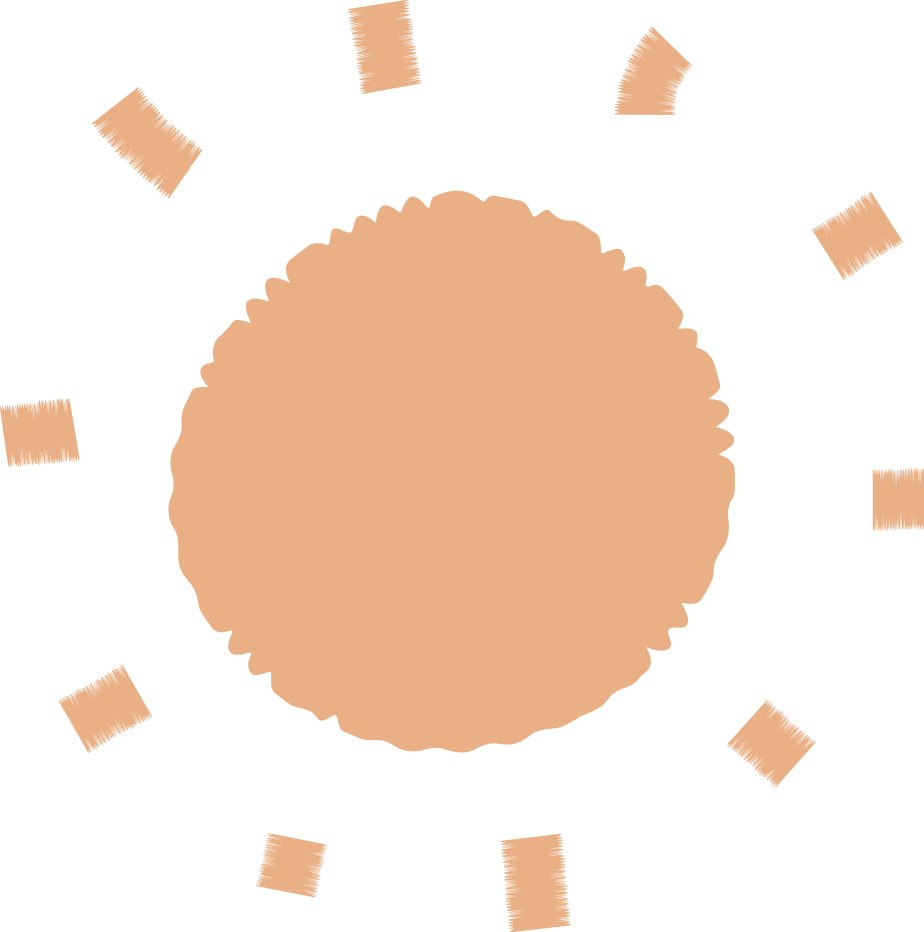 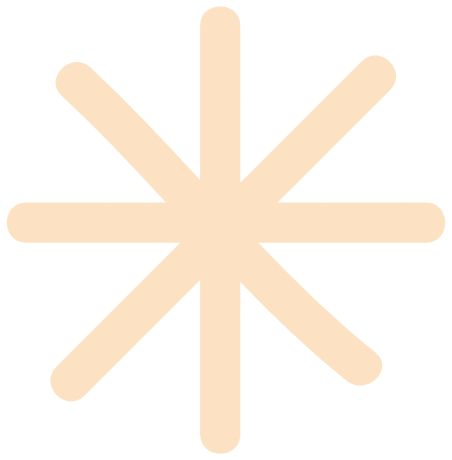 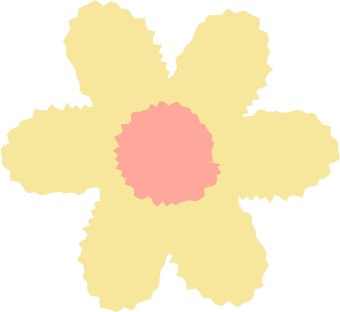 Hiệp định Pa – ri về Việt Nam được kí vào thời gian nào?
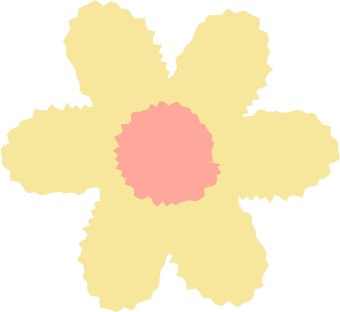 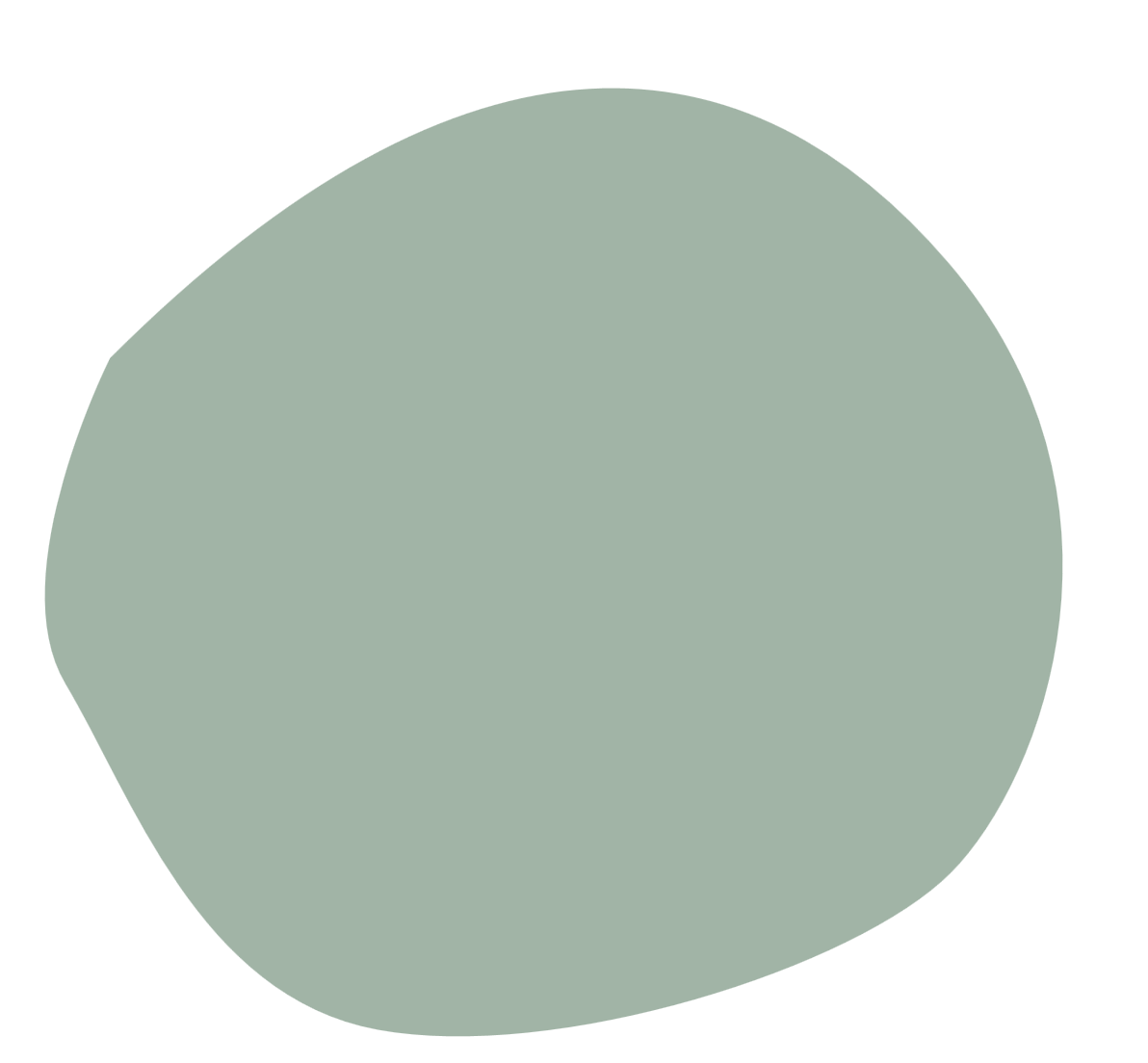 30/12/1972
21/7/1954
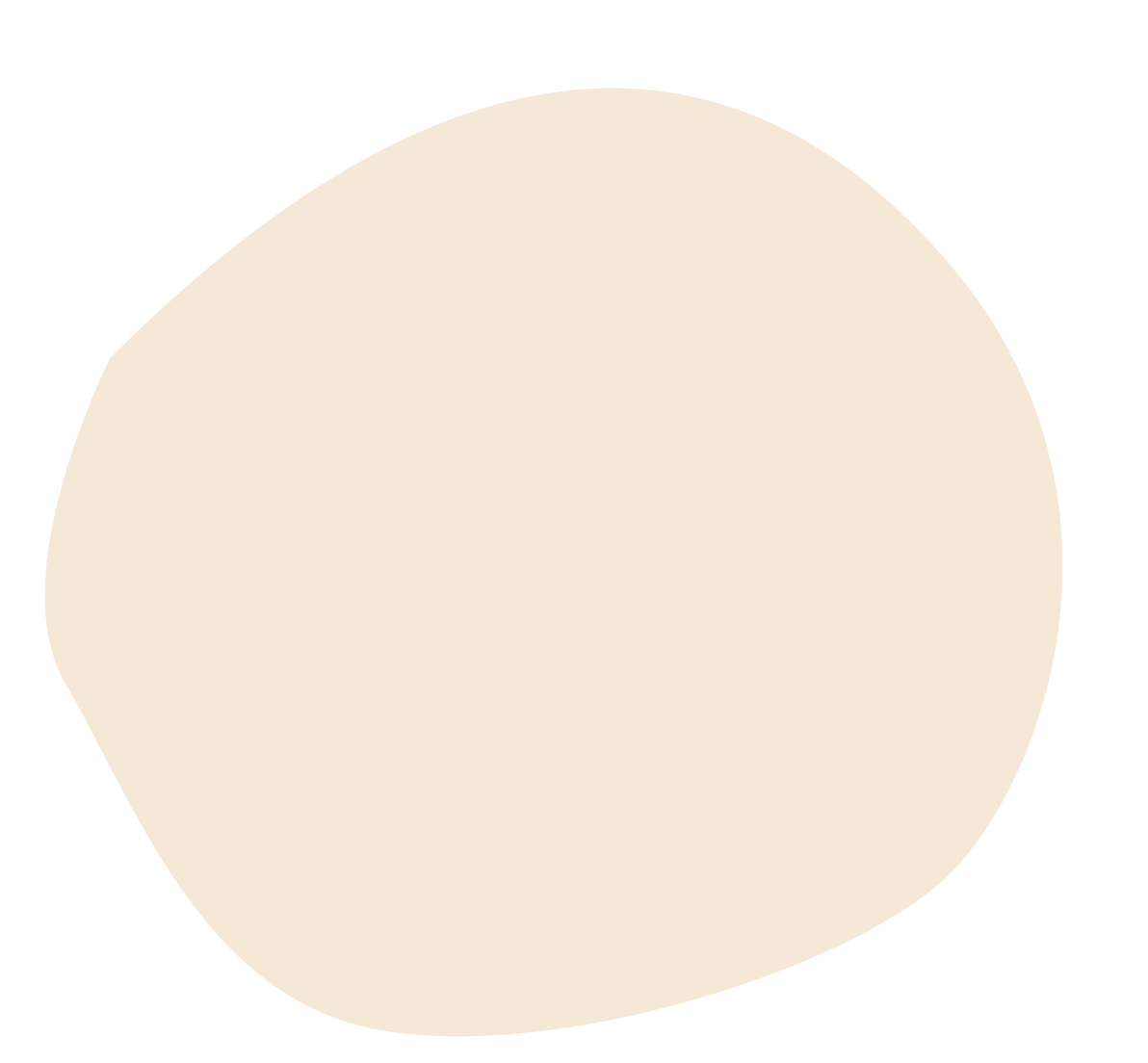 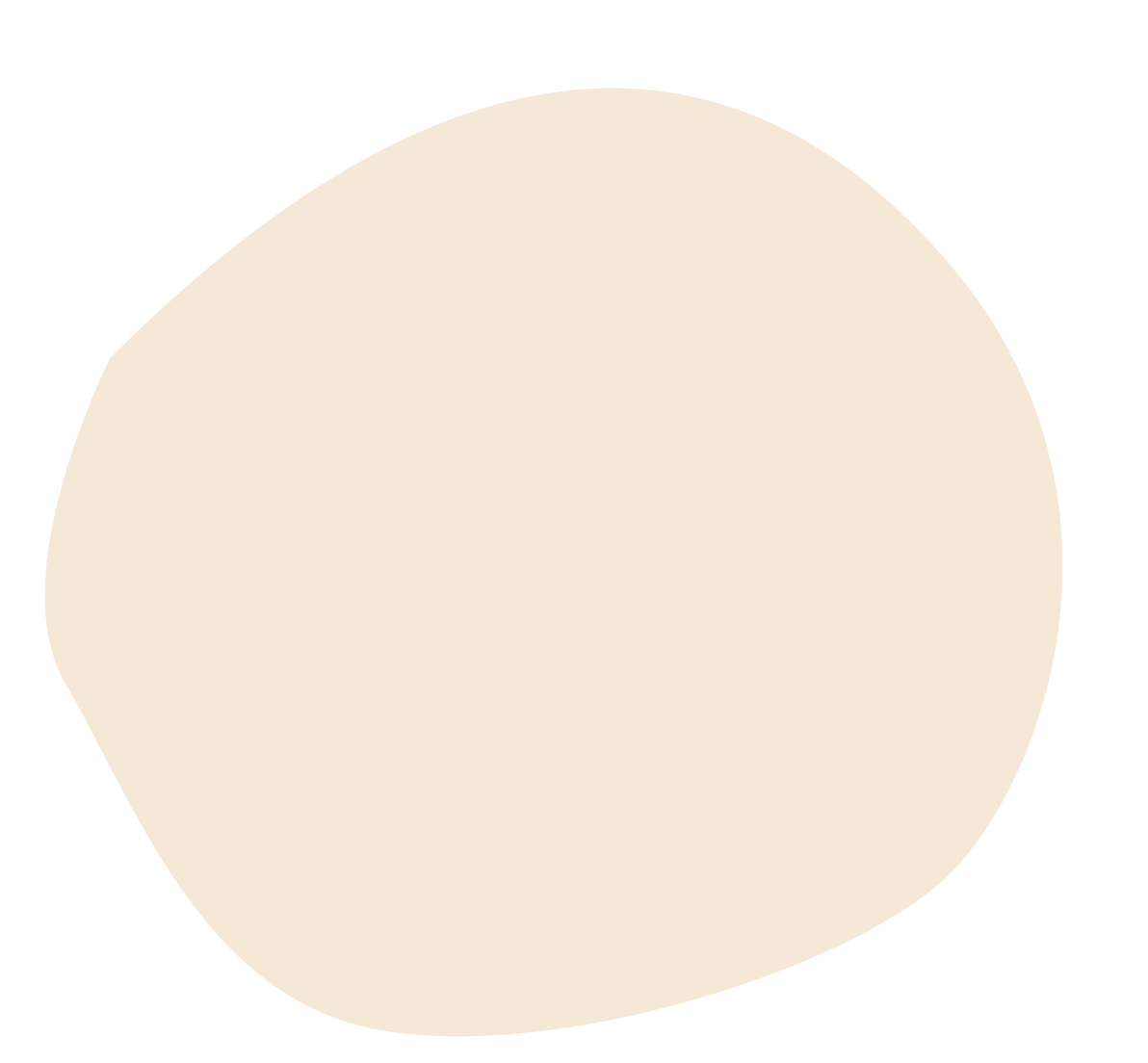 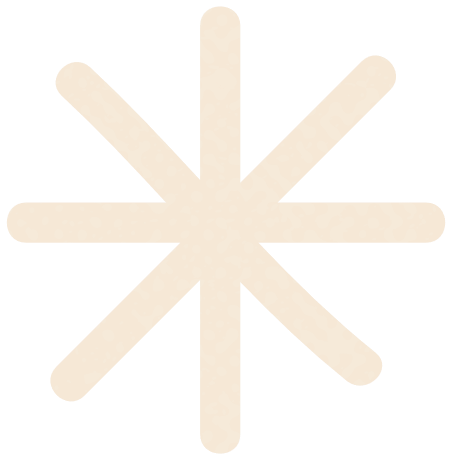 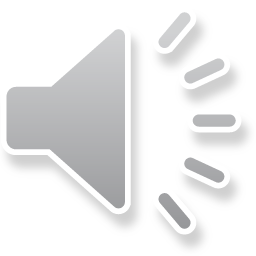 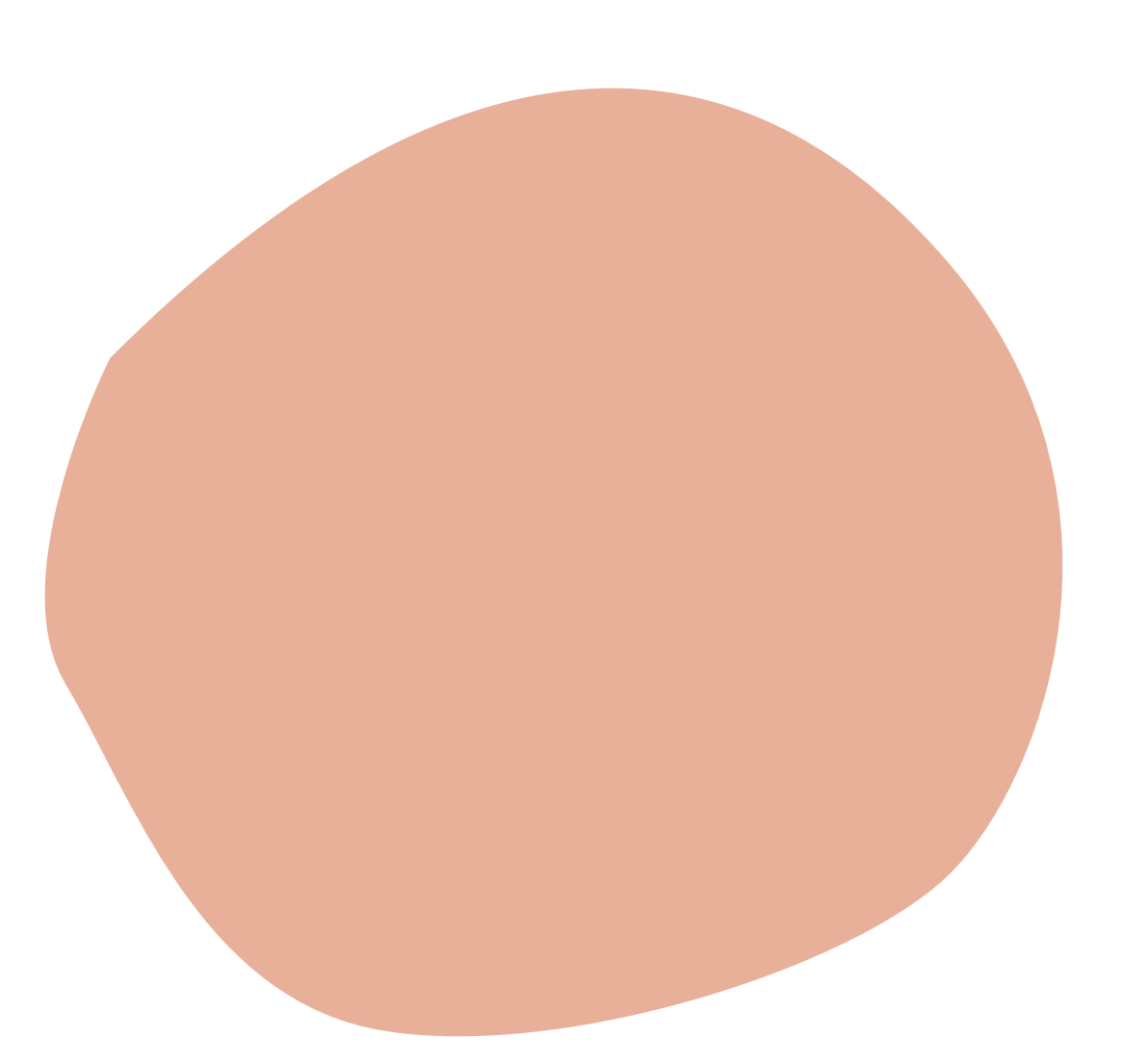 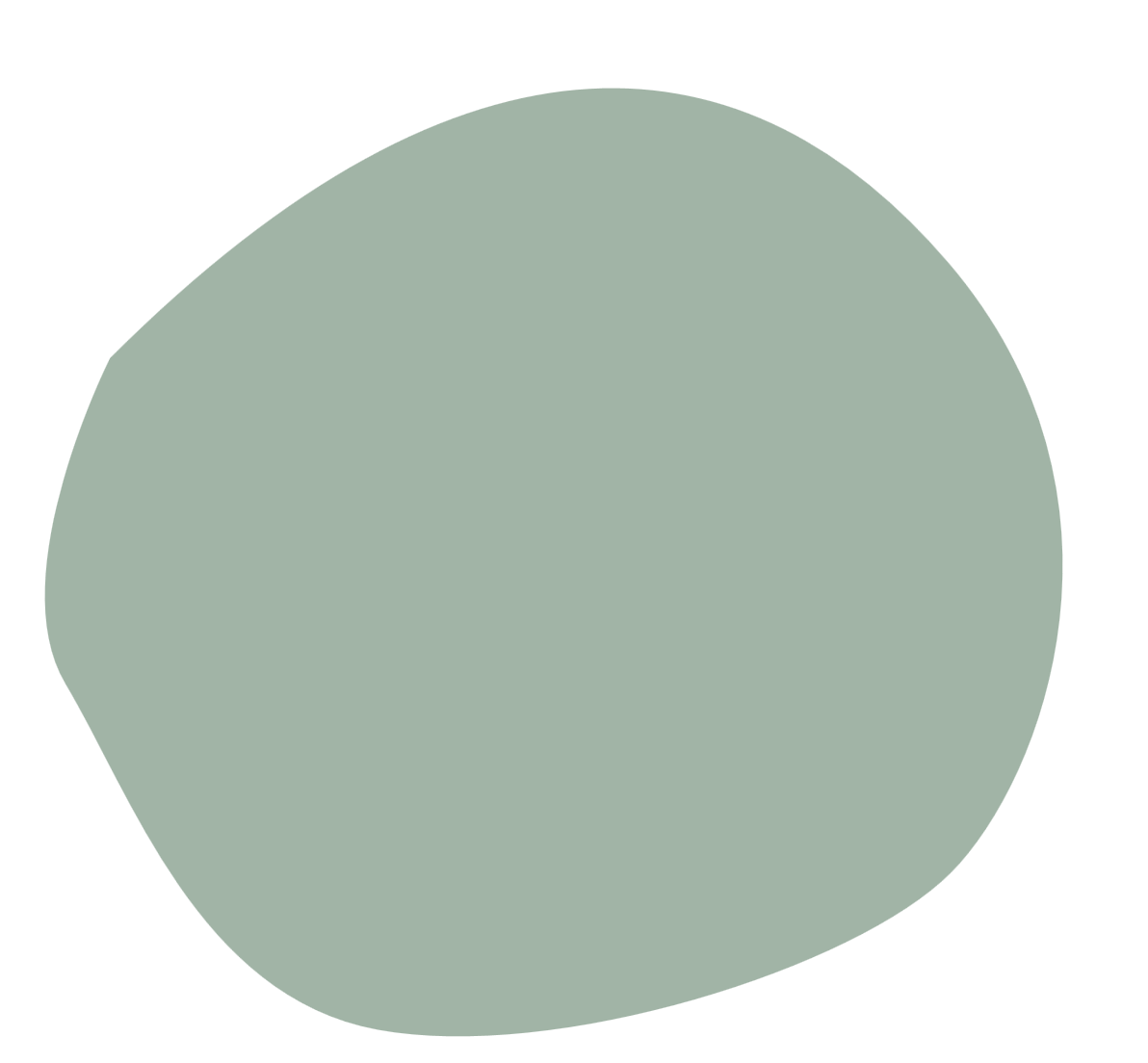 27/1/1973
19/5/1959
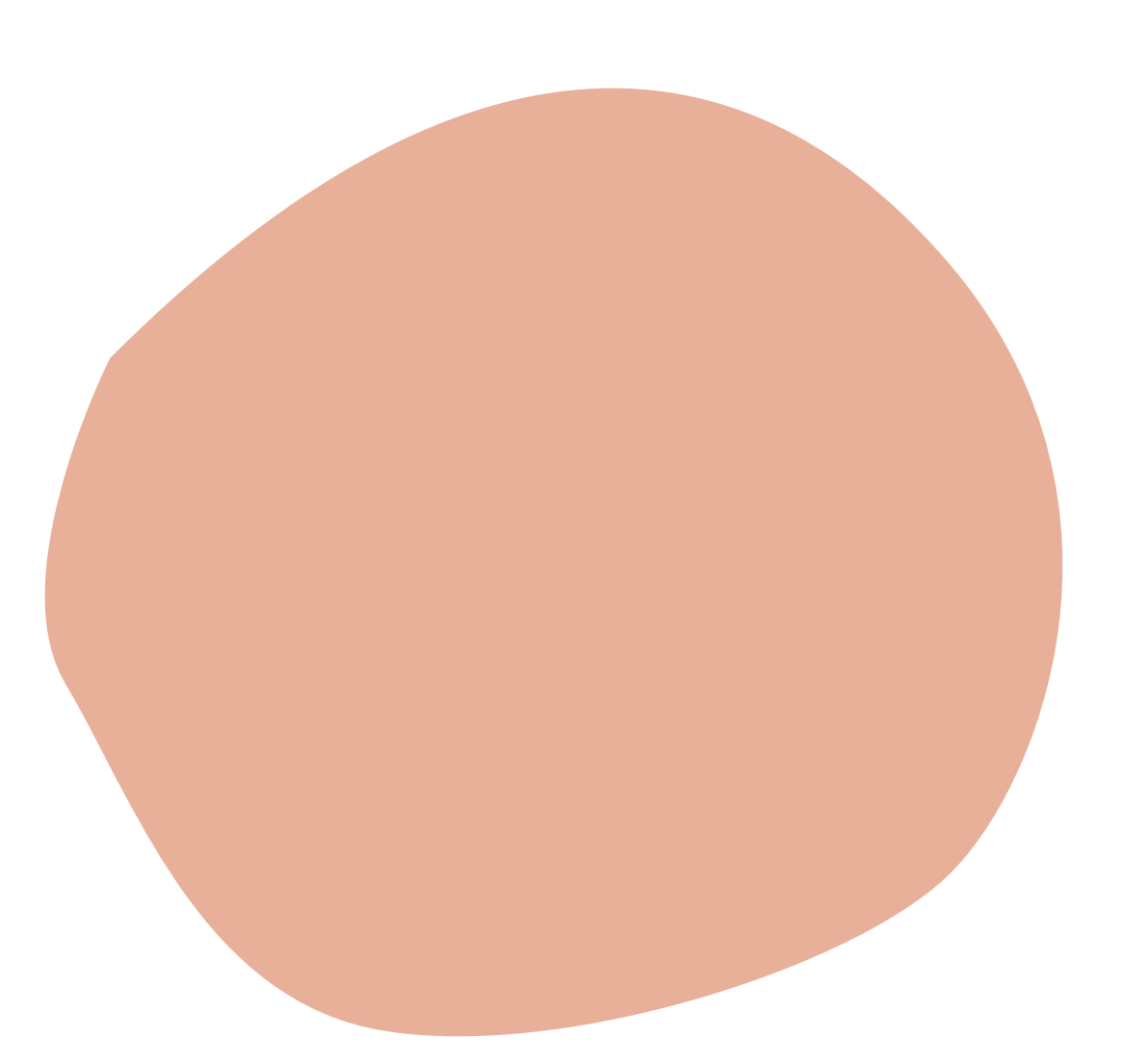 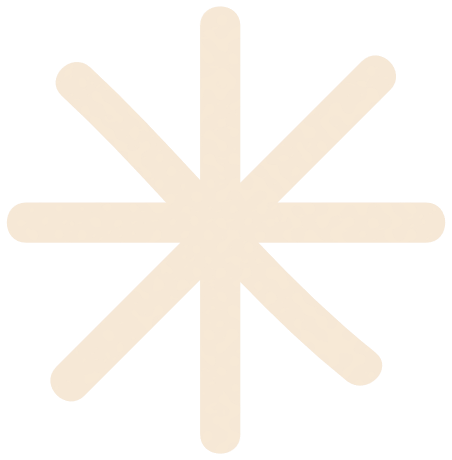 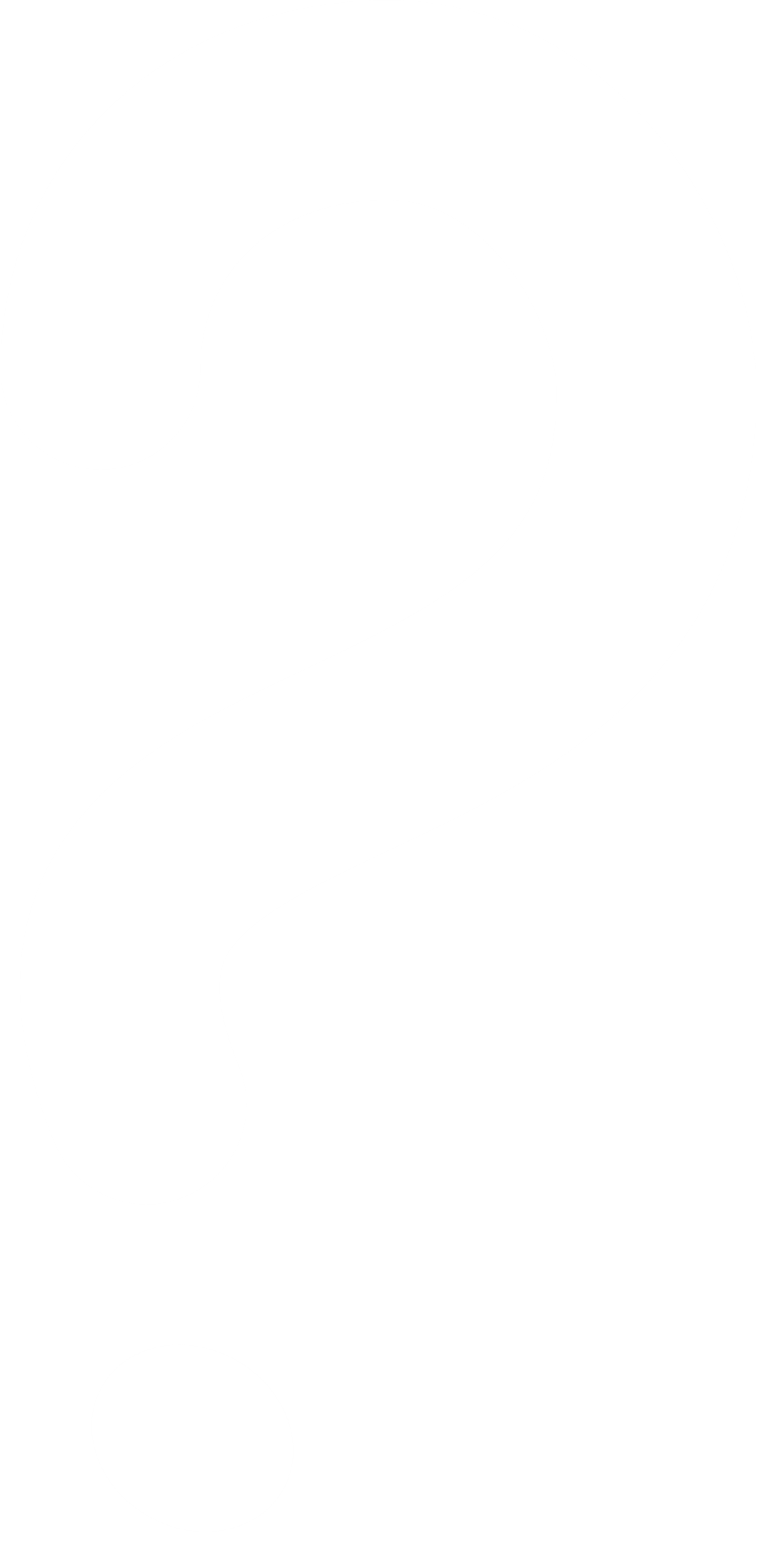 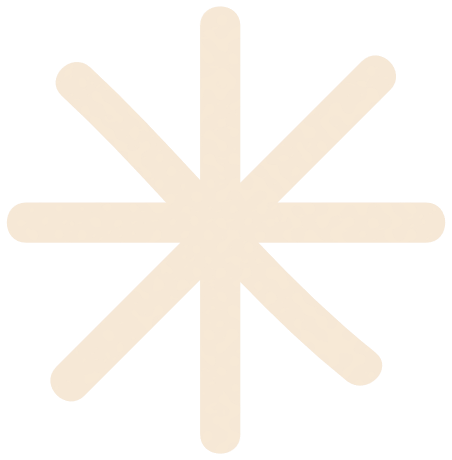 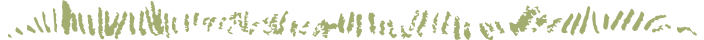 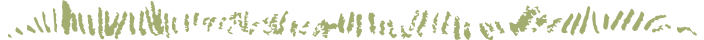 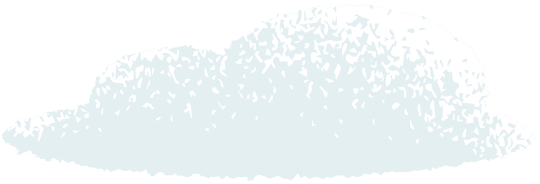 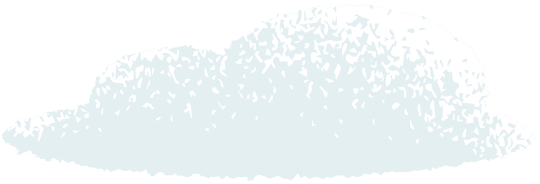 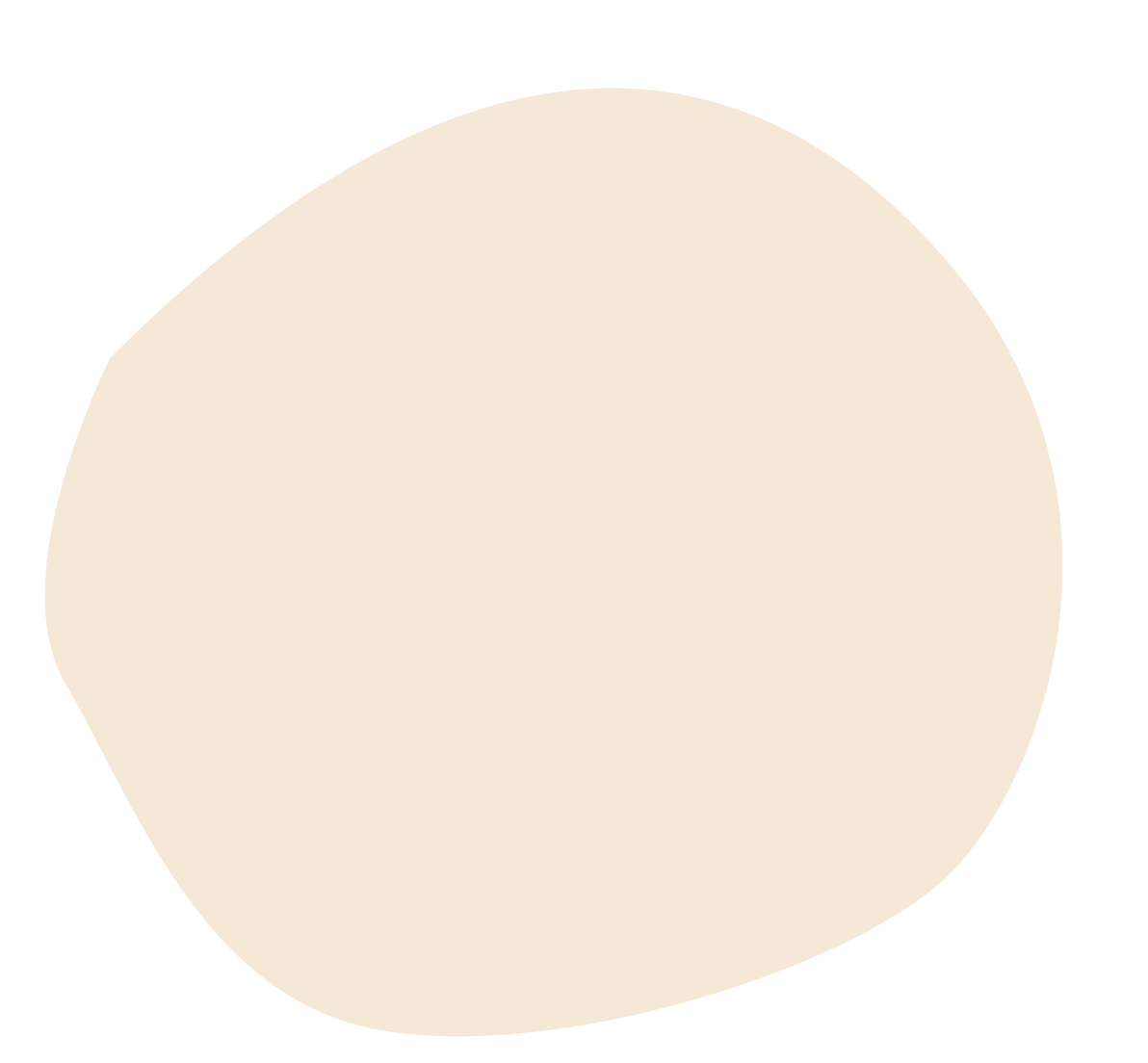 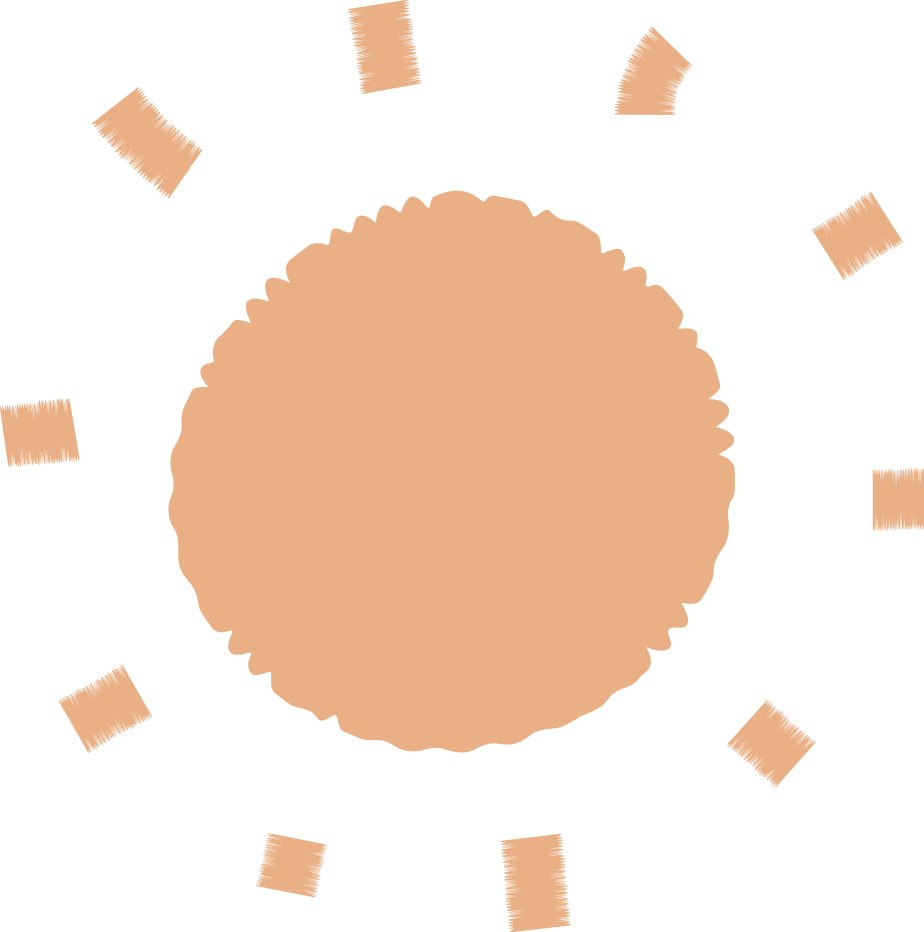 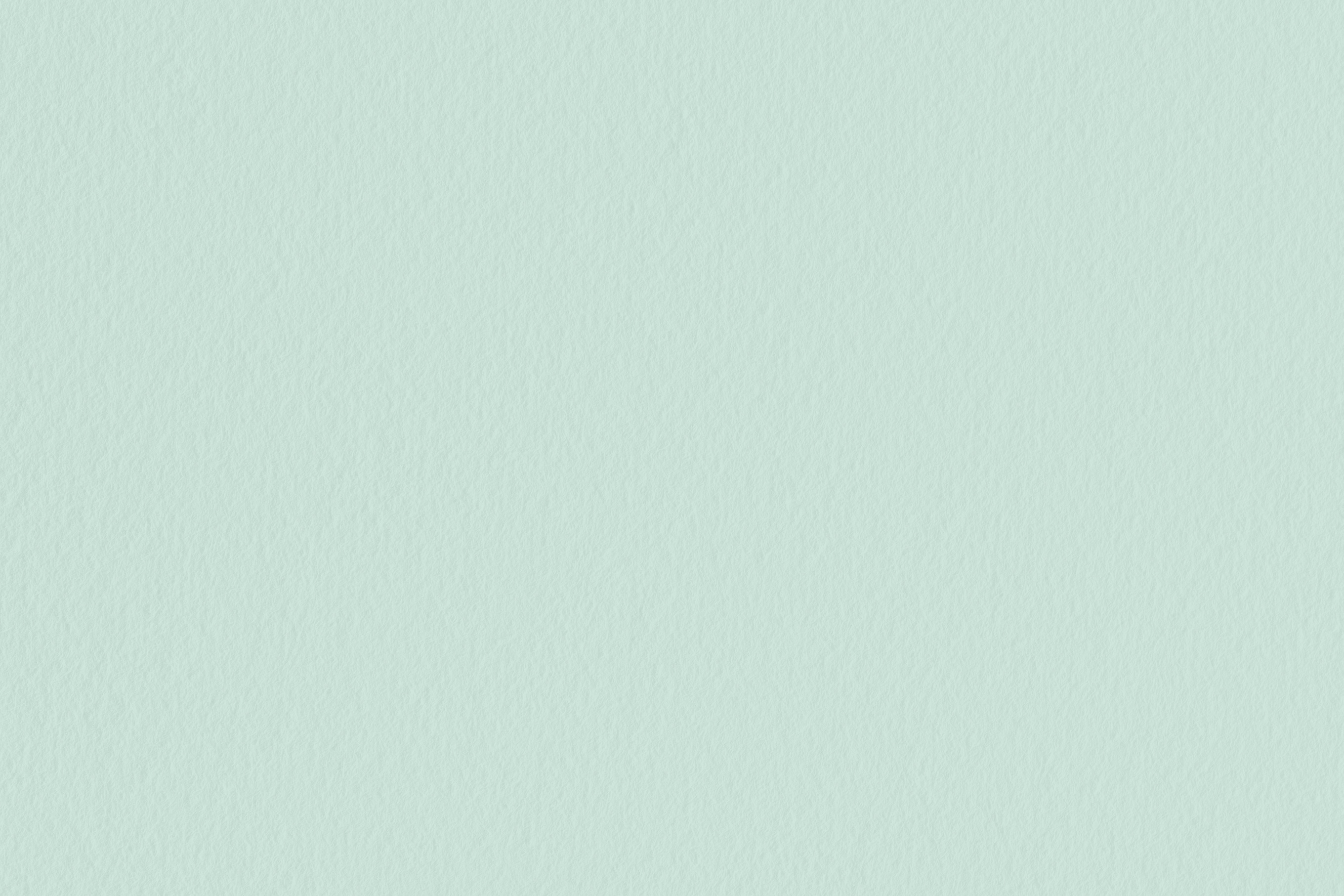 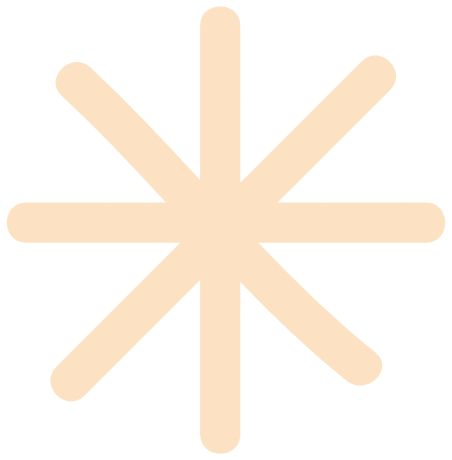 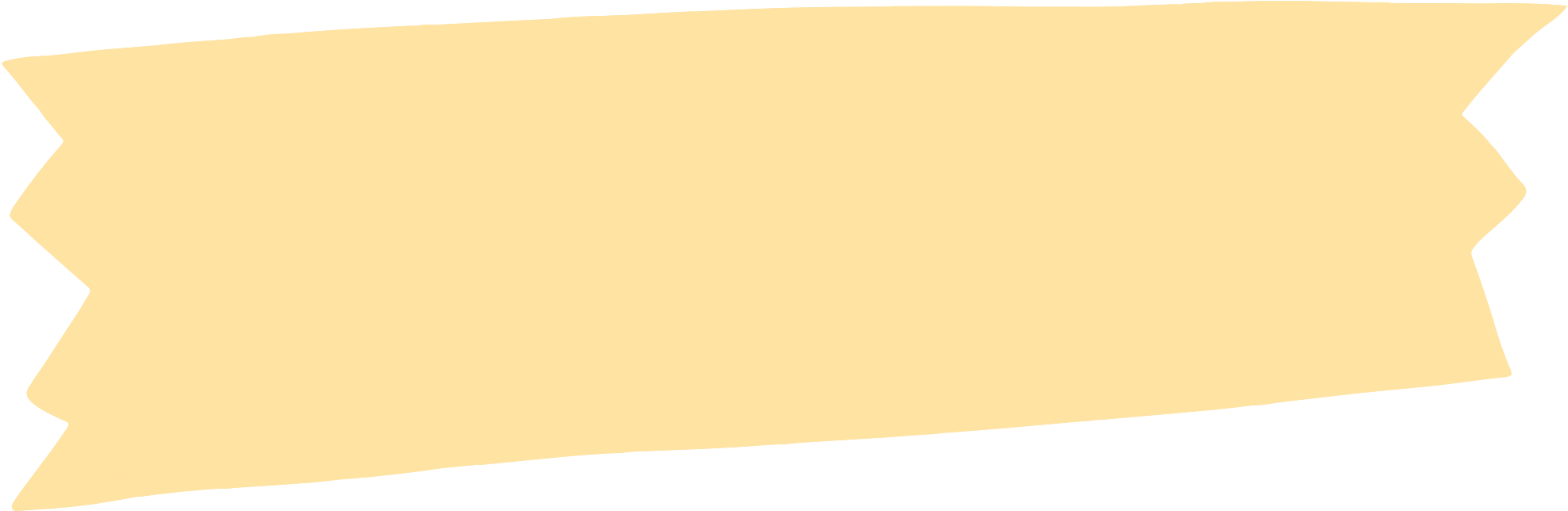 Em hãy nêu ý nghĩa của Hiệp định Pa - ri?
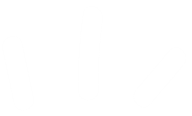 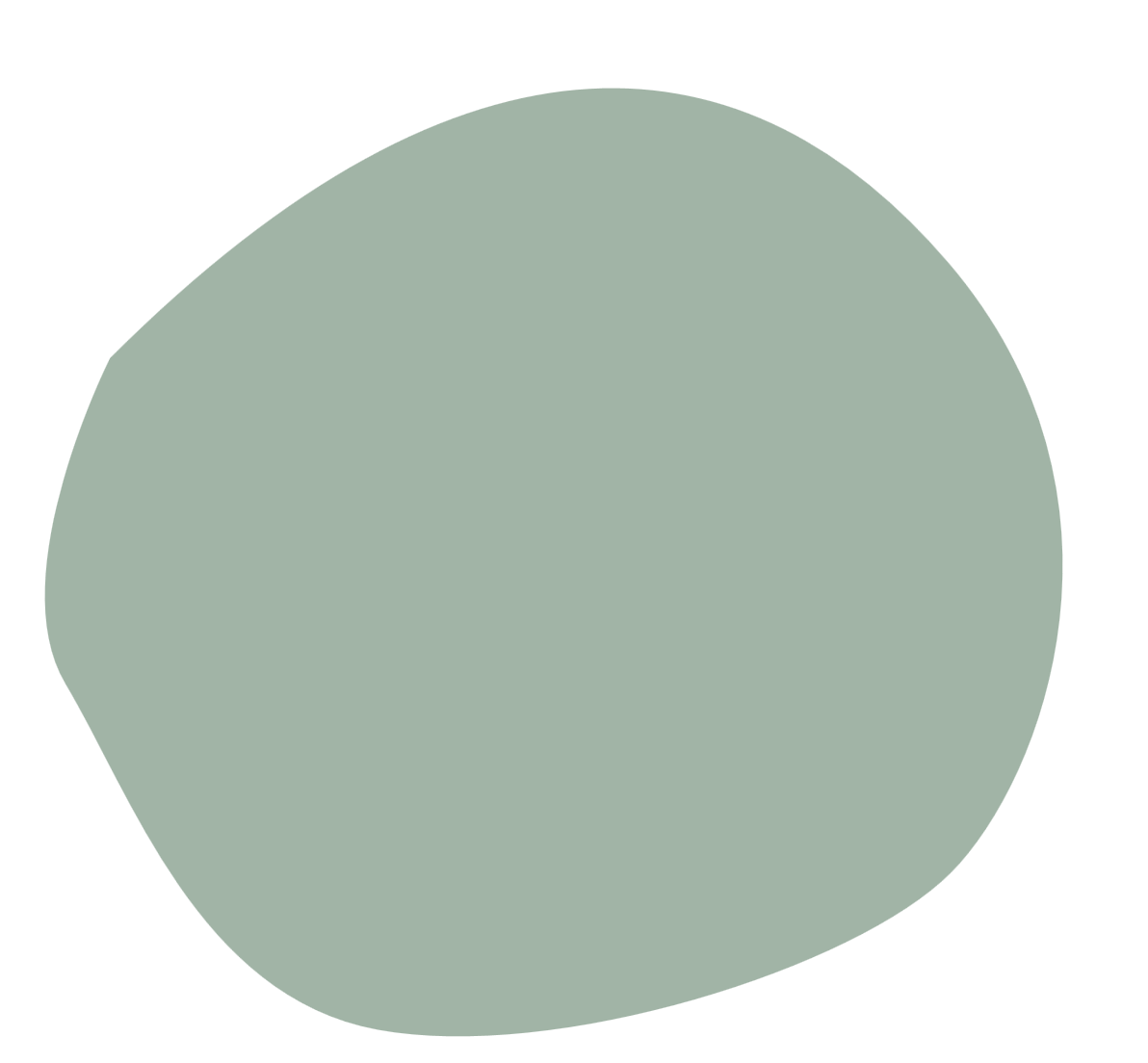 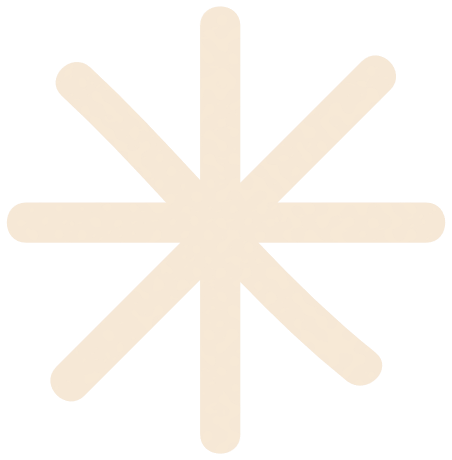 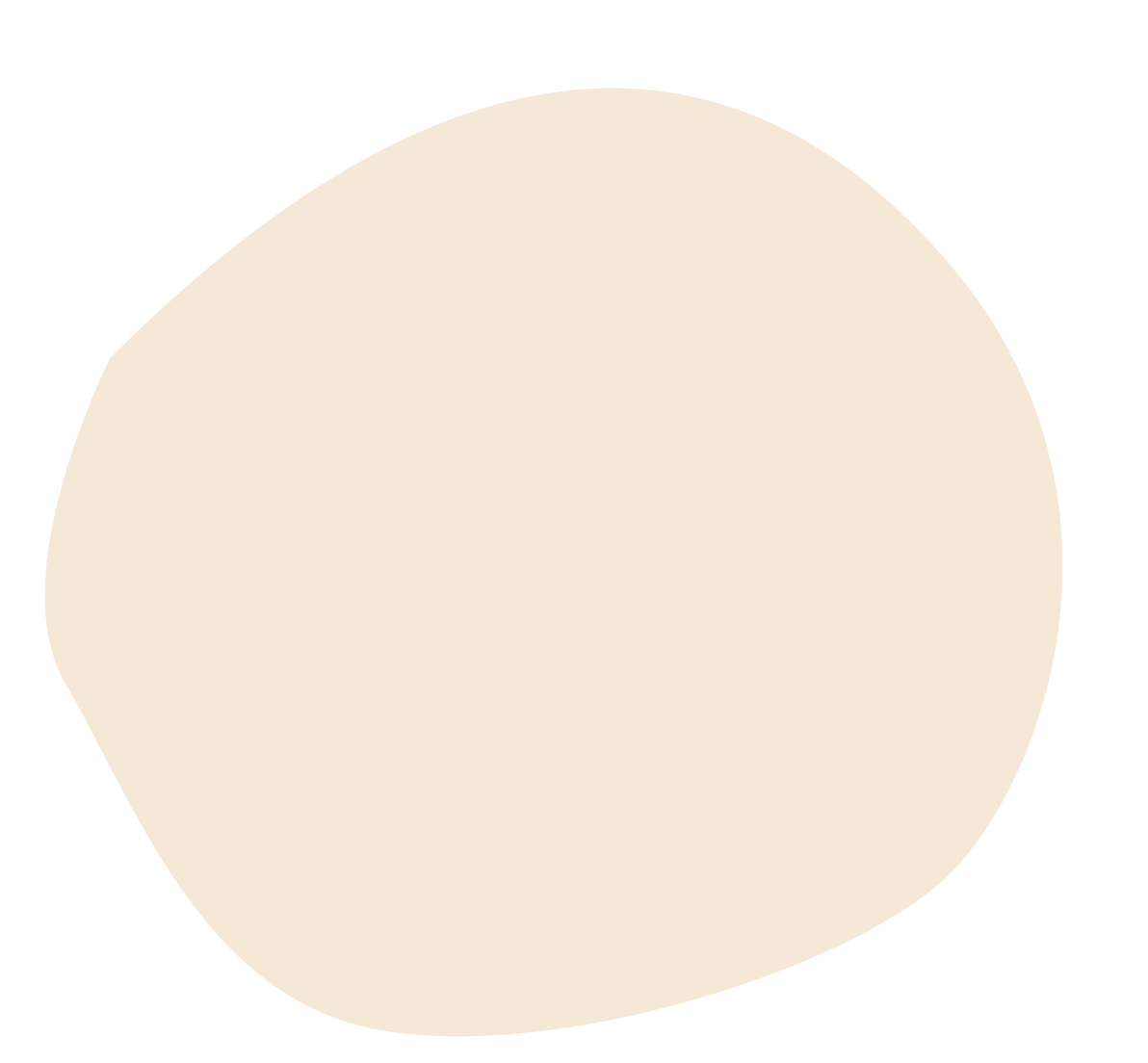 Hiệp định Pa - ri đánh dấu bước phát triển của cách mạng Việt Nam, buộc Đế quốc Mĩ phải rút quân khỏi nước ta. Đây là thuận lợi để nhân dân ta đẩy mạnh đấu tranh, tiến tới giành thắng lợi hoàn toàn,  giải phóng miền Nam, thống nhất đất nước.
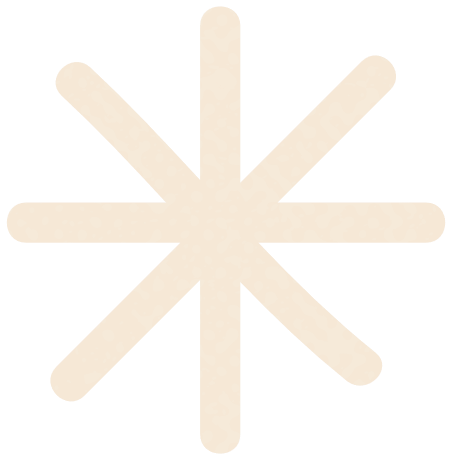 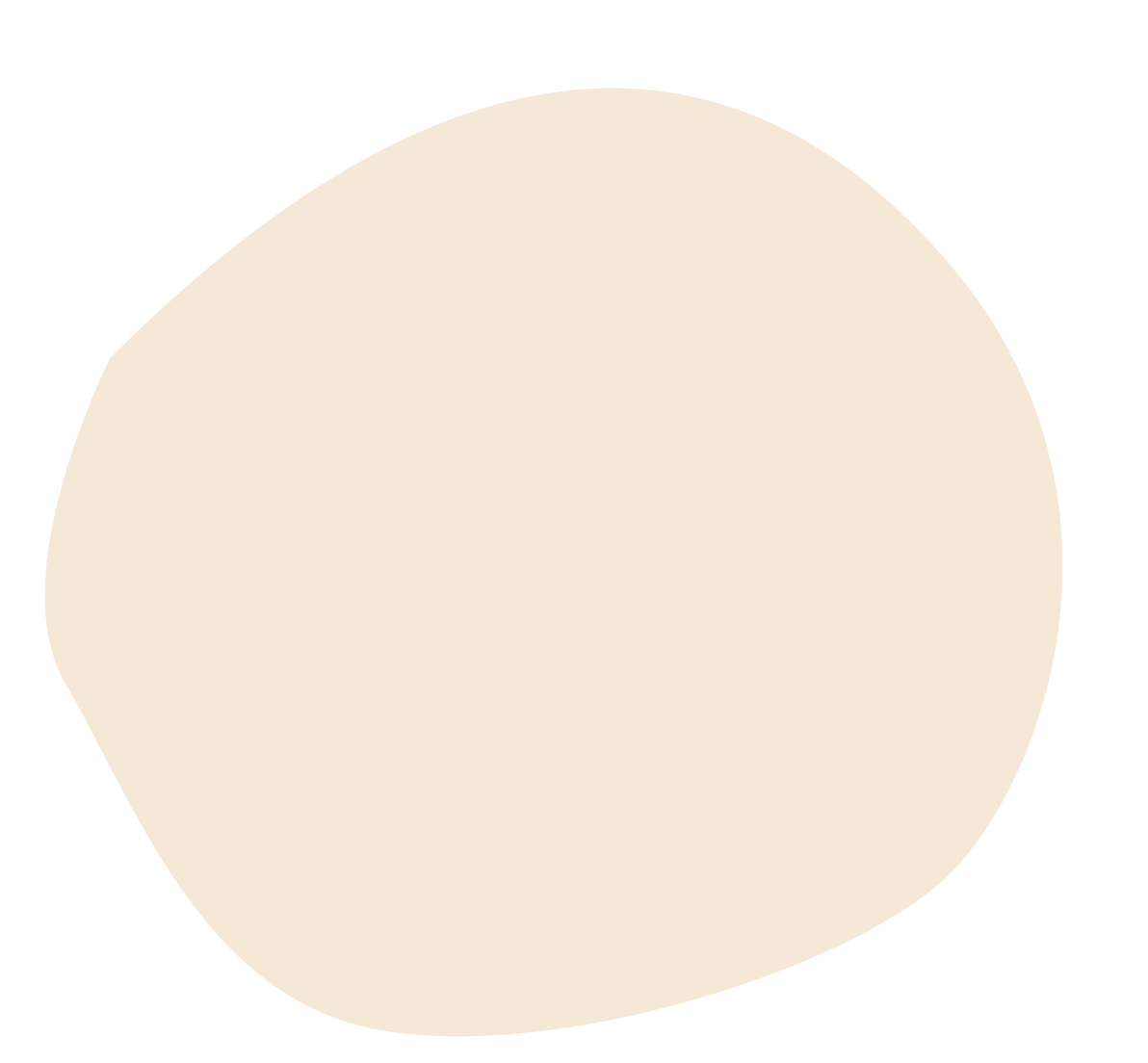 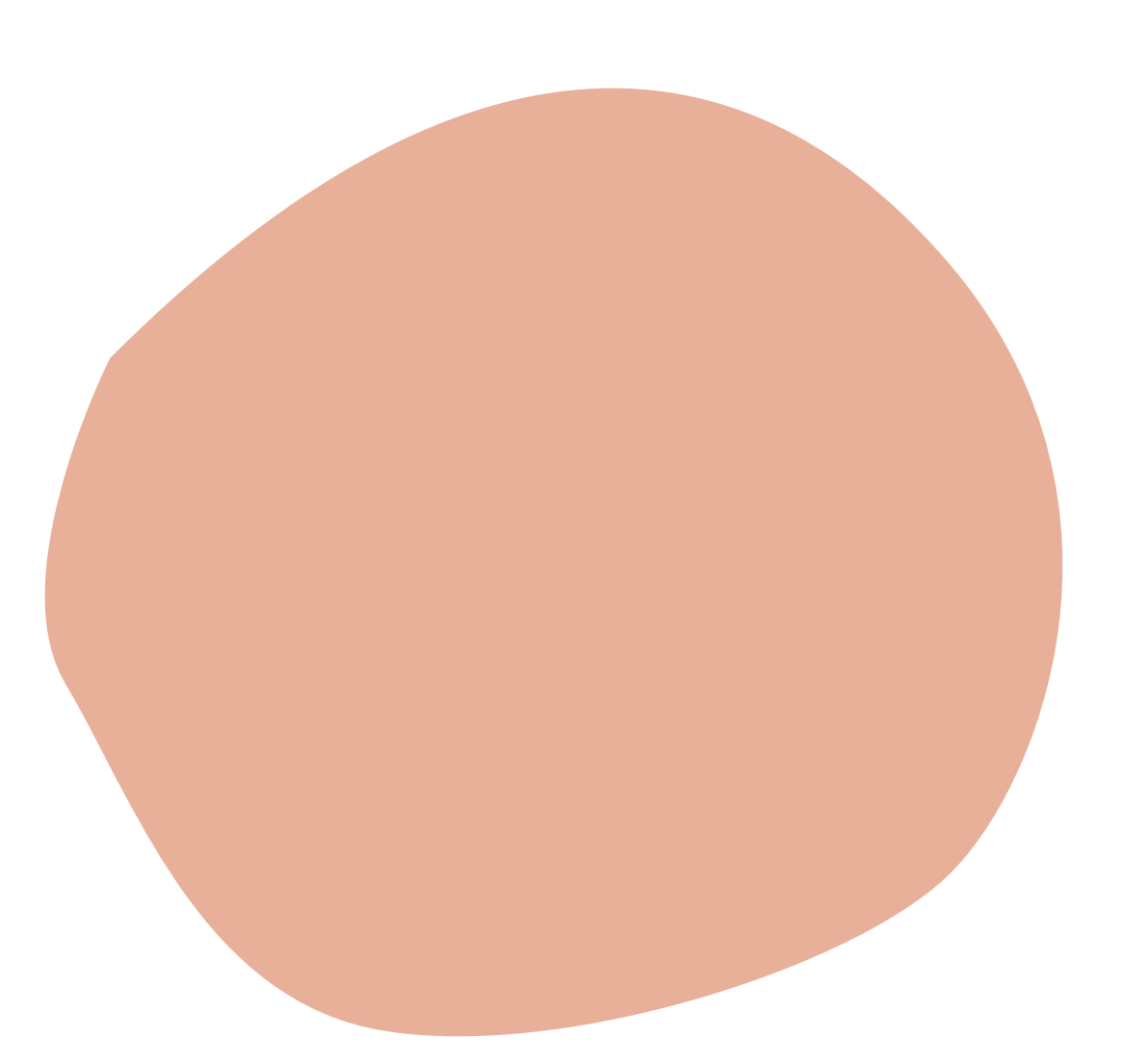 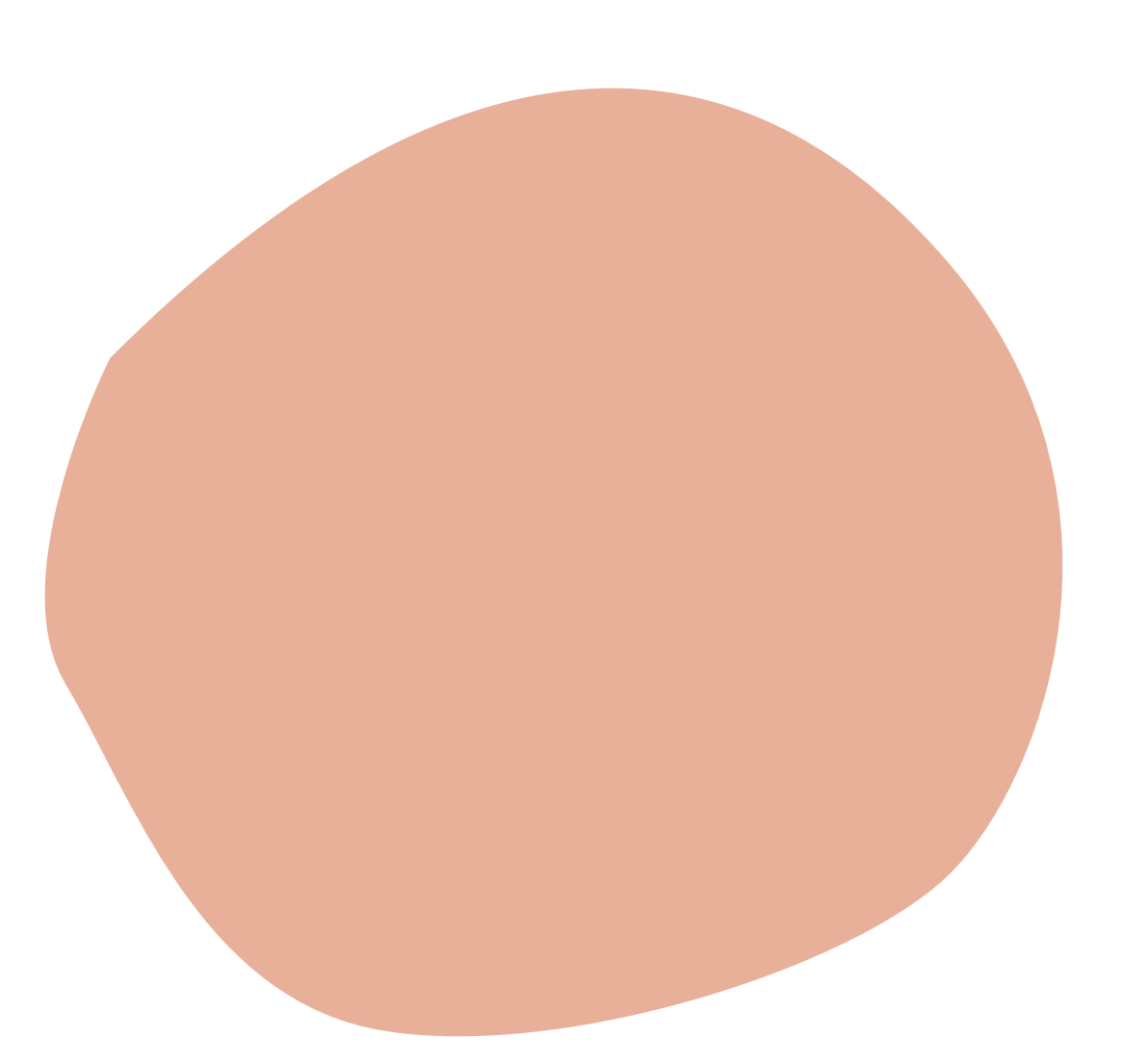 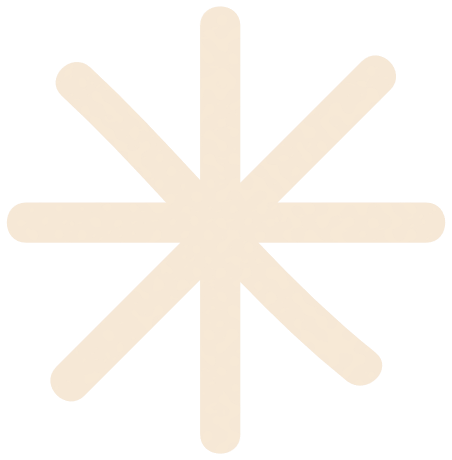 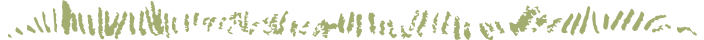 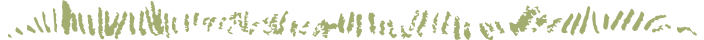 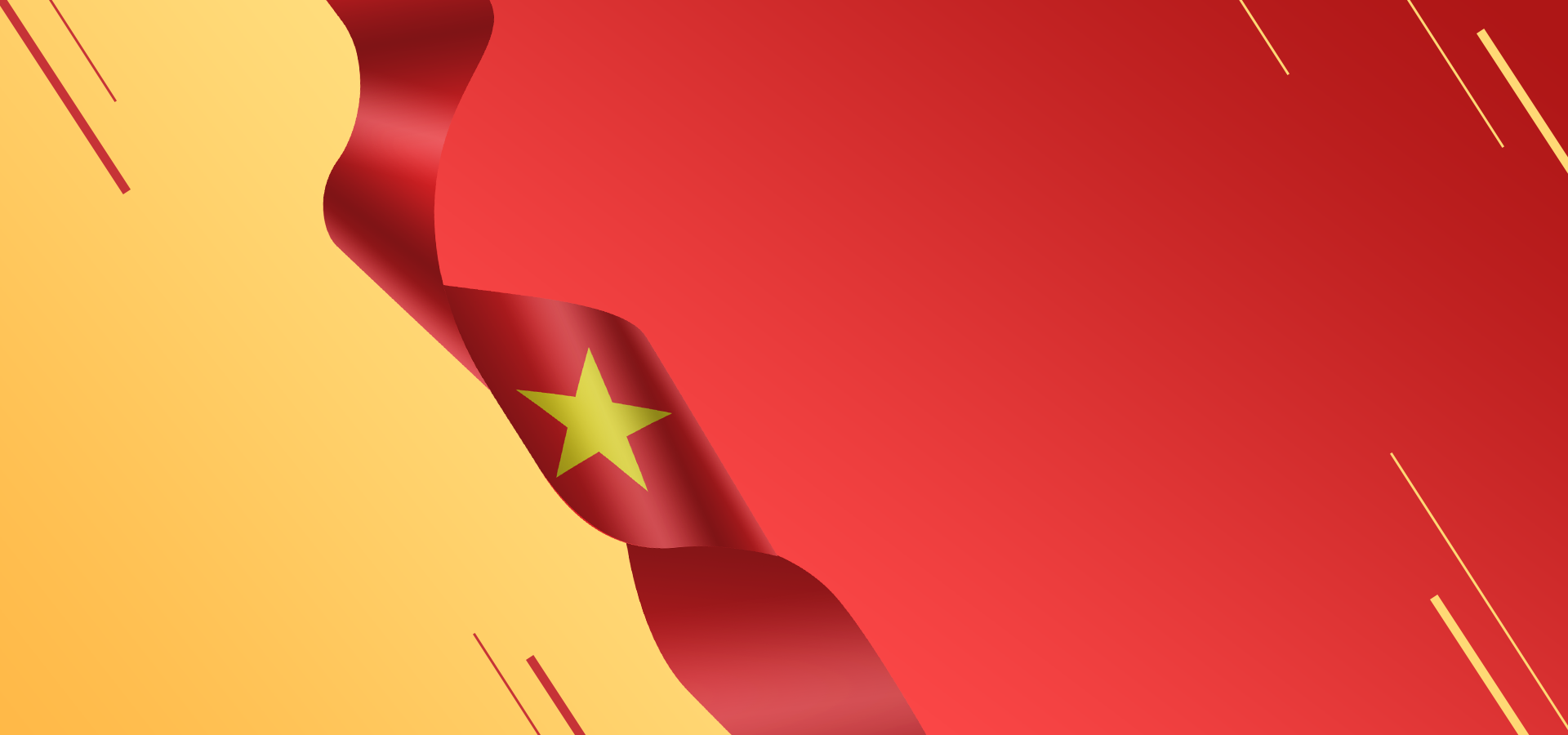 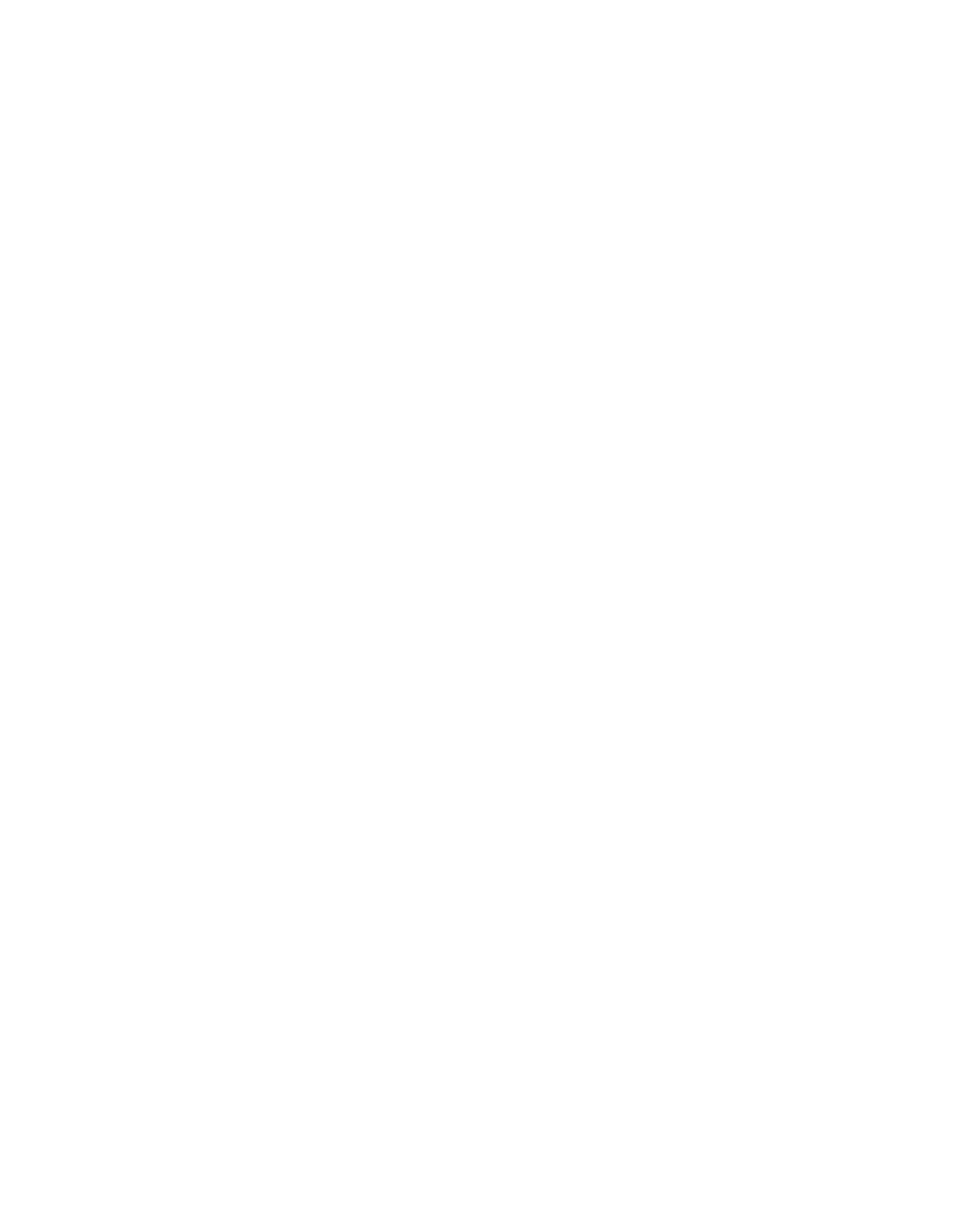 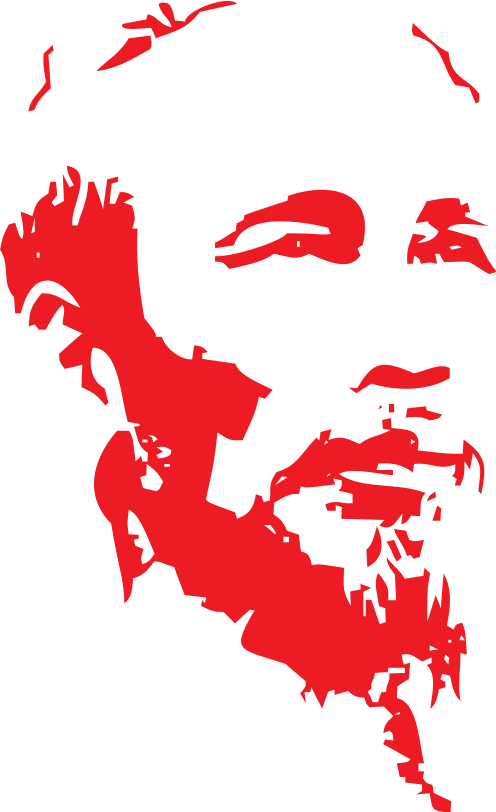 TIẾN VÀO
DINH ĐỘC LẬP
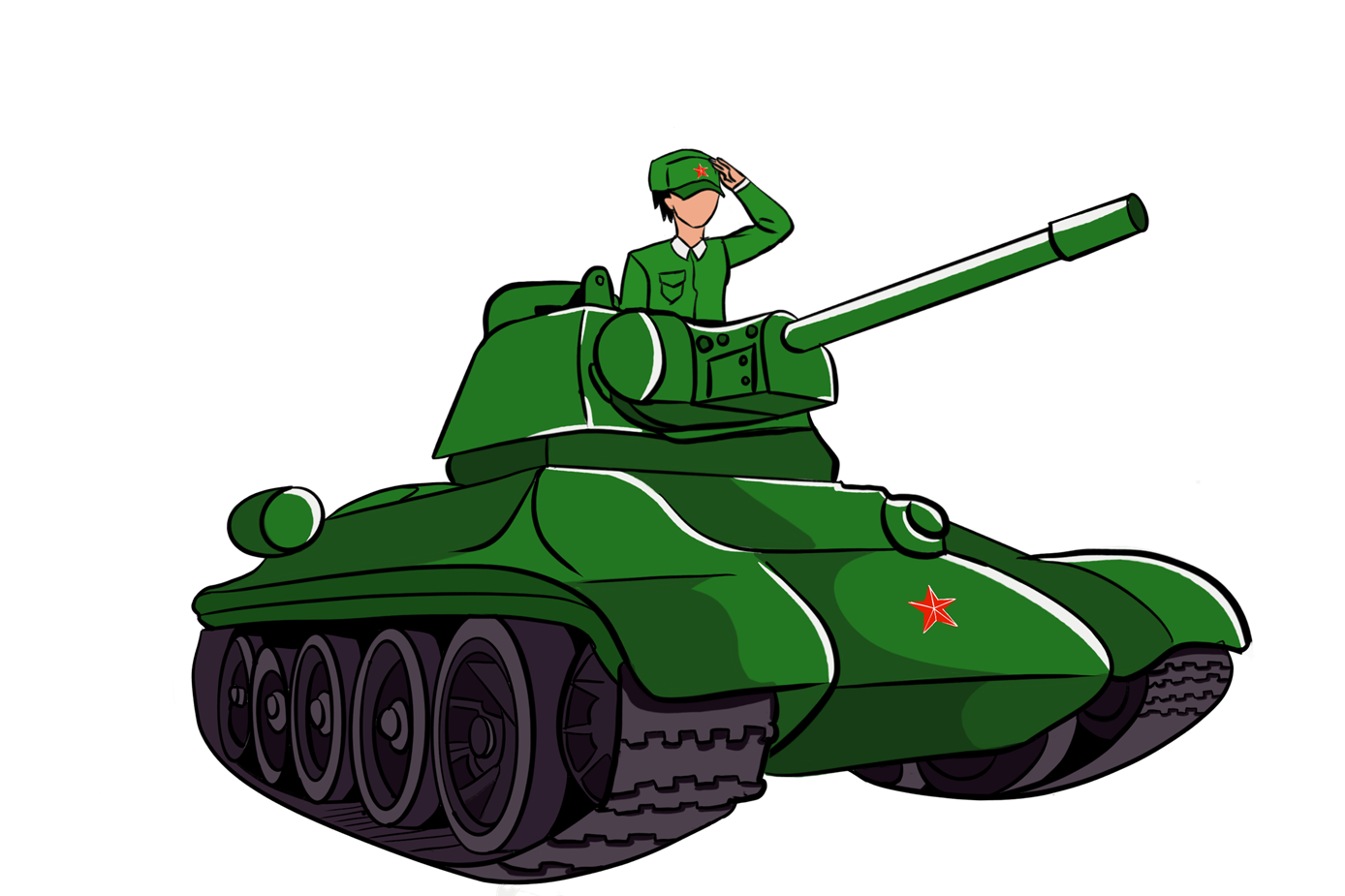 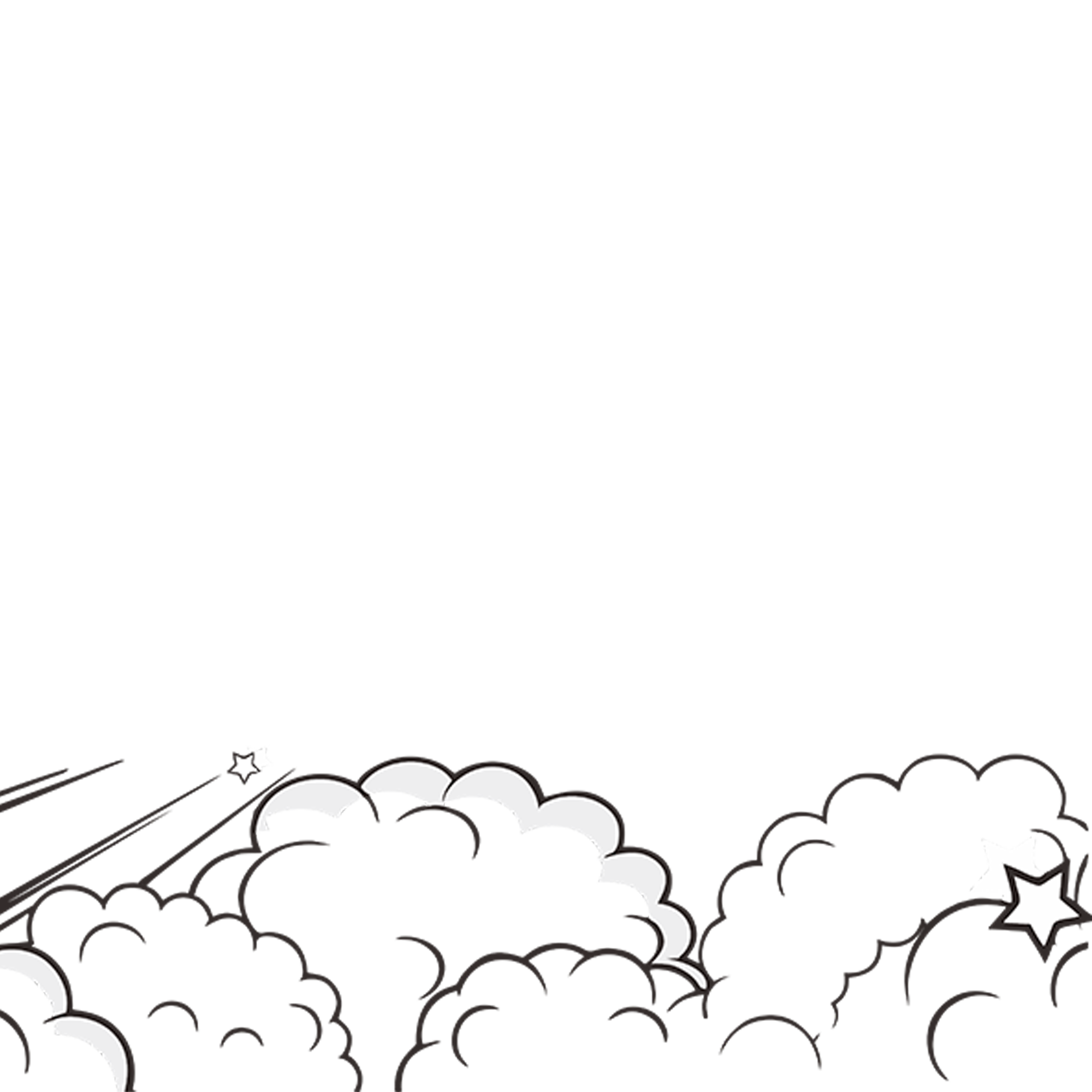 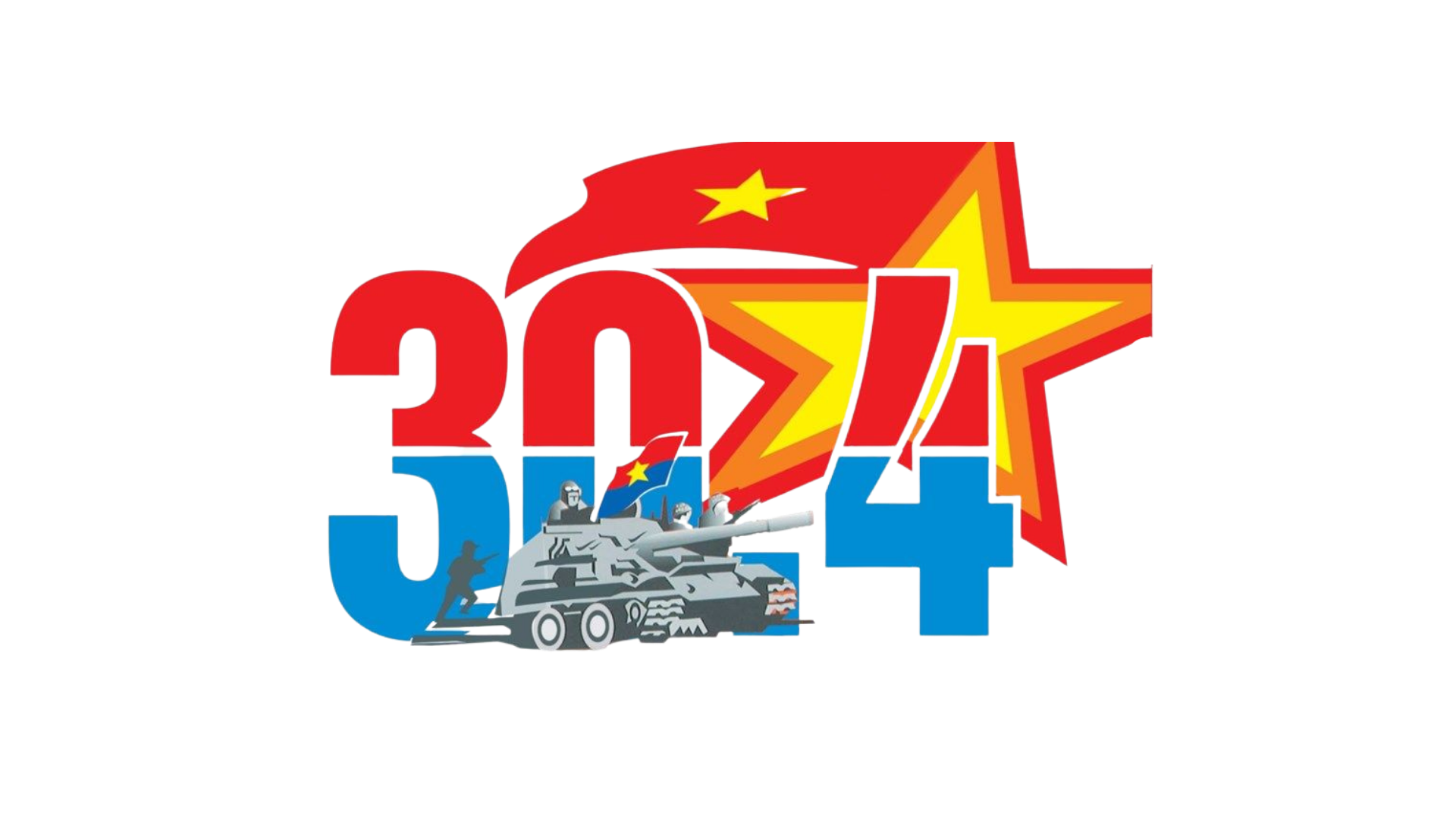 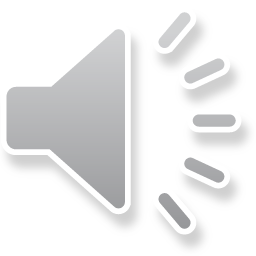 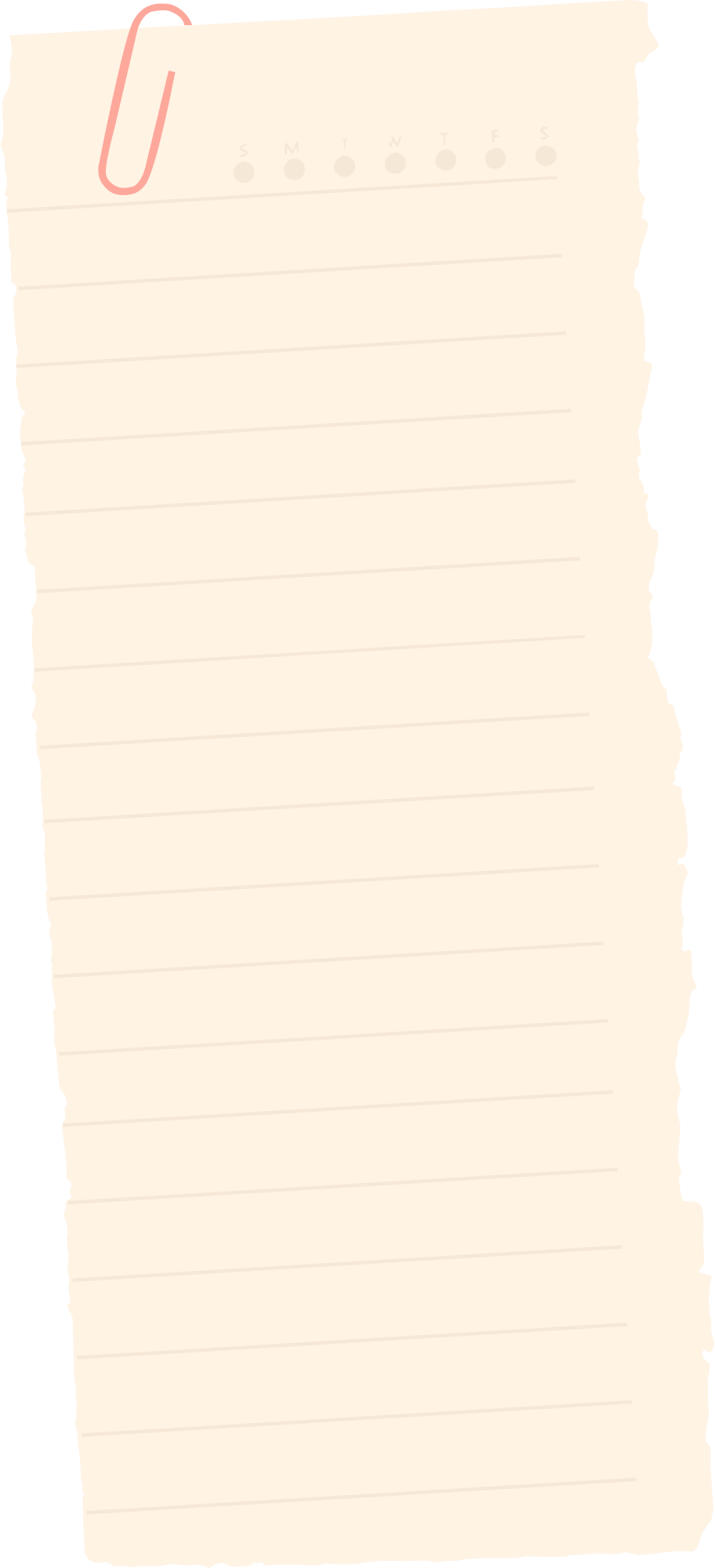 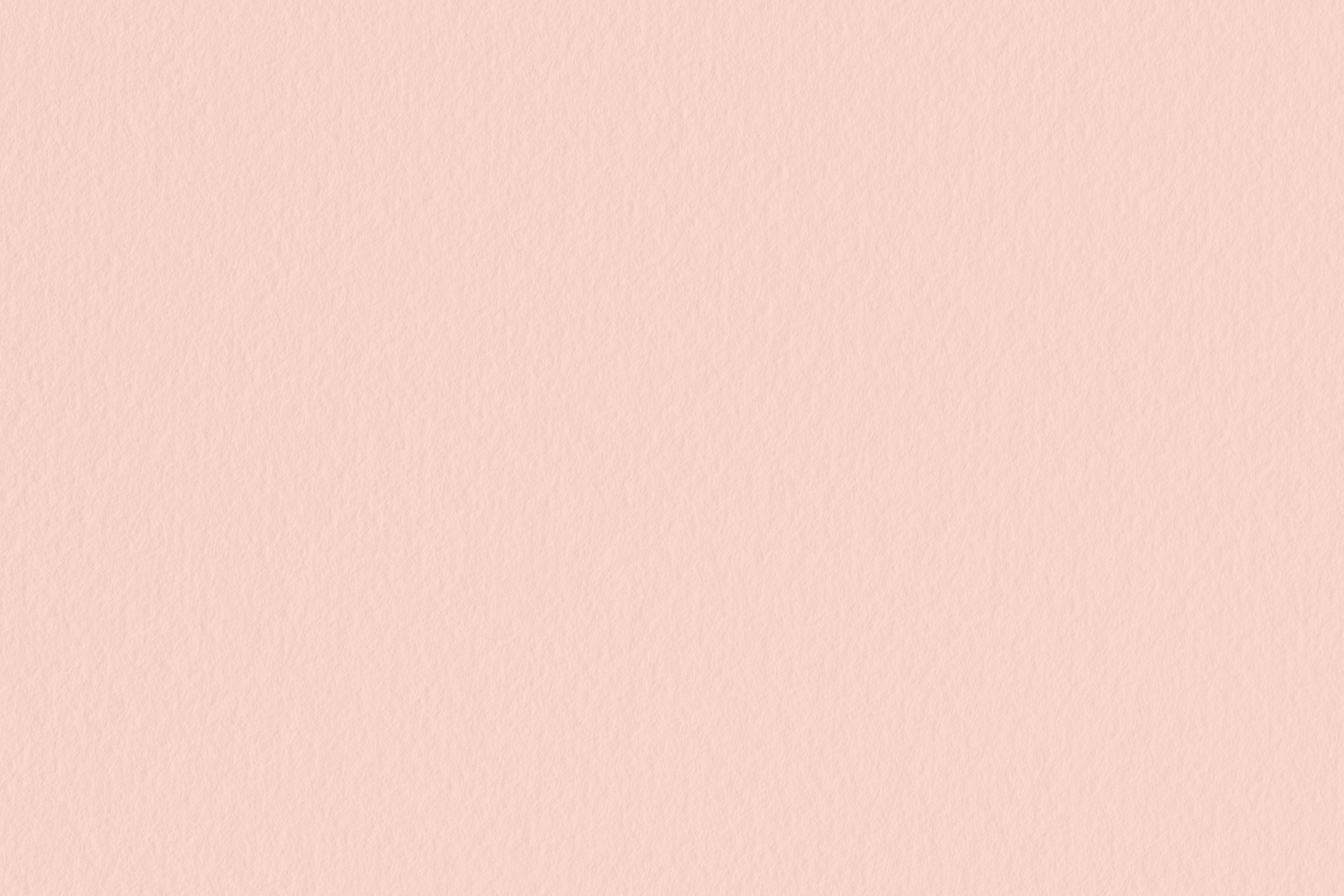 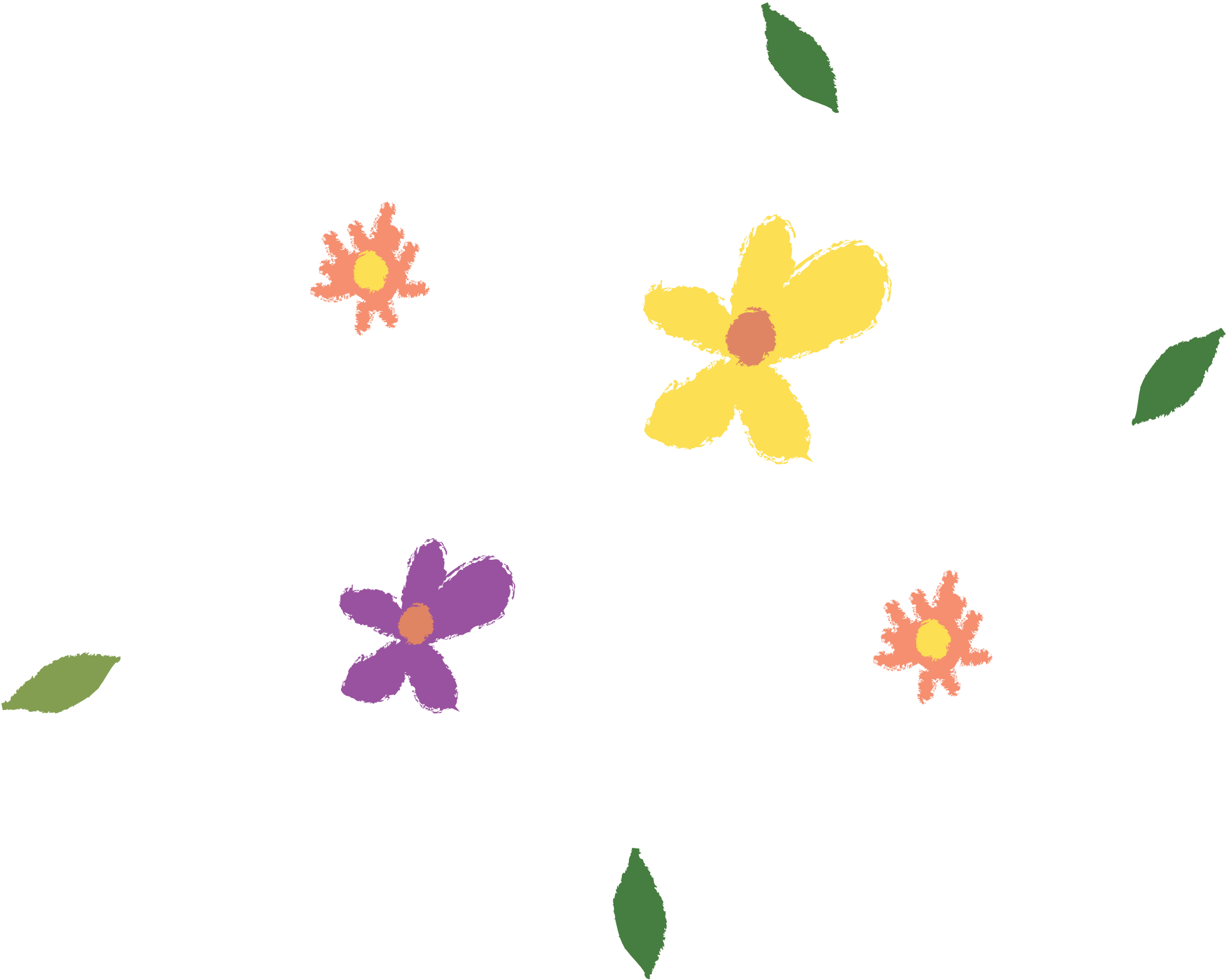 KHÁM PHÁ
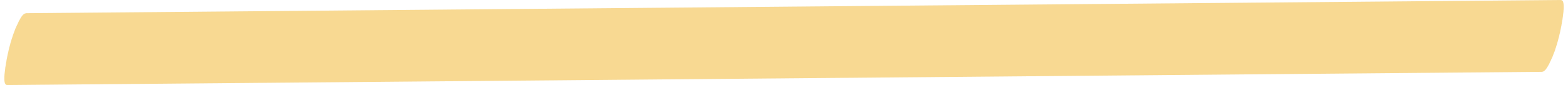 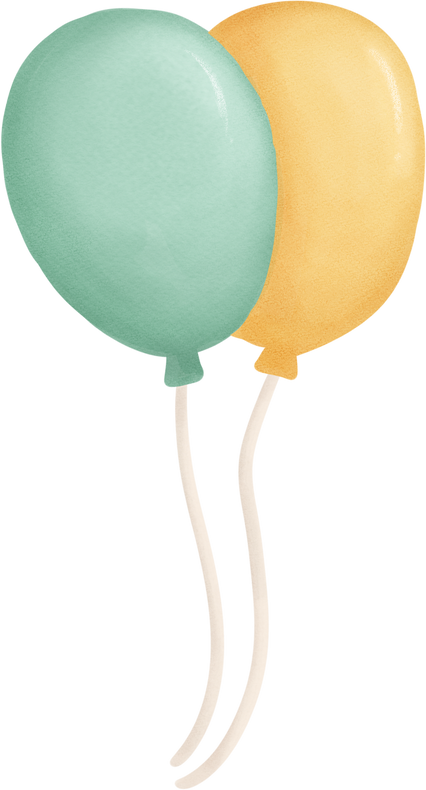 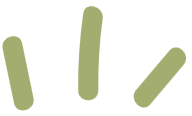 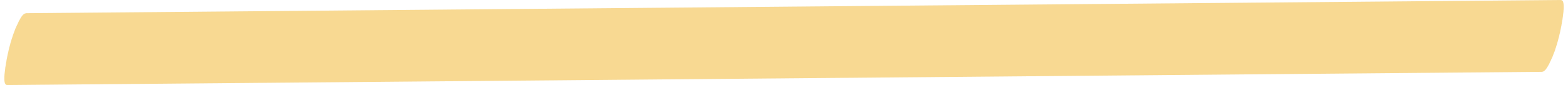 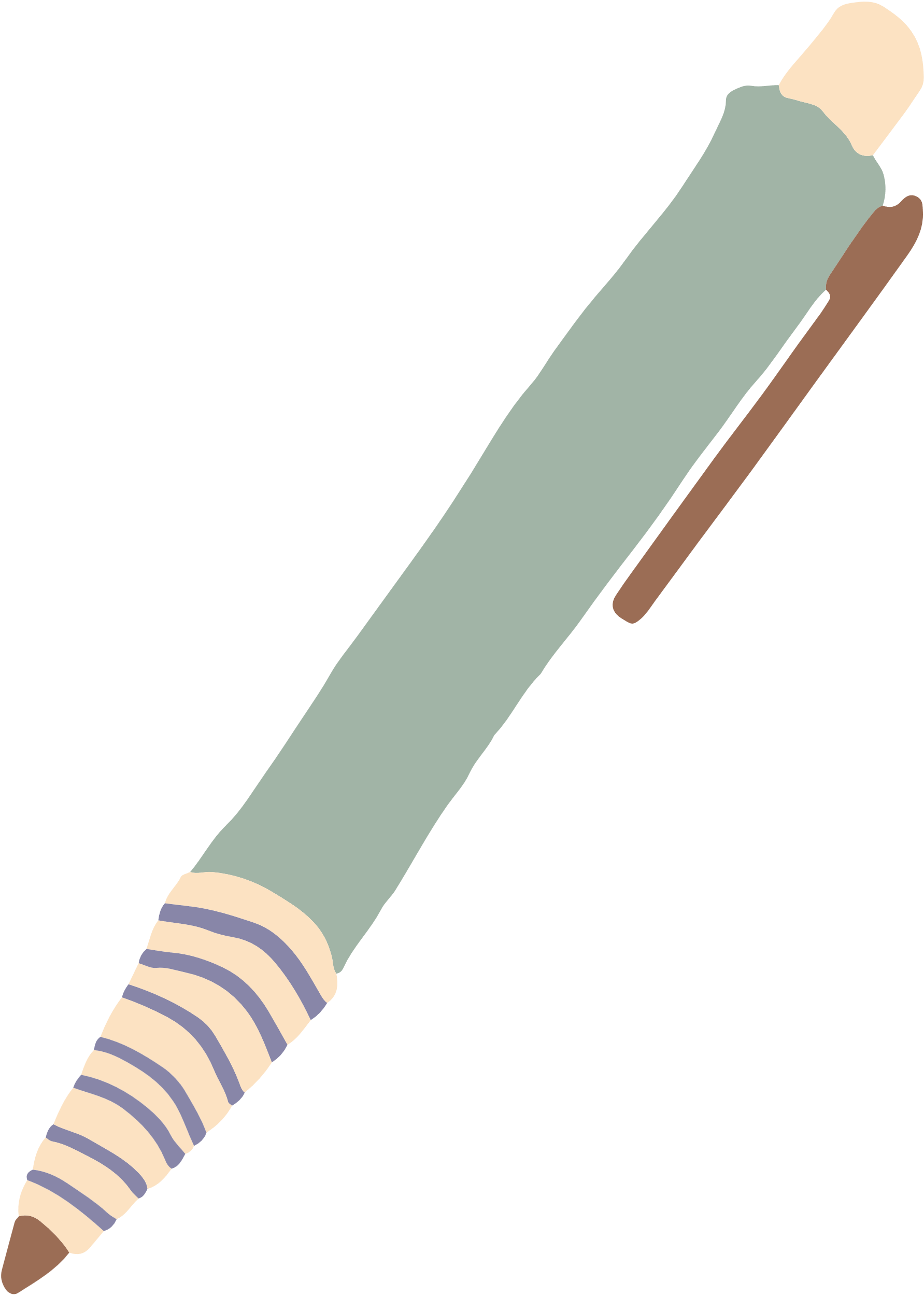 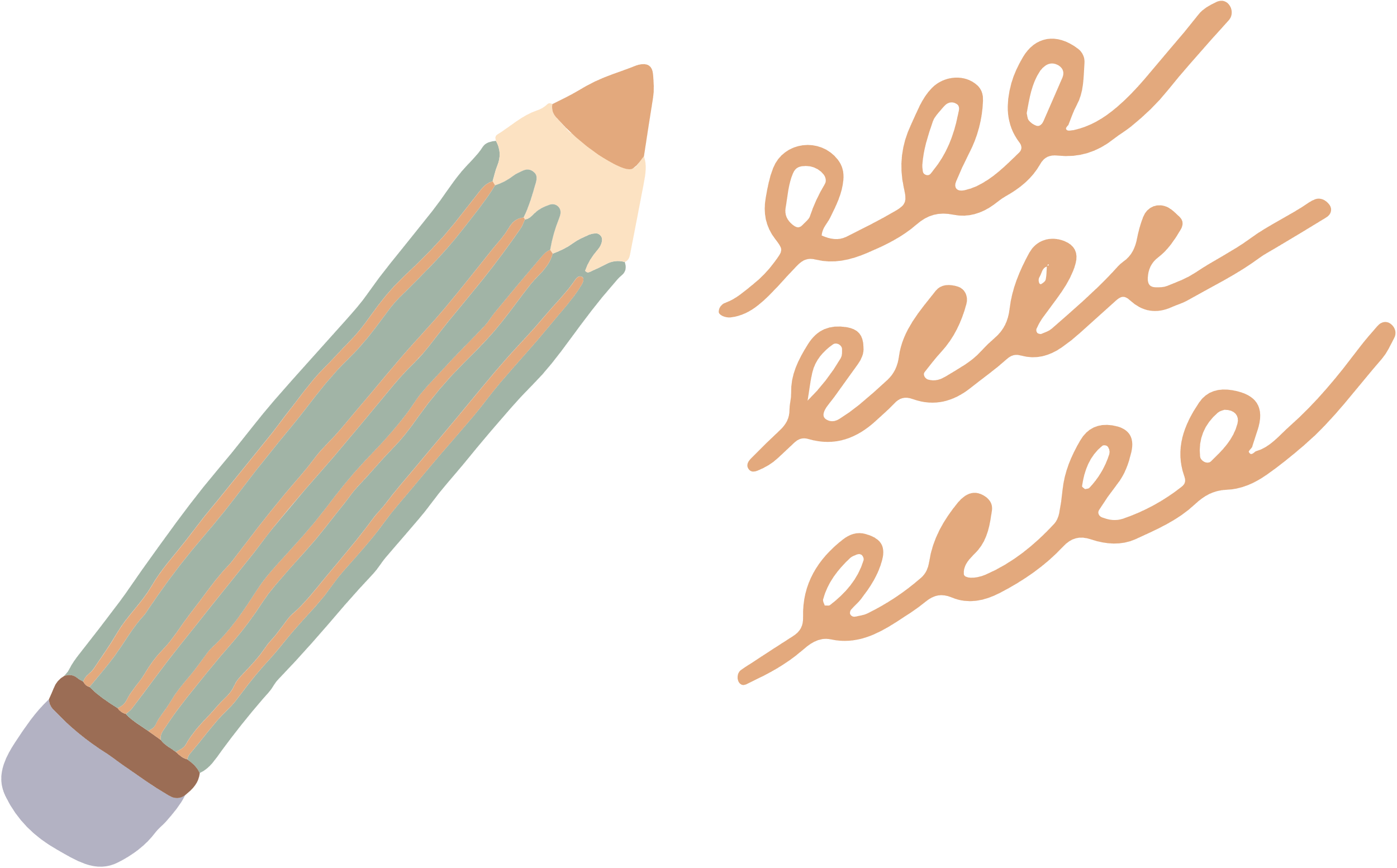 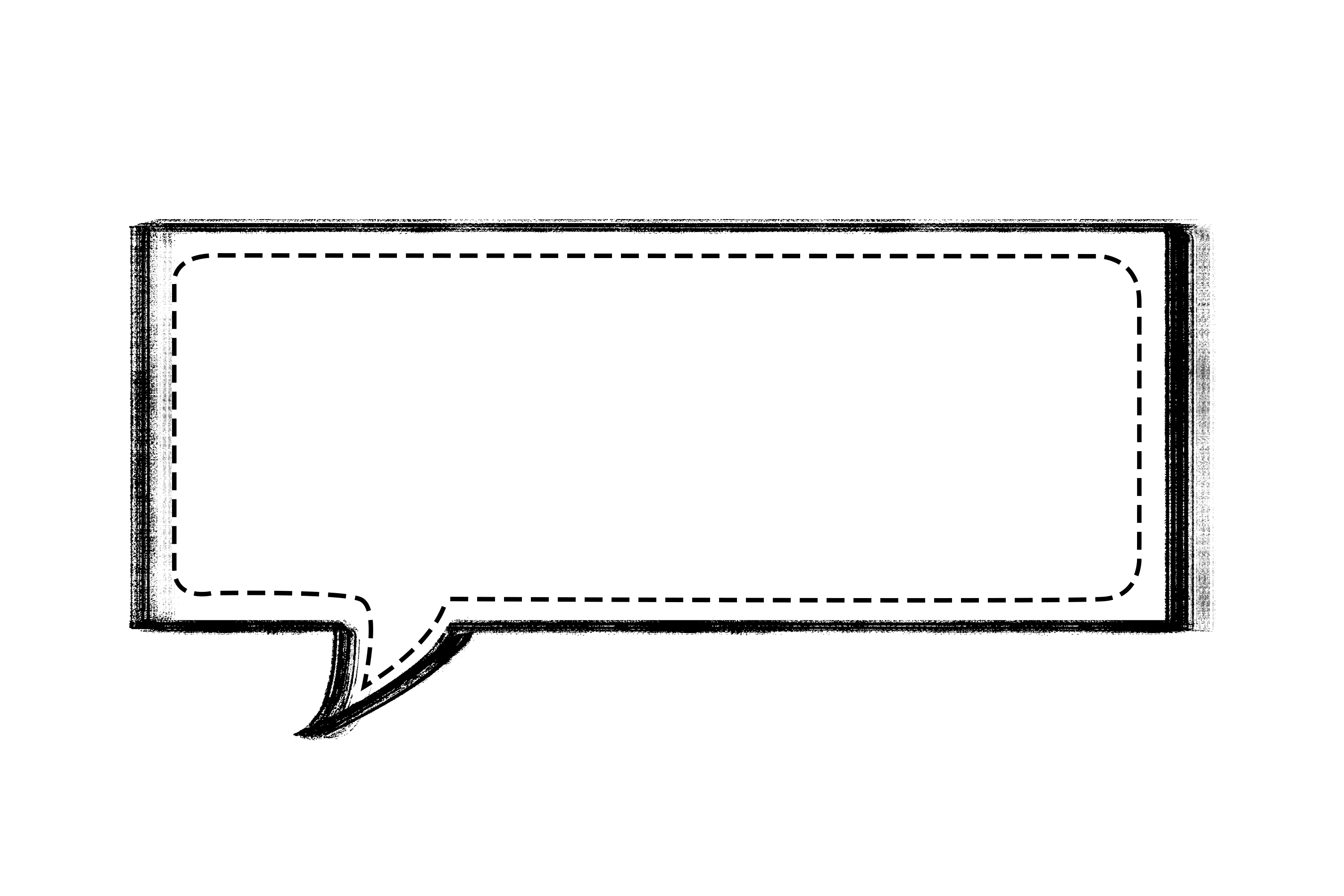 Chiến dịch mang tên Hồ Chí Minh bắt đầu lúc nào?Nhằm mục đích gì?
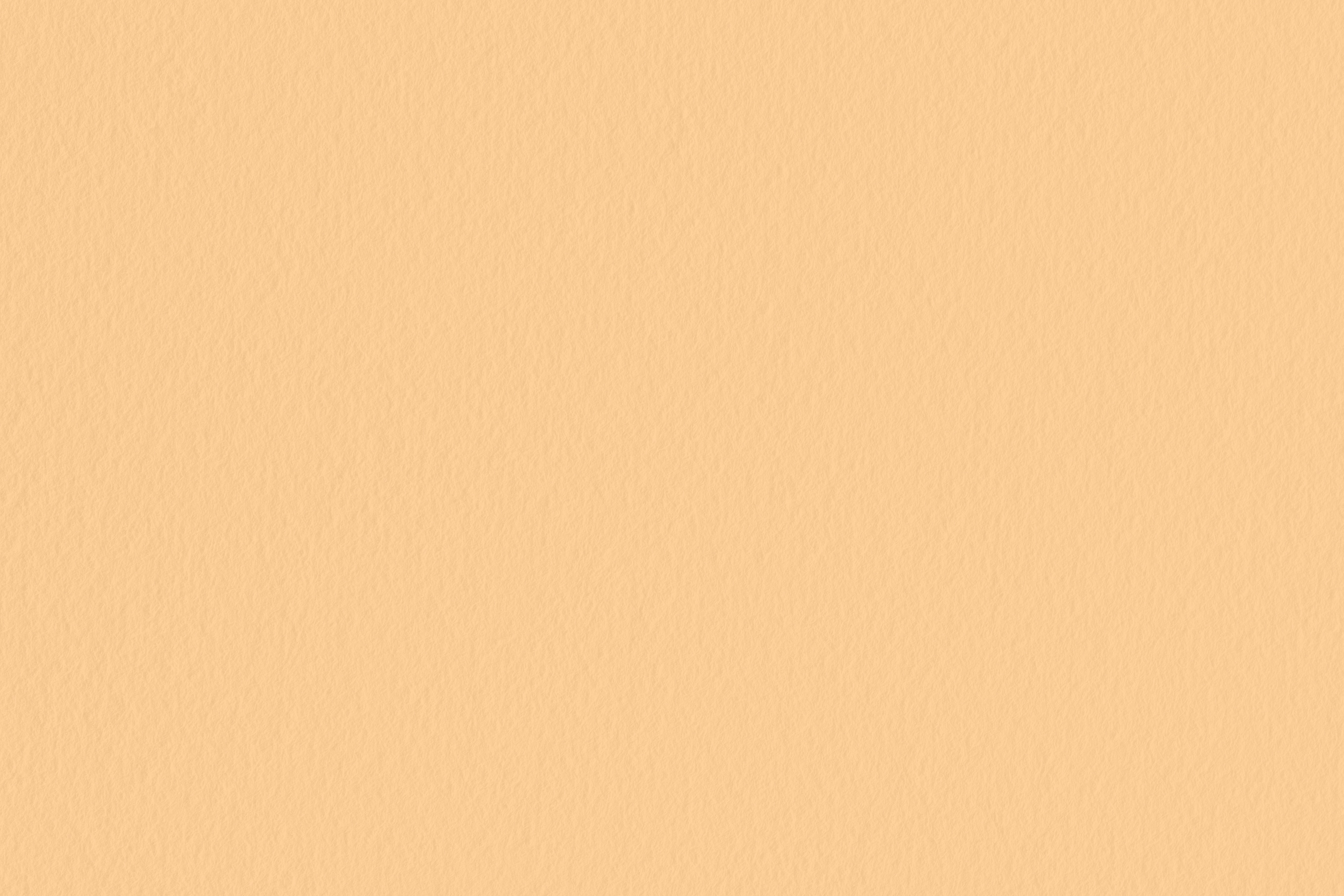 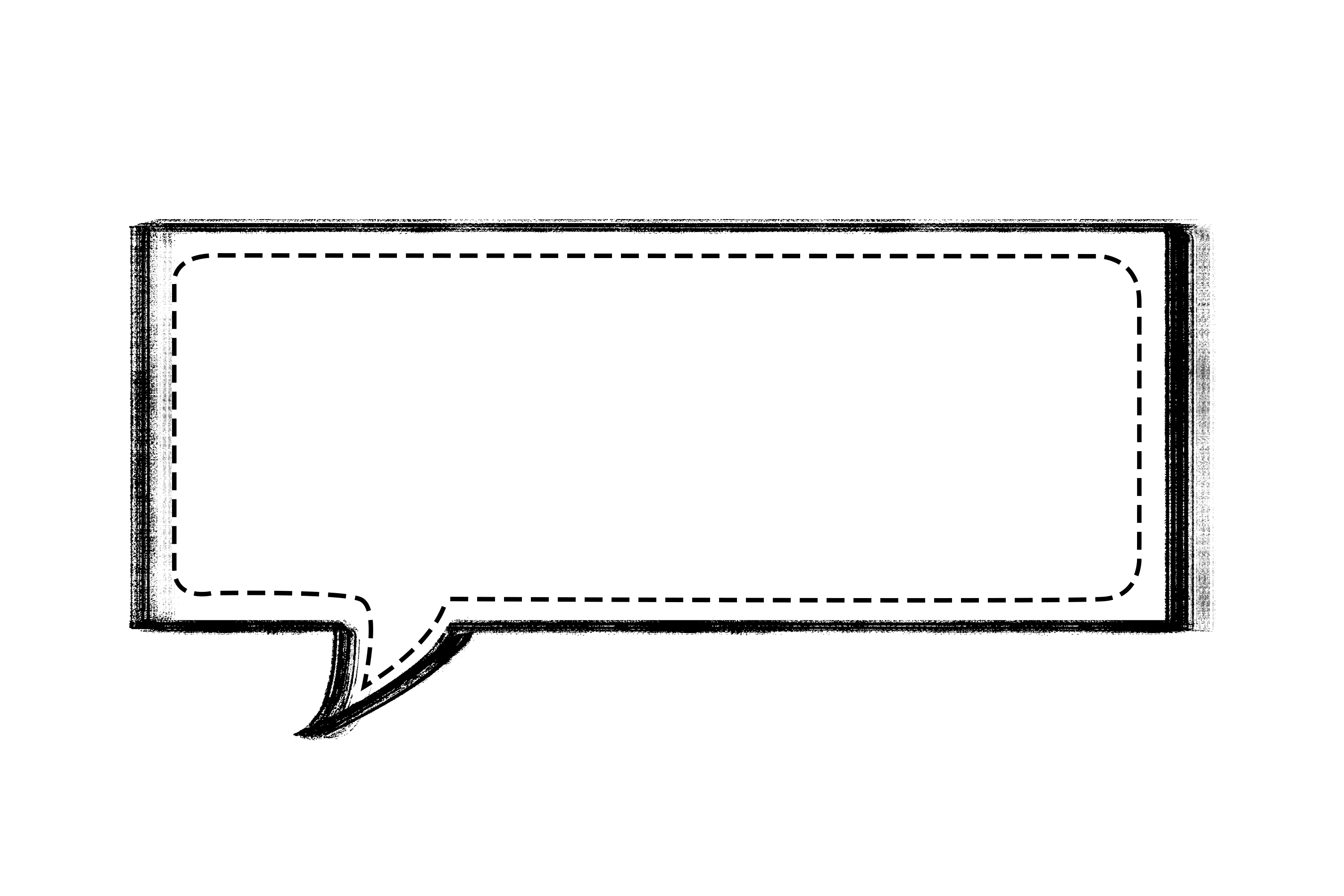 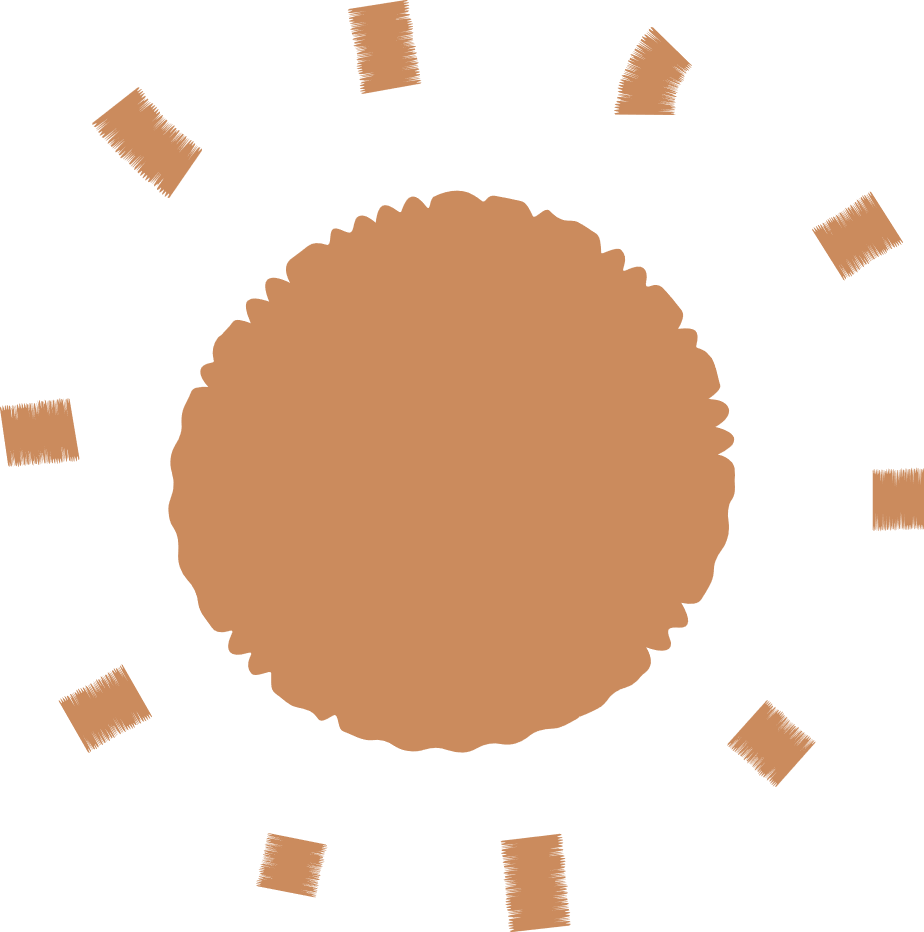 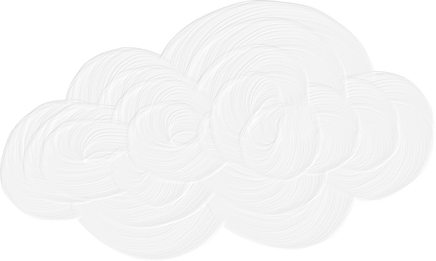 Chiến dịch mang tên Hồ Chí Minh bắt đầu lúc 17 giờ, ngày 26/4/1975 nhằm giải phóng Sài Gòn.
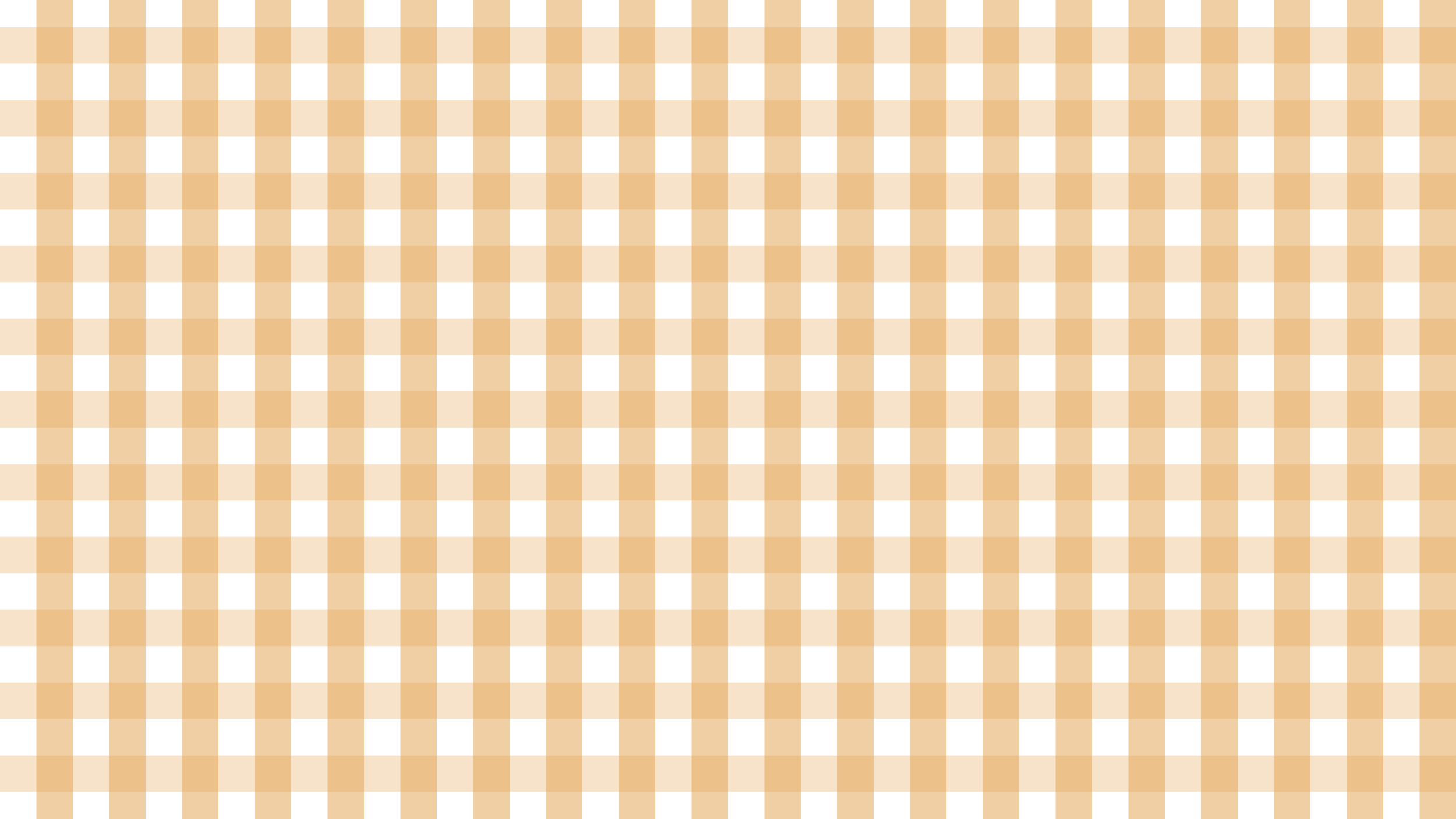 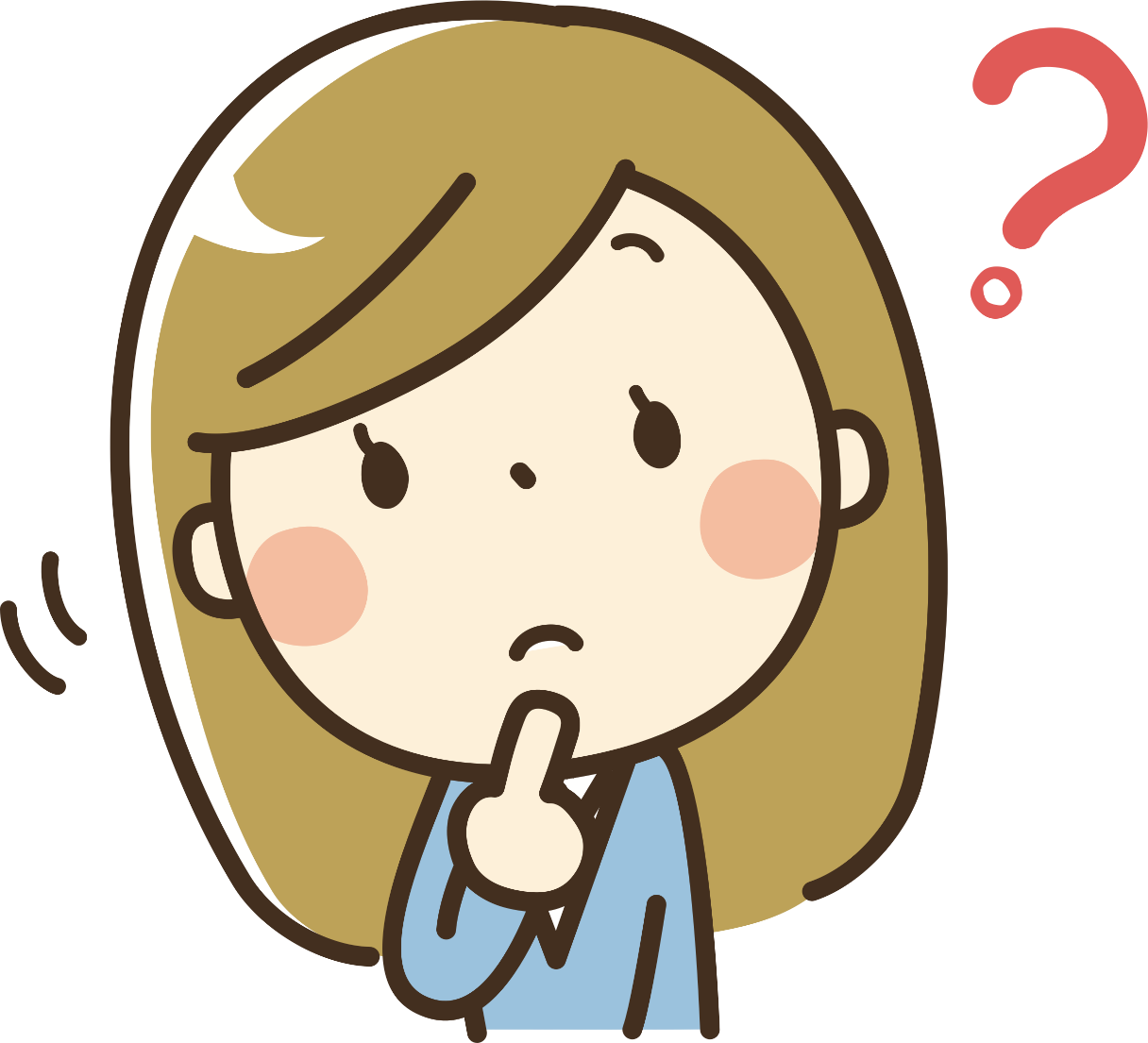 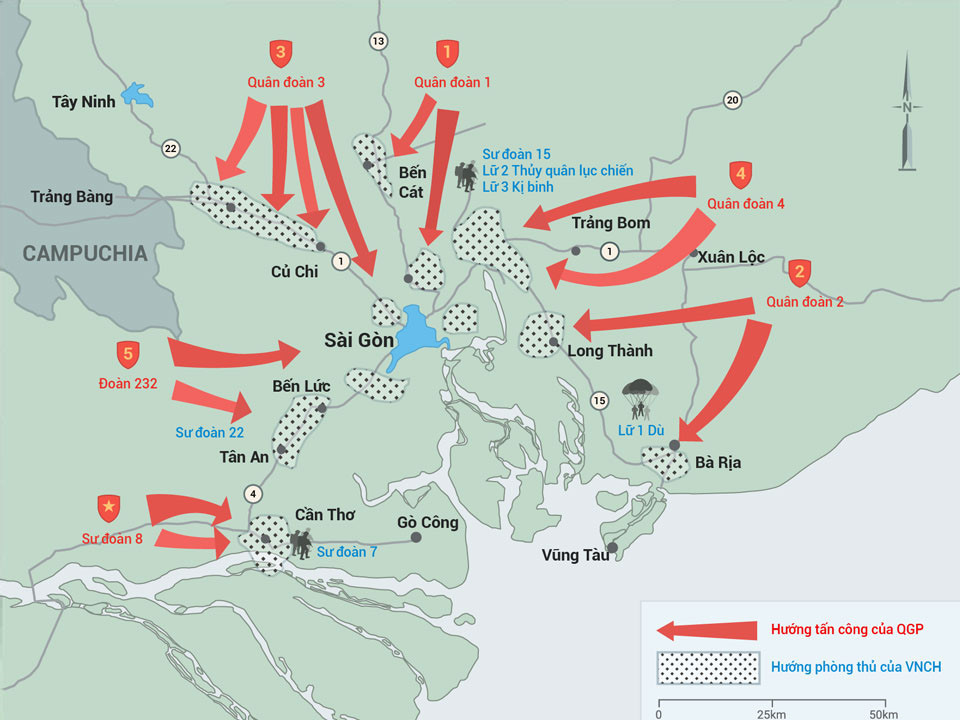 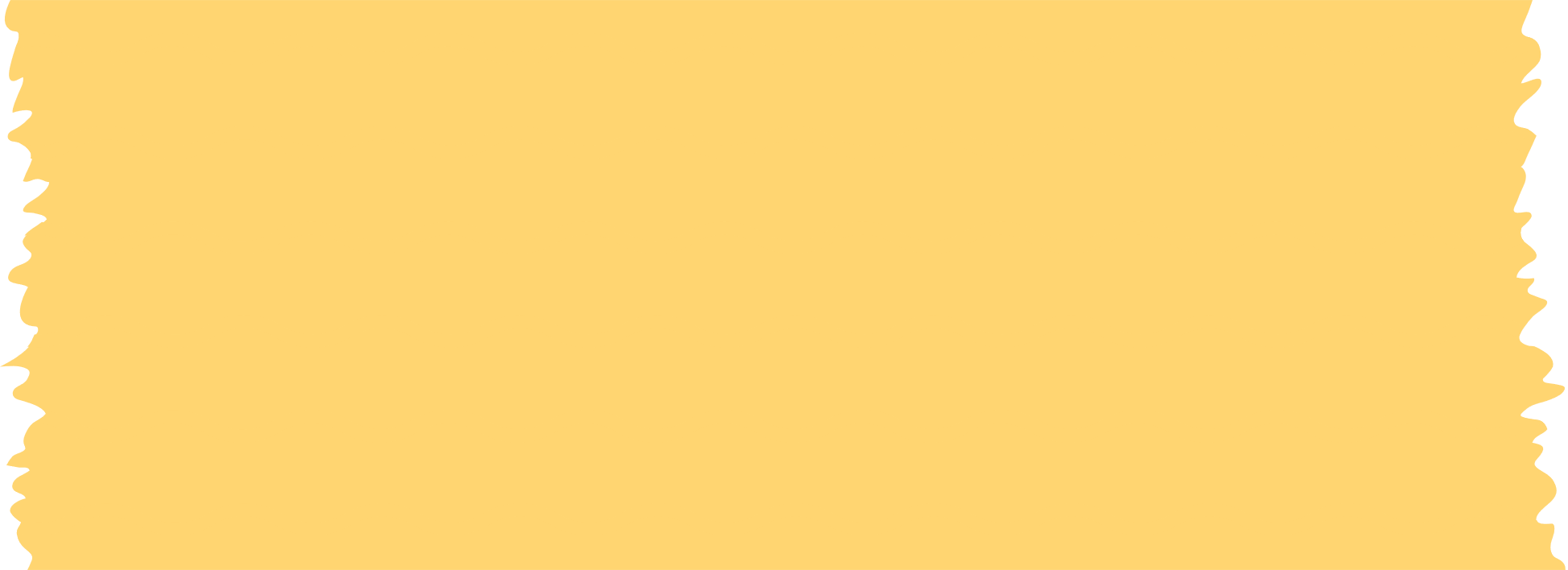 Hướng Bắc - Quân đoàn 1
Hướng Tây Bắc -Quân đoàn 3
LƯỢC ĐỒ CHIẾN DỊCH HỒ CHÍ MINH
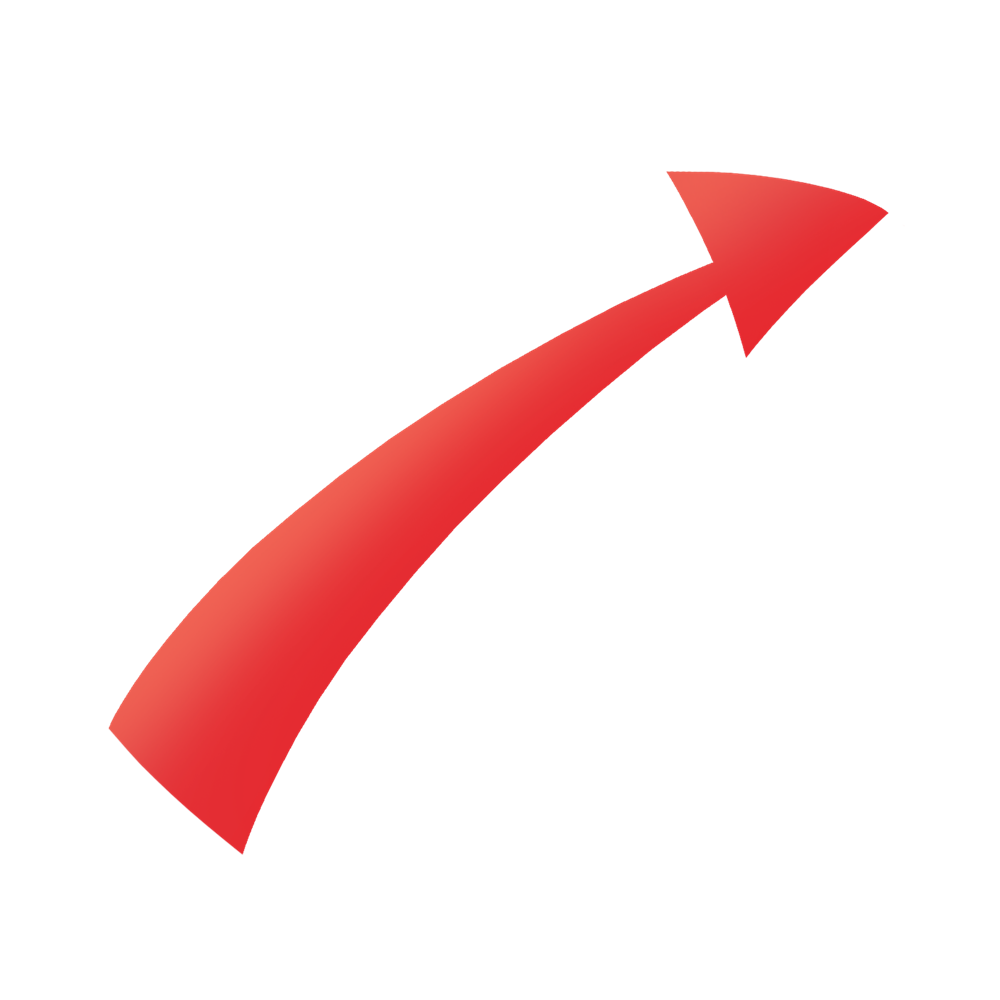 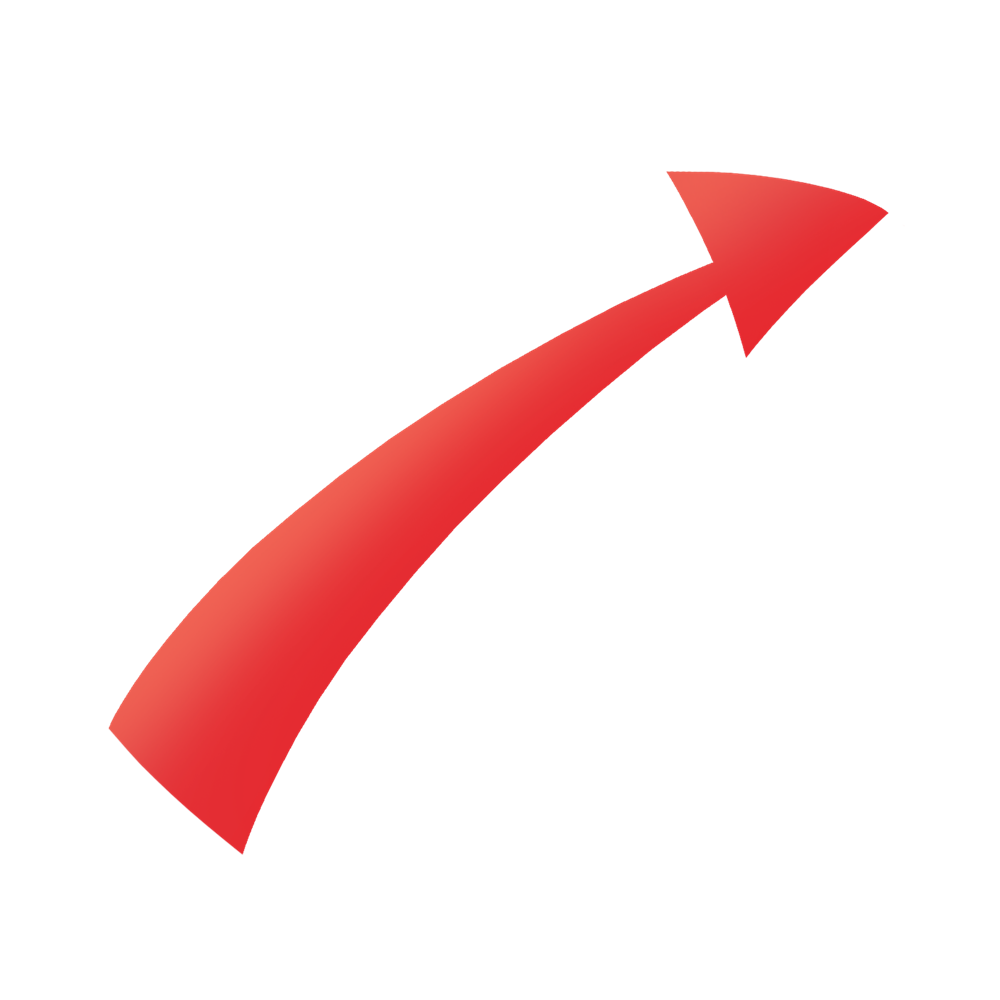 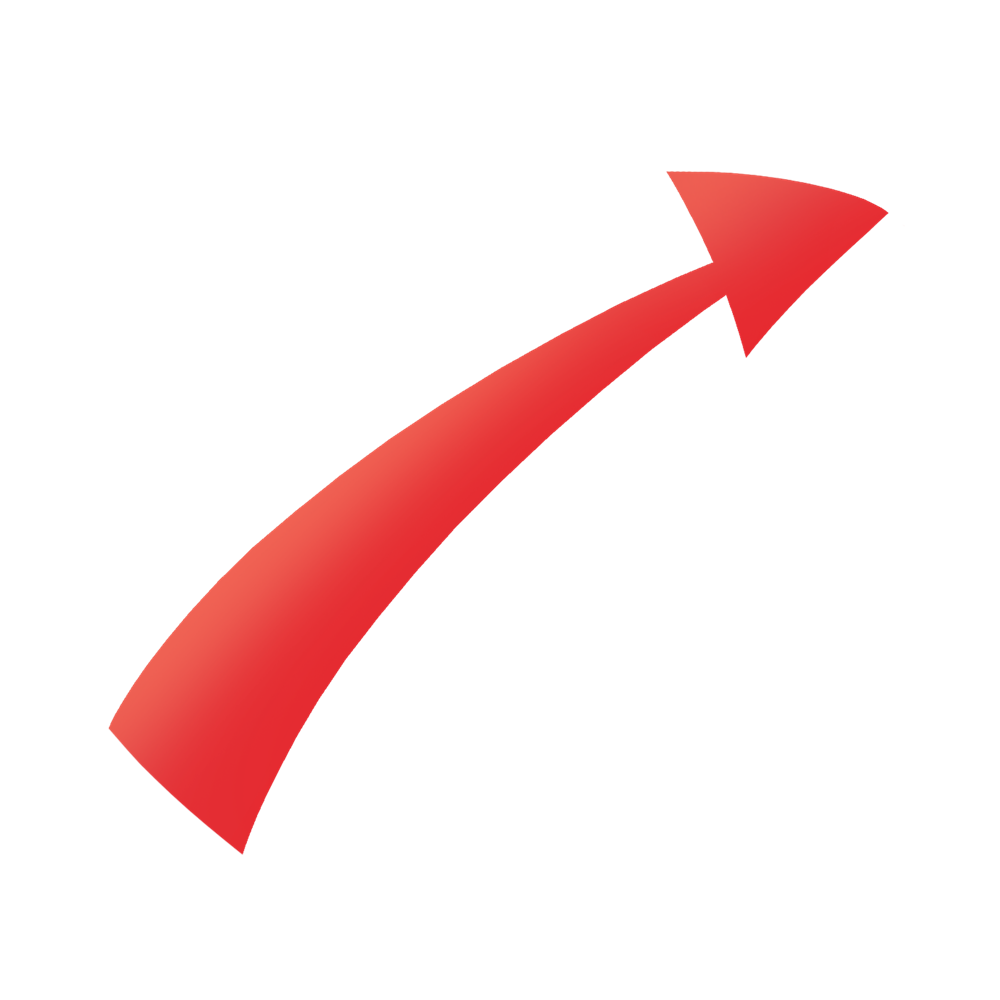 Hướng Đông - Quân đoàn 4
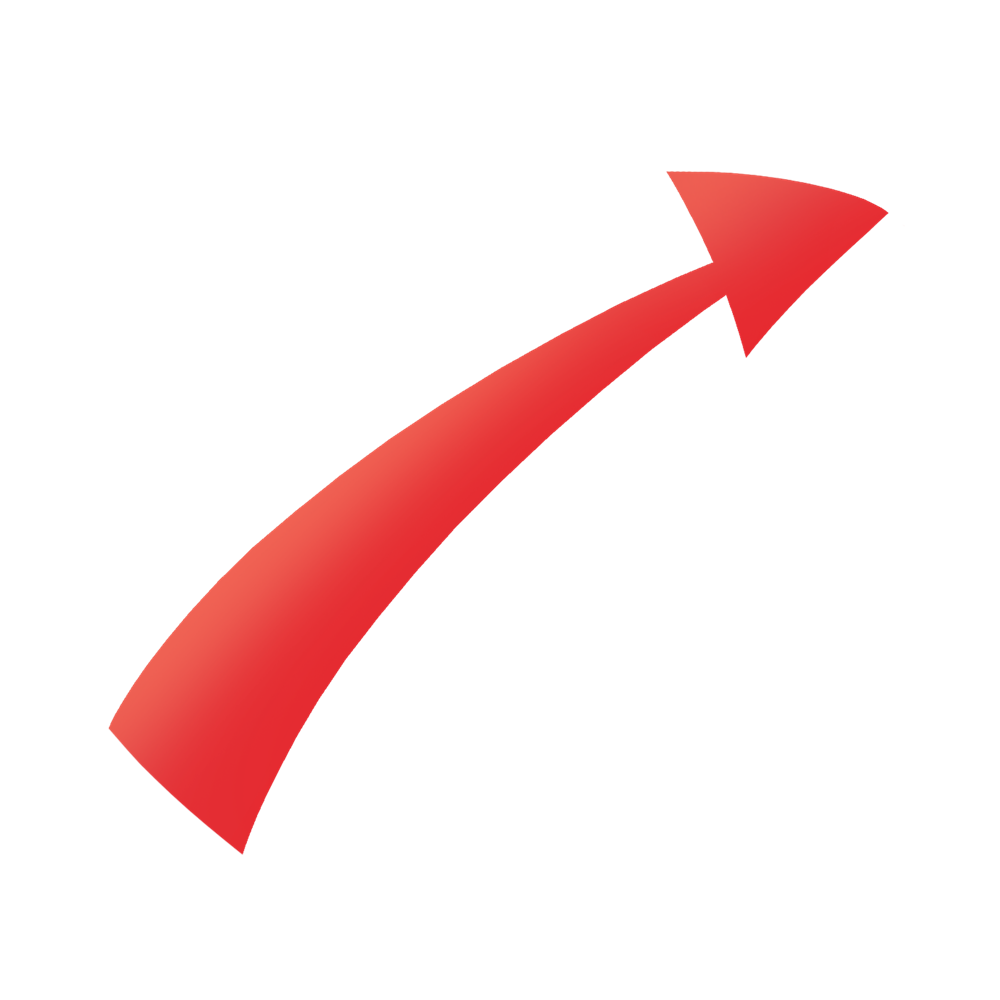 Hướng Tây - Tây Nam
Đoàn 232 và Sư đoàn 8
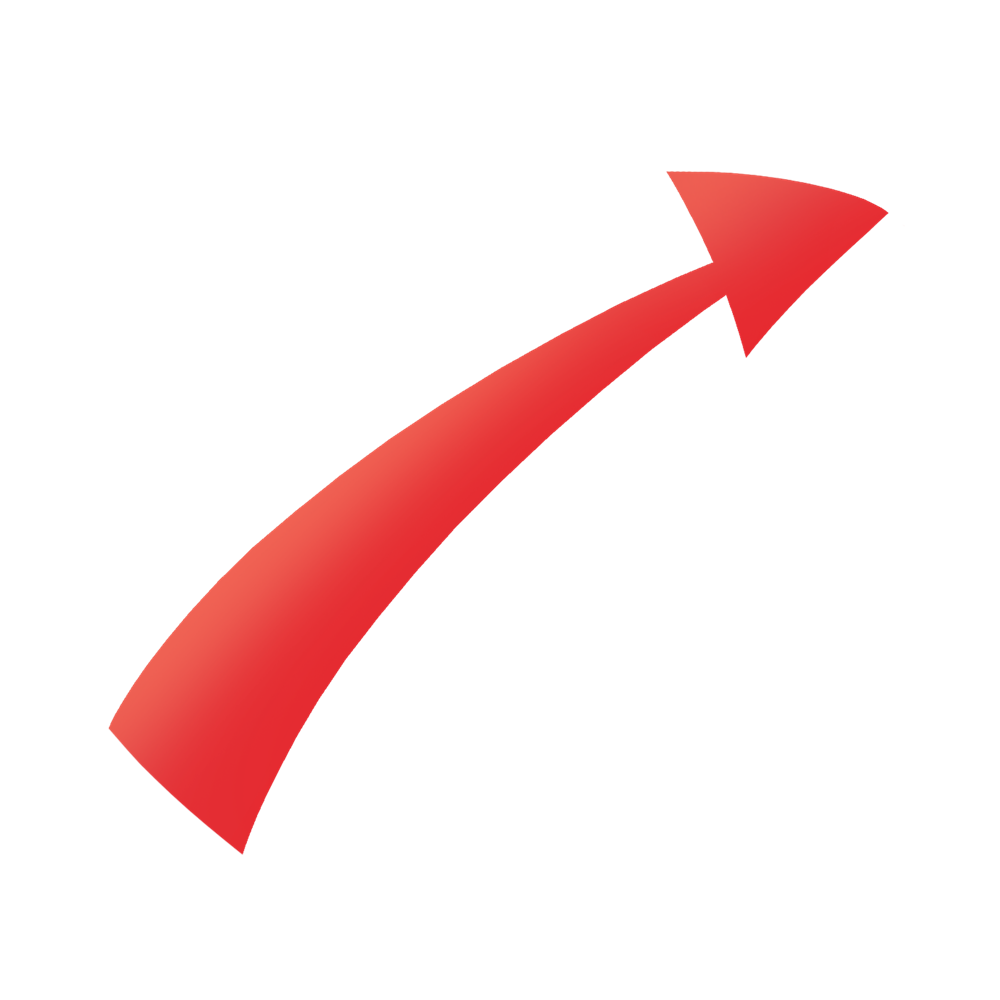 Hướng Đông Nam - Quân đoàn 2
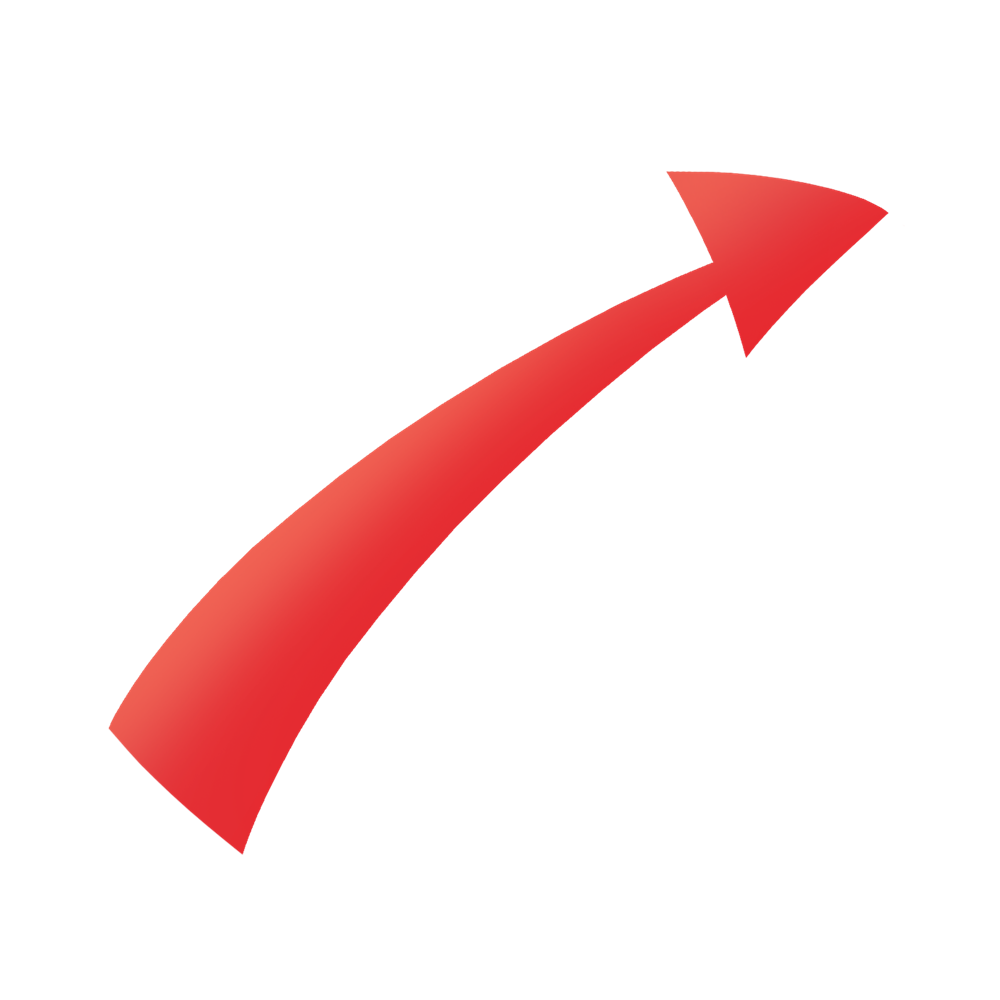 [Speaker Notes: Theo kế hoạch tác chiến được Bộ Chỉ huy chiến dịch thông qua lần cuối cùng (ngày 22/4/1975), đại quân ta nhanh chóng cơ động, hình thành thế bao vây tiến công Sài Gòn từ 5 hướng: Hướng Tây Bắc - Quân đoàn 3; hướng Bắc - Quân đoàn 1; hướng Đông Nam - Quân đoàn 2; hướng Đông - Quân đoàn 4; hướng Tây và Tây Nam - Đoàn 232 và Sư đoàn 8 (Quân khu 8)]
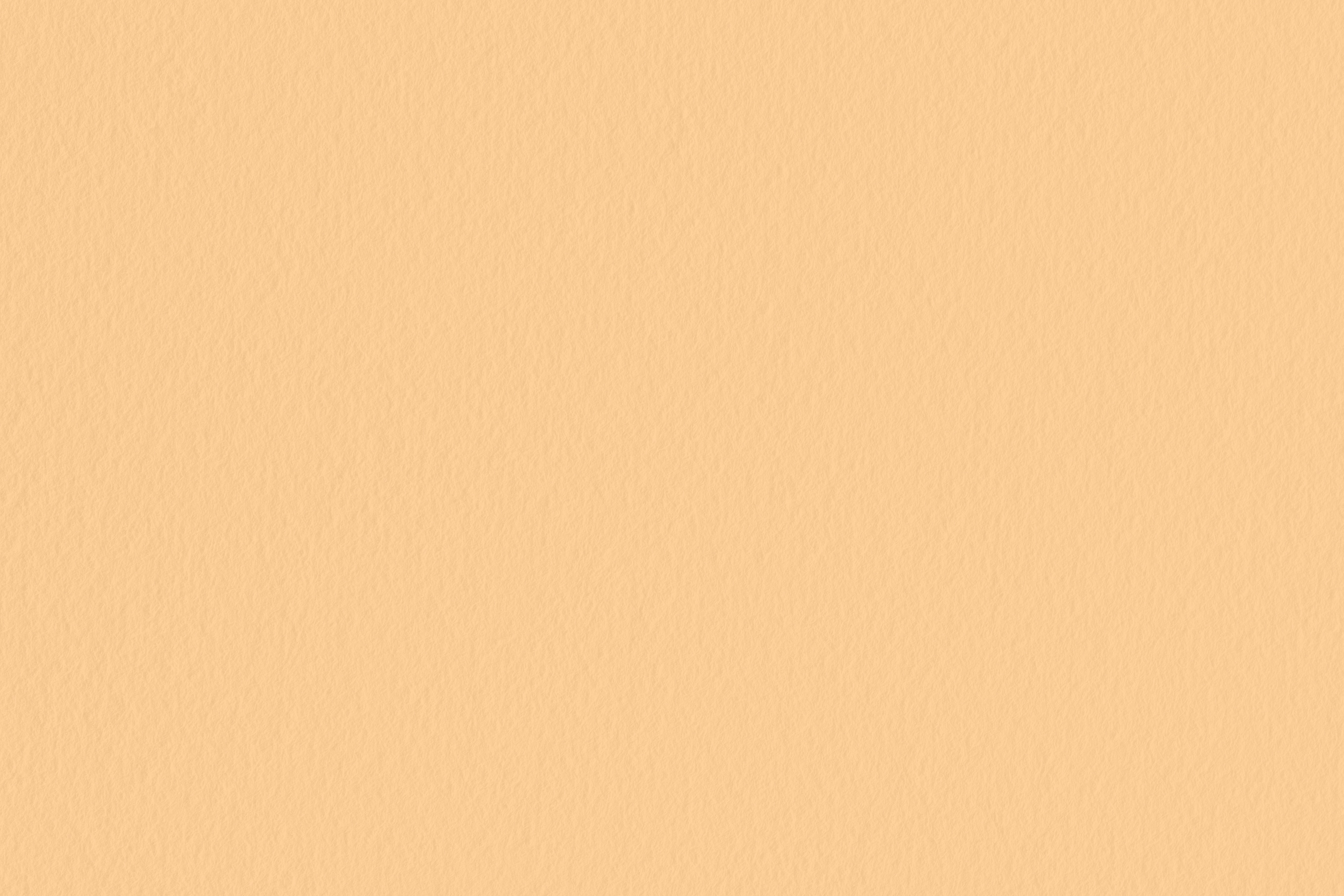 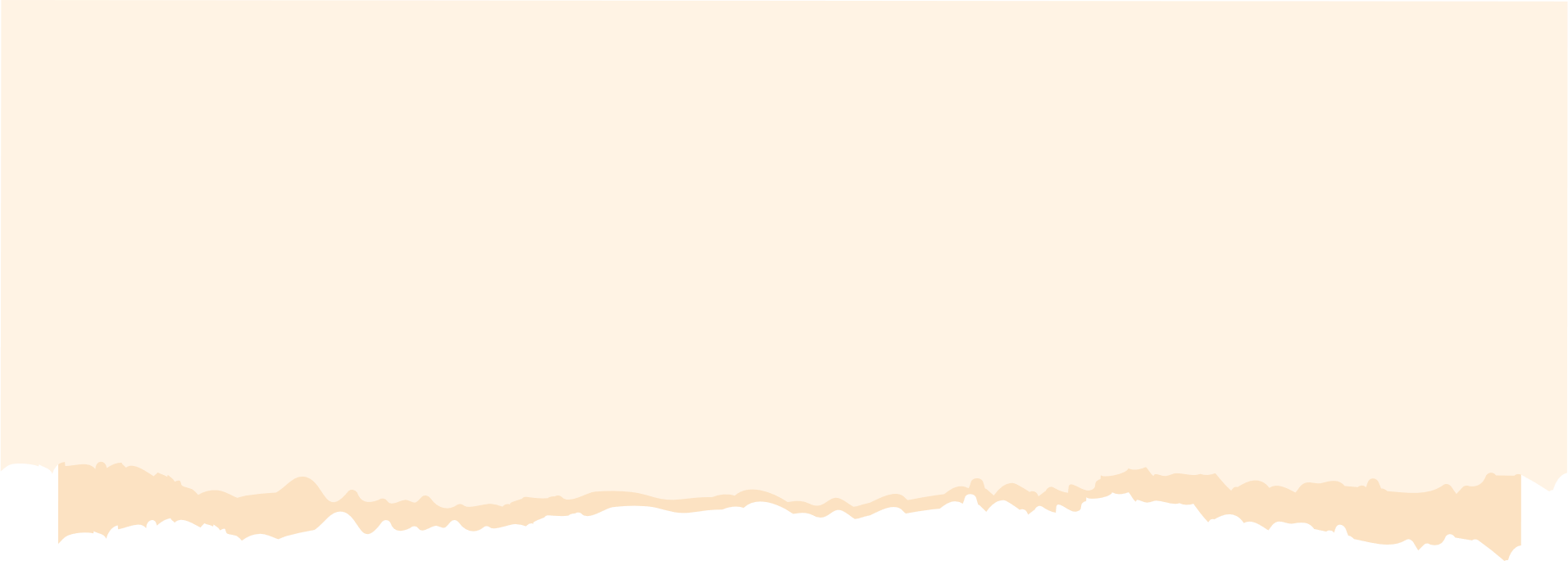 Tại mũi tiến công phía Đông, lữ đoàn xe tăng 203 dẫn đầu được giao nhiệm vụ phối hợp với các đơn vị bạn cắm lá cờ cách mạng trên nóc Dinh Độc Lập.
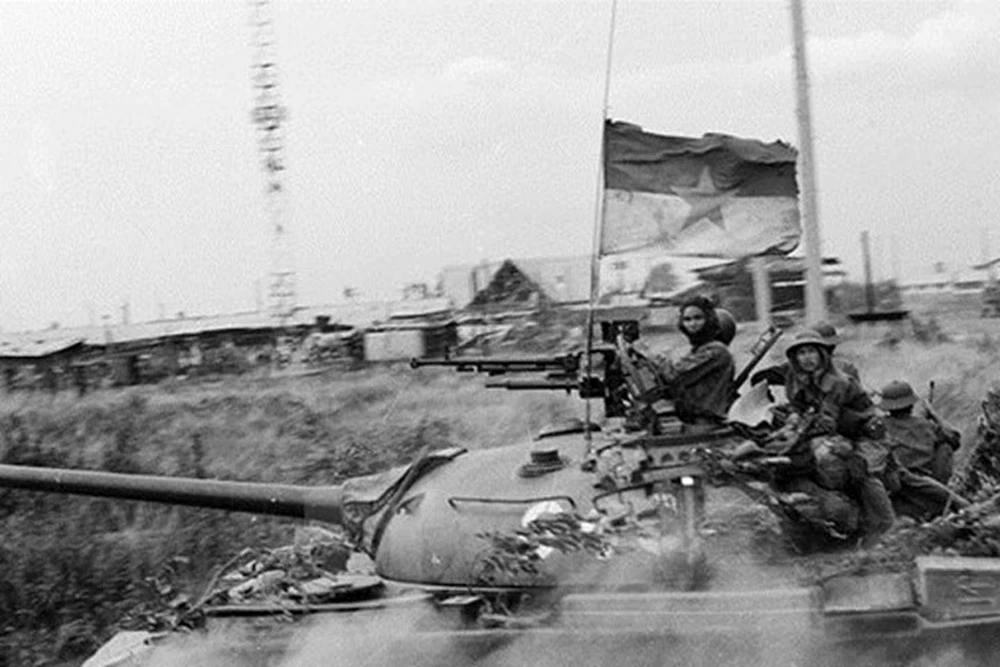 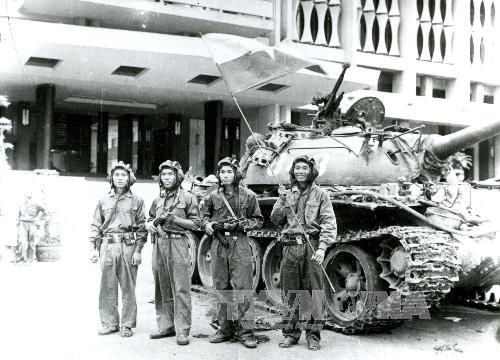 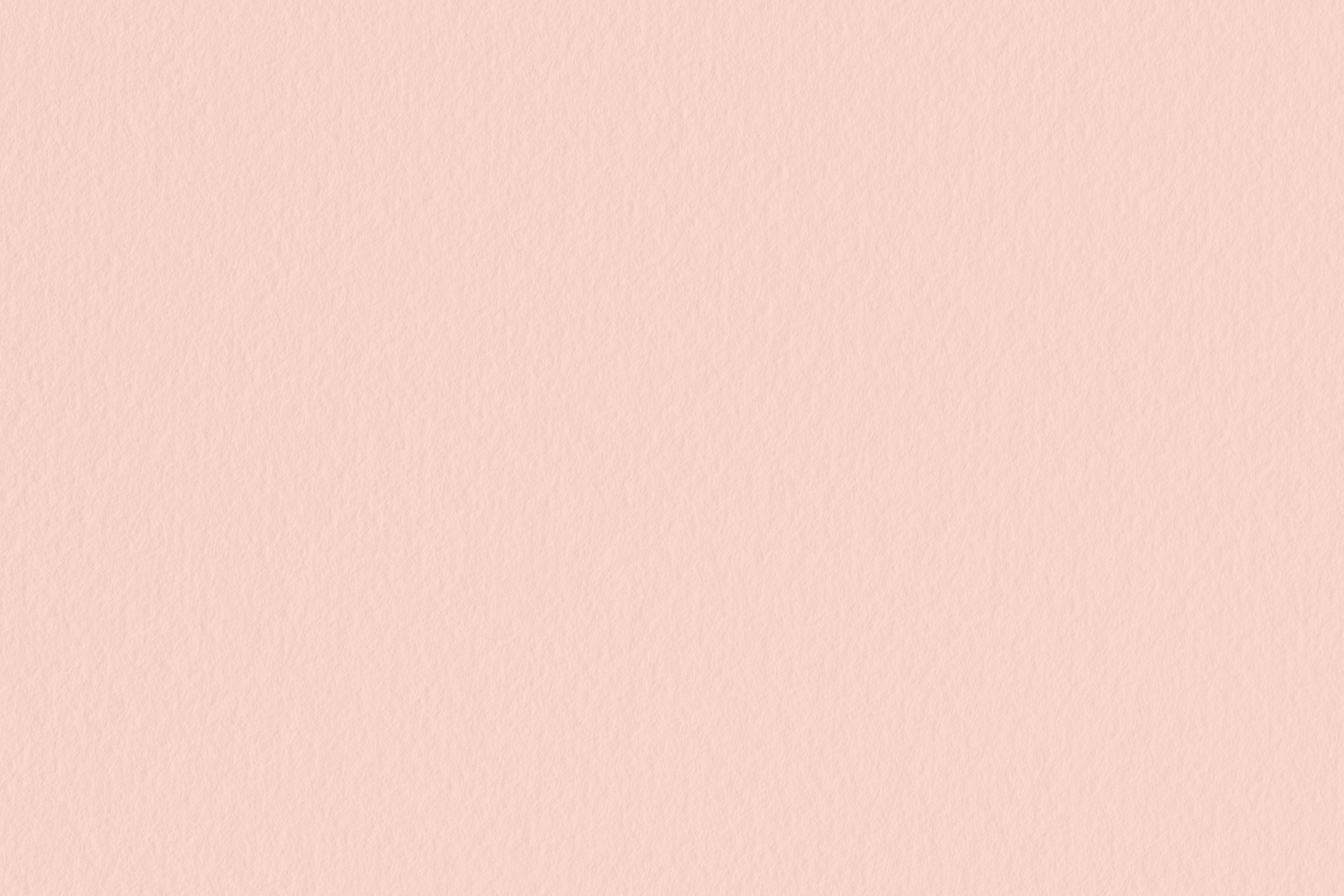 Cảnh xe tăng quân ta tiến vào Dinh Độc Lập.
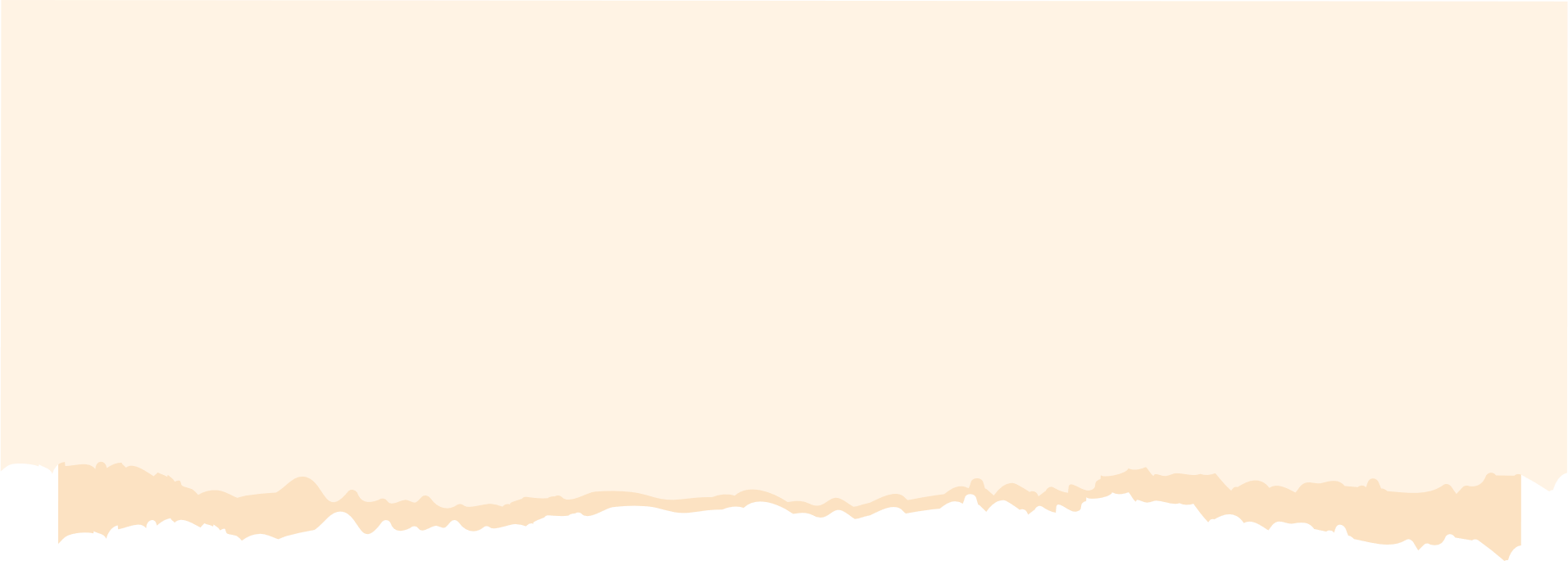 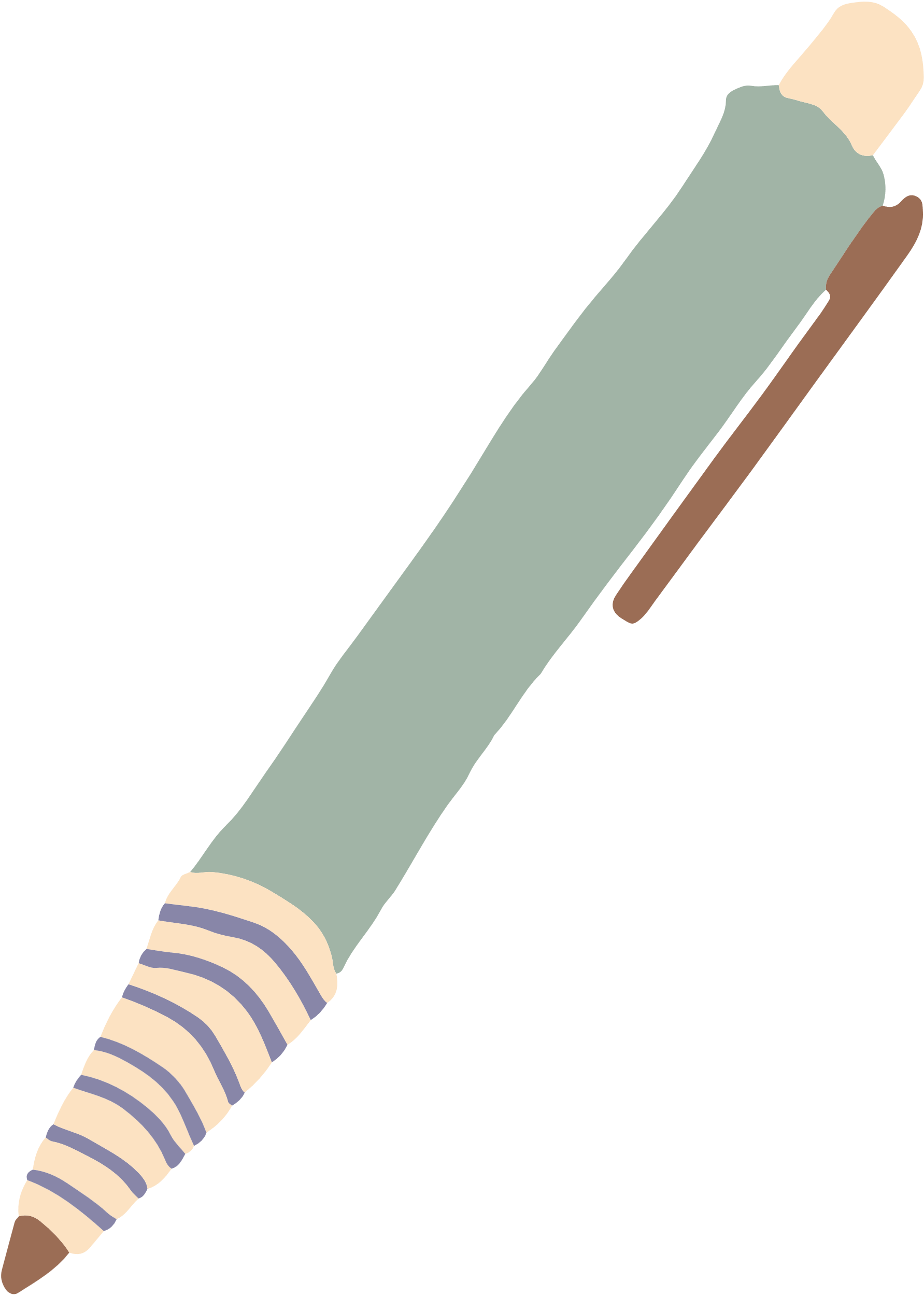 Xe tăng 843 do đồng chí Bùi Quang Thận đi đầu húc vào cổng phụ và bị kẹt lại.
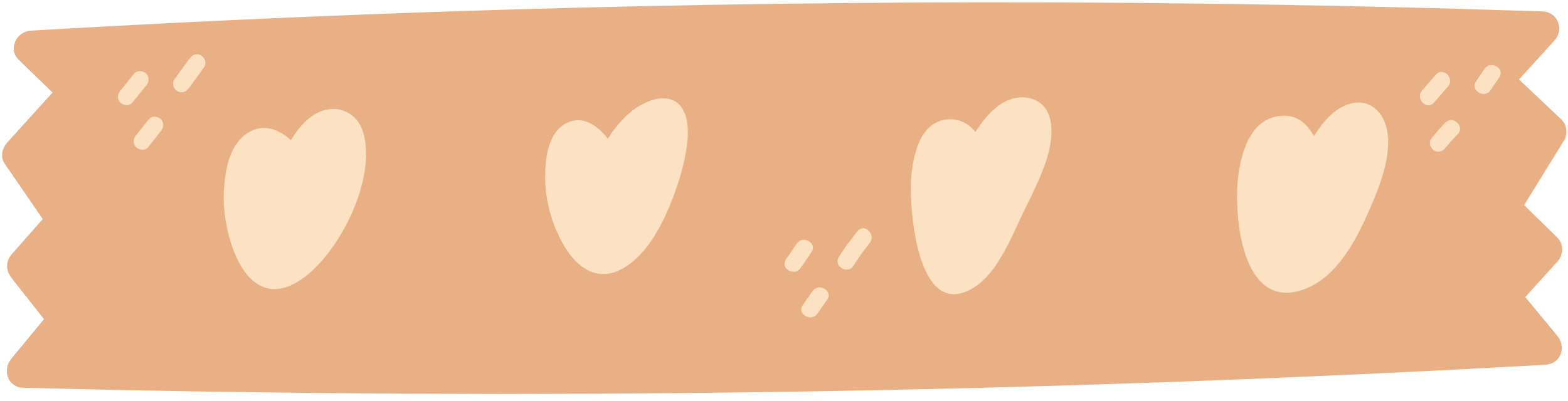 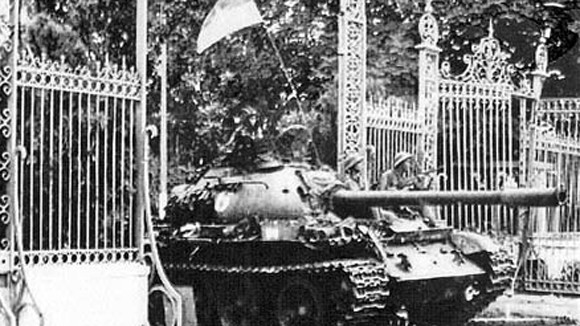 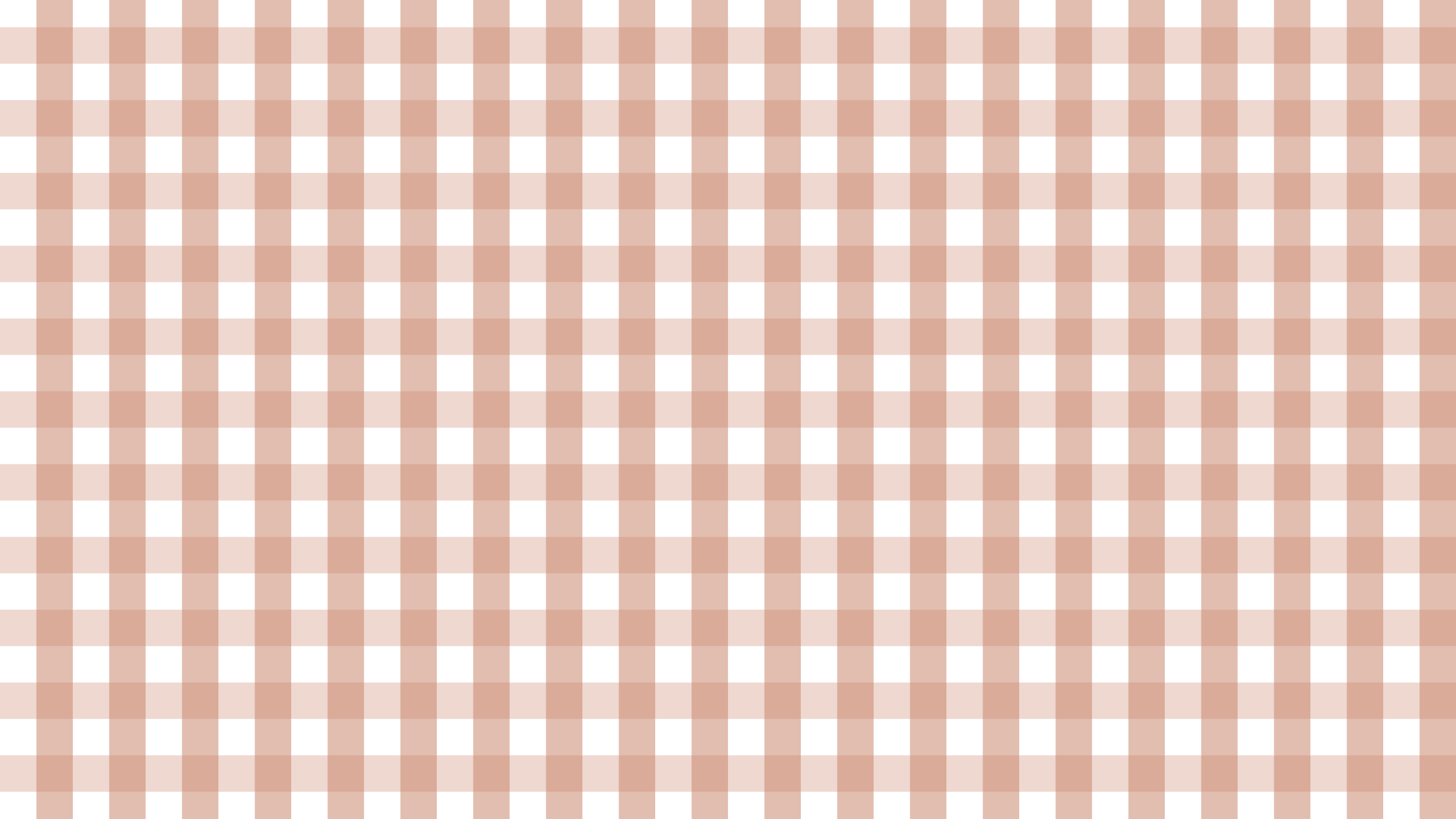 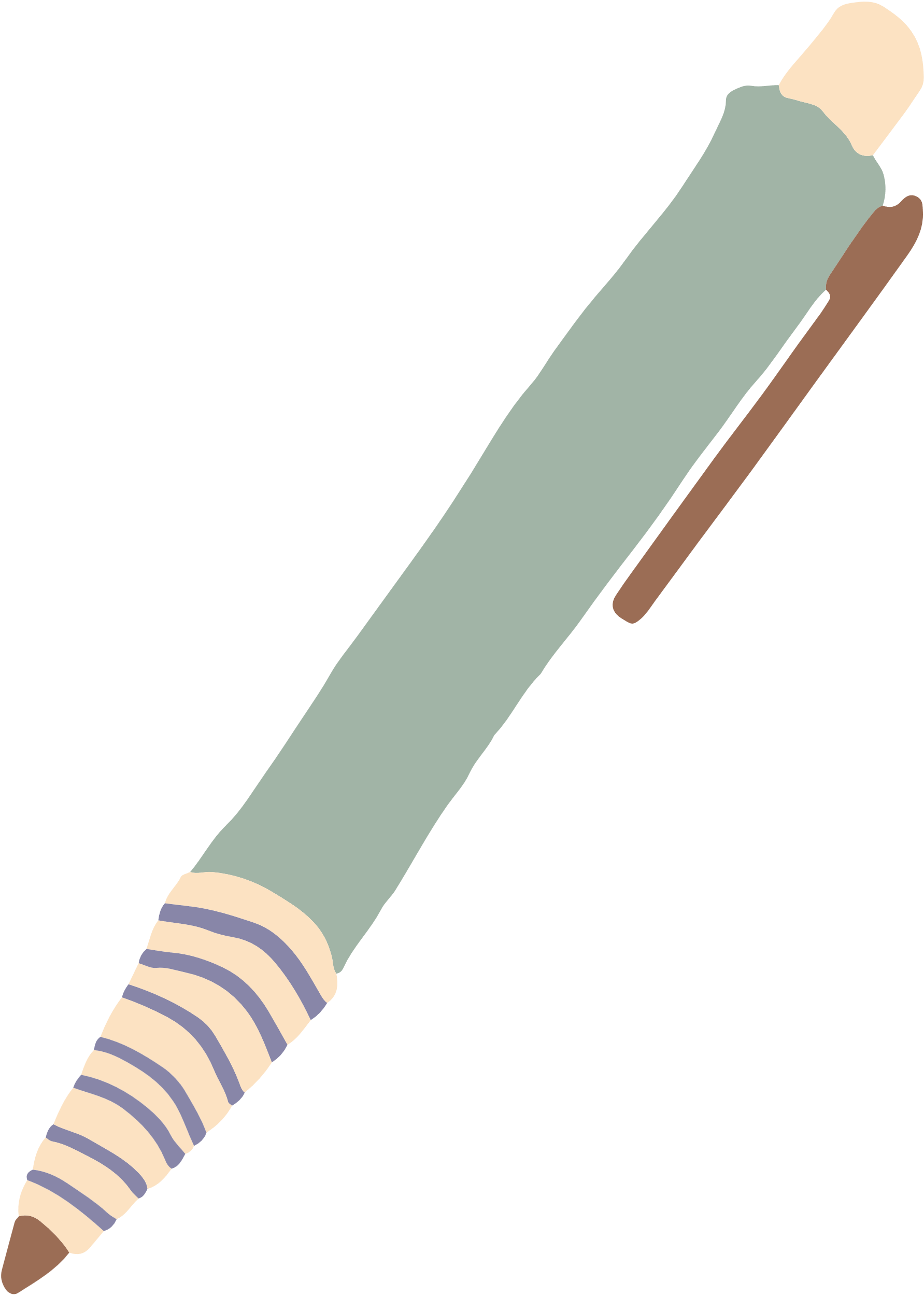 Xe tăng 390 do đồng chí Vũ Đăng Toàn chỉ huy  húc thẳng cổng chính, tiến vào Dinh Độc Lập.
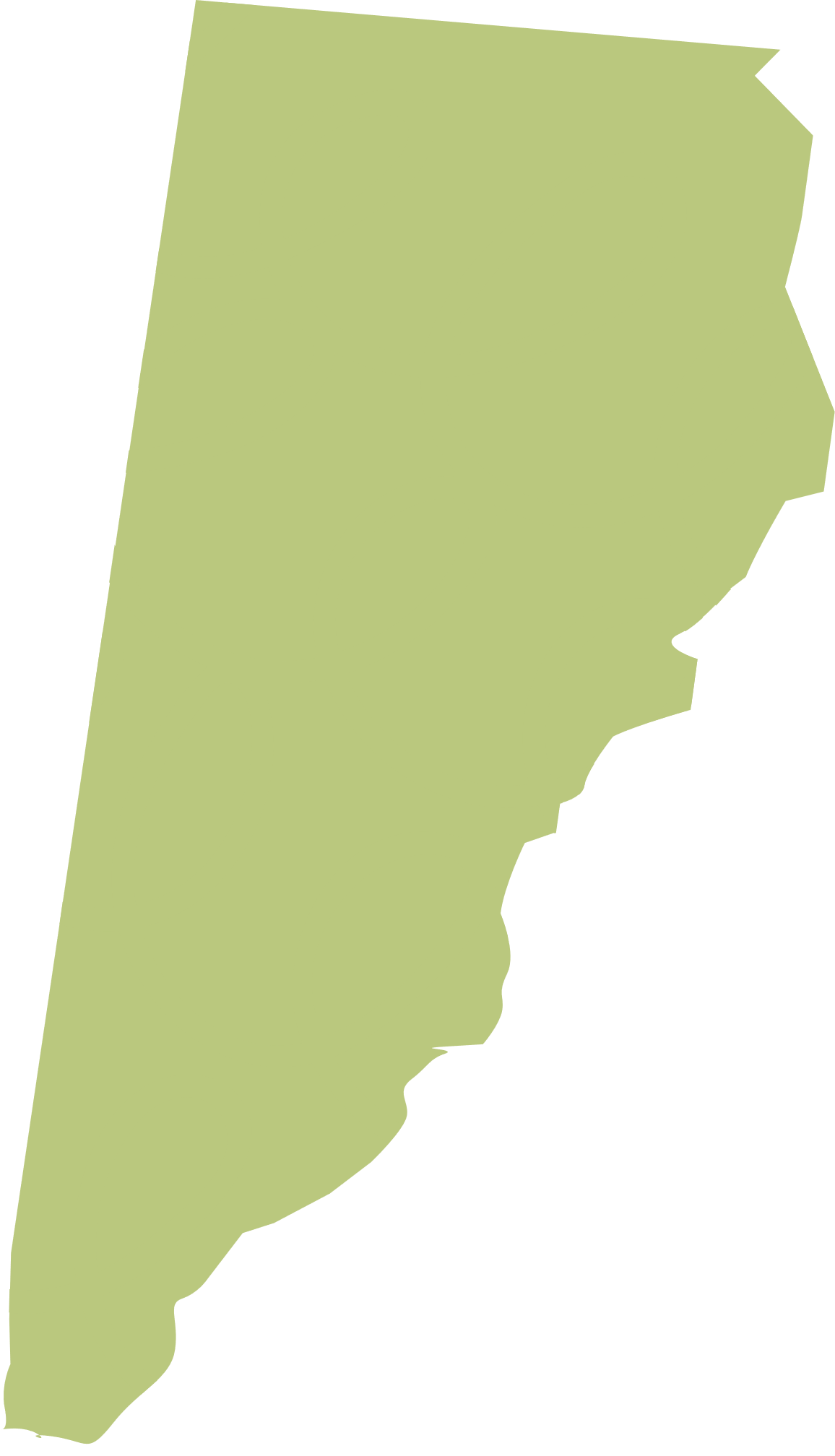 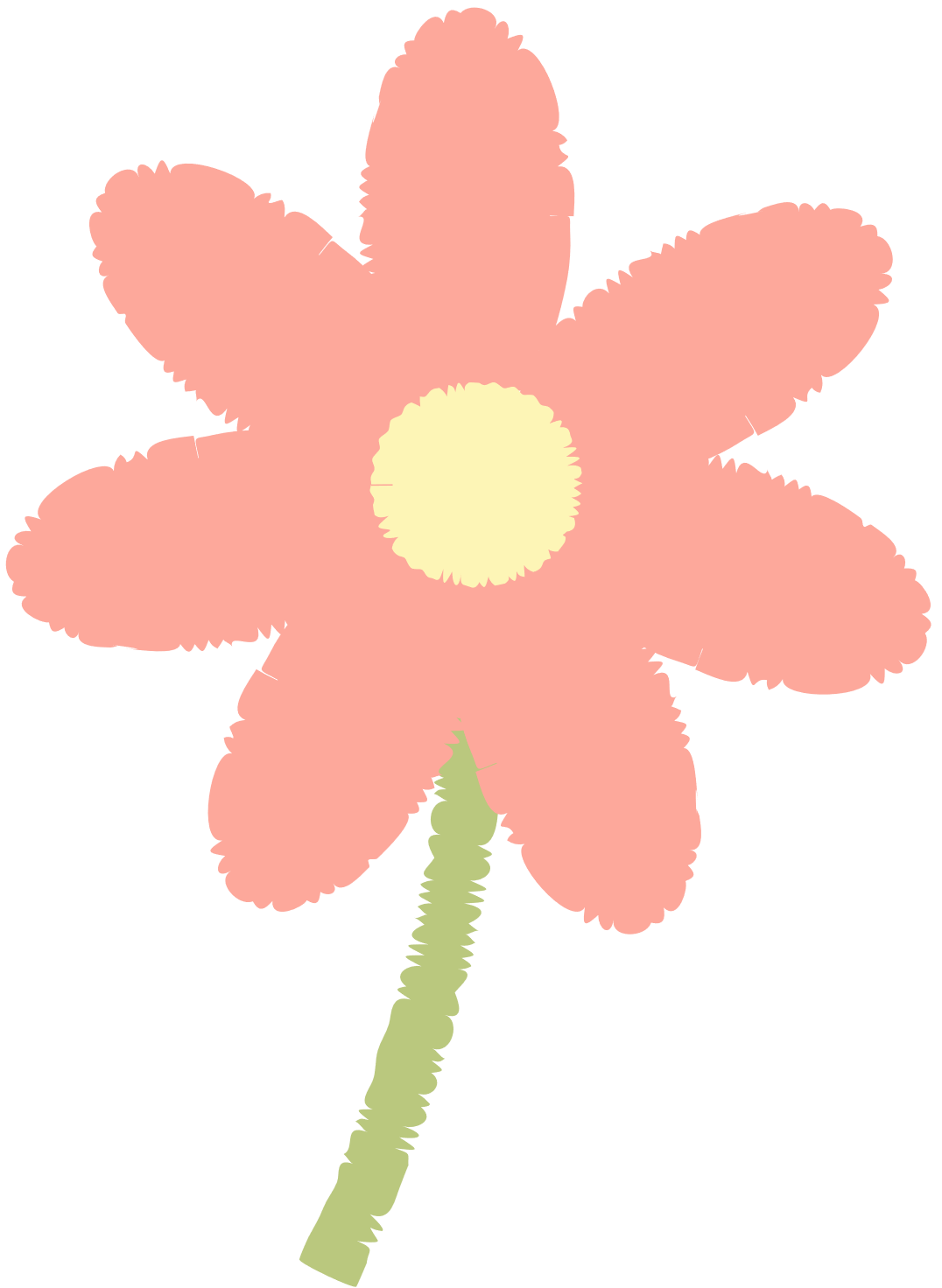 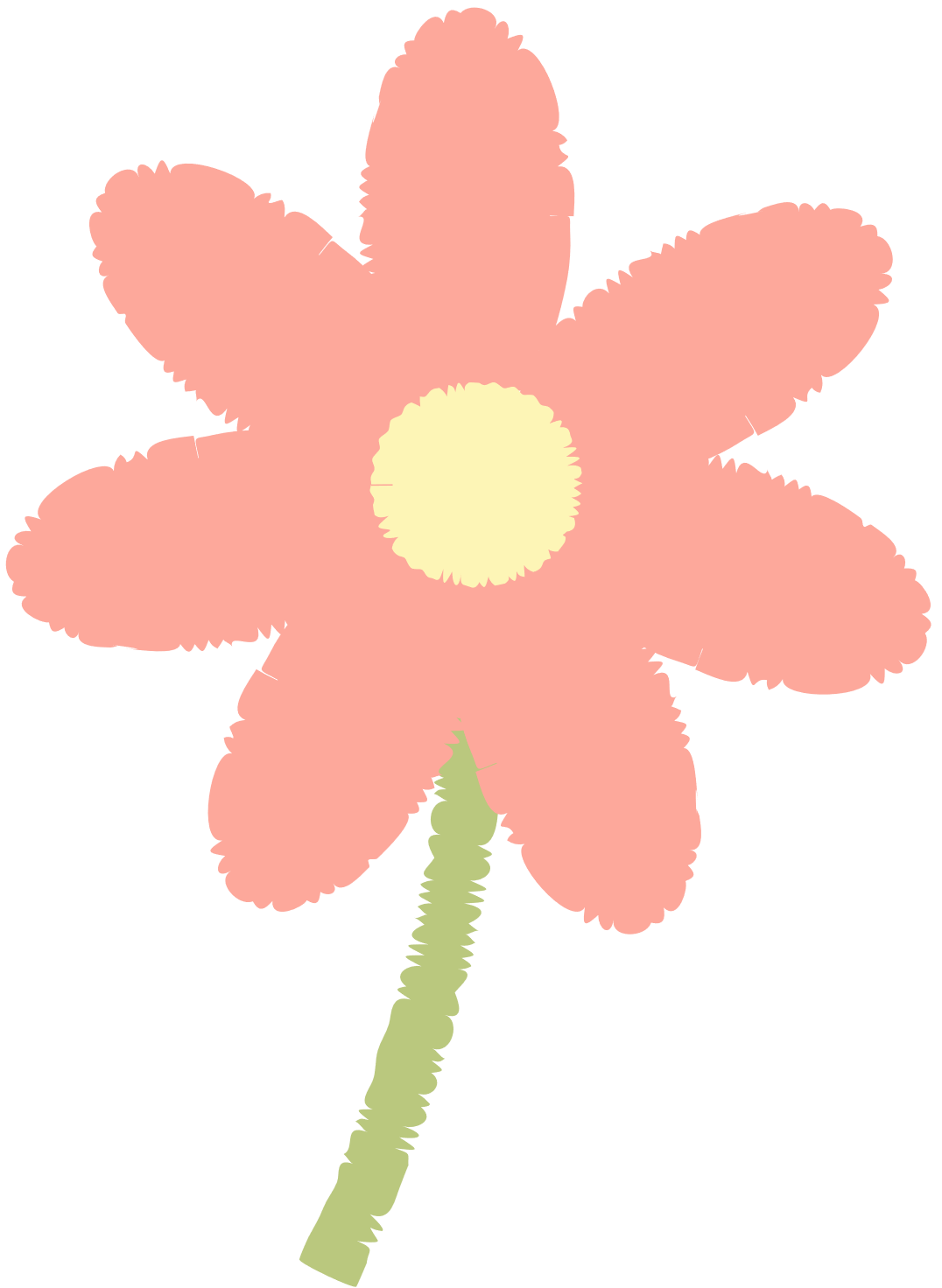 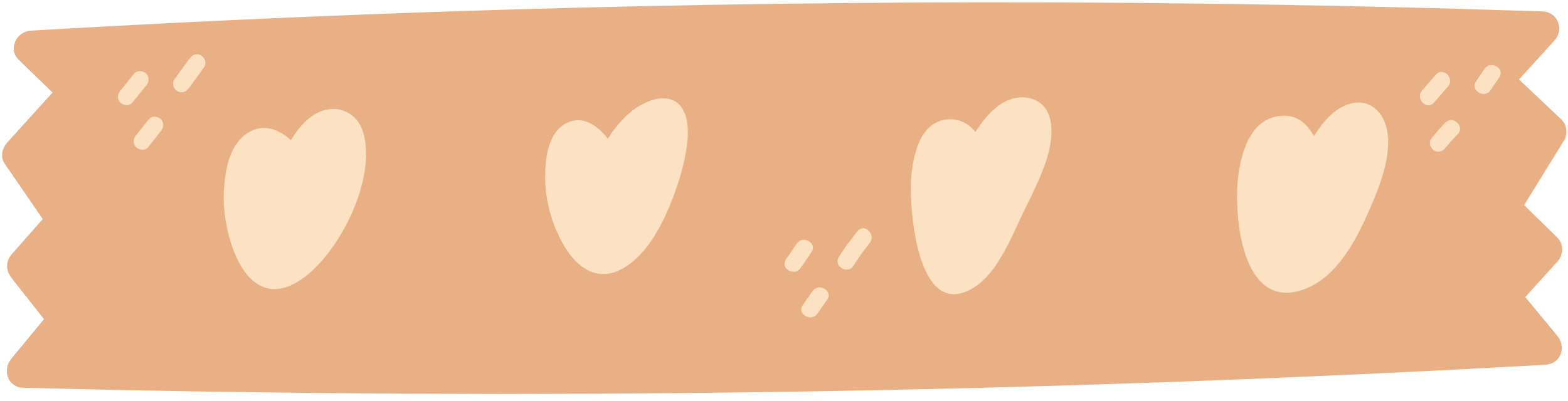 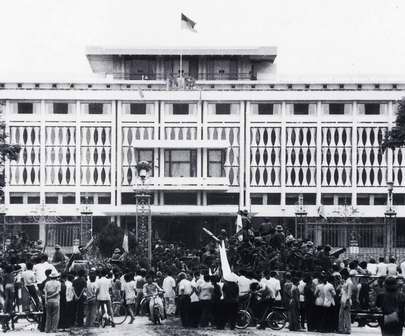 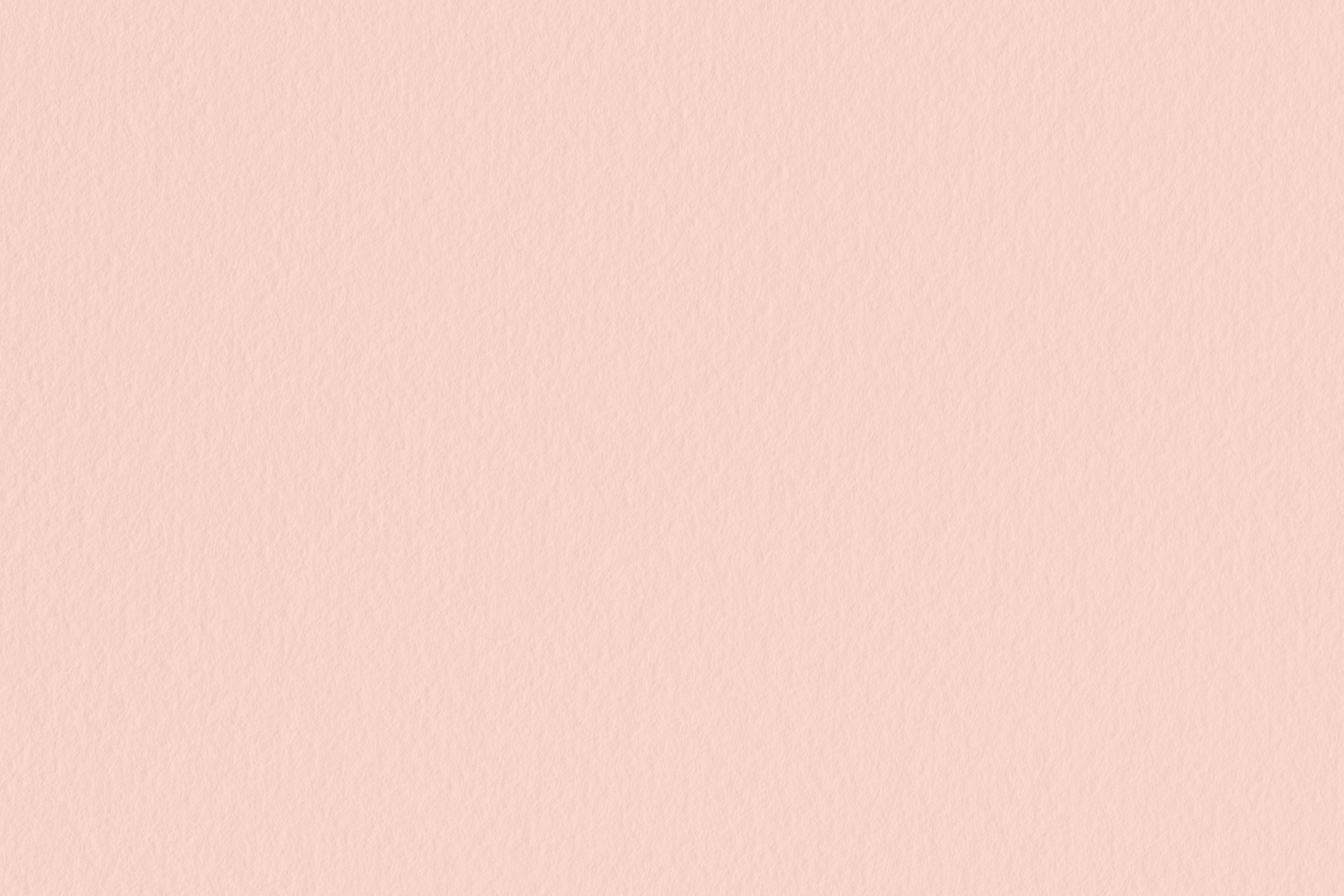 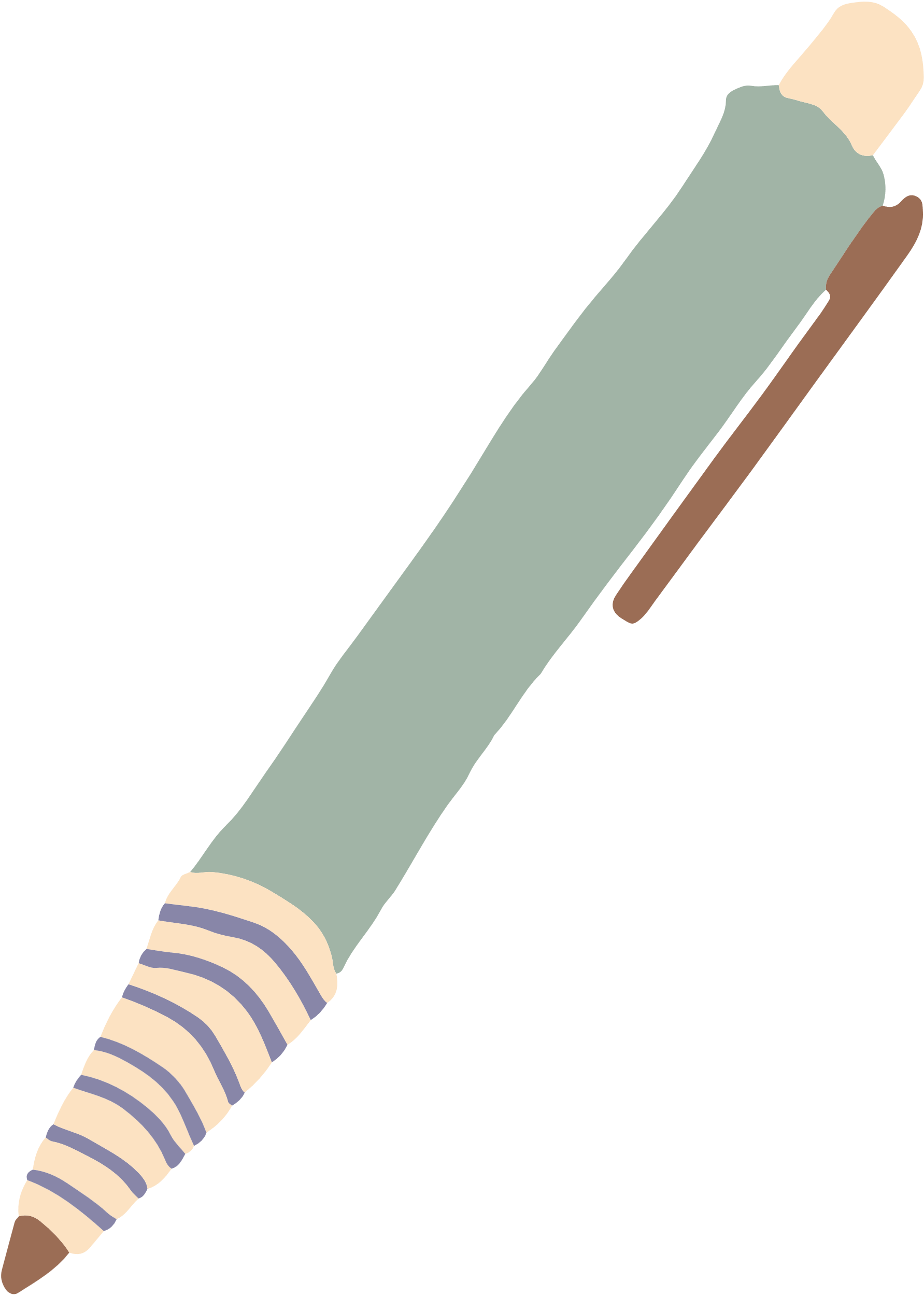 Đồng chí Bùi Quang Thận nhanh chóng tiến đến toà nhà và cắm cờ giải phóng trên nóc Dinh Độc Lập.
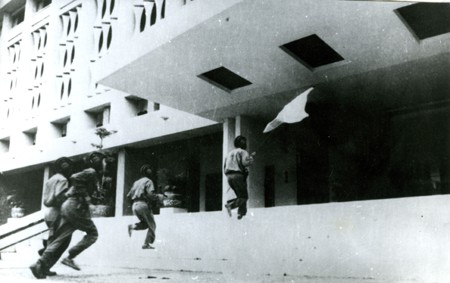 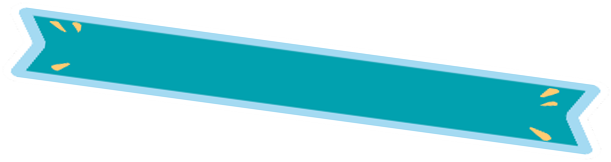 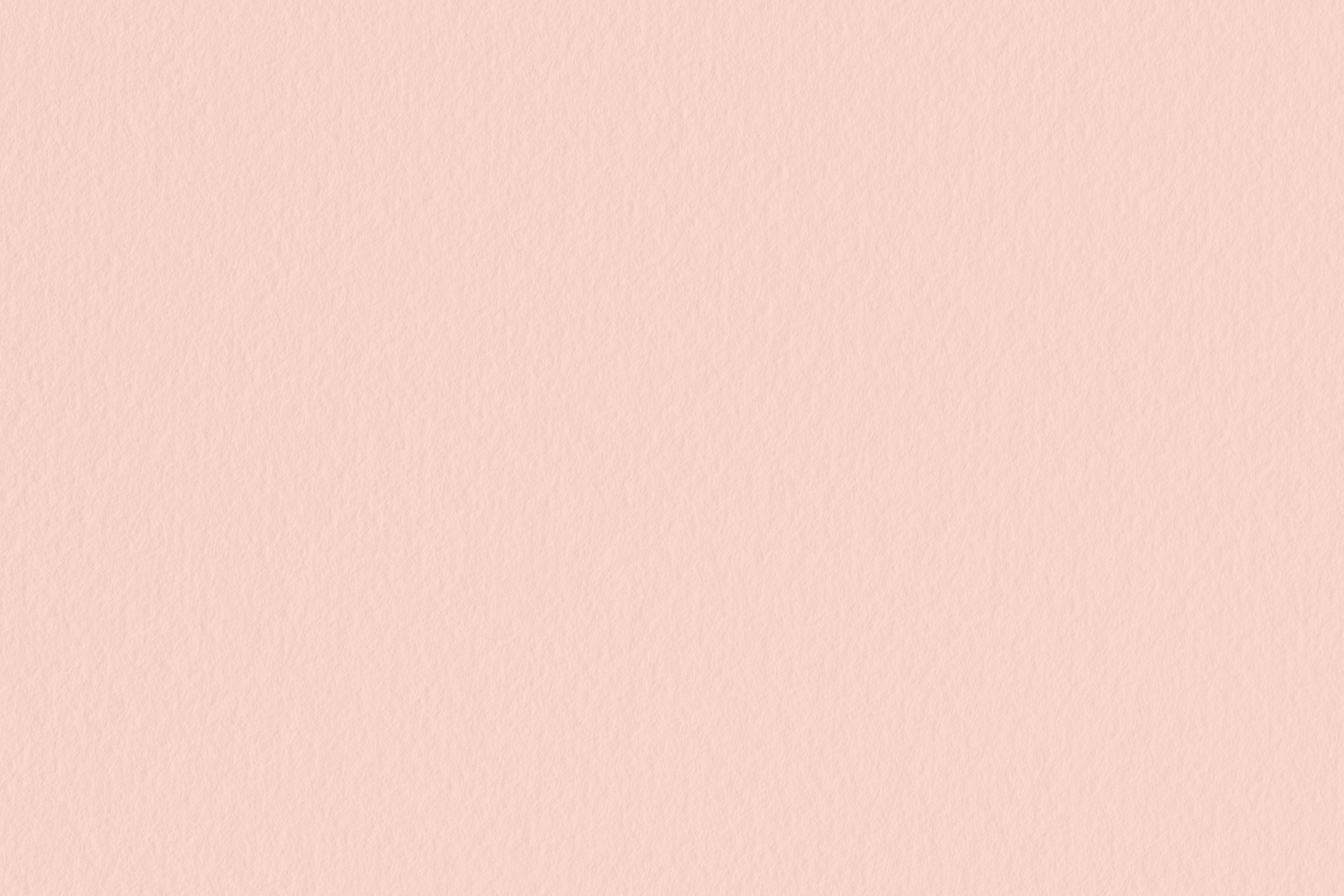 Sự  kiện quân ta tiến vào Dinh Độc Lập chứng tỏ điều gì?
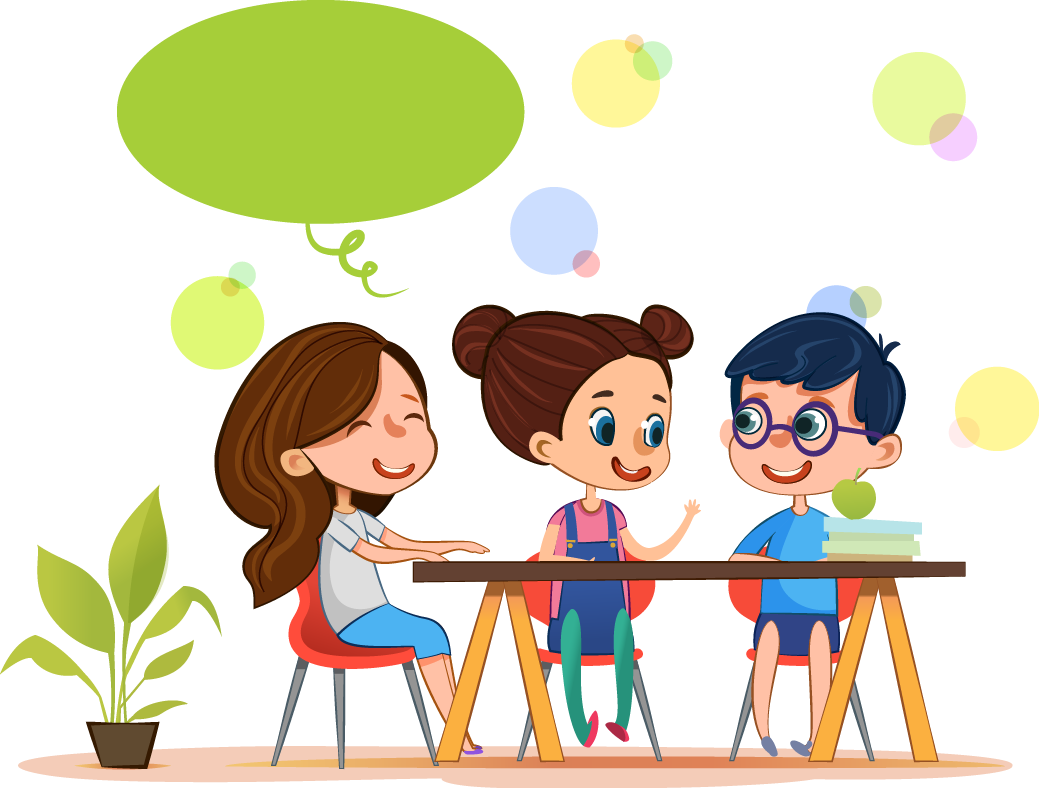 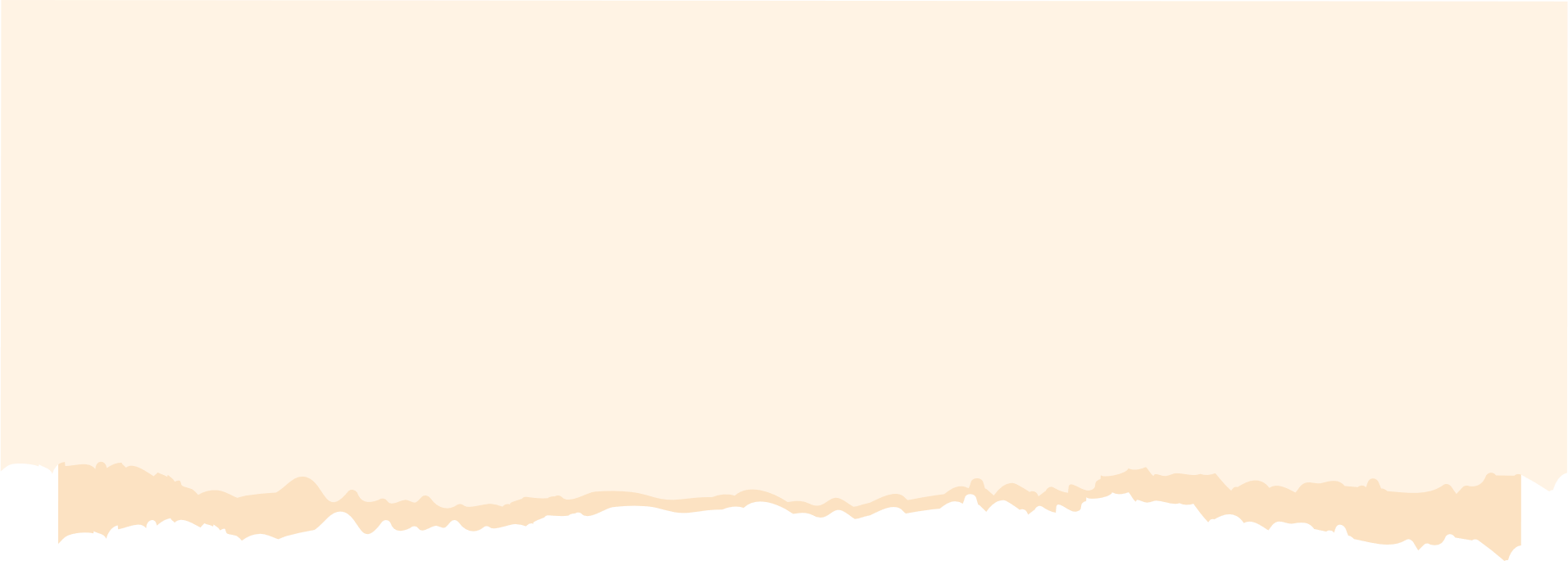 Thảo luận nhóm
Sự kiện quân ta tiến vào Dinh Độc Lập - cơ quan cao cấp của chính quyền Sài Gòn chứng tỏ quân địch đã chính thức thua trận, cách mạng thành công.
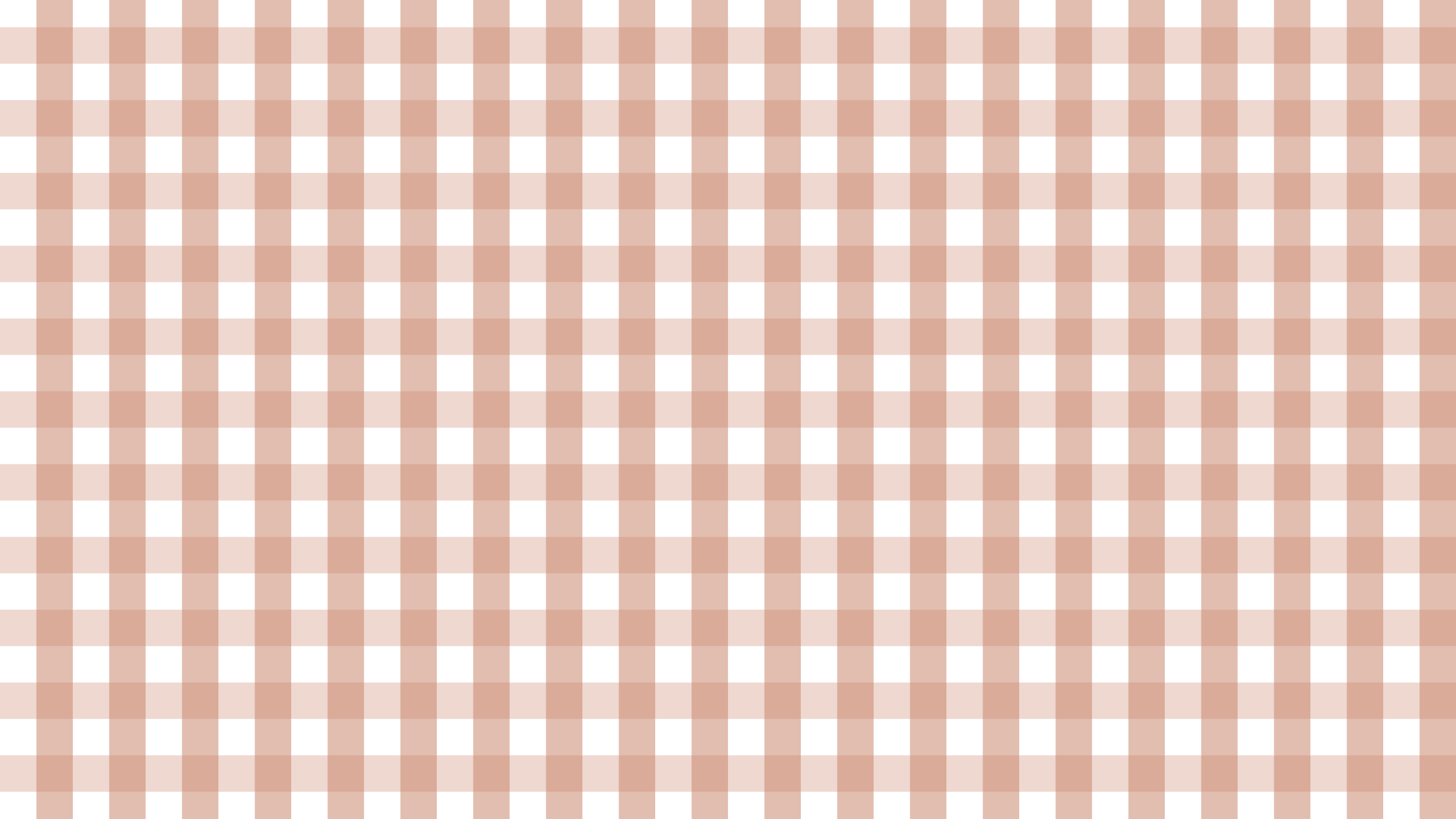 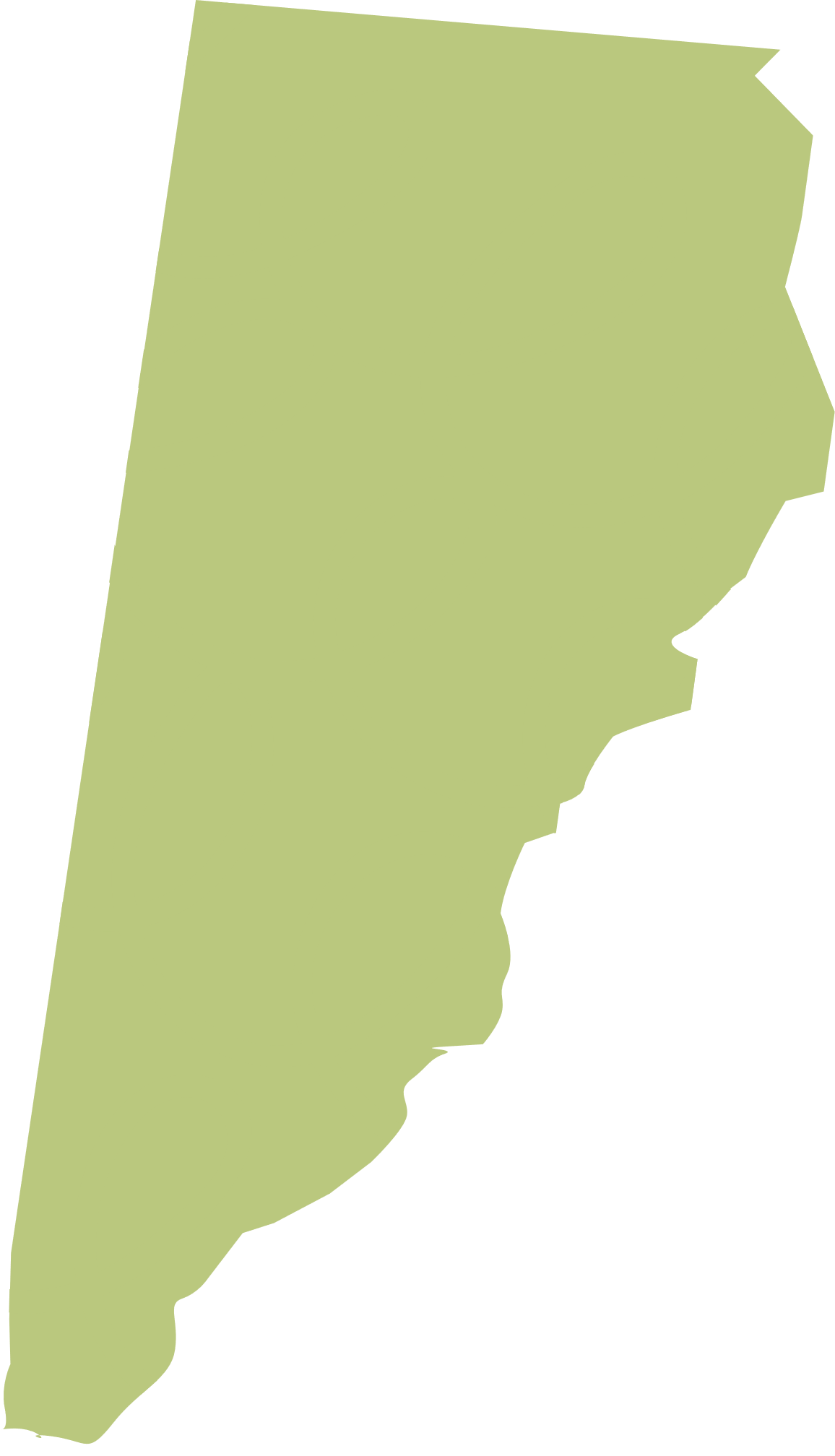 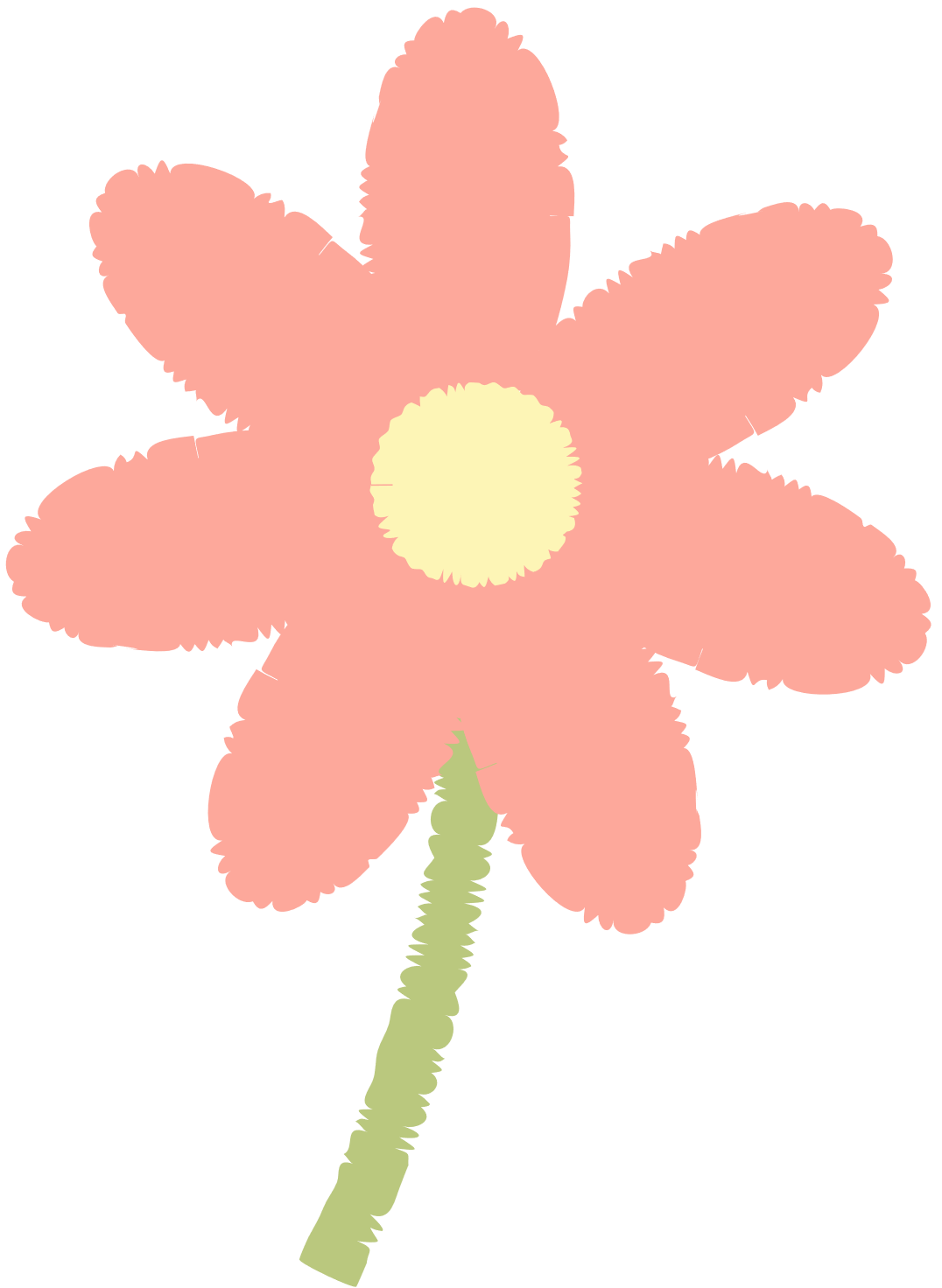 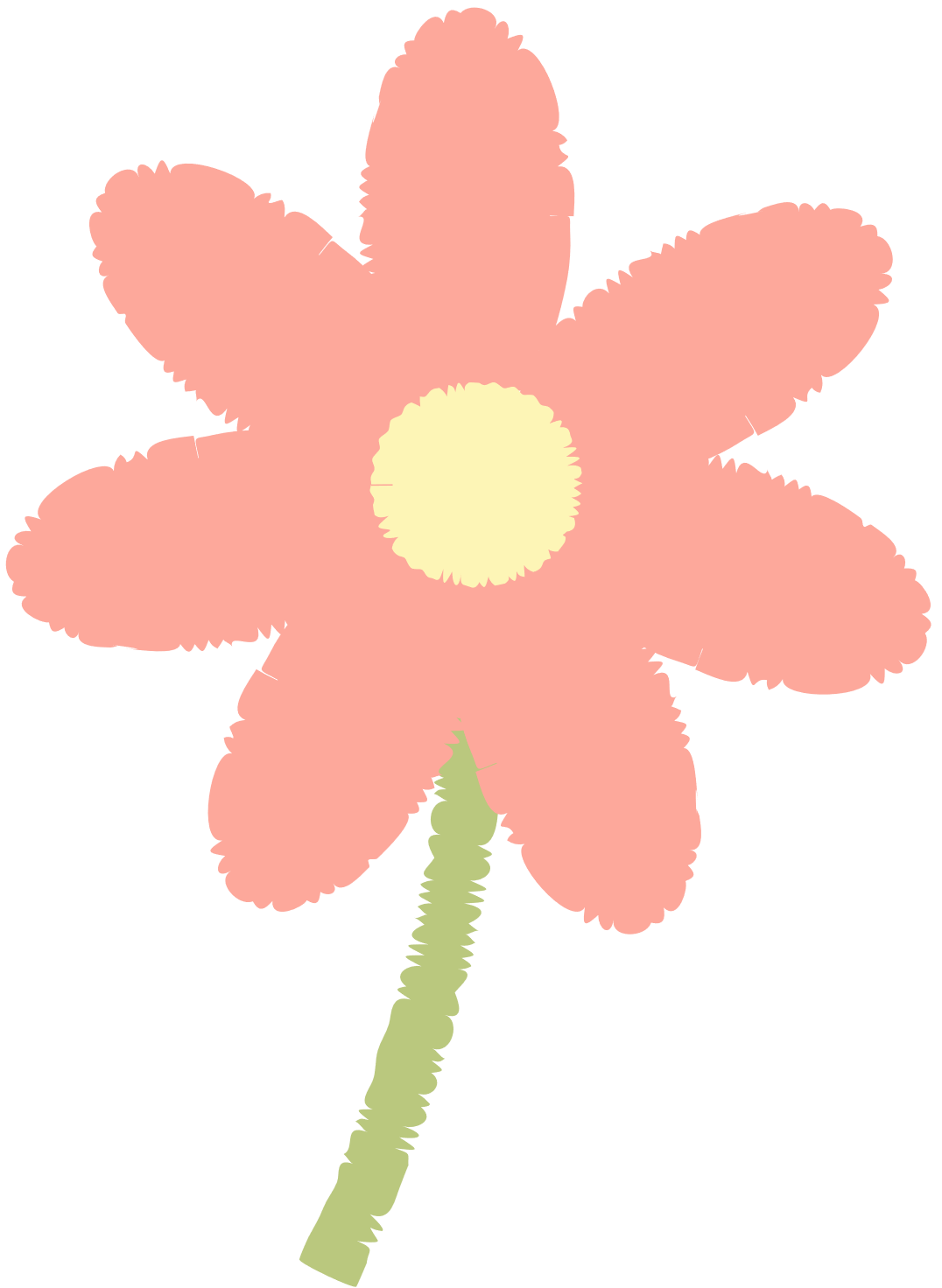 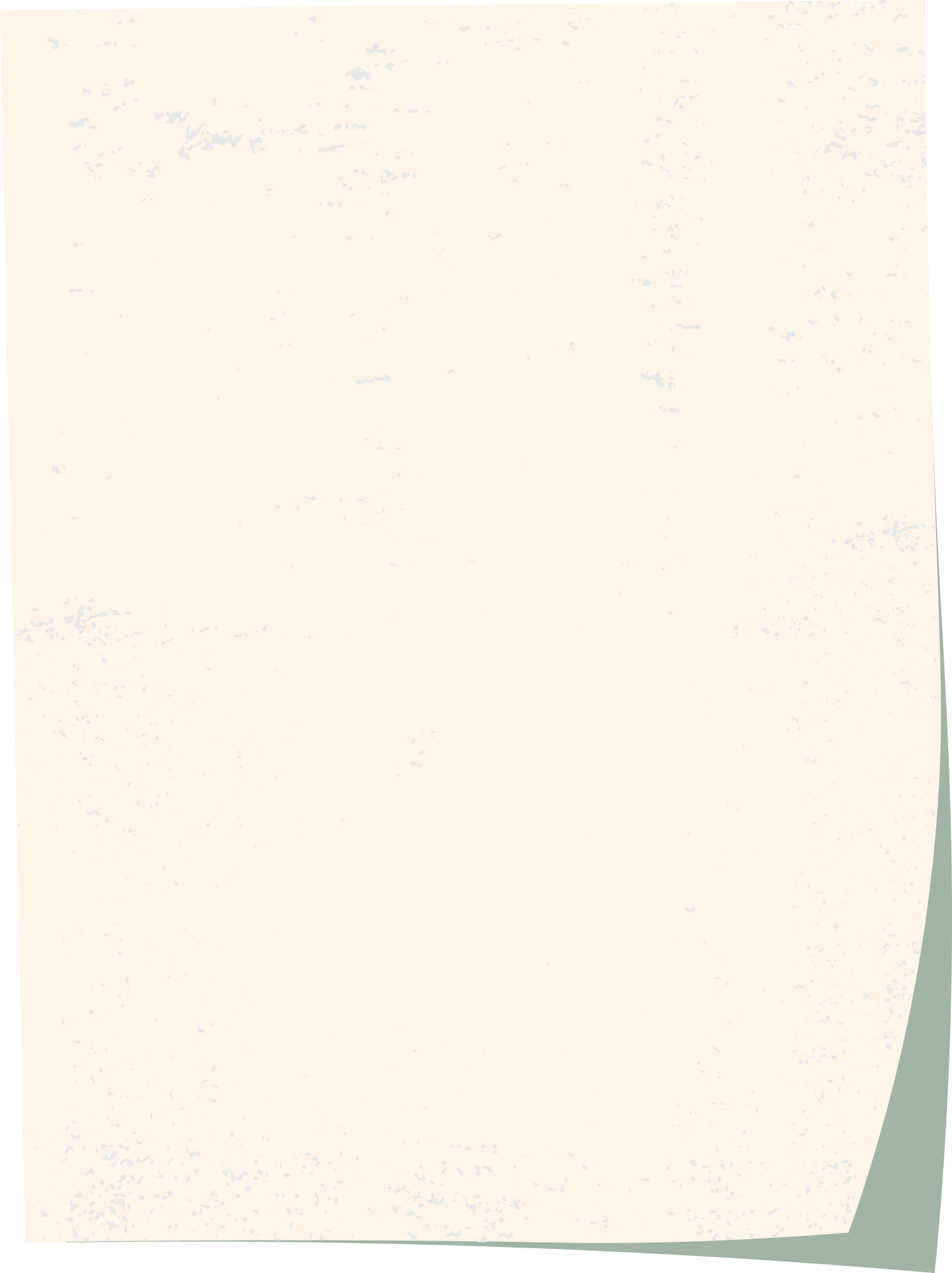 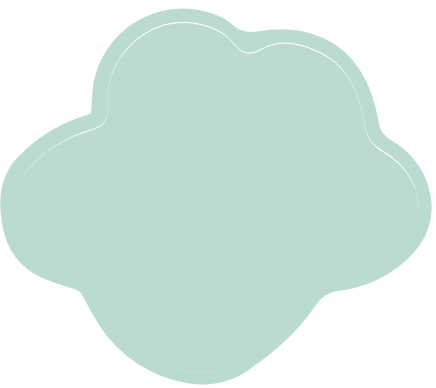 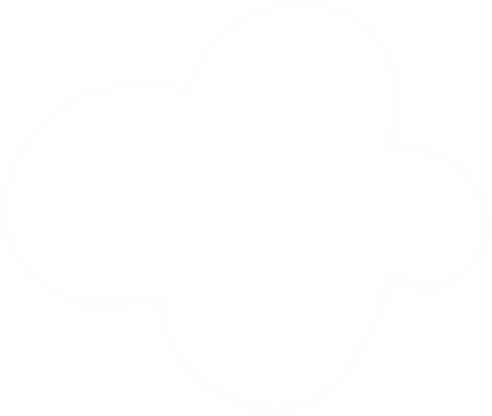 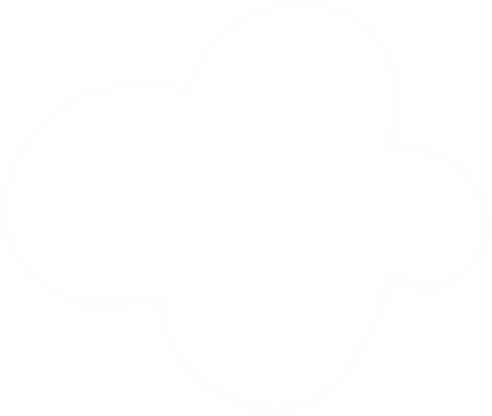 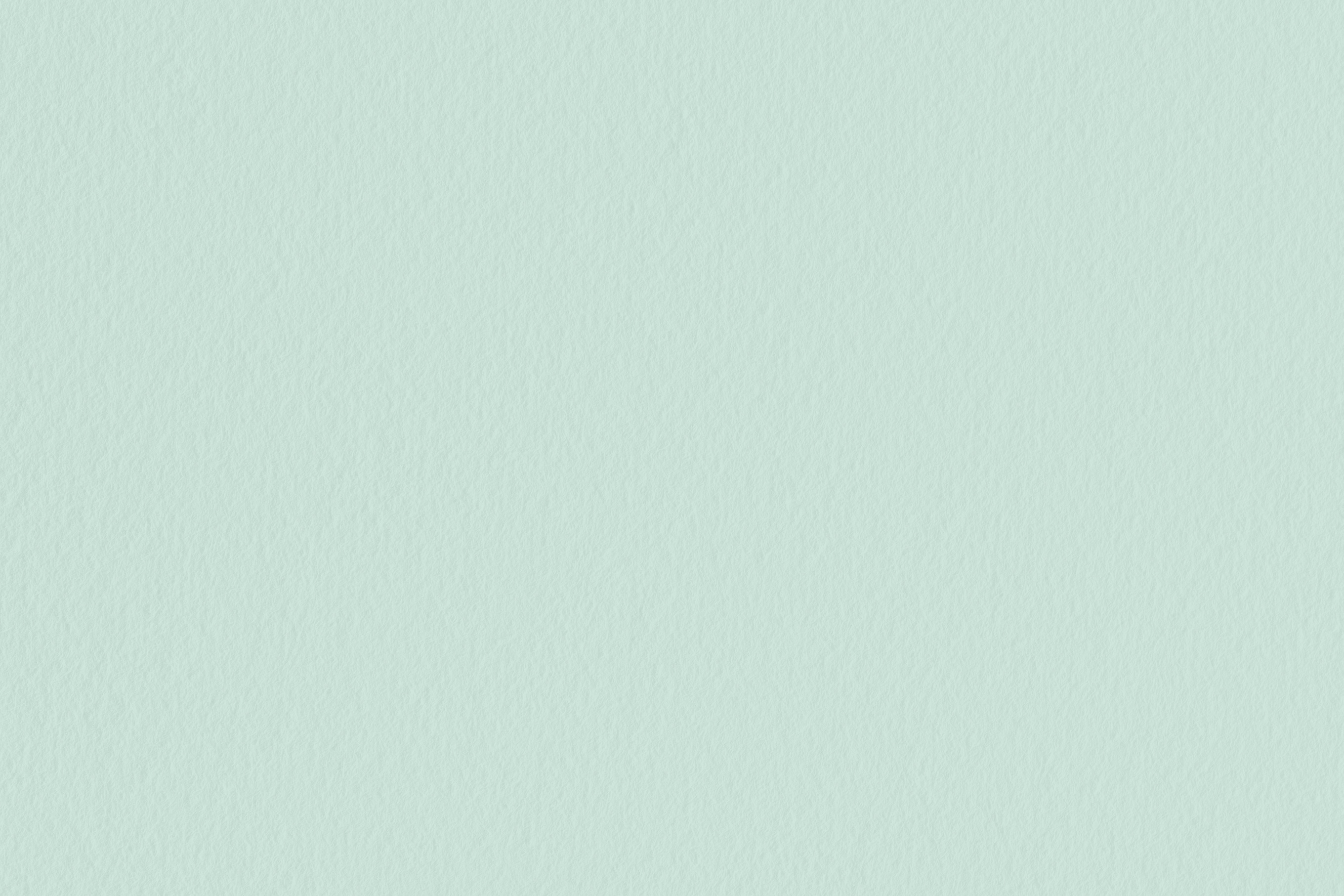 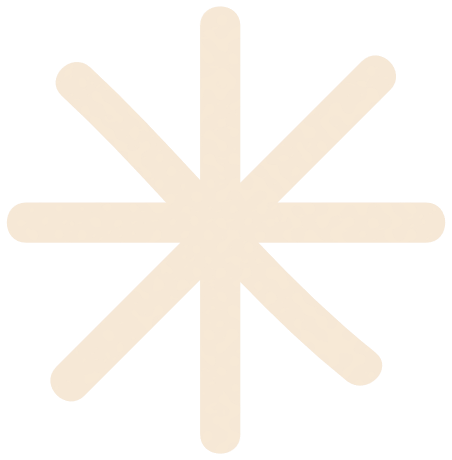 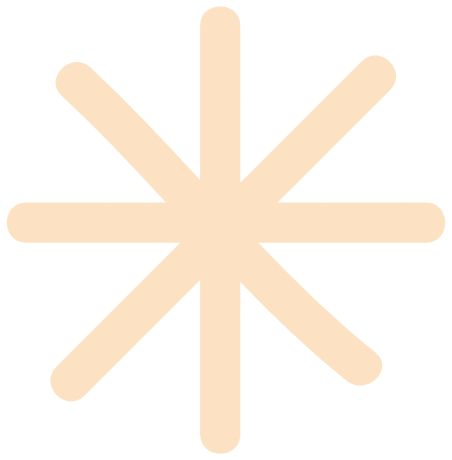 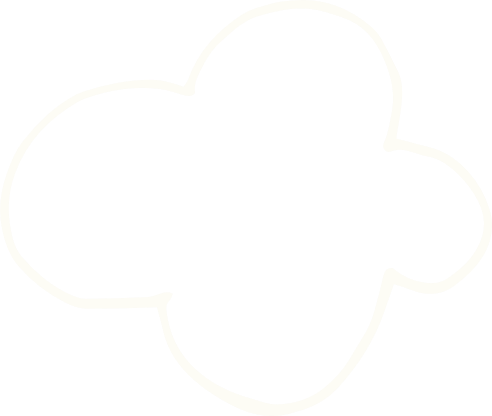 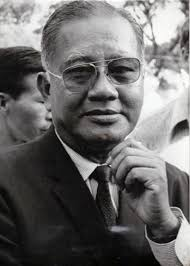 Dương Văn Minh (1916-2001) là một cựu tướng lĩnh Bộ binh của Quân đội Việt Nam Cộng hòa, cấp bậc Đại tướng. Ông xuất thân từ khóa đầu tiên ở Trường Sĩ quan Võ bị Quốc gia Việt Nam do Chính quyền Pháp tại Liên bang Đông Dương mở ra ở miền Đông Nam phần Việt Nam với mục đích đào tạo người bản xứ trở thành sĩ quan phục vụ cho Quân đội Thuộc địa Pháp. Thời gian tại ngũ, ông được đảm trách những chức vụ chuyên về lĩnh vực Chỉ huy và Tham mưu. Ông là một trong số ít sĩ quan được phong cấp tướng thời Đệ nhất Cộng hòa (Thiếu tướng năm 1955) và cũng là một trong 5 quân nhân được thăng cấp Đại tướng trong Quân lực Việt Nam Cộng hòa. Ông cũng là một chính khách từng giữ vị trí Quốc trưởng trong giai đoạn (1963-1964) và là Tổng thống cuối cùng của Việt Nam Cộng hòa.
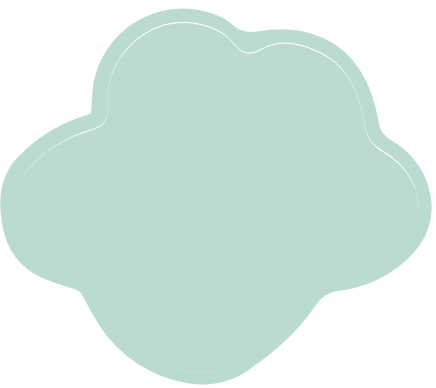 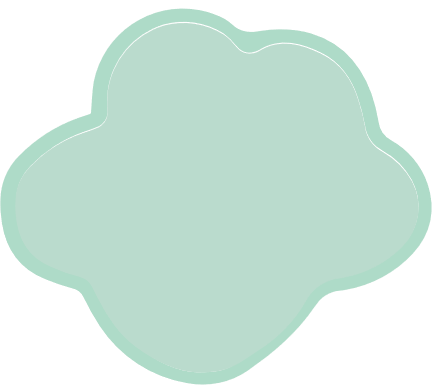 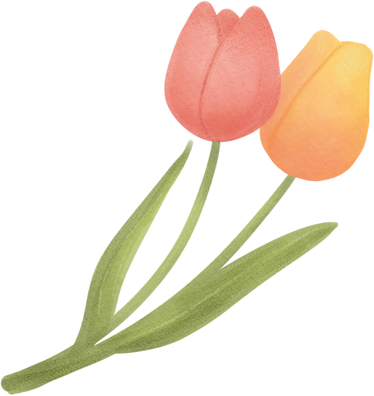 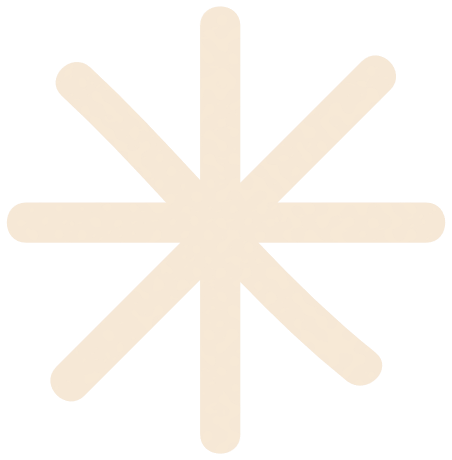 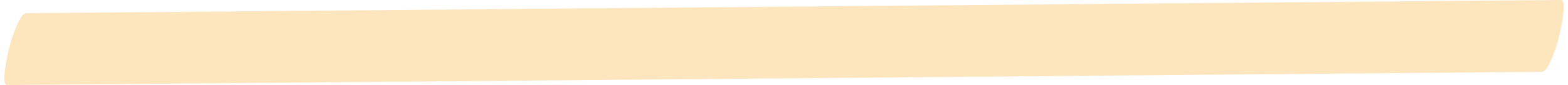 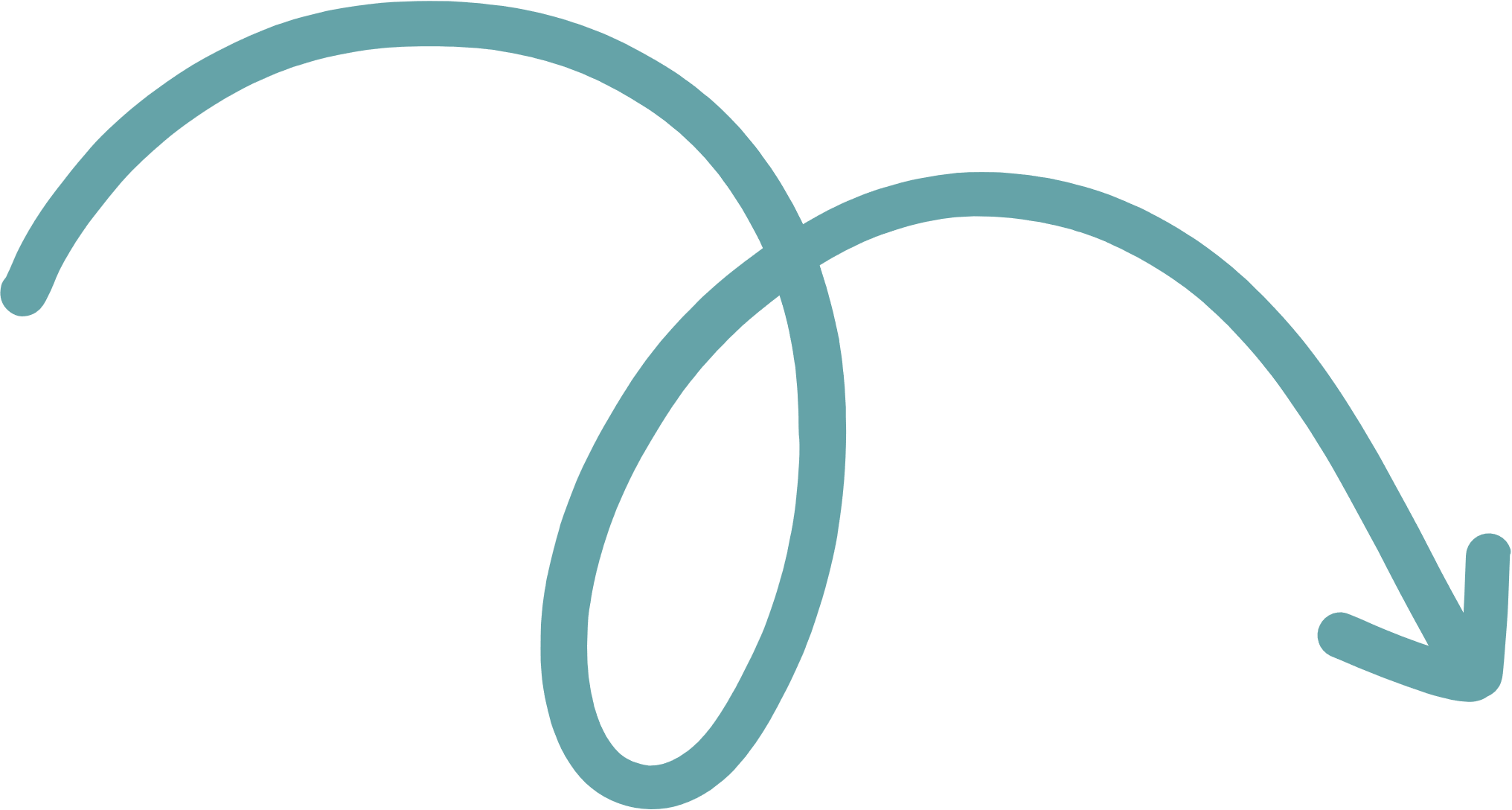 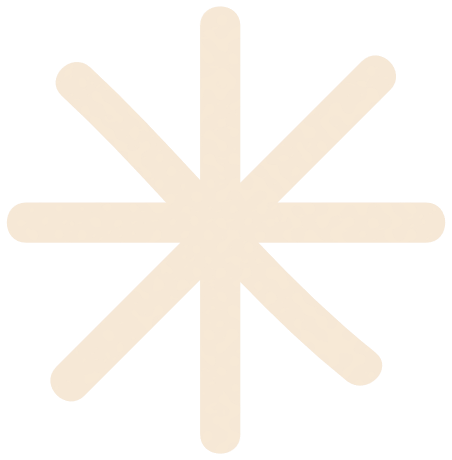 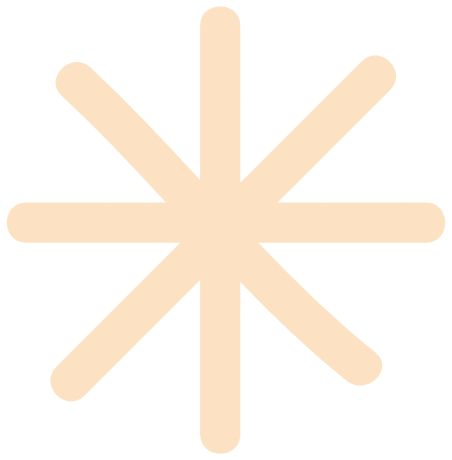 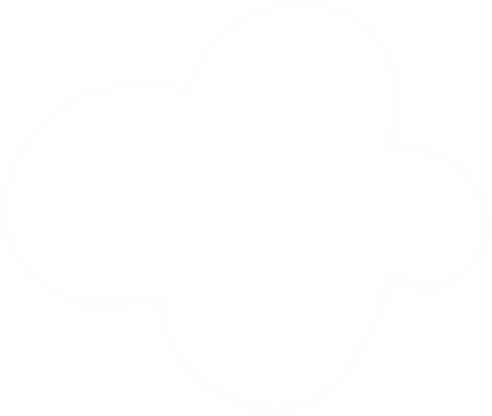 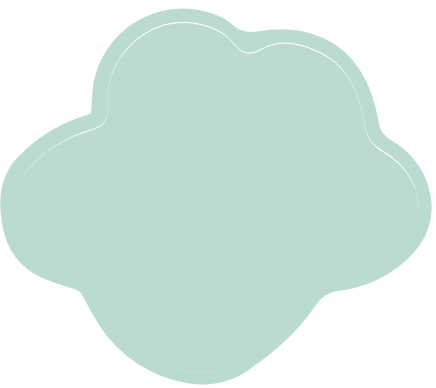 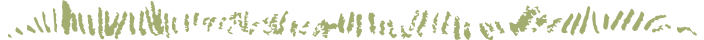 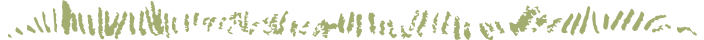 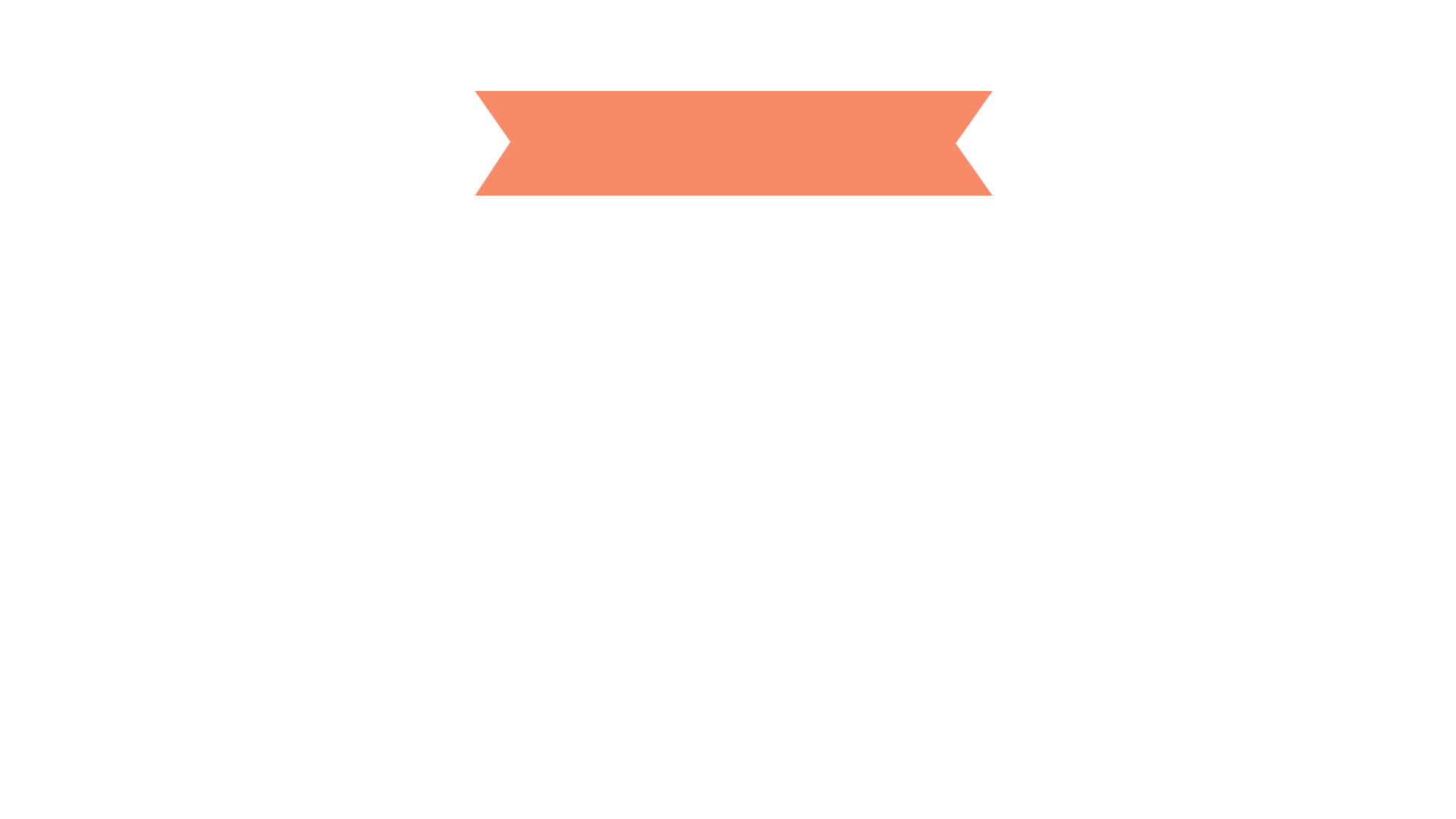 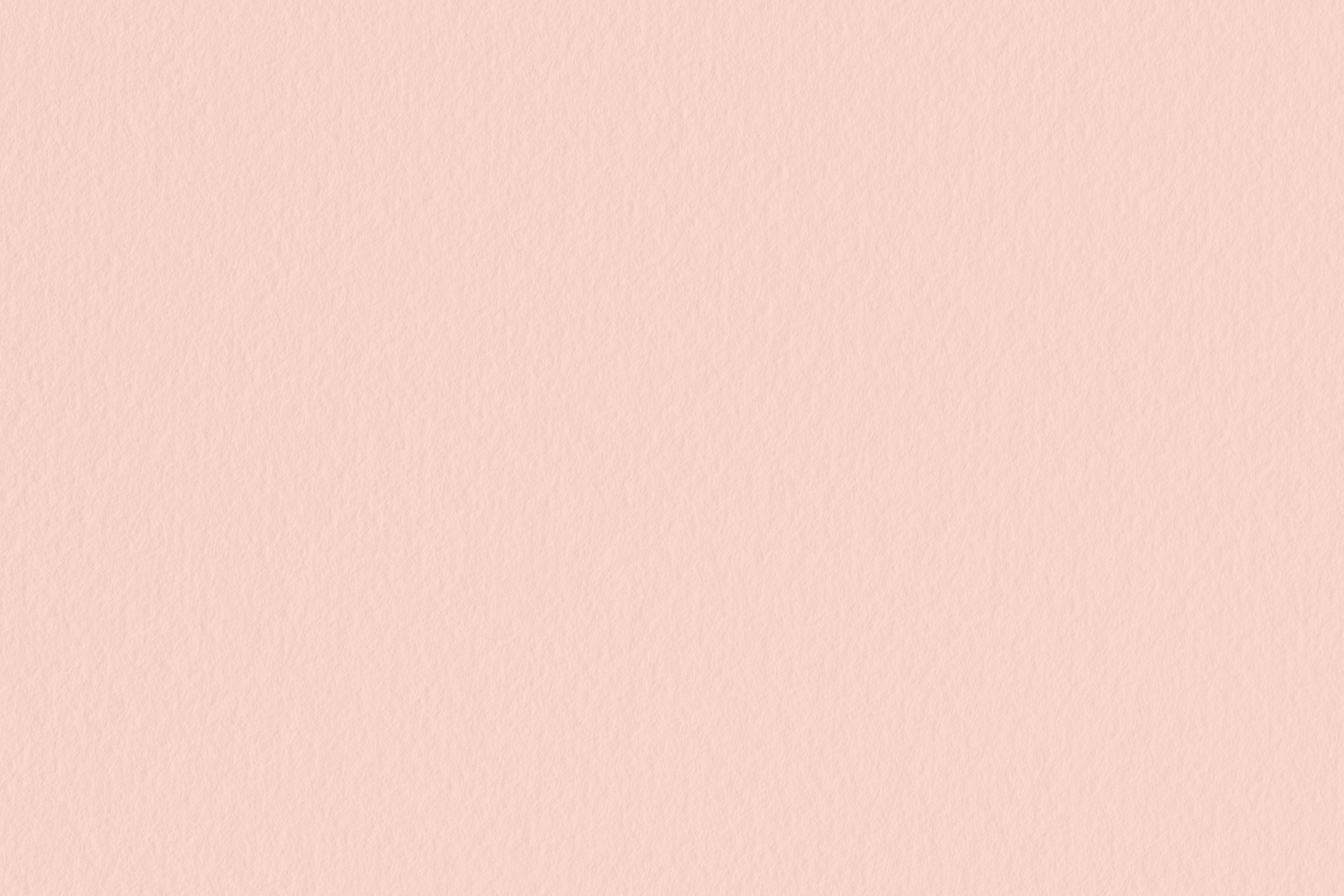 Tại sao Dương Văn Minh phải ra lệnh đầu hàng không điều kiện?
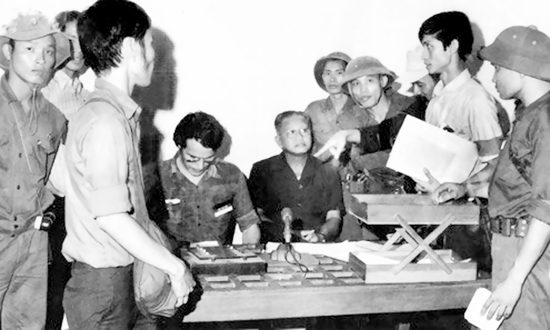 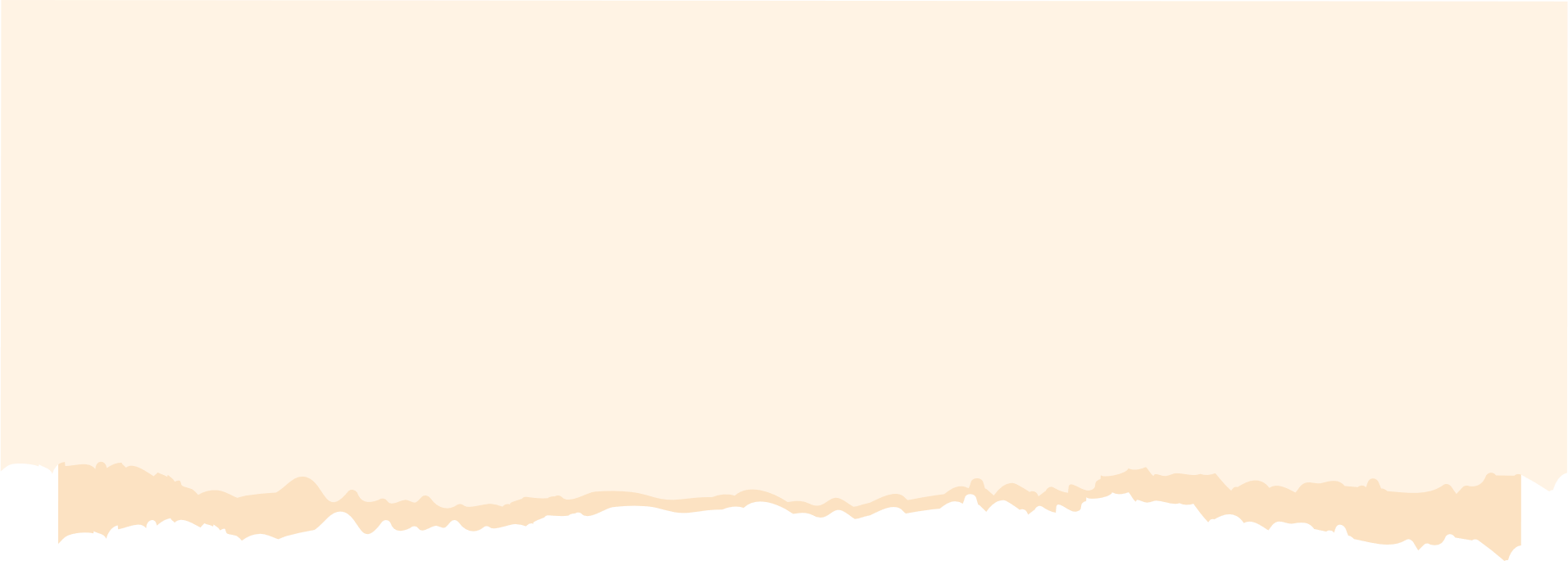 Vì lúc đó quân đội chính quyền Sài Gòn rệu rã, bị quân đội Việt Nam đánh tan. Mĩ cũng tuyên bố thất bại và rút quân khỏi miền Nam Việt Nam.
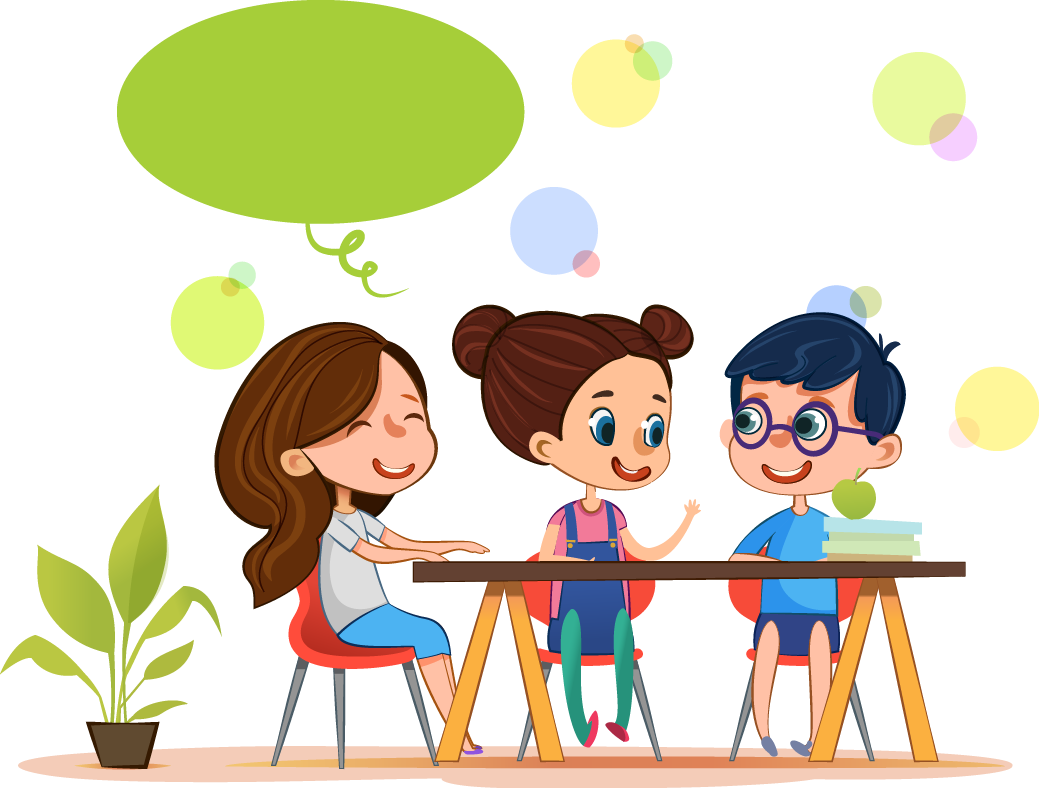 Thảo luận nhóm
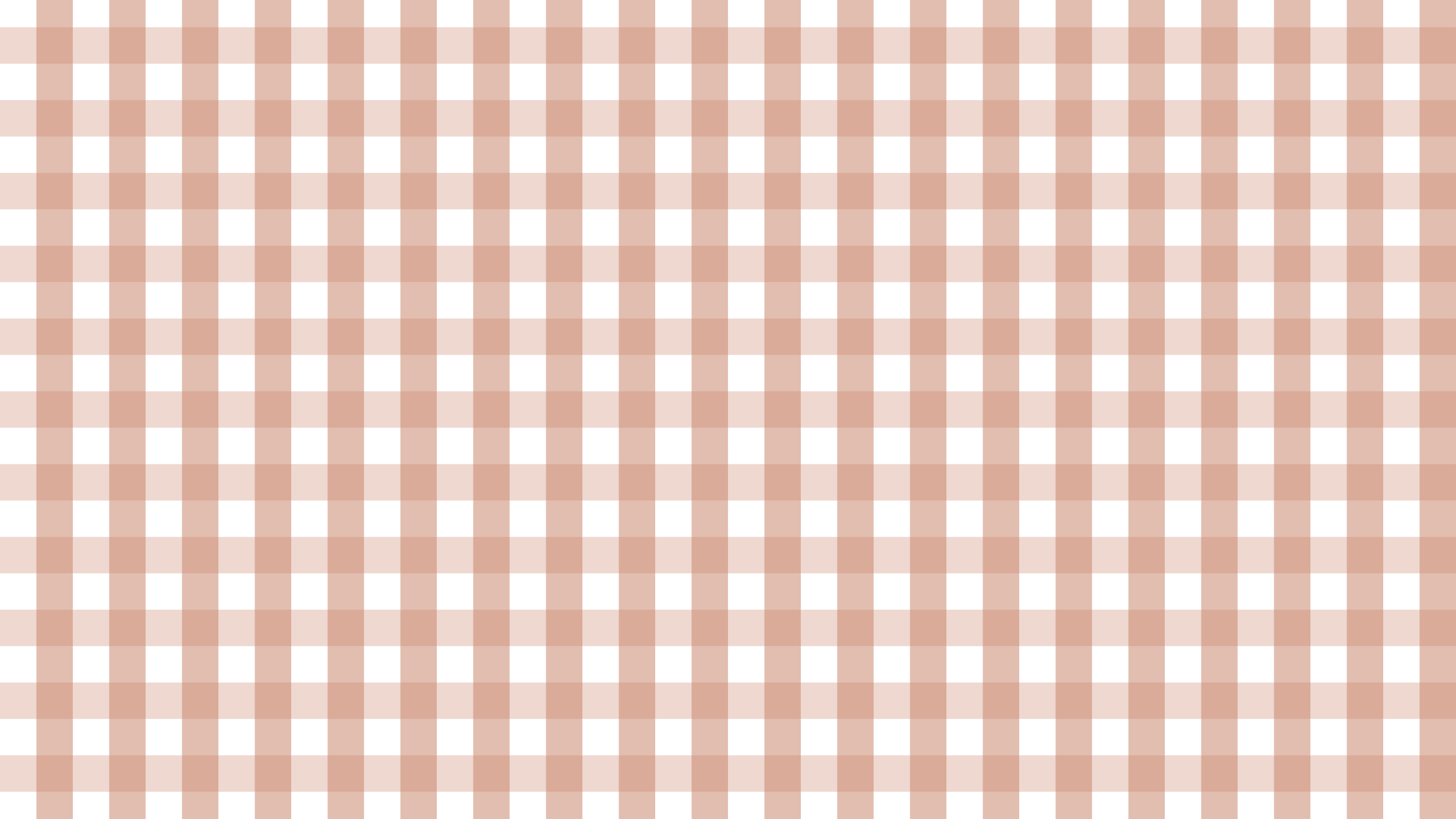 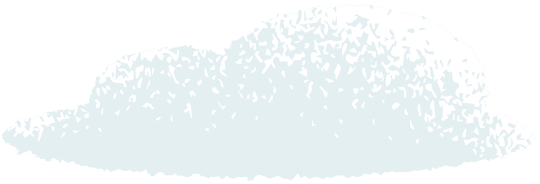 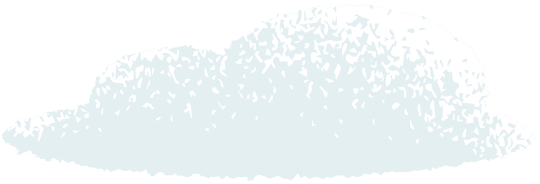 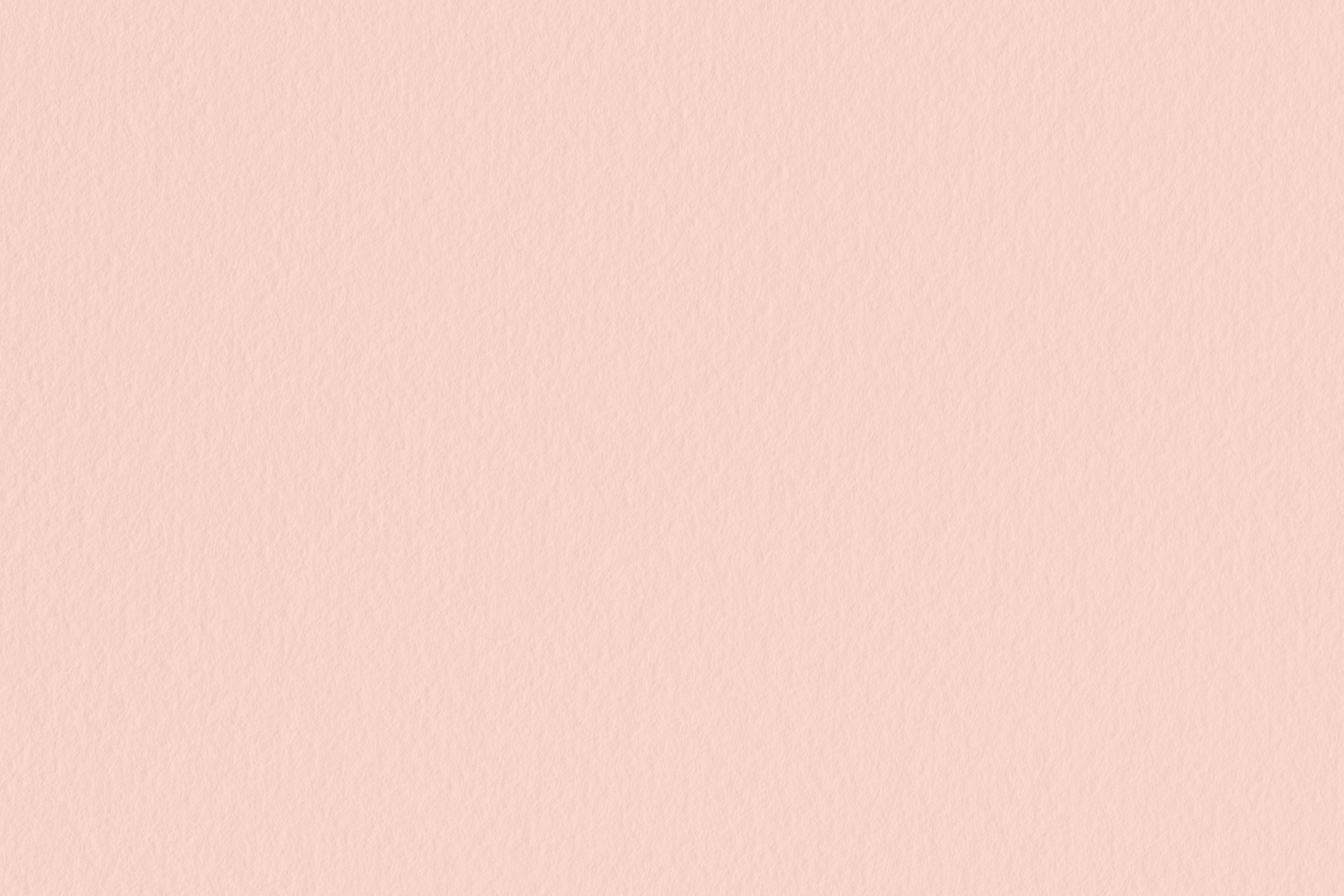 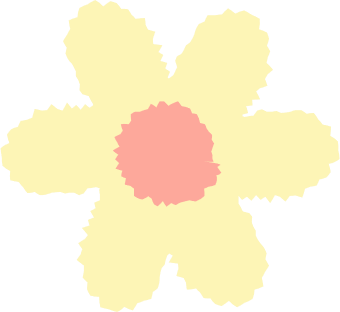 Giờ phút thiêng liêng khi quân ta chiến thắng là lúc nào?
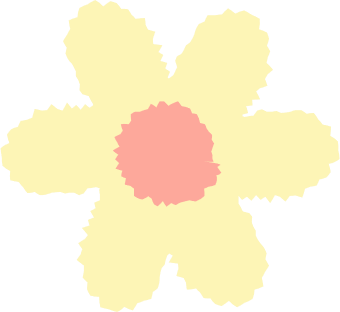 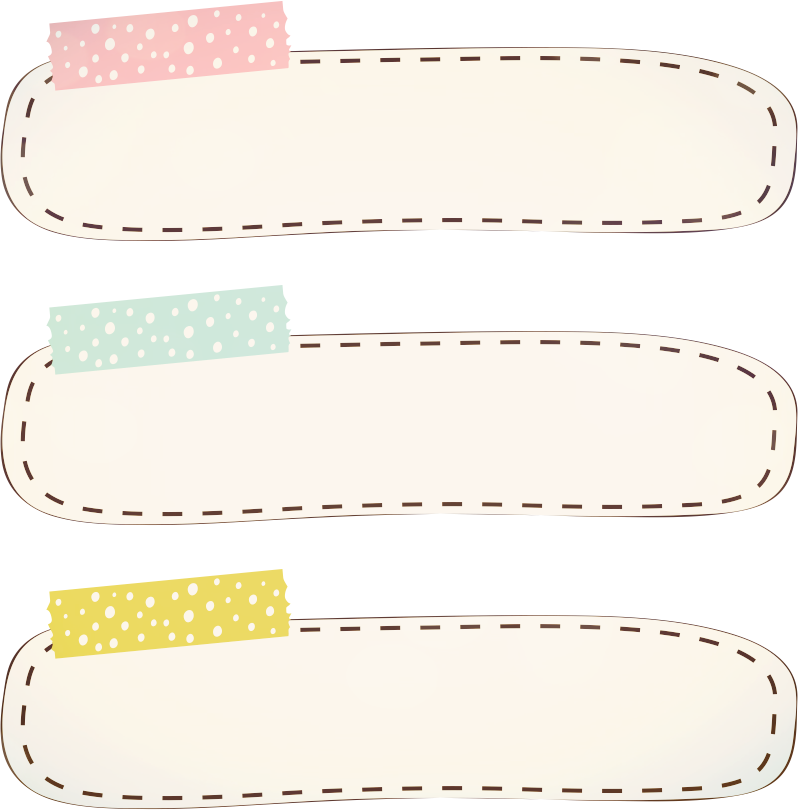 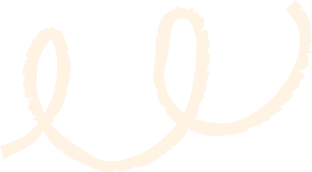 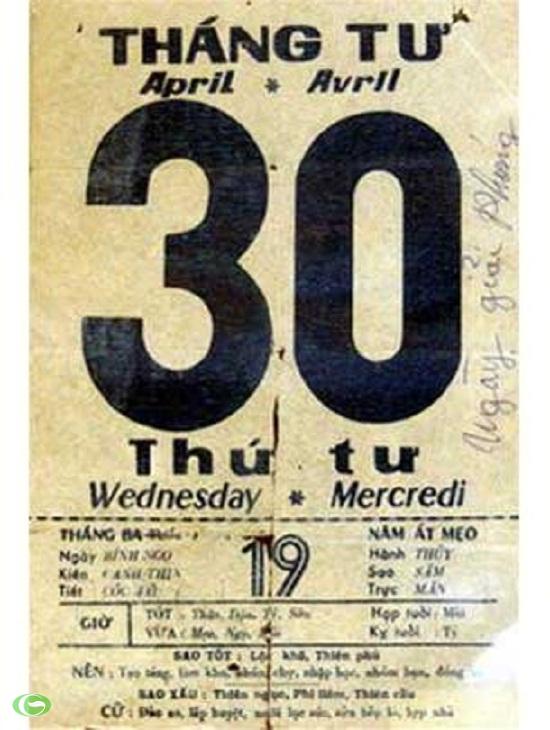 11 giờ 30 phút ngày 30/4/1975, thời khắc quân ta giải phóng Sài Gòn, kết thúc chiến dịch Hồ Chí Minh.
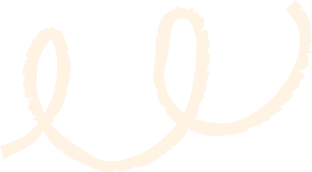 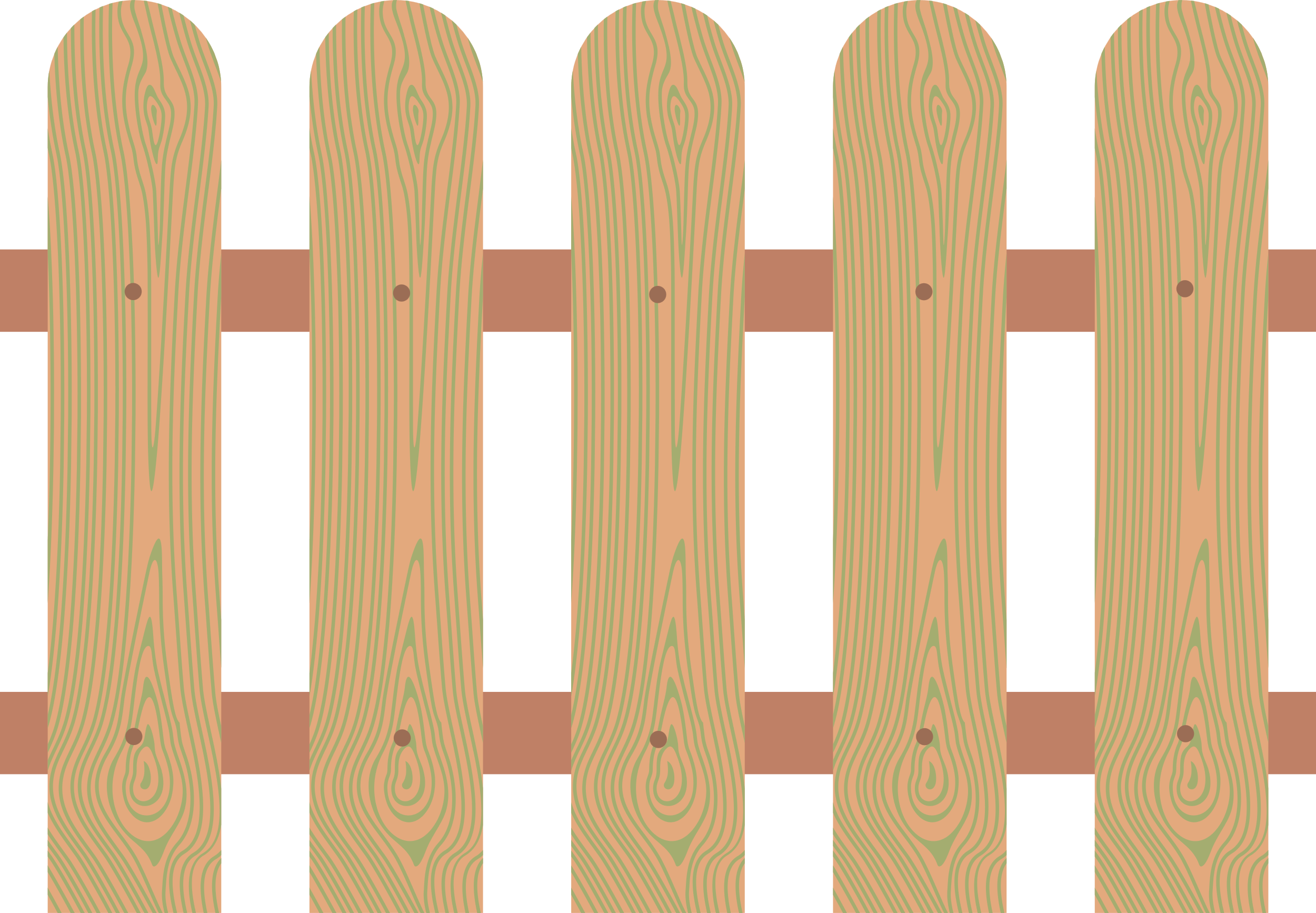 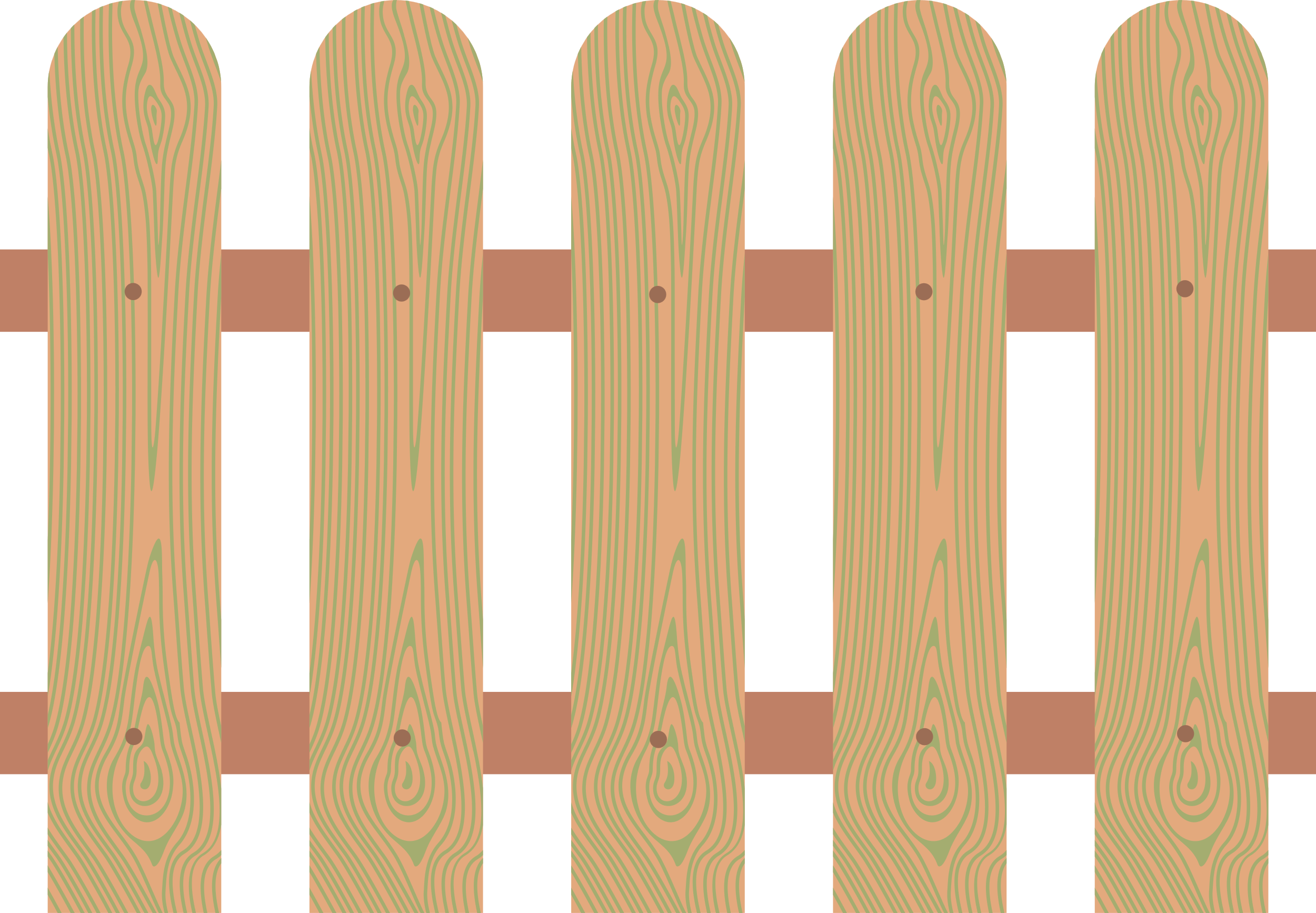 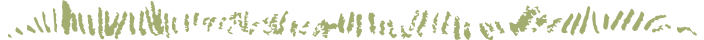 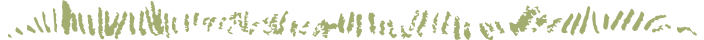 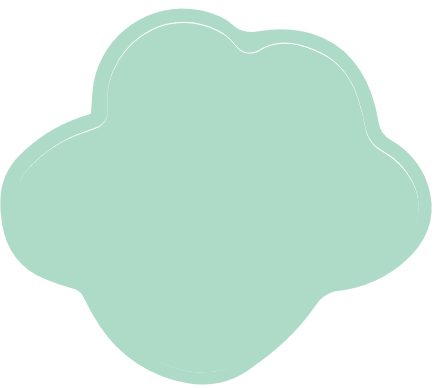 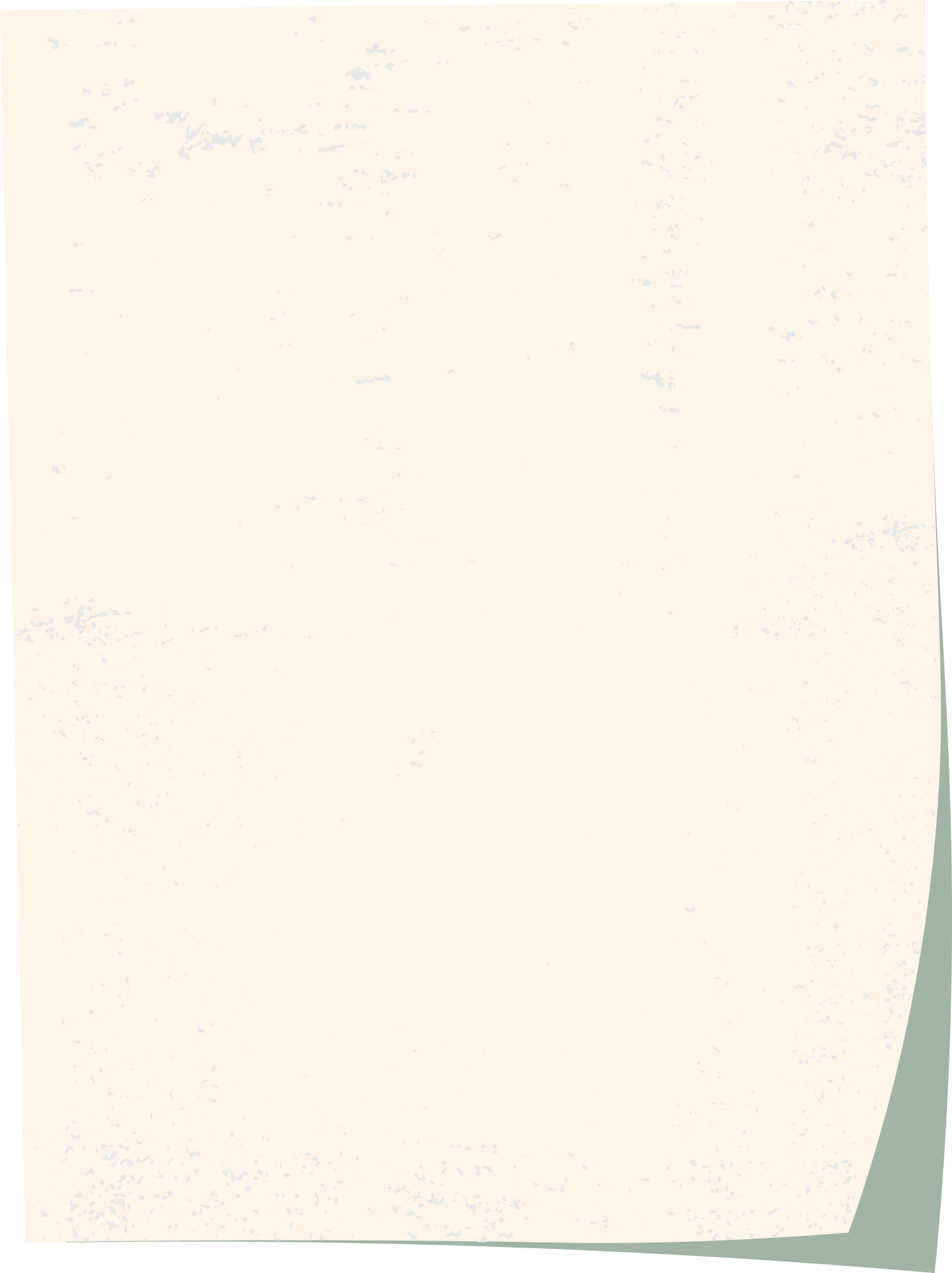 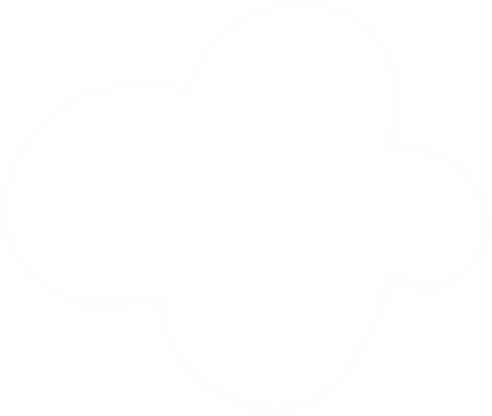 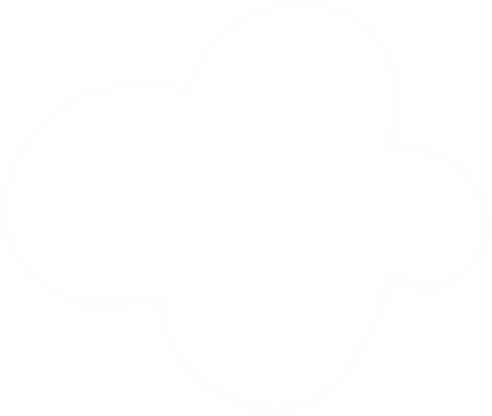 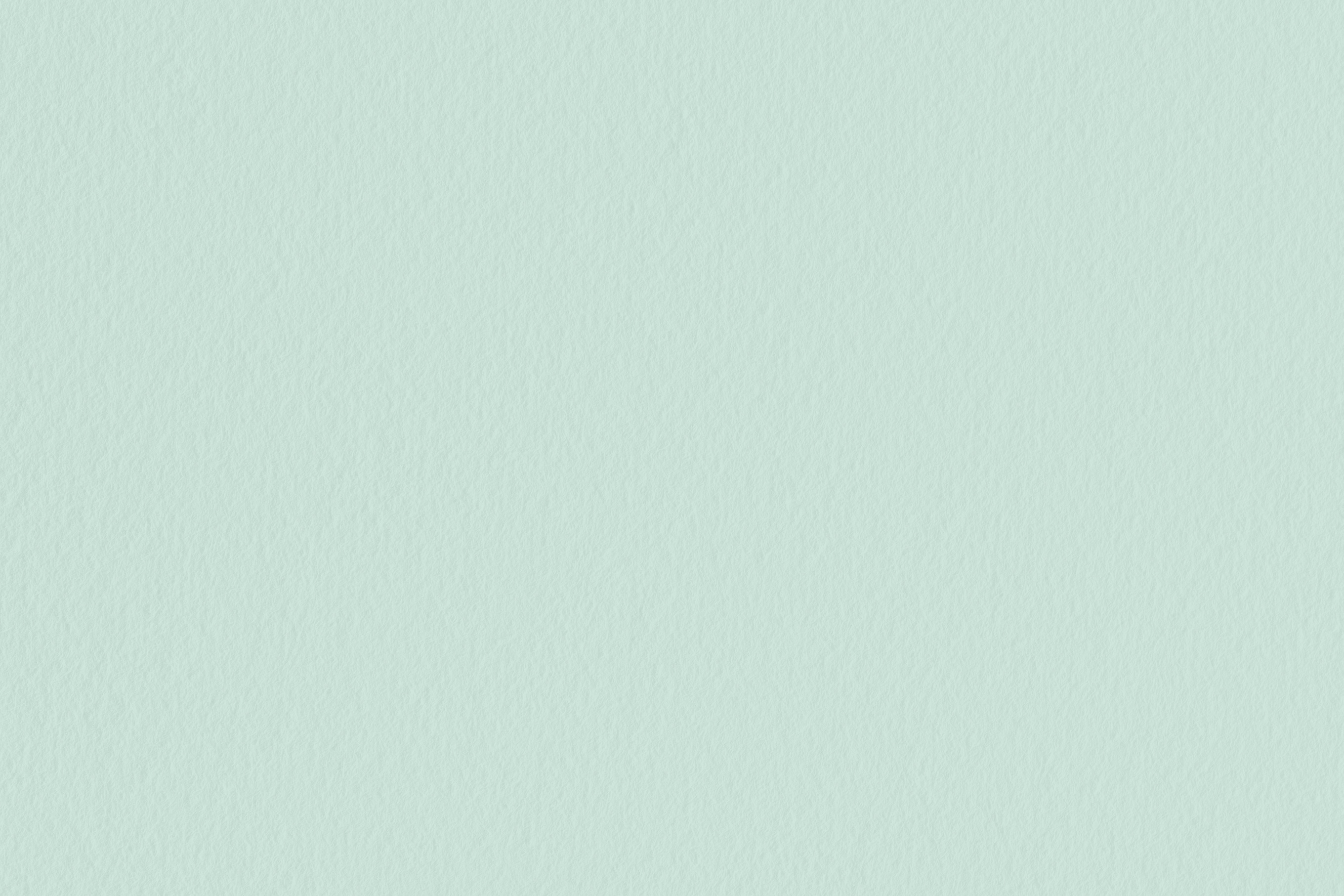 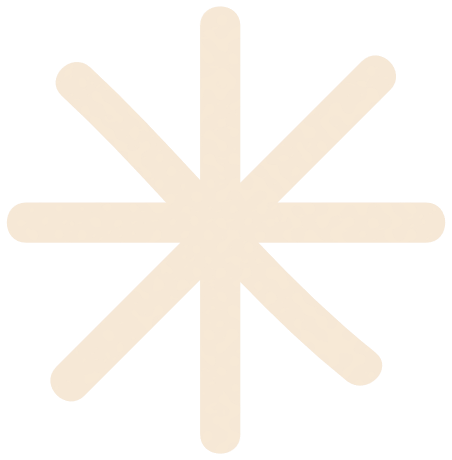 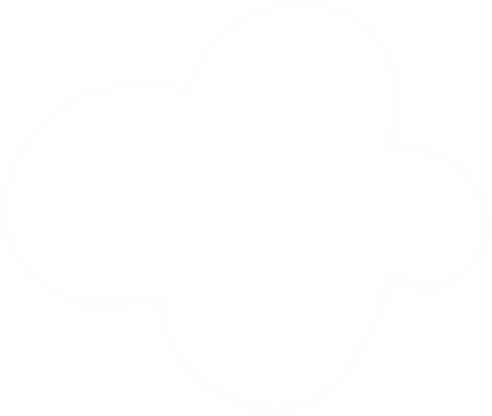 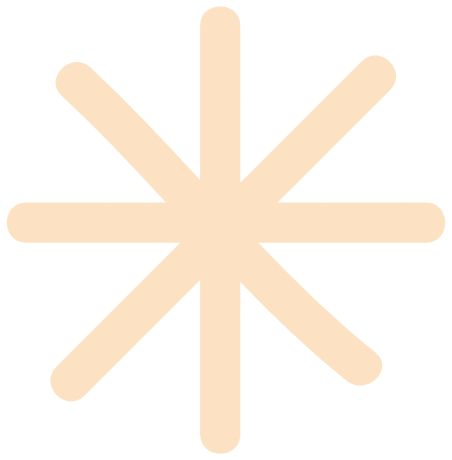 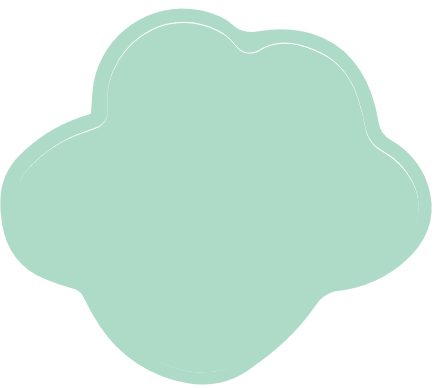 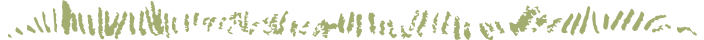 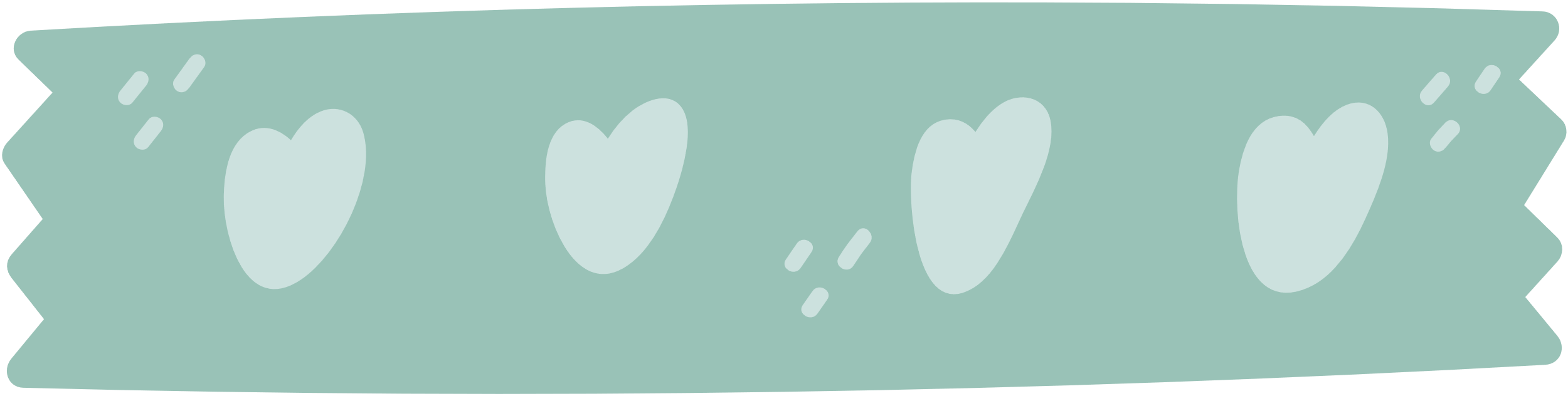 Em hãy nêu ý nghĩa của chiến dịch lịch sử Hồ Chí Minh ?
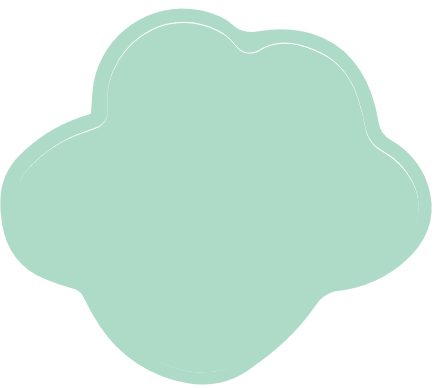 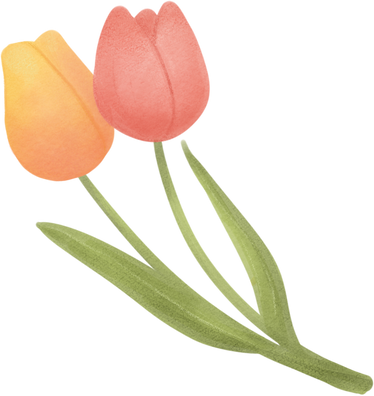 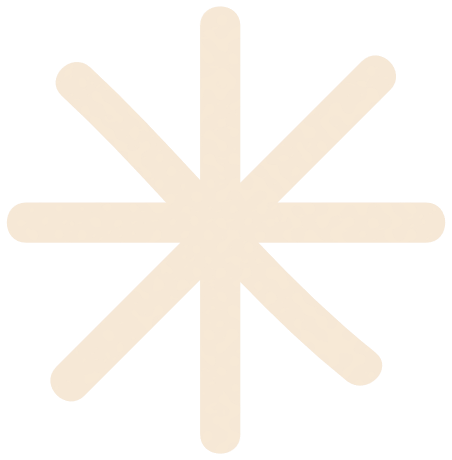 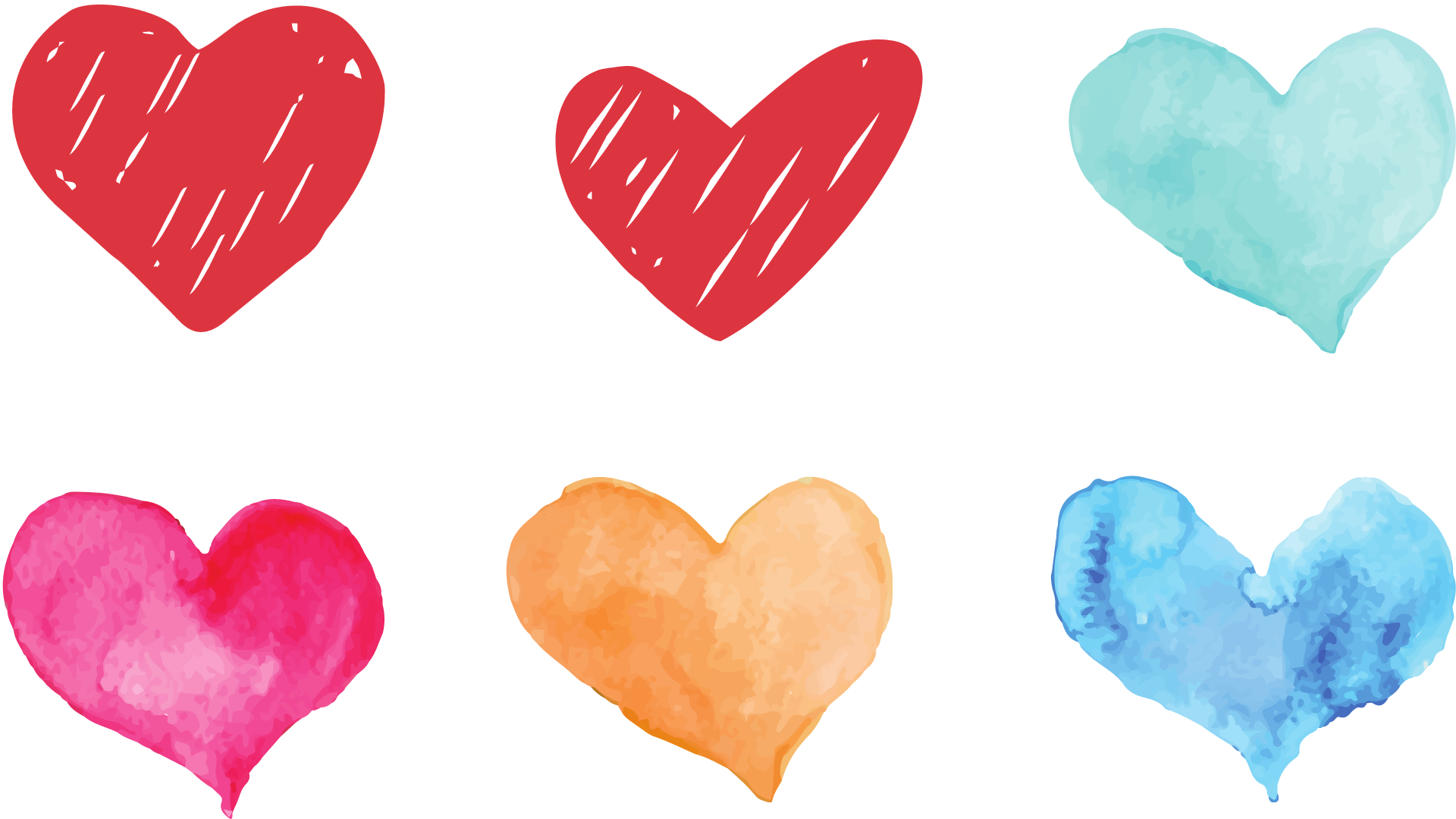 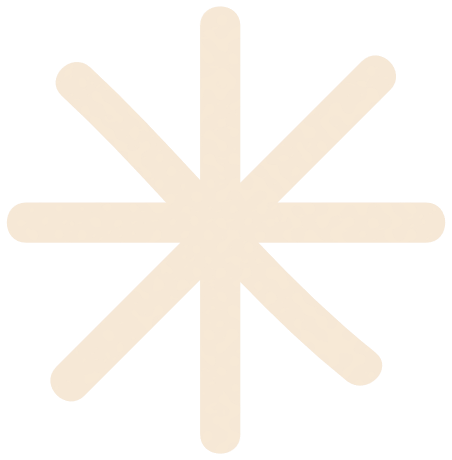 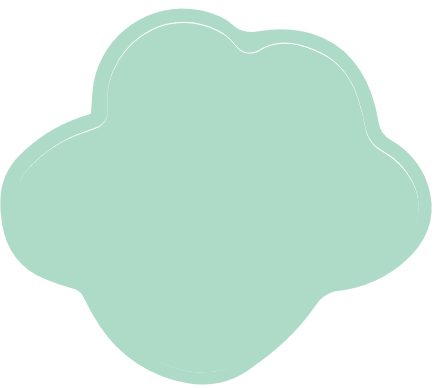 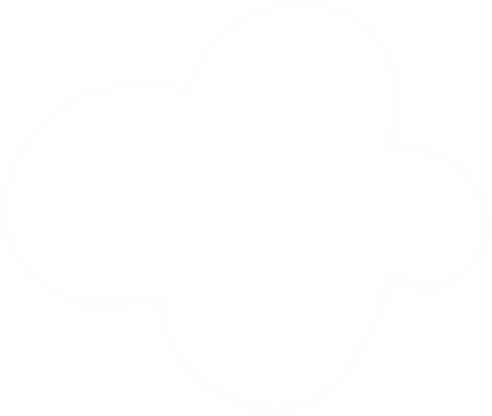 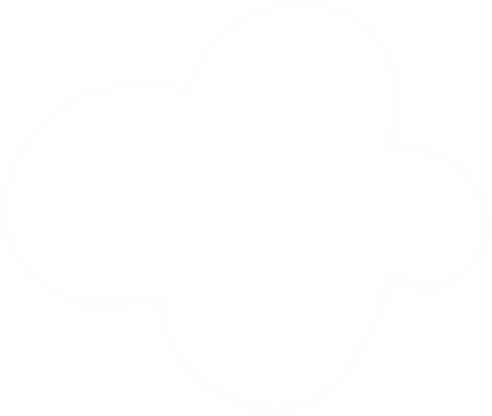 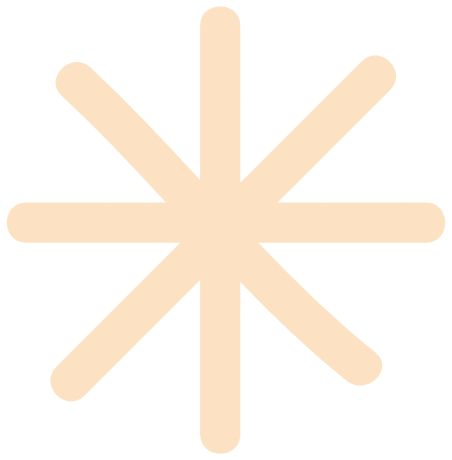 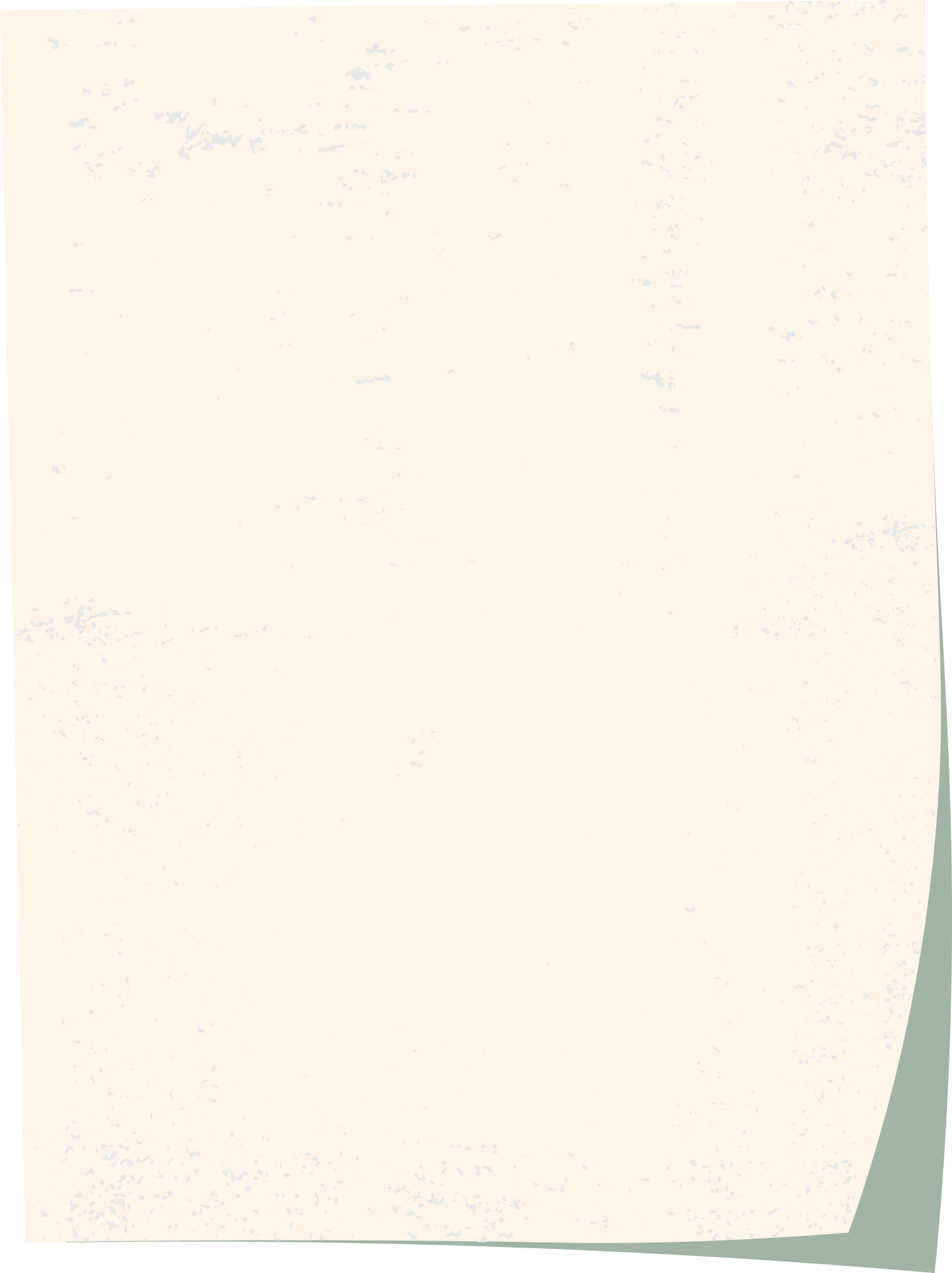 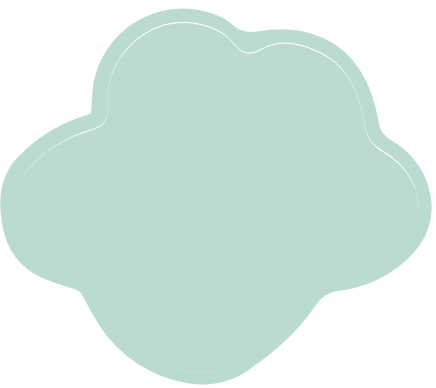 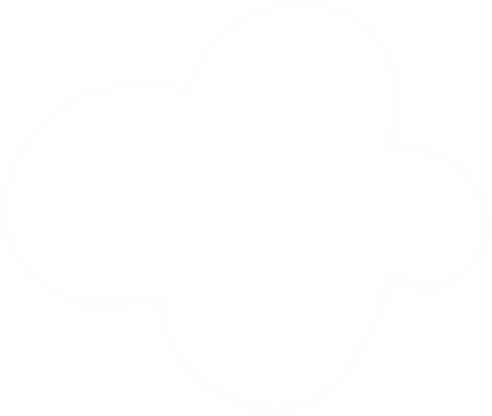 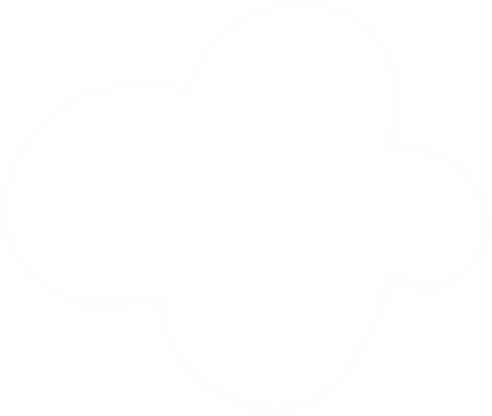 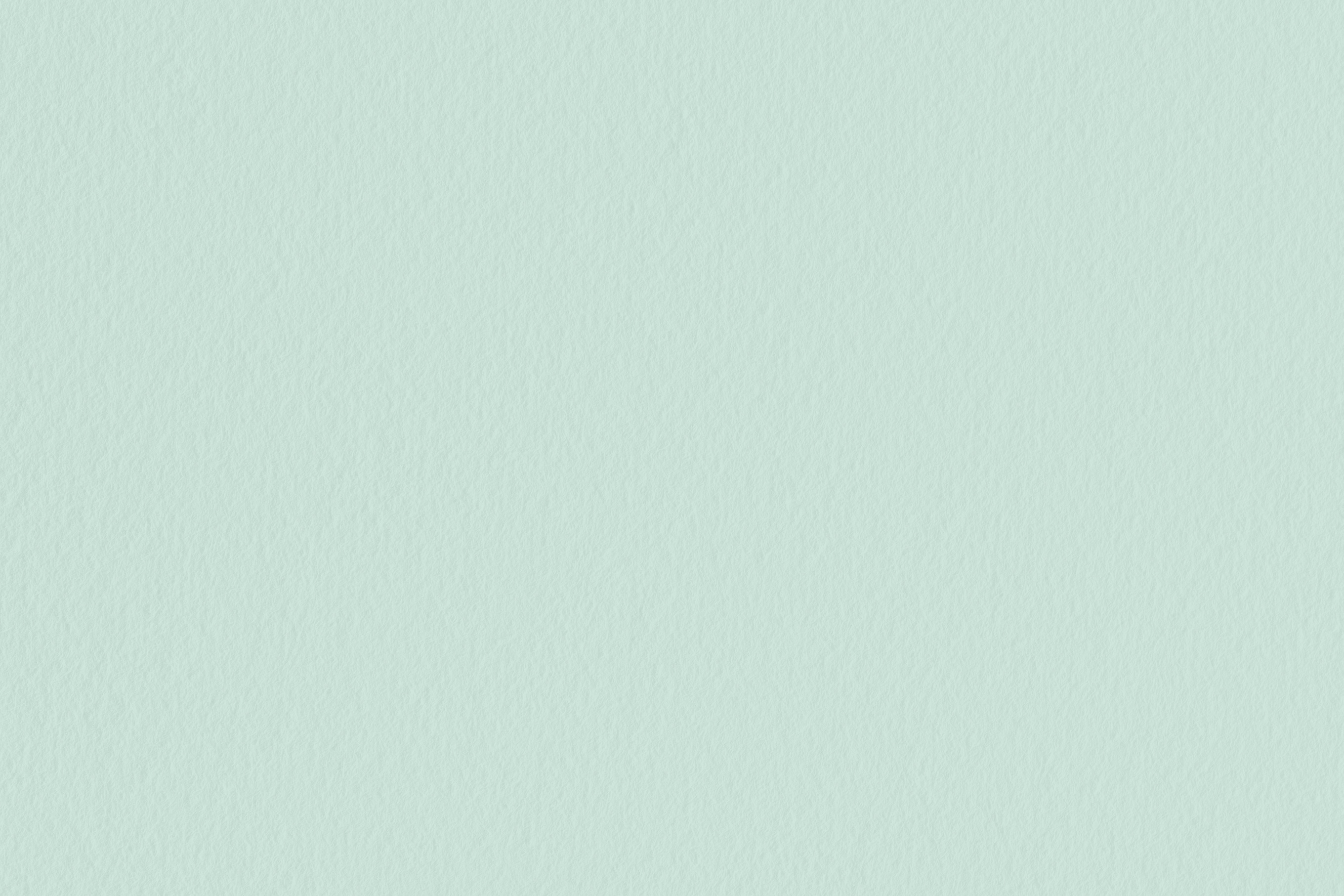 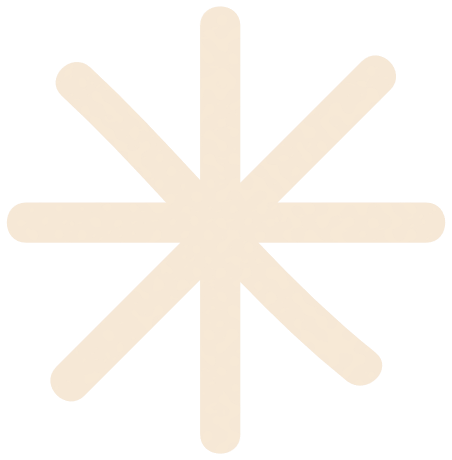 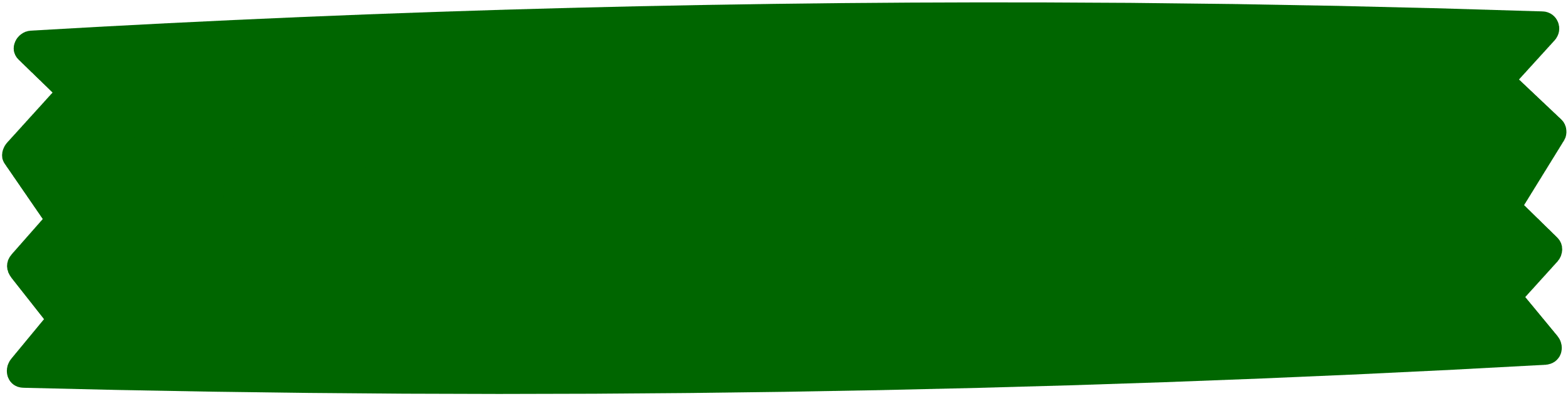 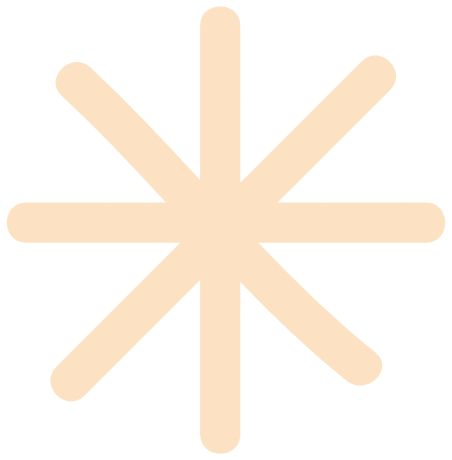 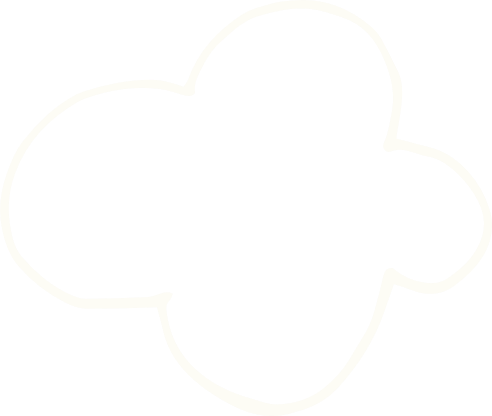 - Chiến thắng đã đánh tan quân xâm lược Mĩ và quân đội Sài Gòn, giải phóng hoàn toàn miền Nam, chấm dứt 21 năm chiến tranh.
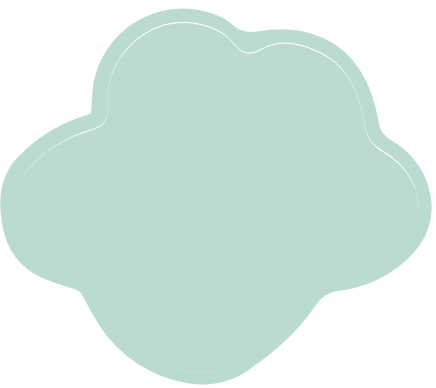 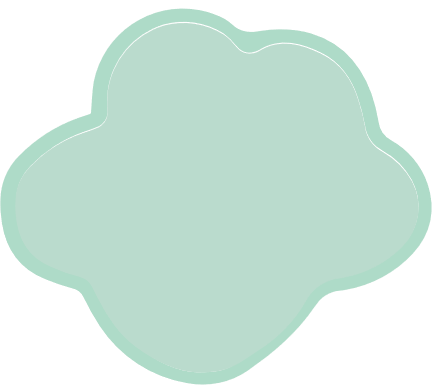 - Từ đây, hai miền Nam- Bắc được thống nhất, đất nước được độc lập, tự do...
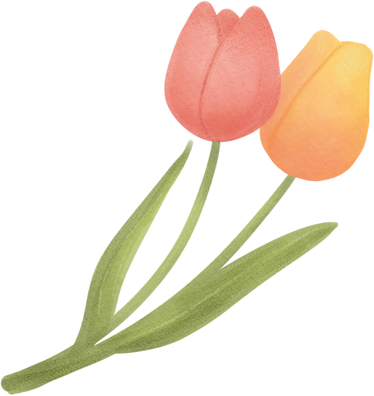 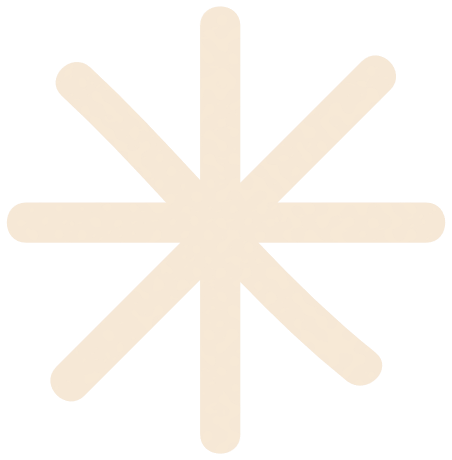 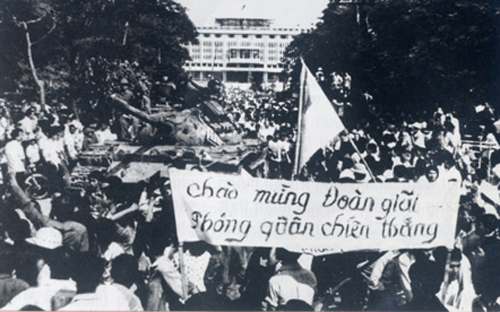 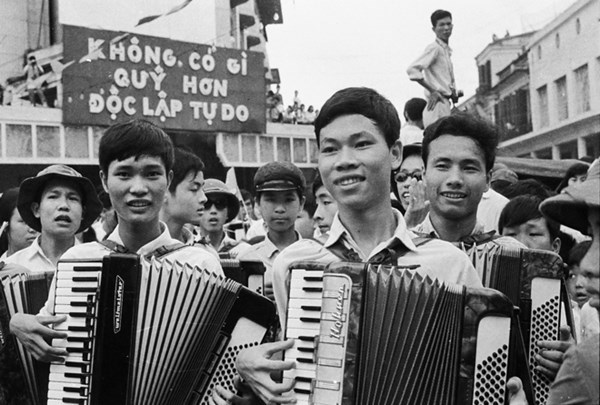 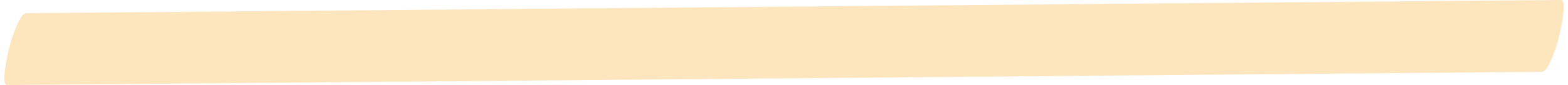 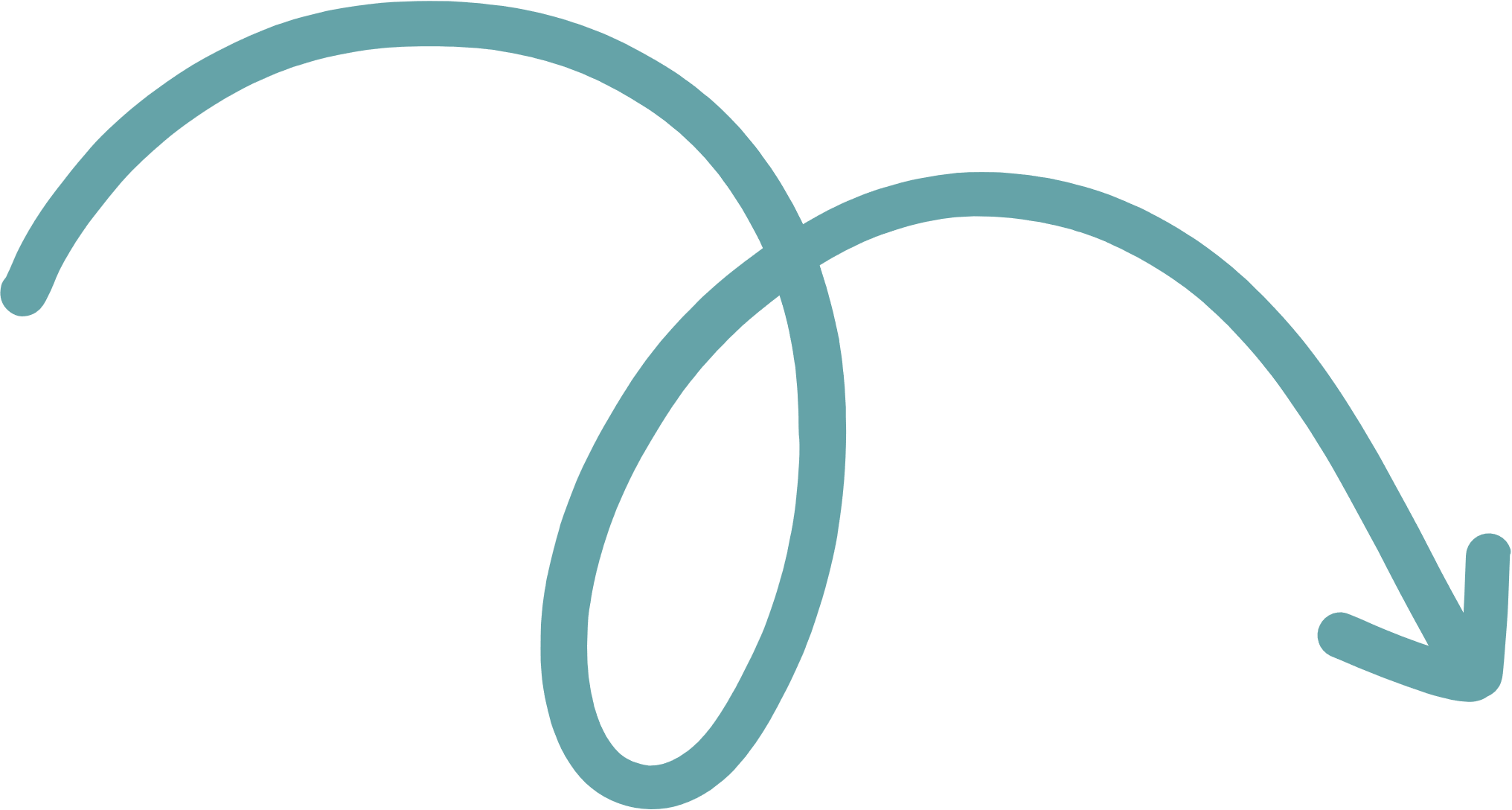 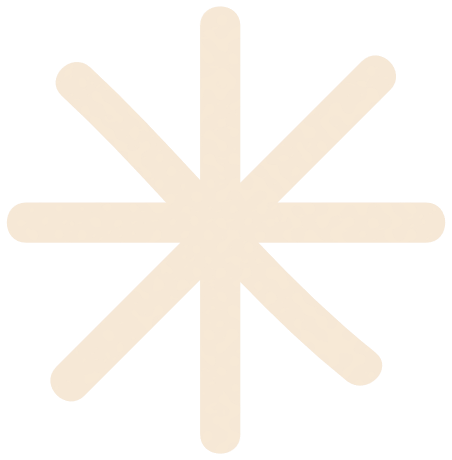 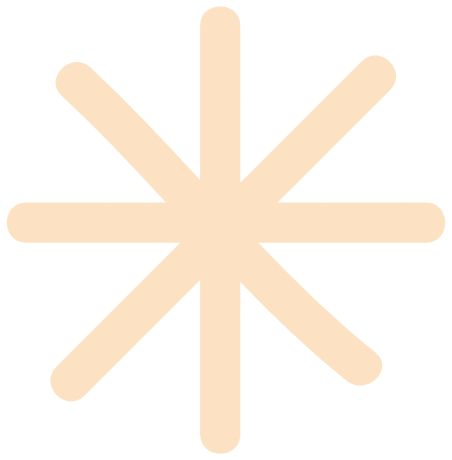 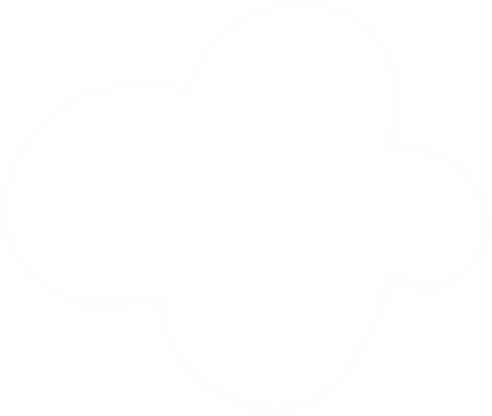 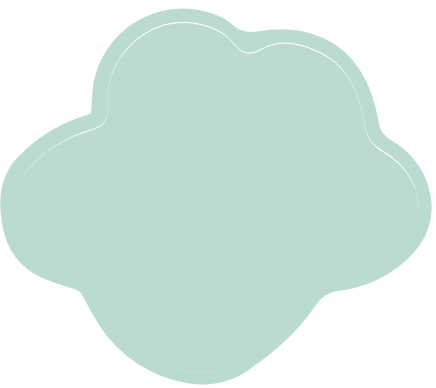 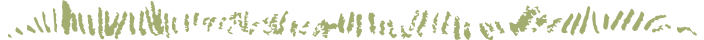 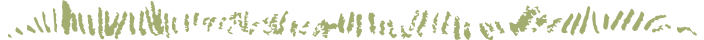 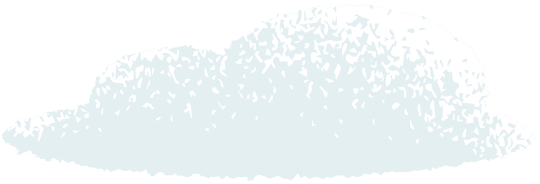 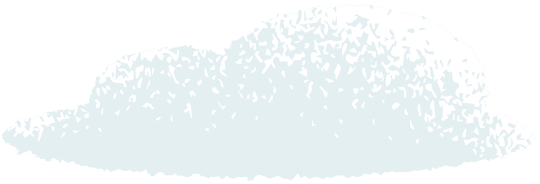 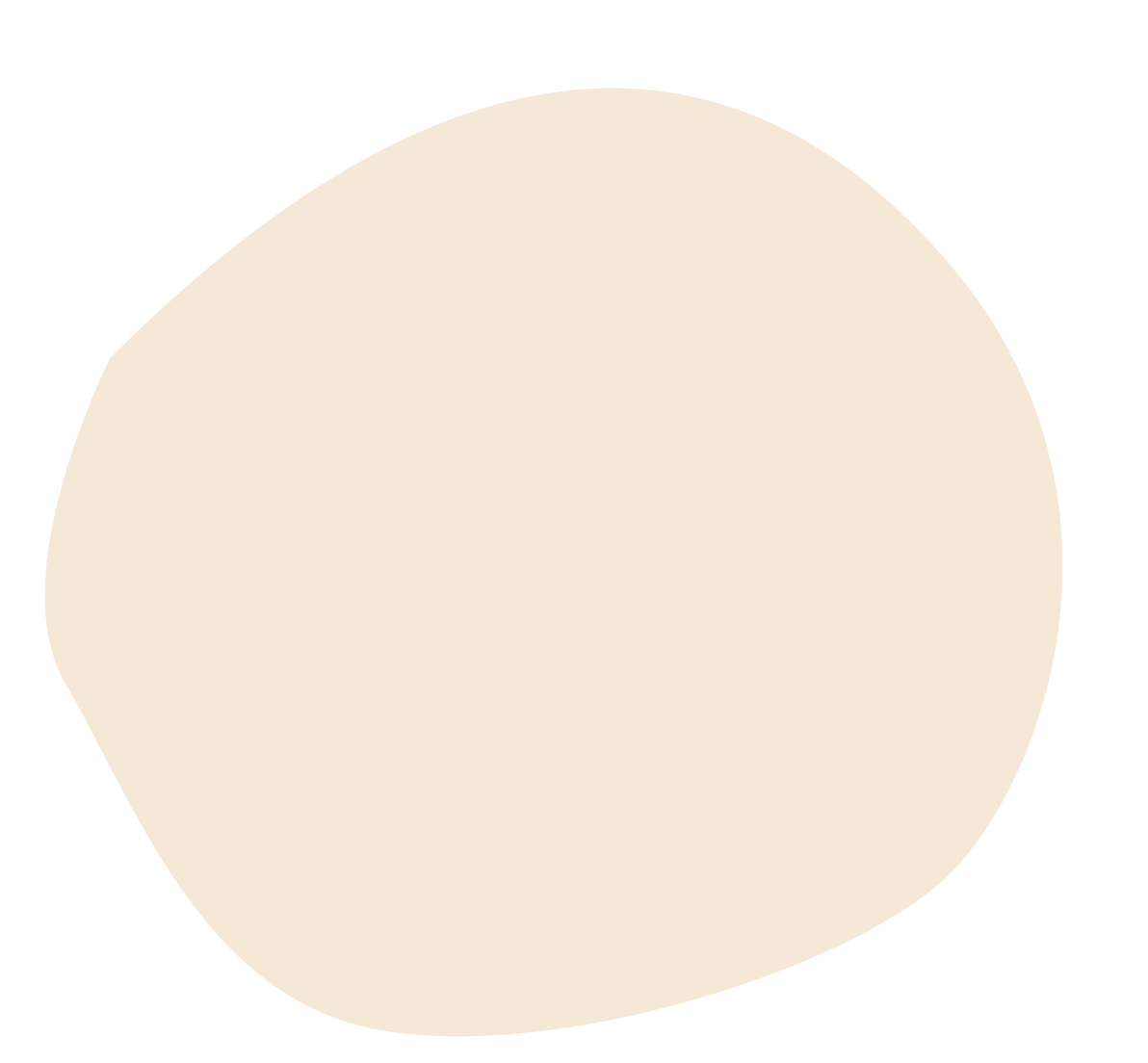 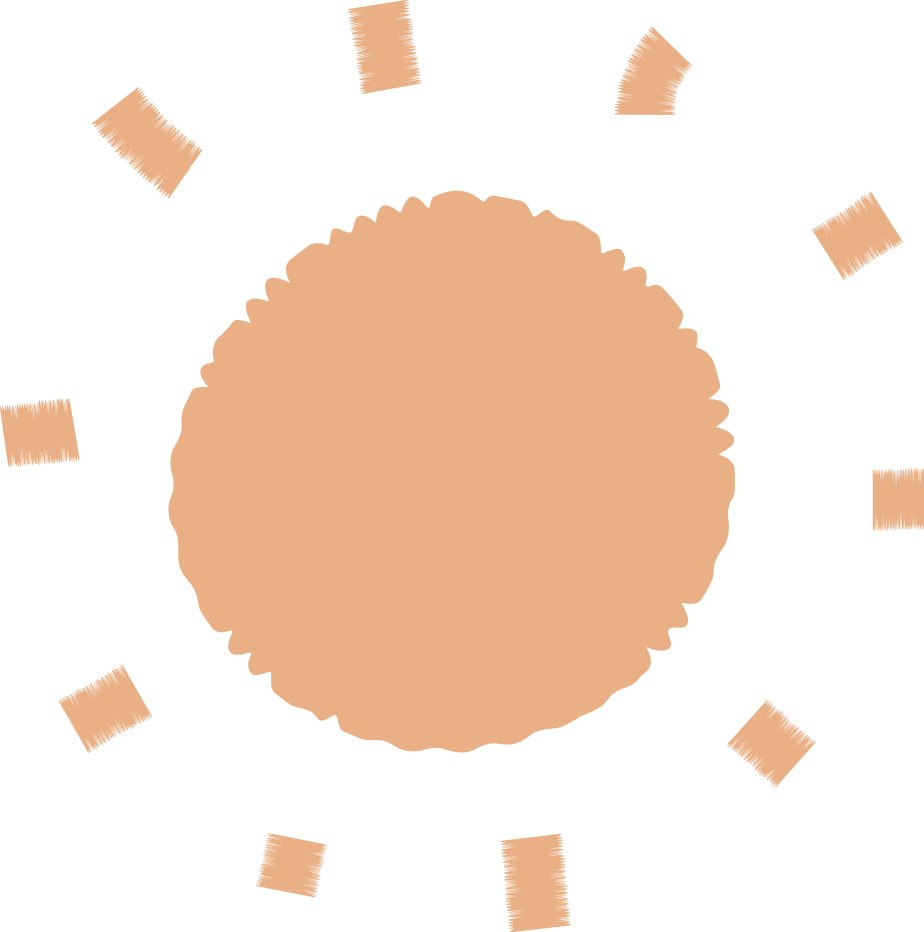 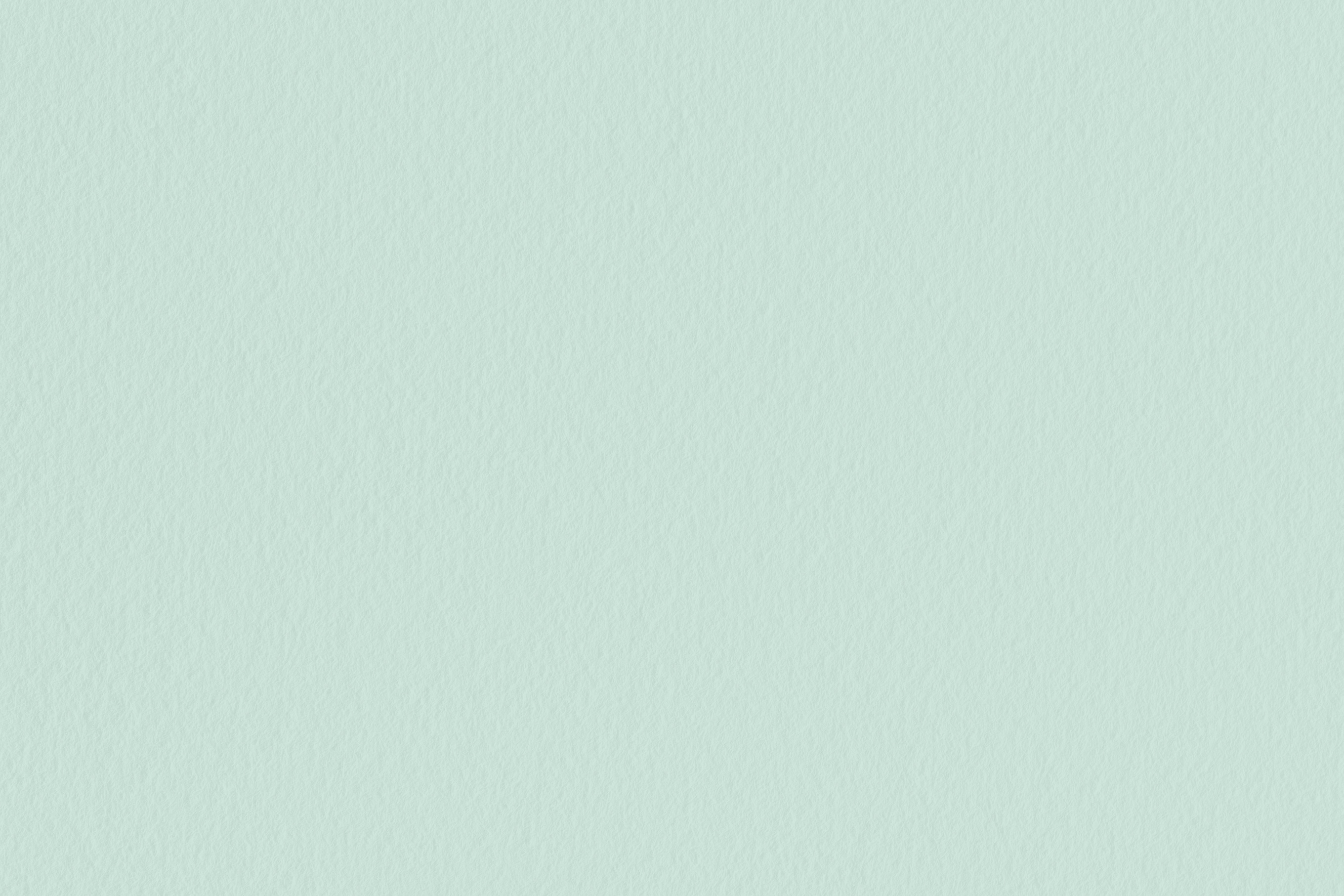 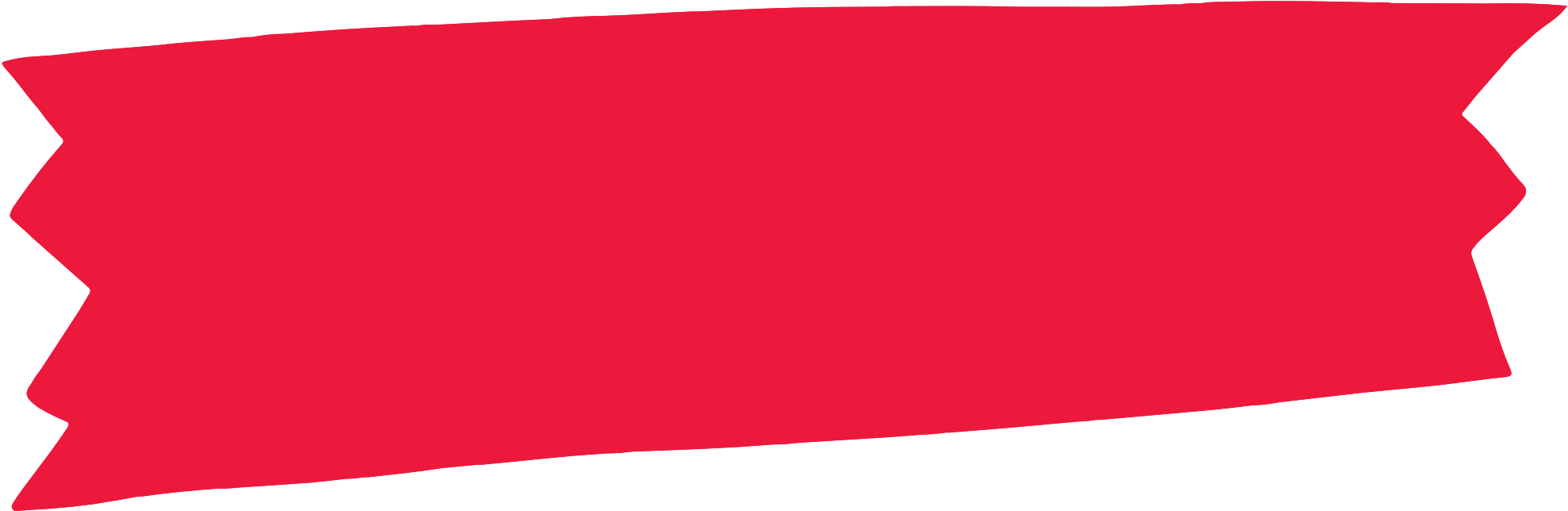 CỦNG CỐ
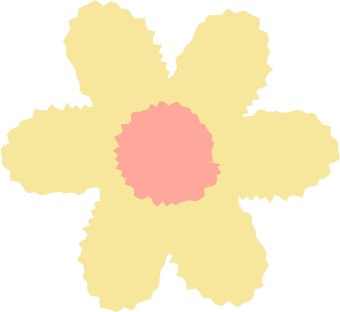 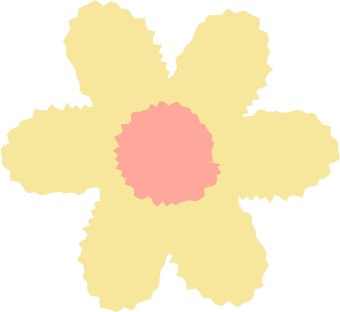 Ngày 30 – 4 – 1975, quân ta giải phóng Sài Gòn, kết thúc chiến dịch Hồ Chí Minh lịch sử. Đất nước được thống nhất và độc lập.
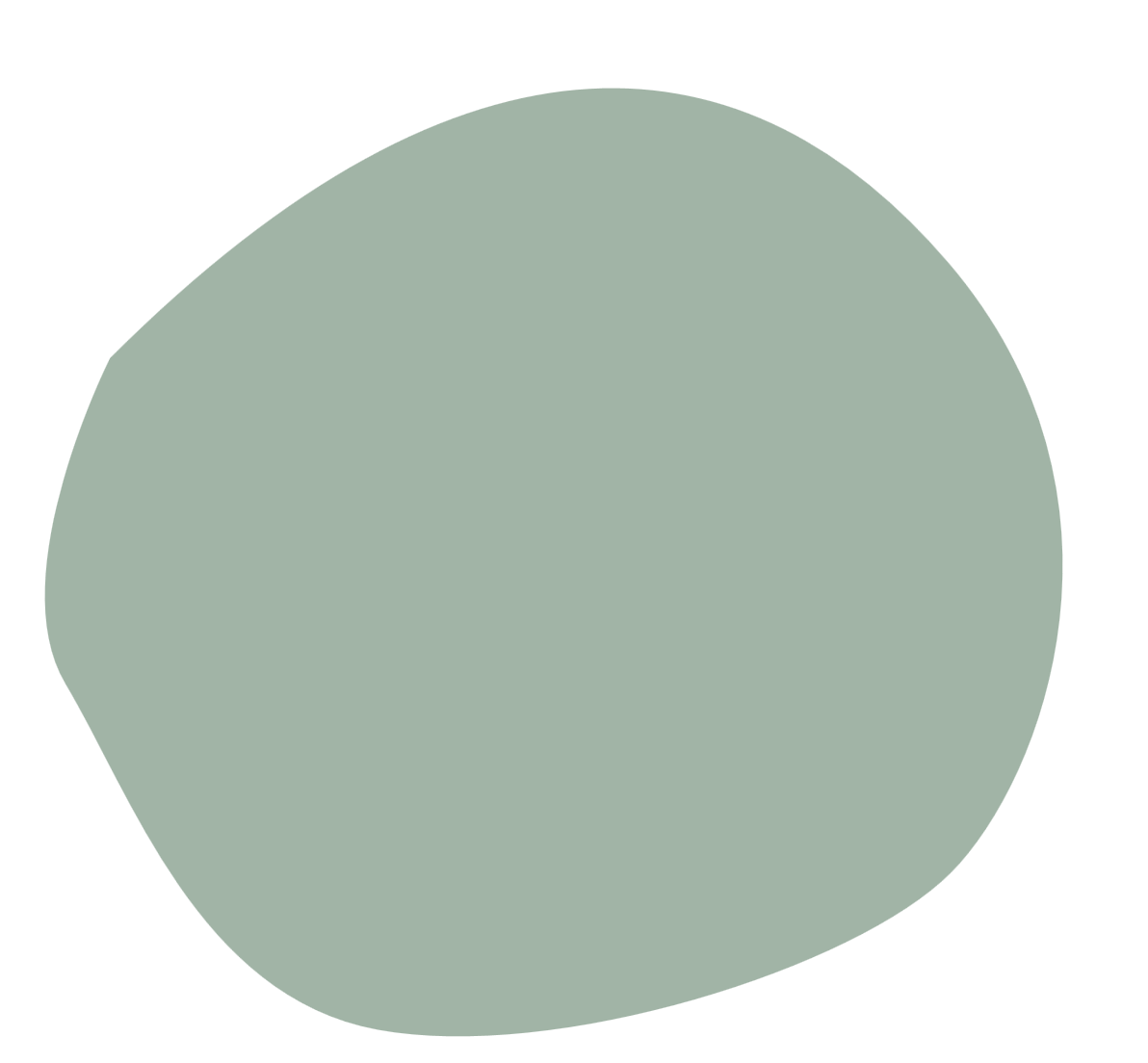 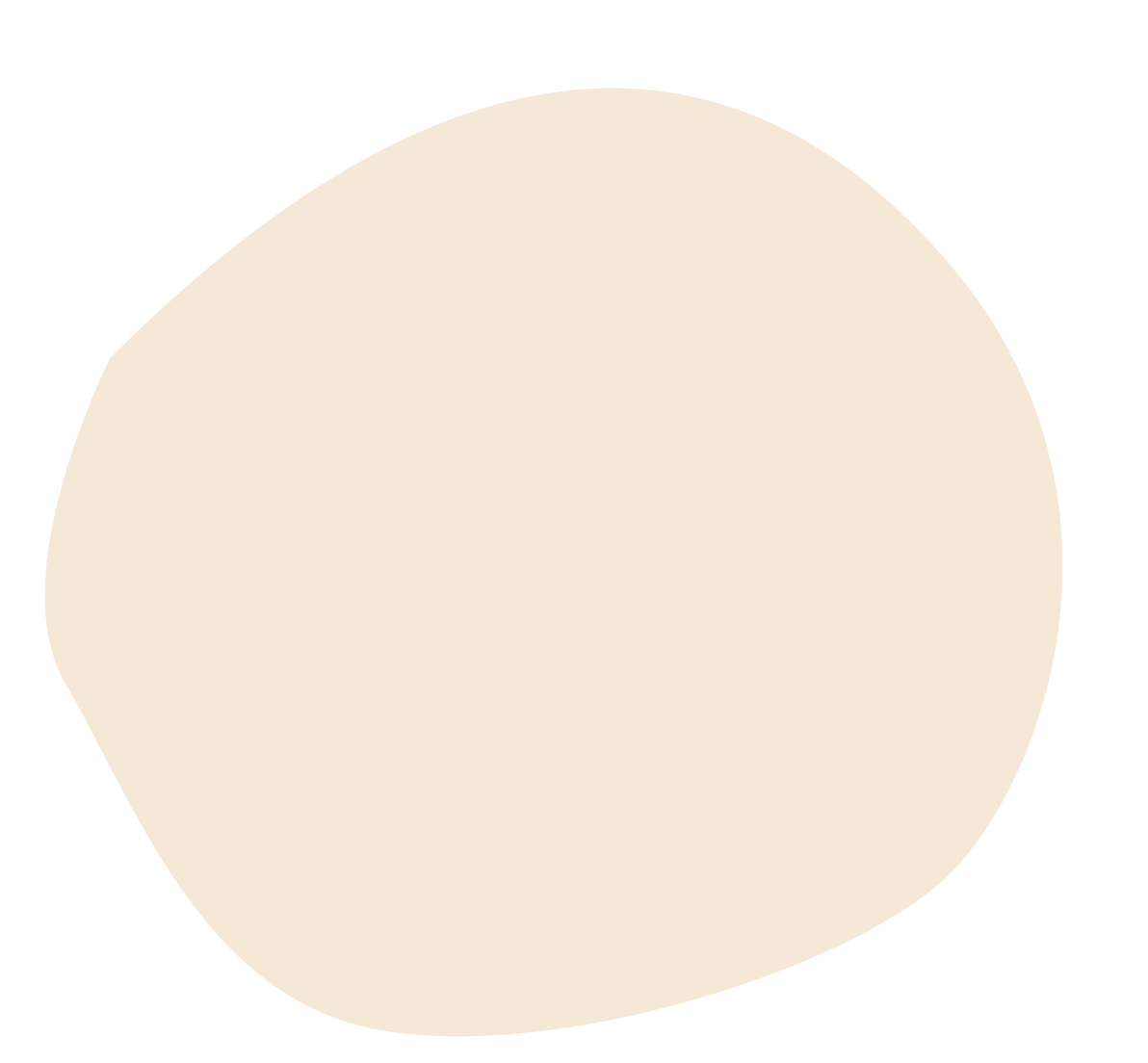 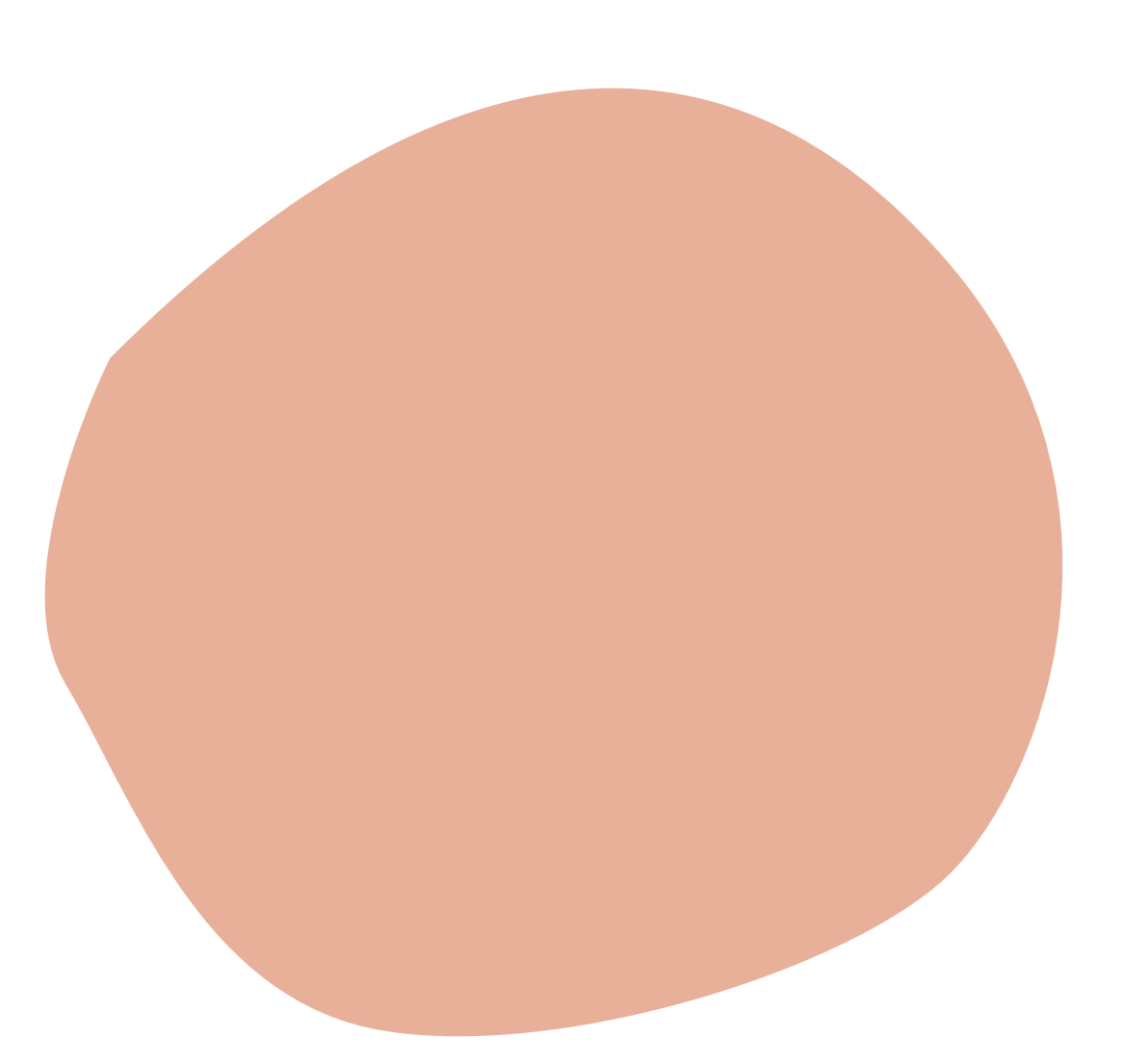 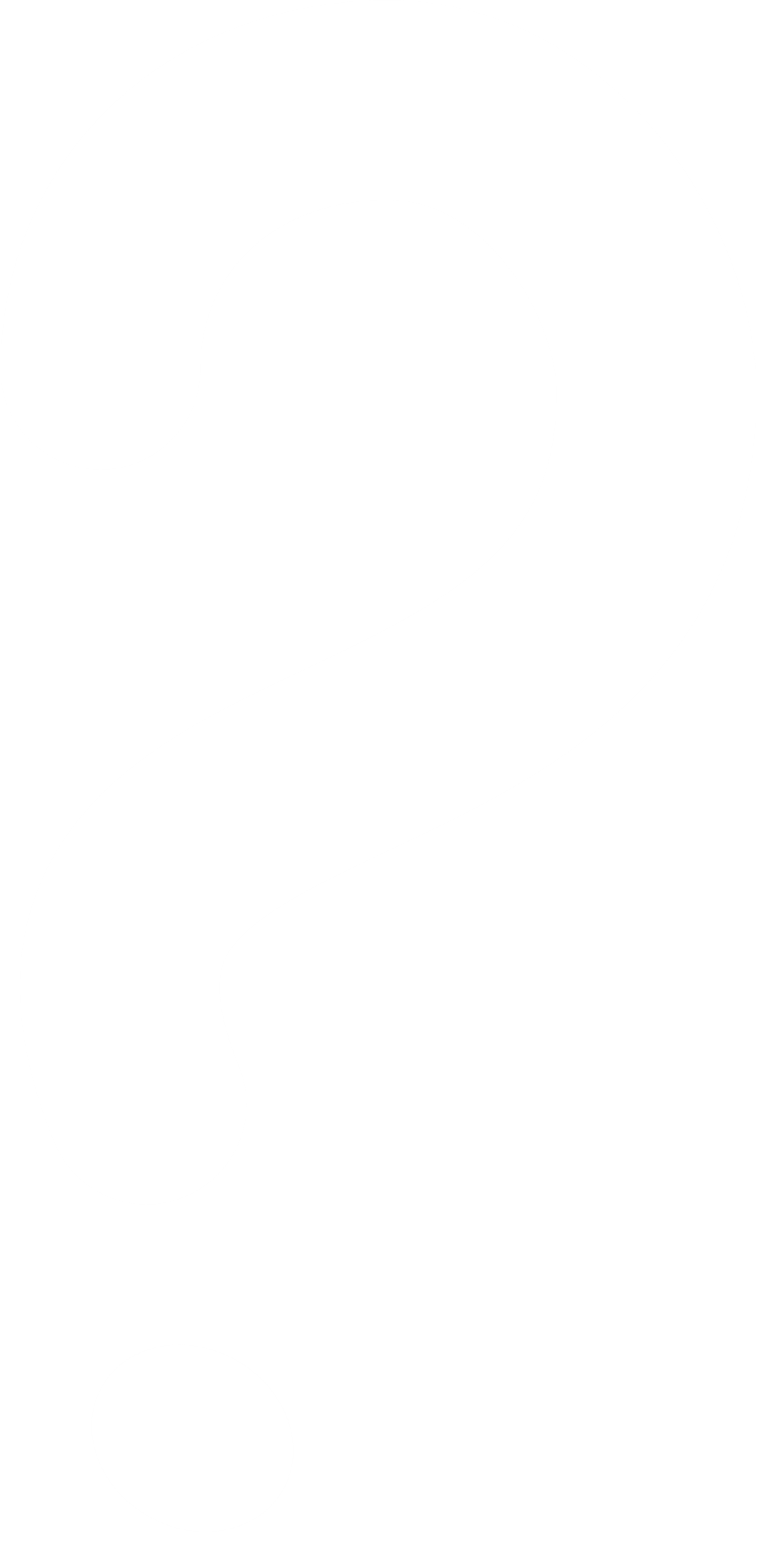 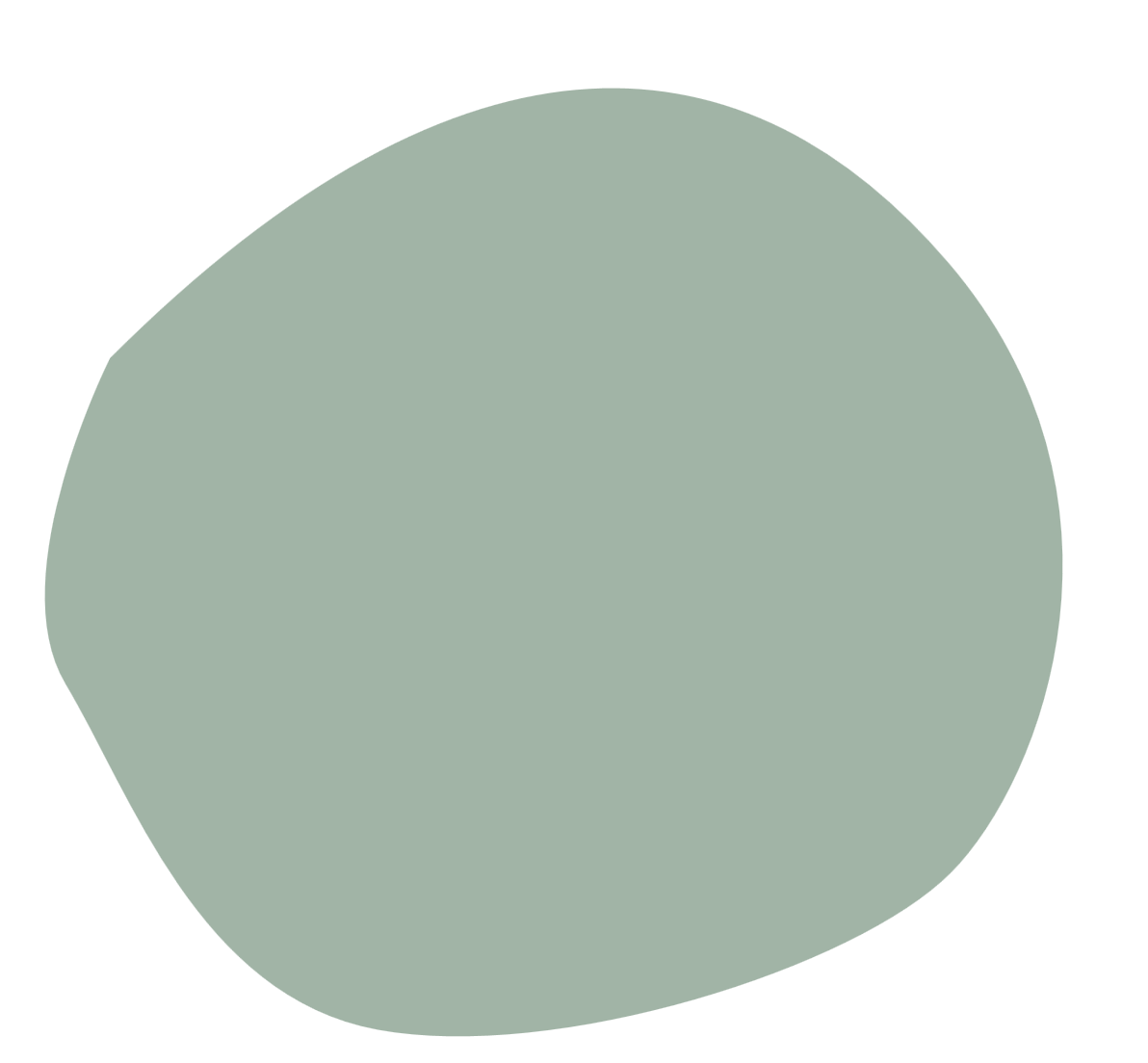 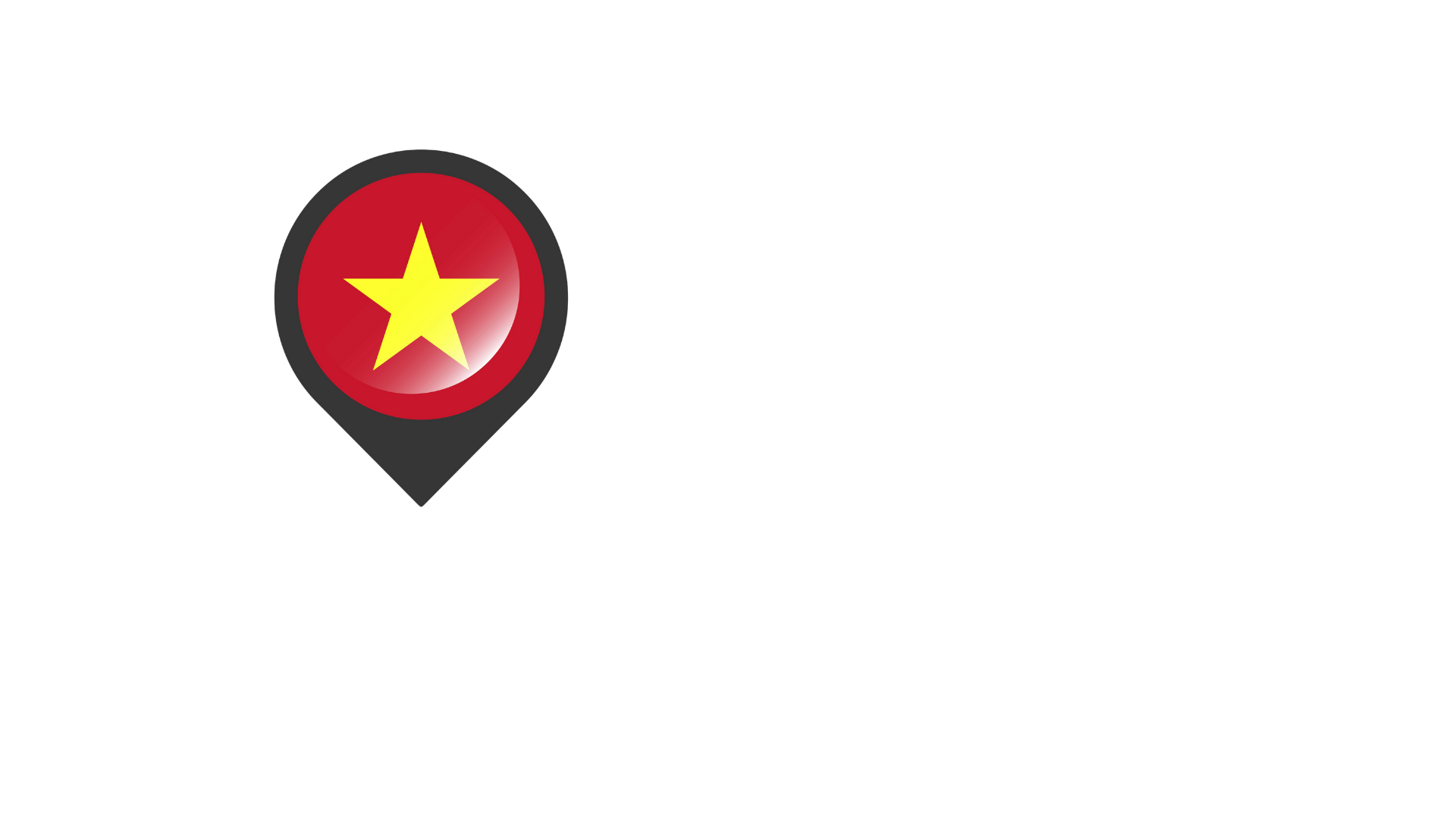 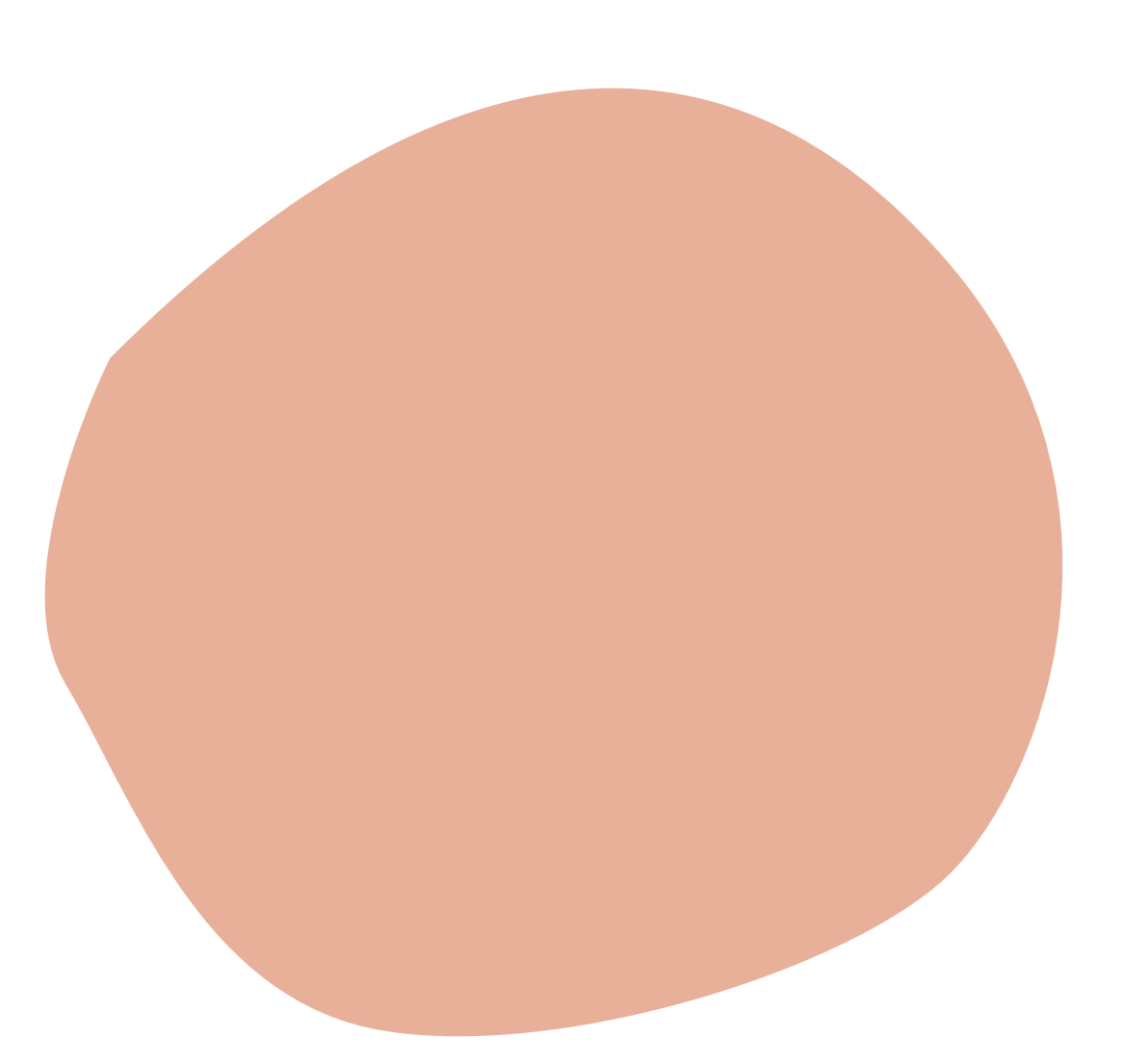 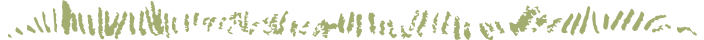 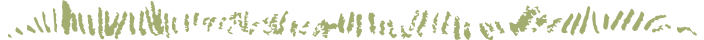 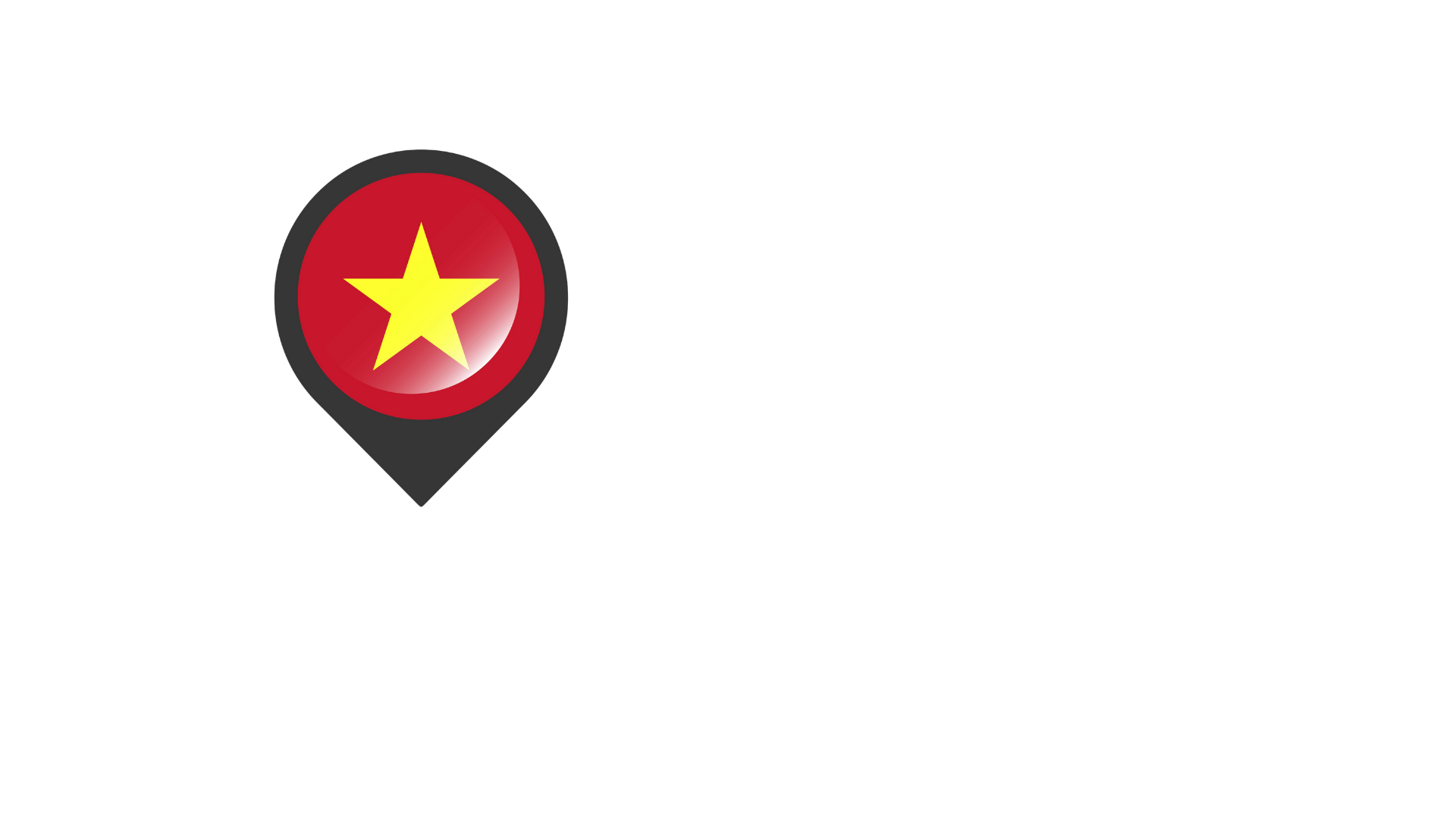 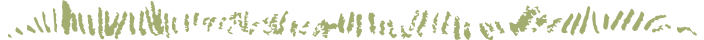 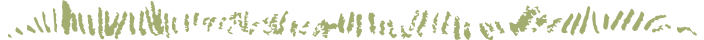 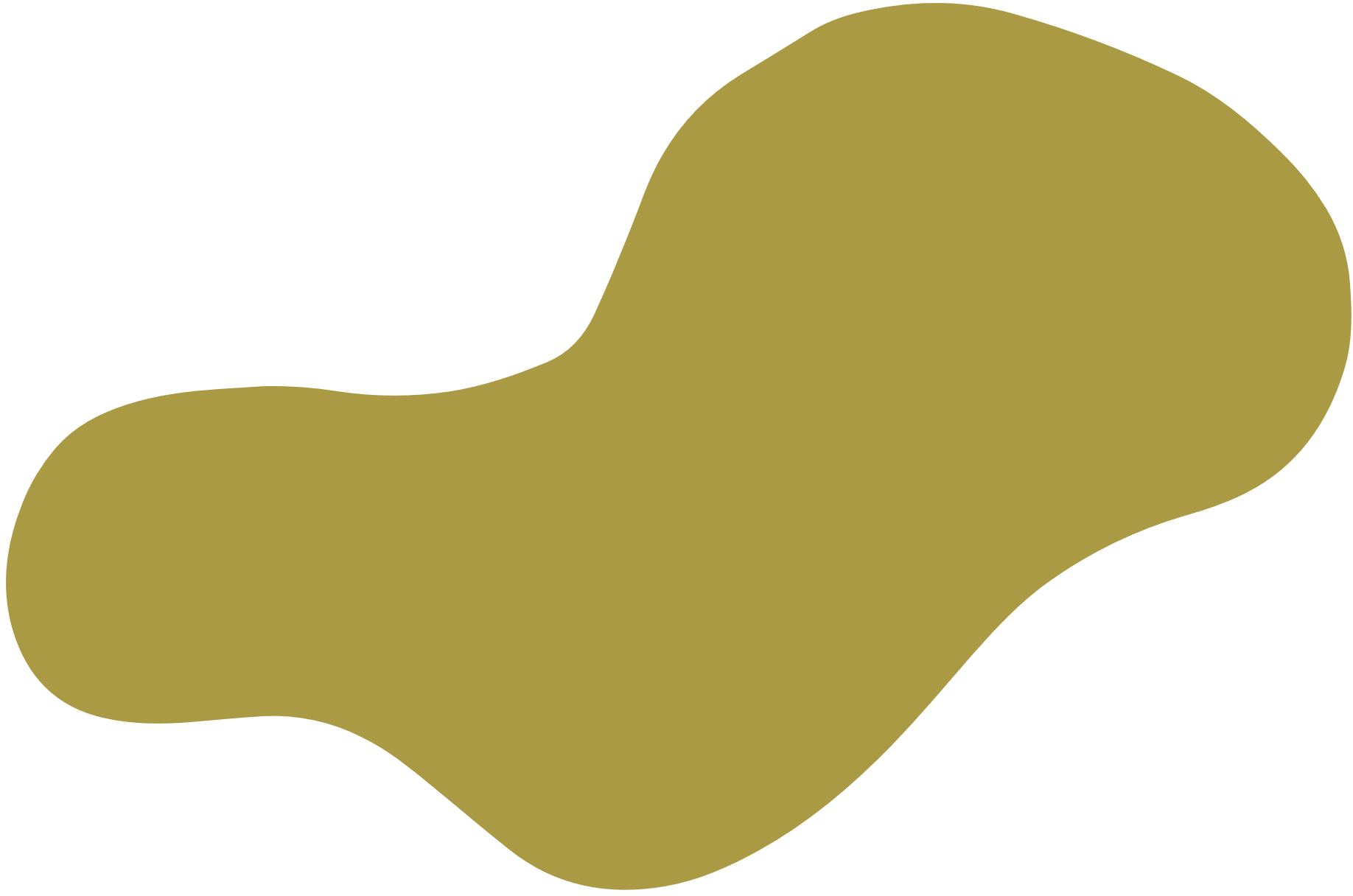 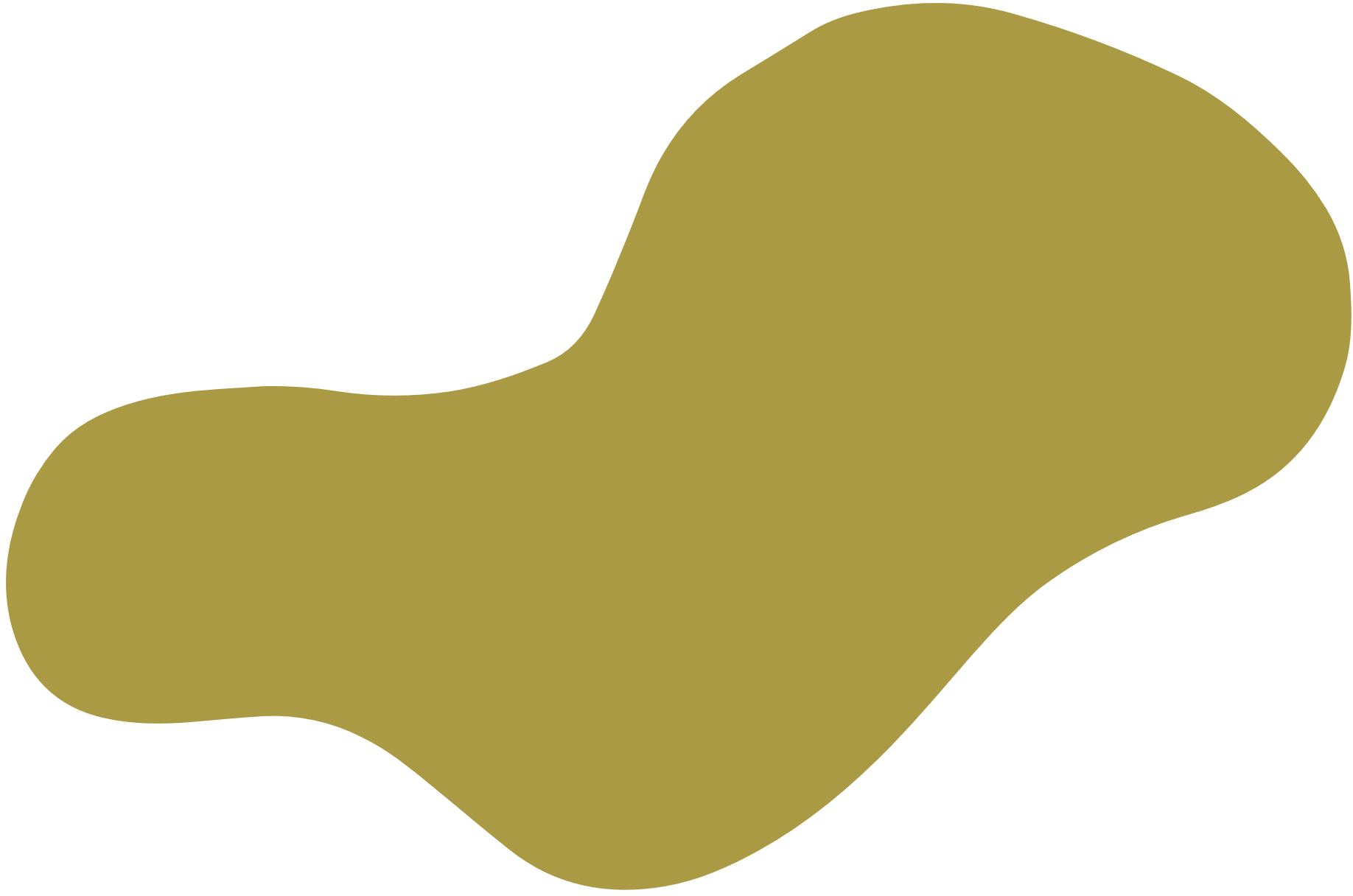 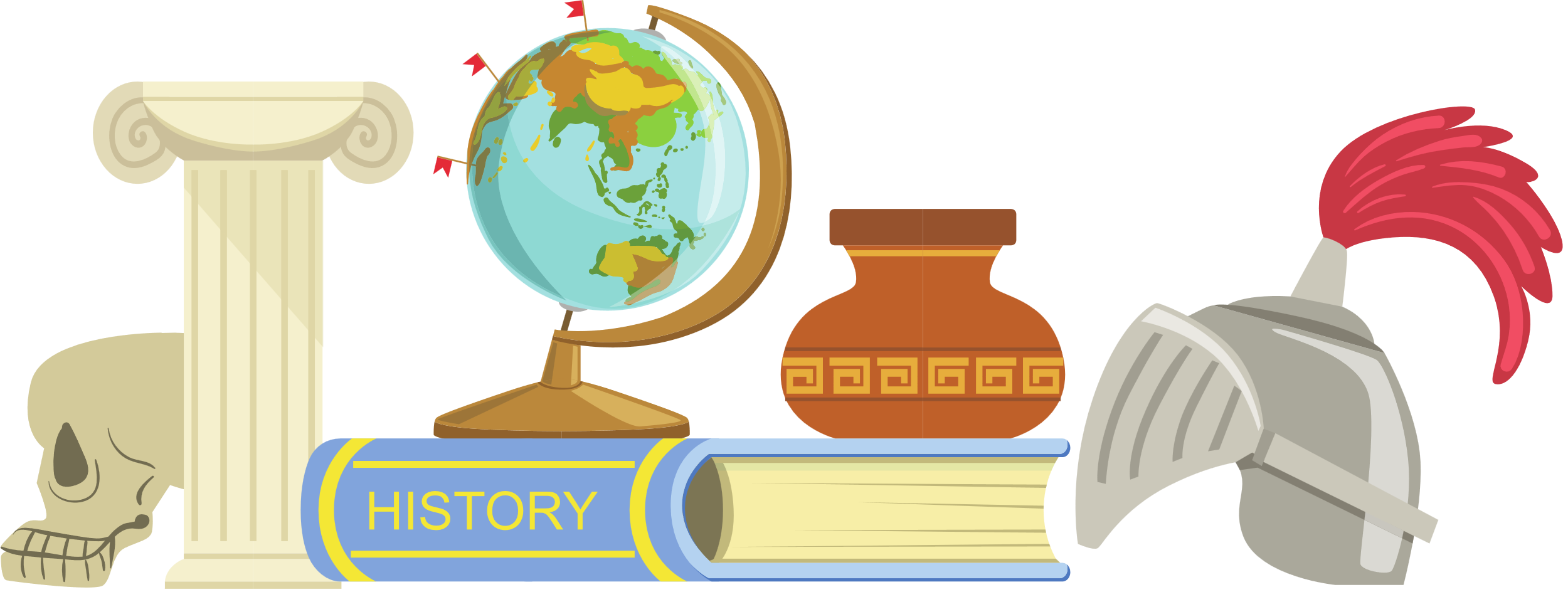 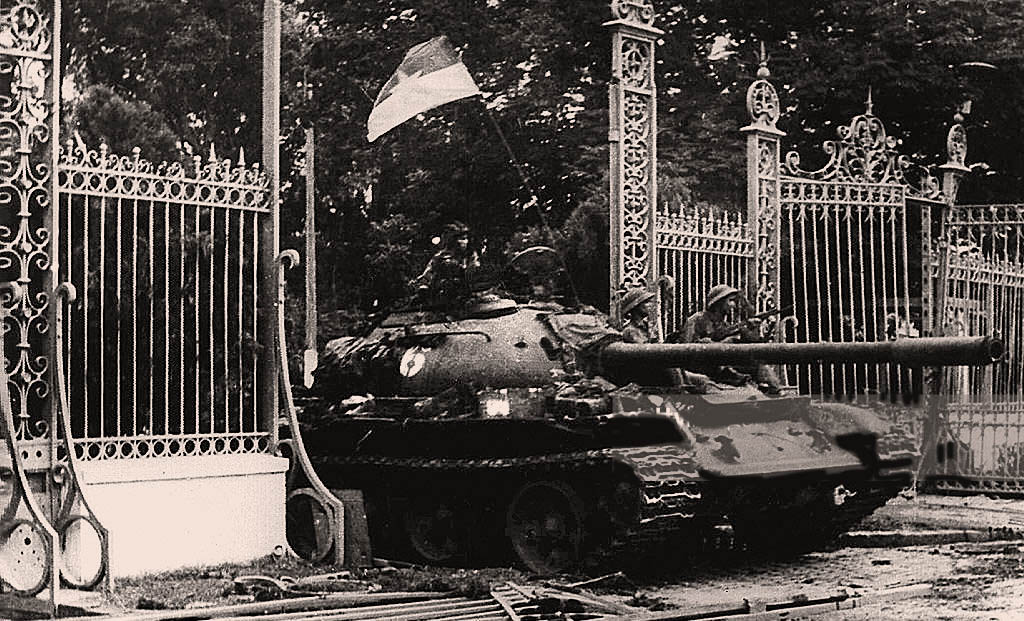 1
5
3
7
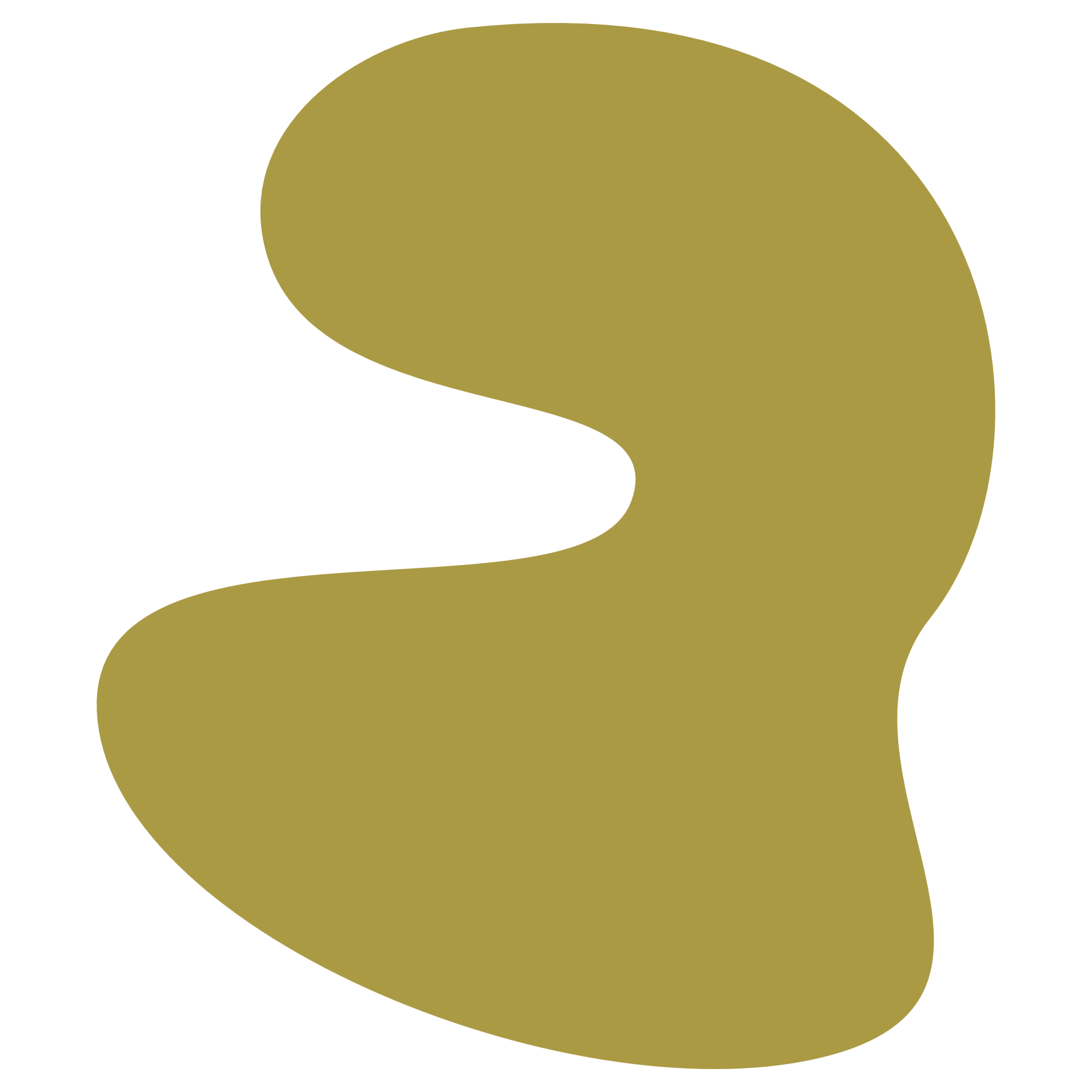 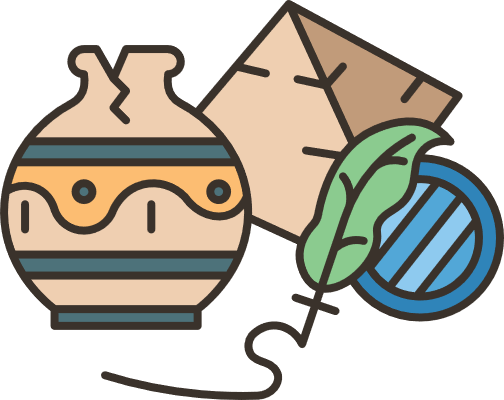 4
2
6
8
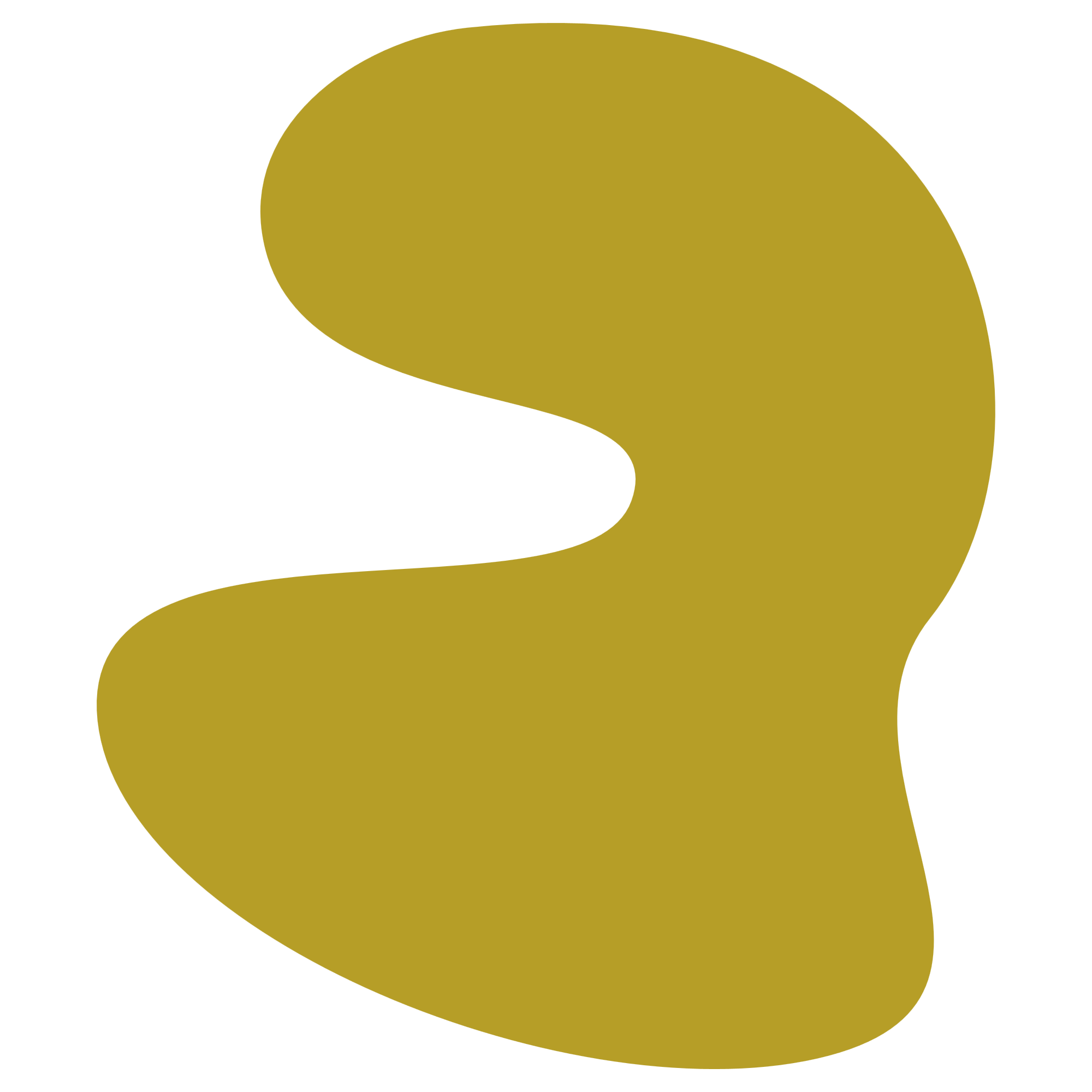 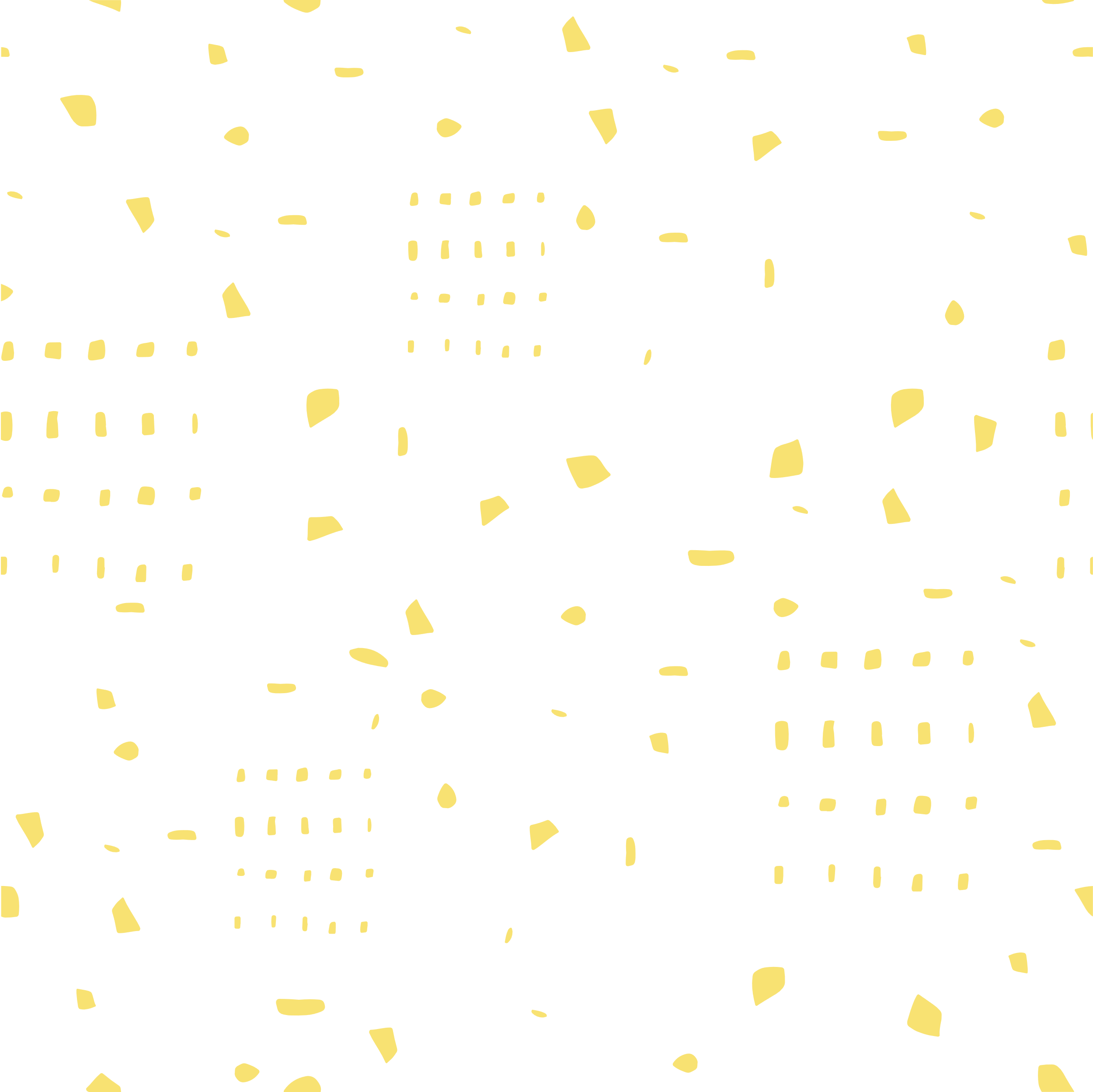 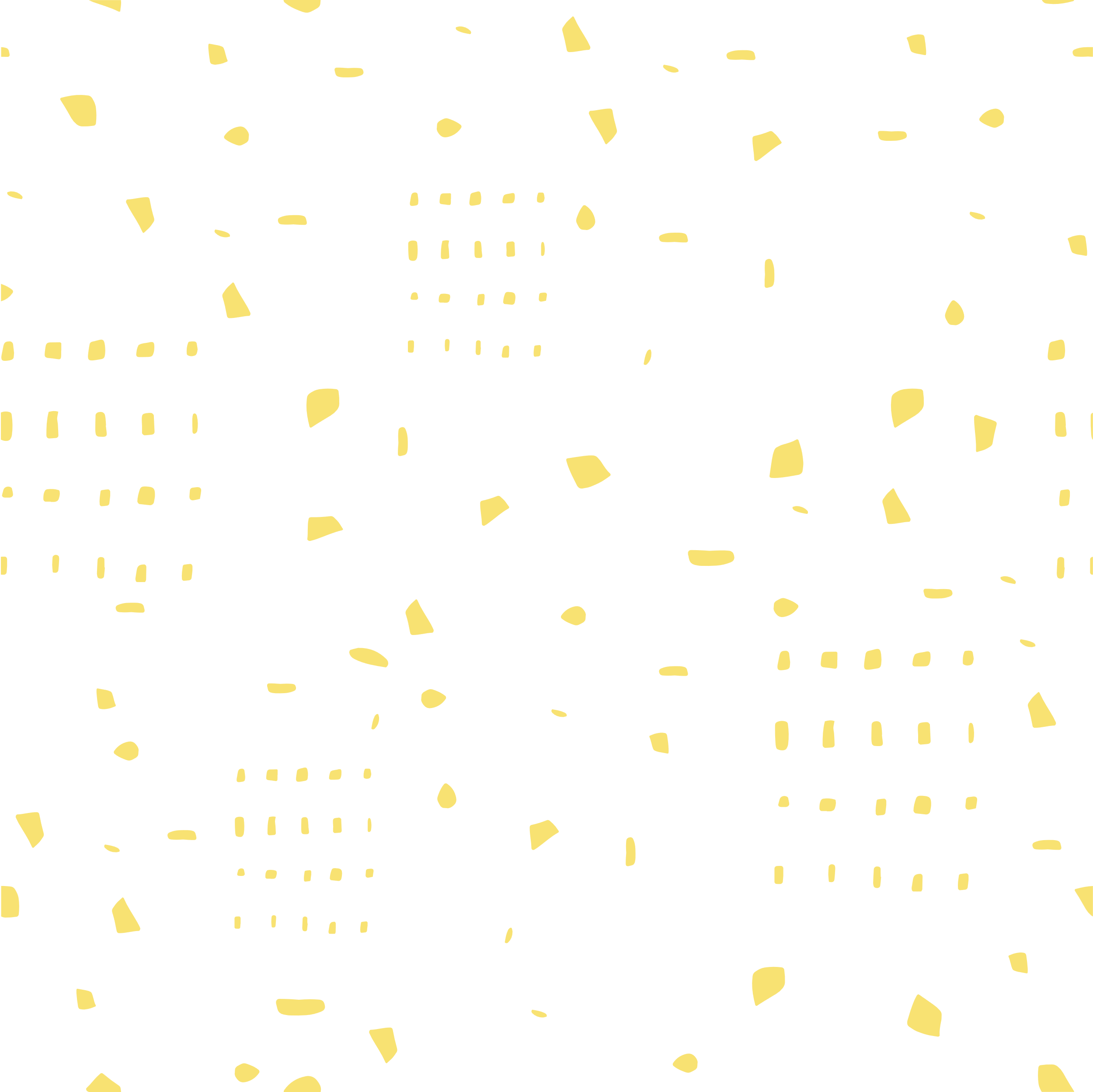 CÂU HỎI SỐ 1
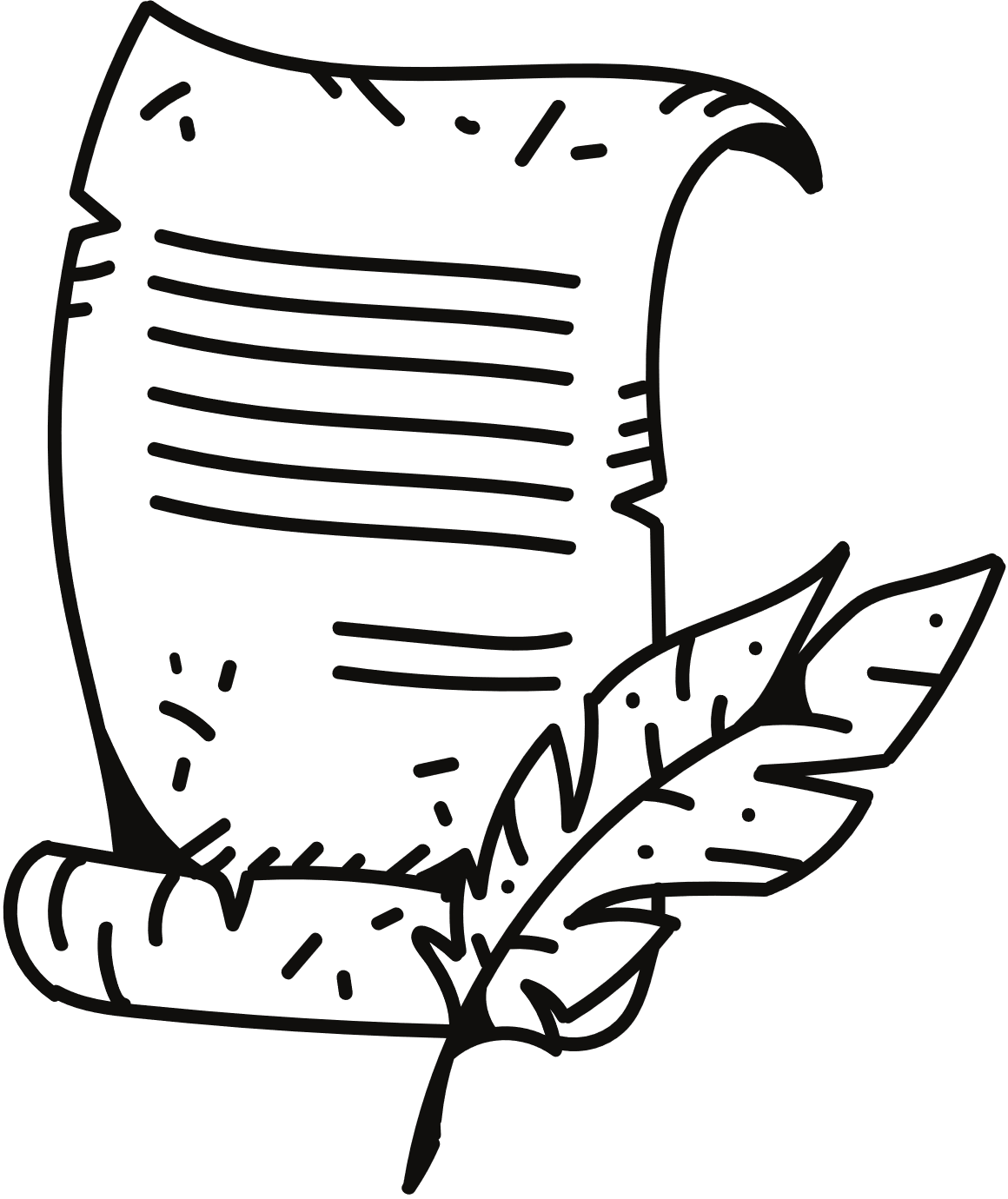 Lữ đoàn xe tăng nào dẫn đầu được giao nhiệm vụ phối hợp với các đơn vị bạn cắm lá cờ cách mạng trên nóc Dinh Độc Lập.
1
3
2
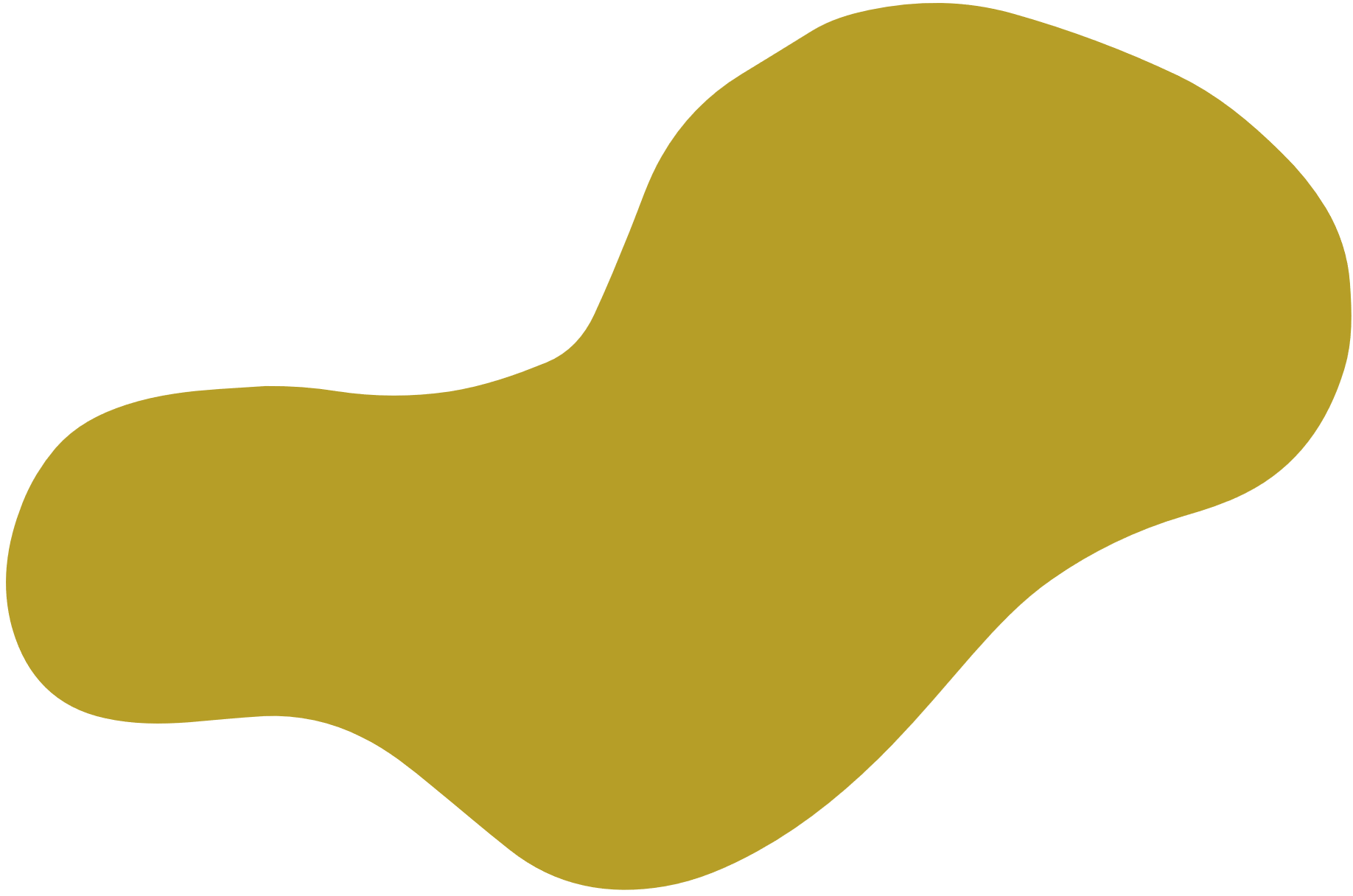 Lữ đoàn 843
Lữ đoàn 203
Lữ đoàn 309
Hãy viết câu hỏi mà bạn muốn hỏi học sinh của mình và phân bổ chỗ trống bên dưới cho câu trả lời.
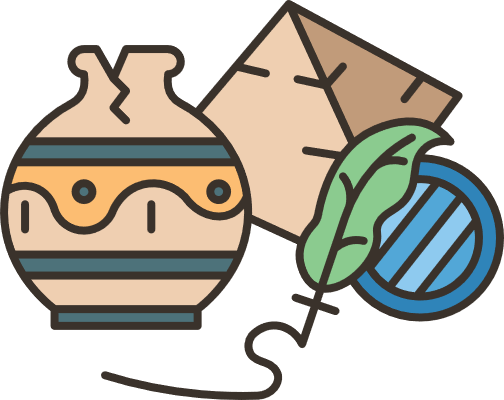 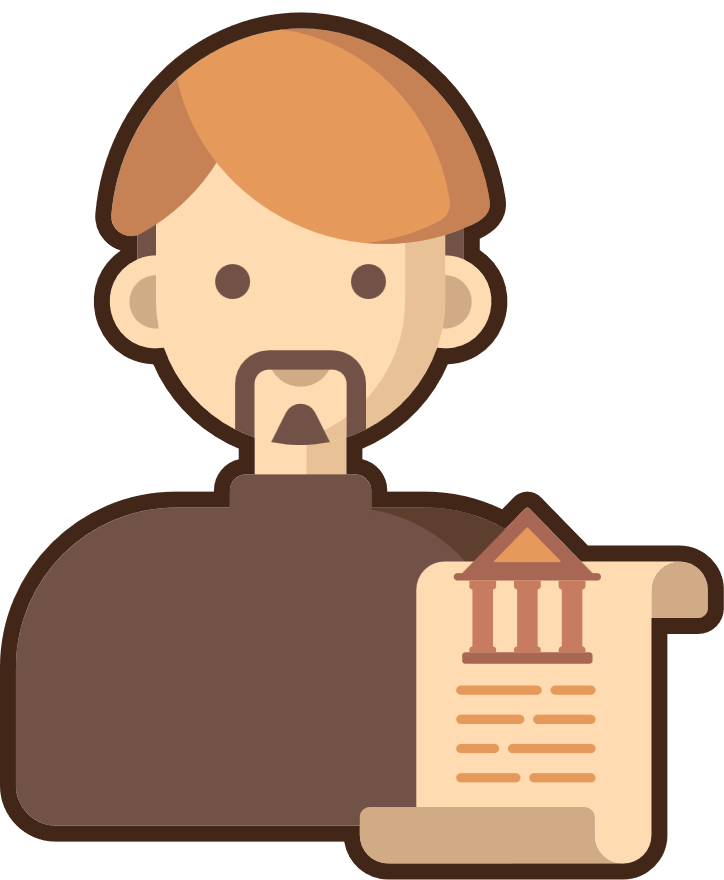 Chúc mừng
Bạn đã giúp nhà sử học tìm ra 1 manh mối lịch sử!
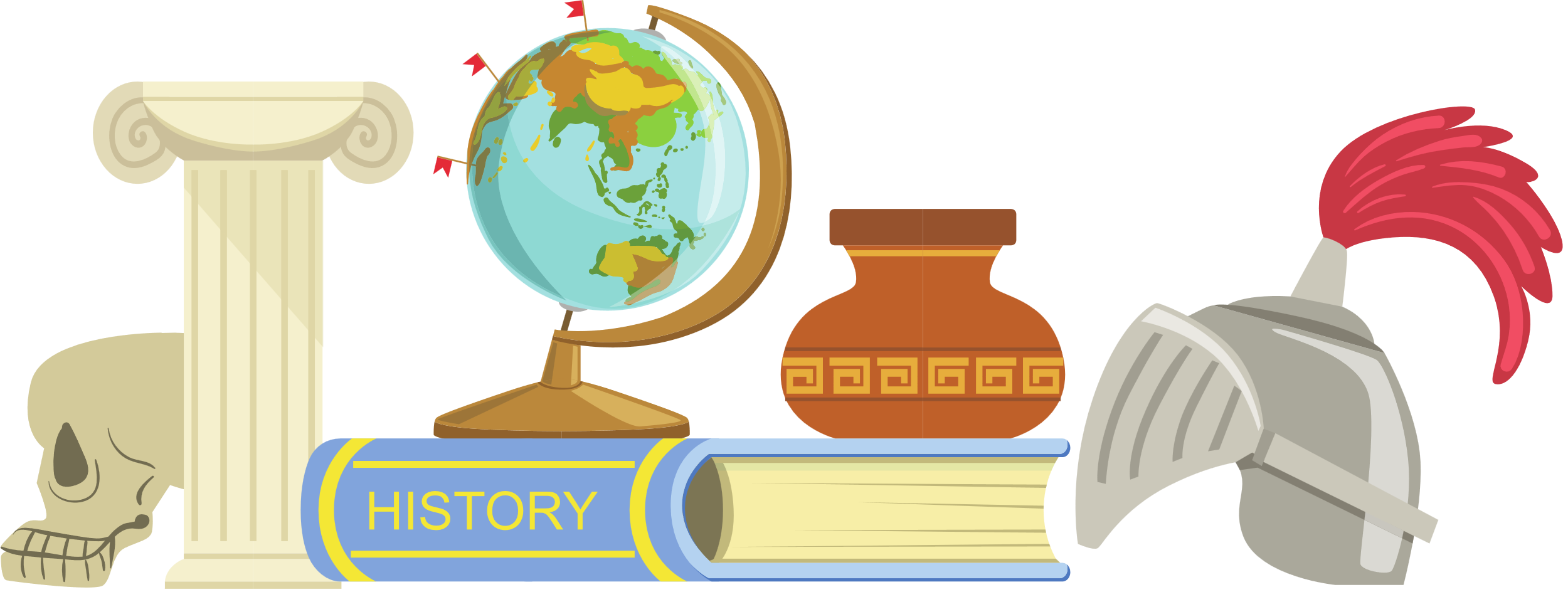 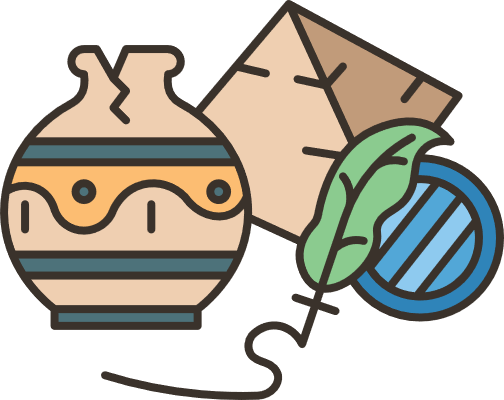 Hãy cố gắng
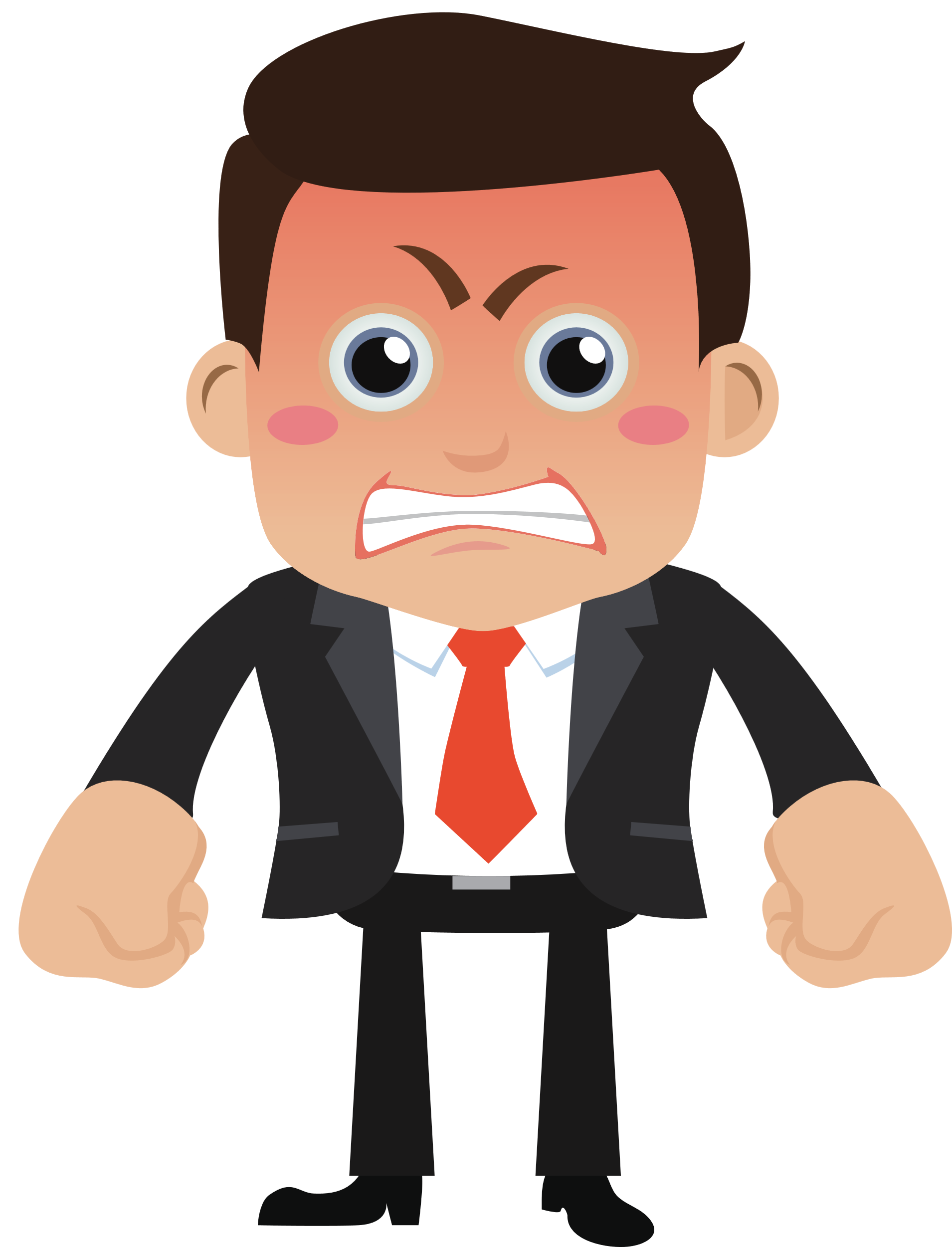 Nhà sử học không tìm được manh mối lịch sử nào cả!
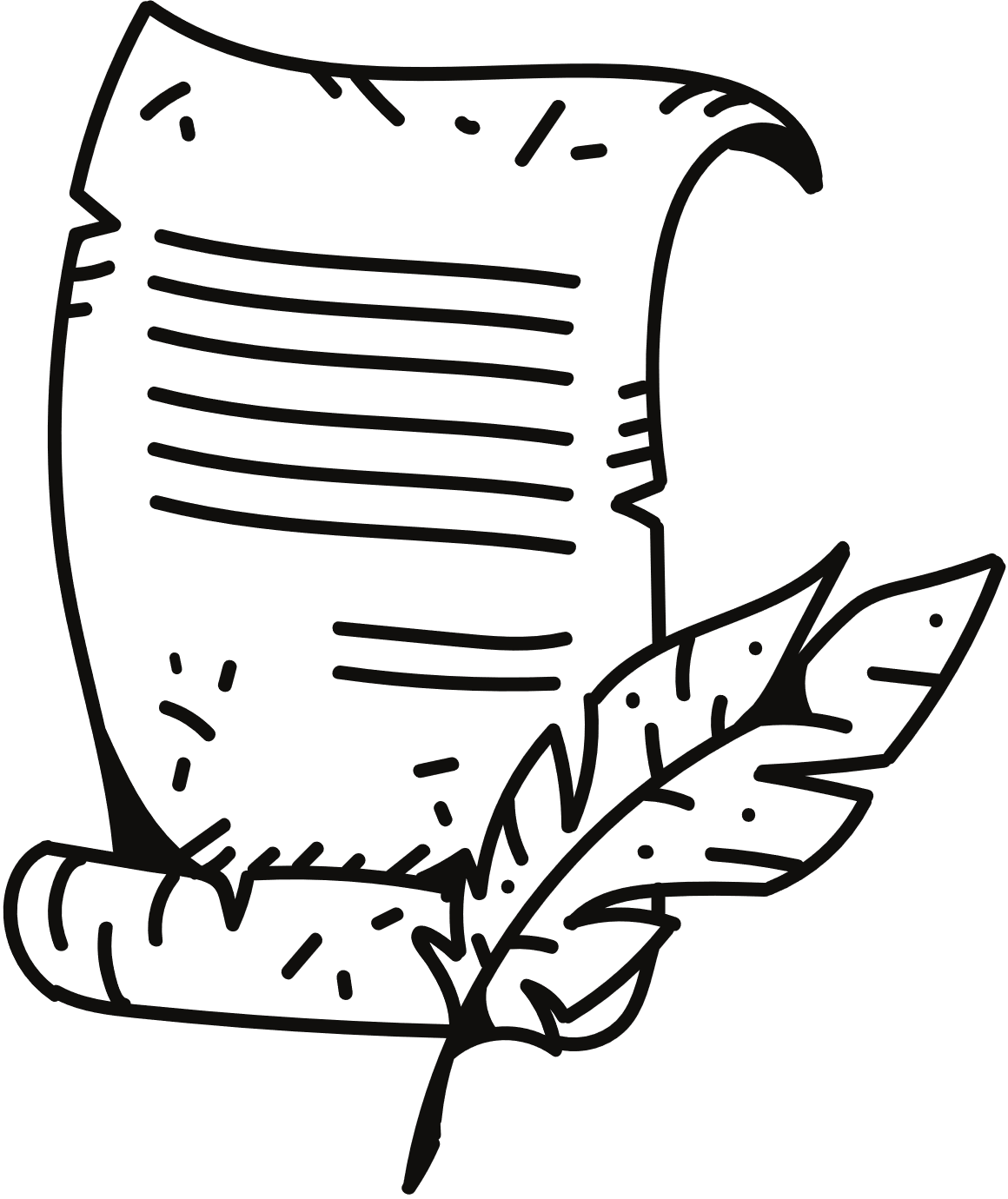 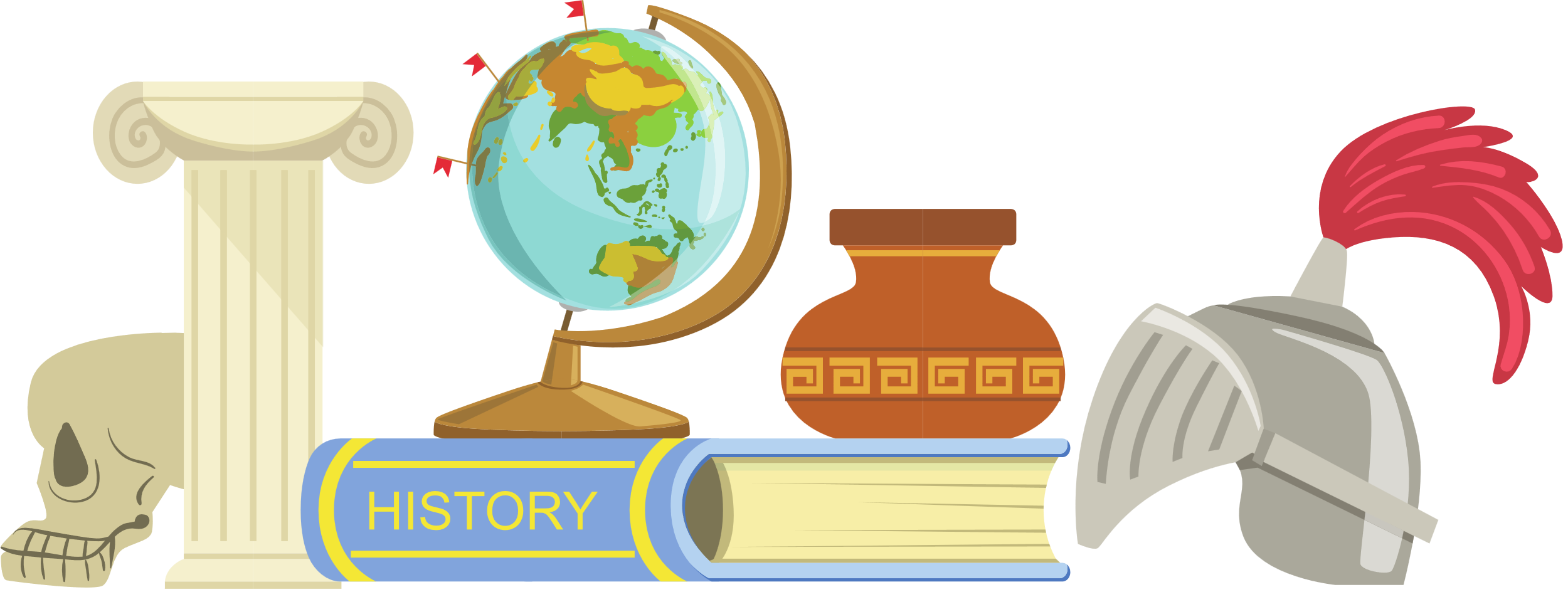 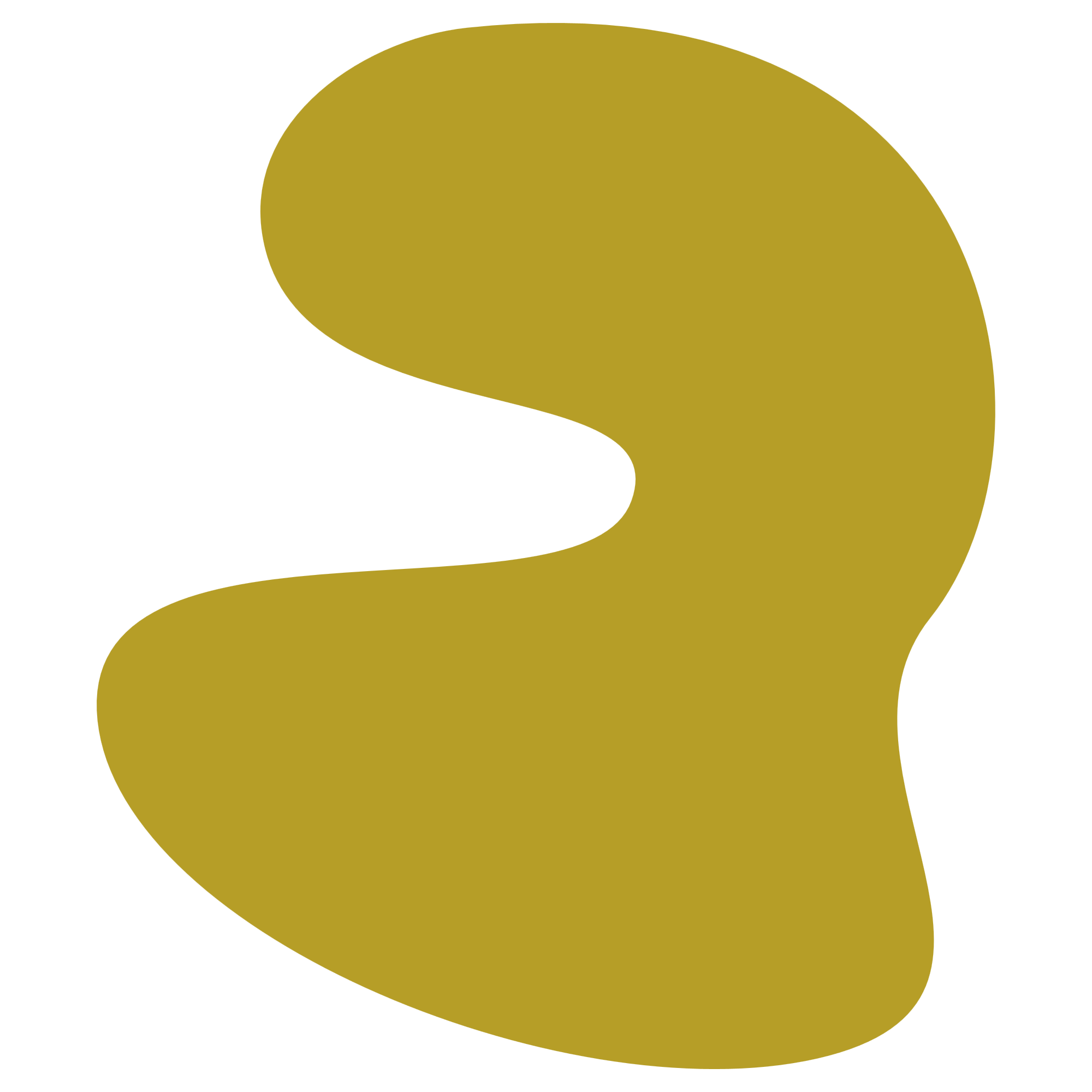 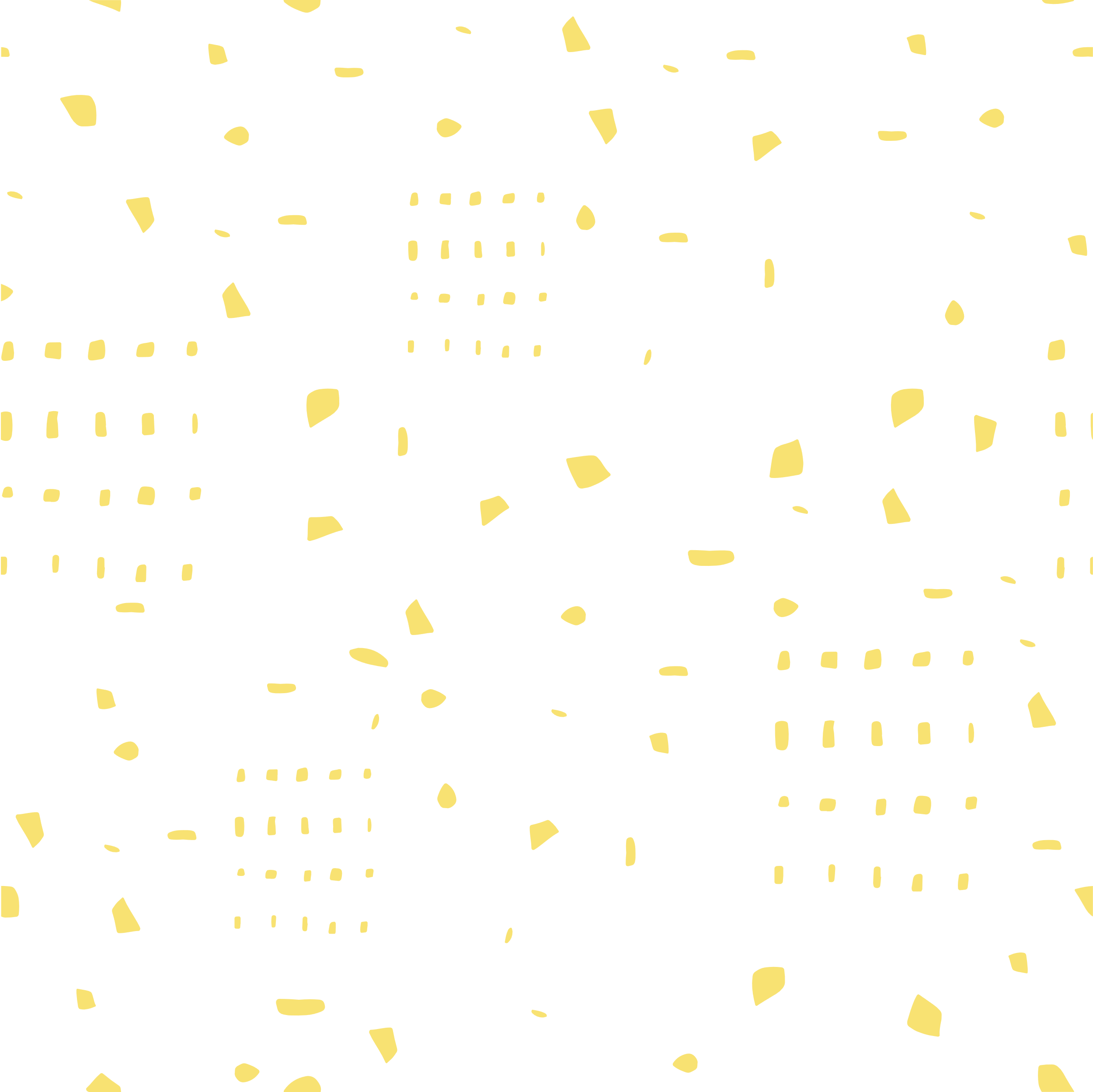 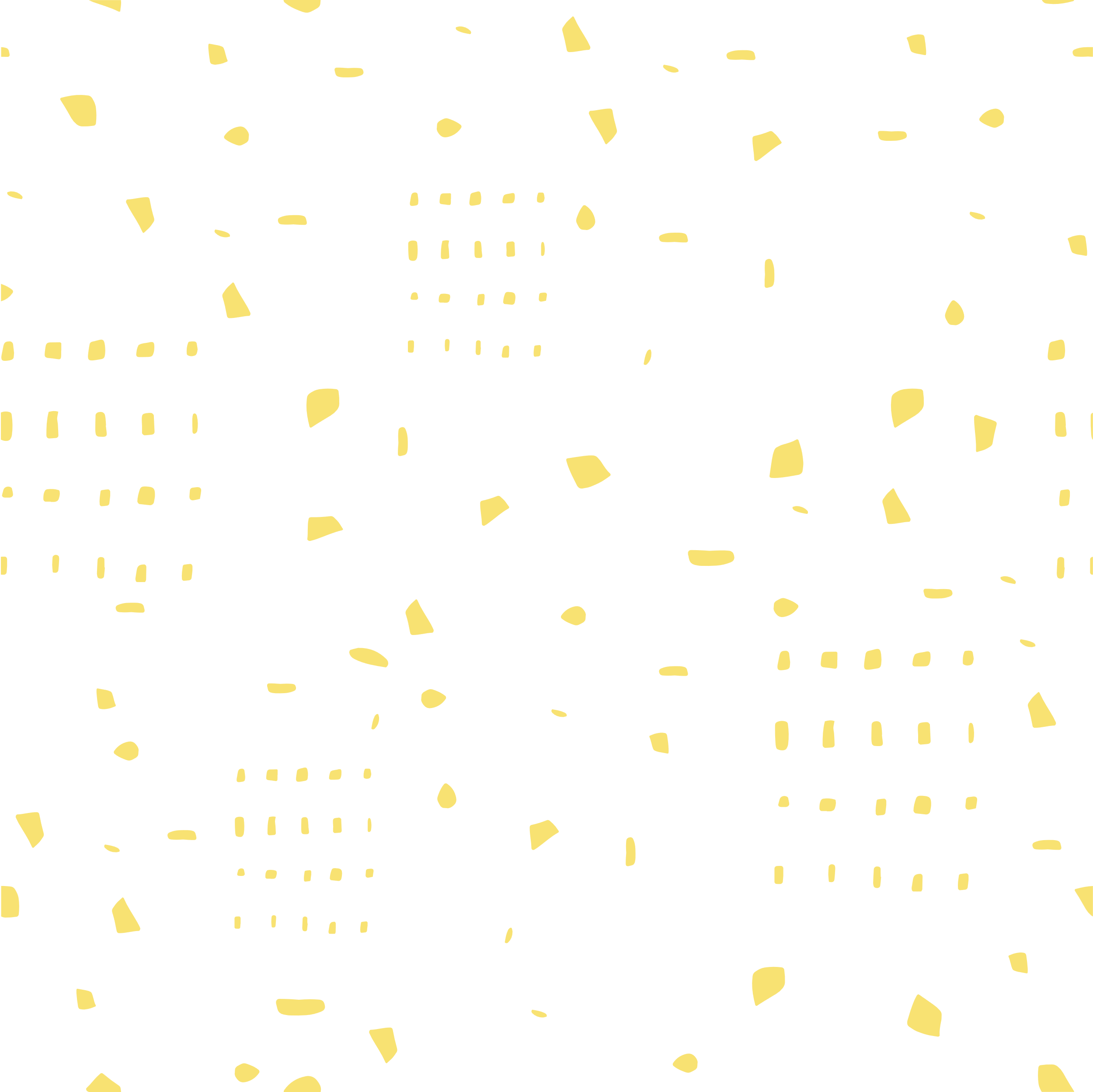 CÂU HỎI SỐ 2
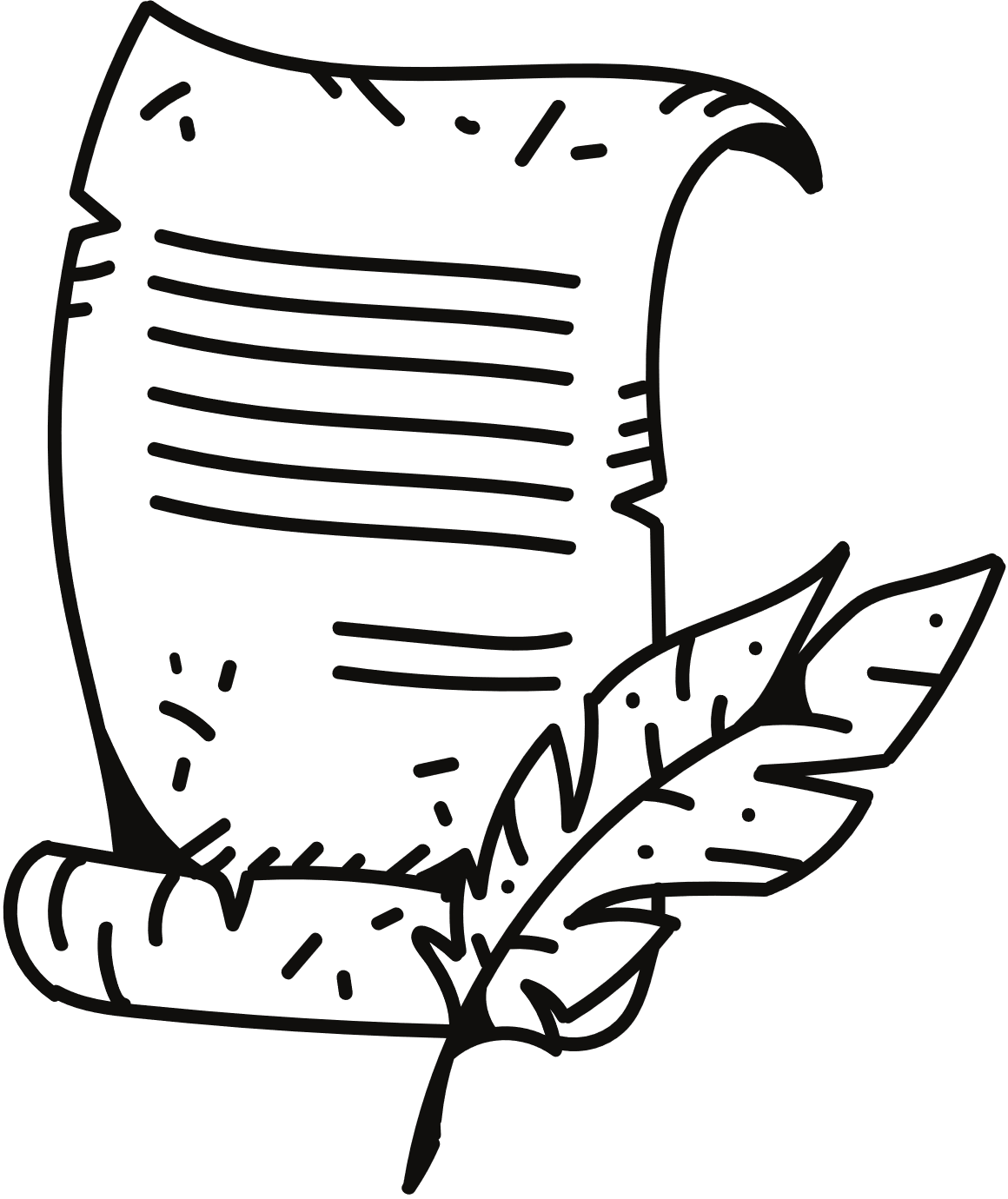 Ai là tổng thống cuối cùng của chính quyềnViệt Nam Cộng hòa?
1
2
3
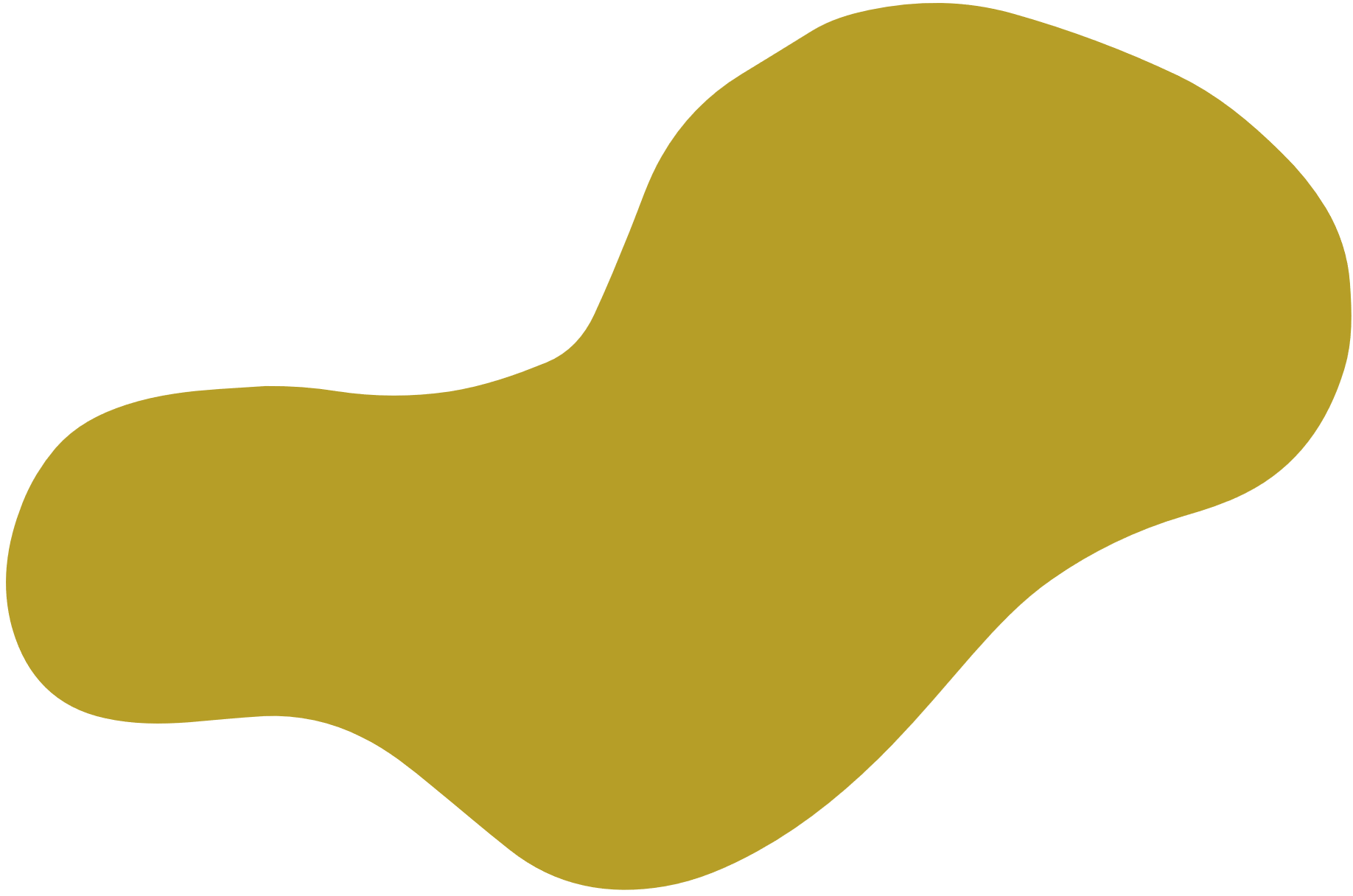 Nguyễn Văn Thiệu
Ngô Đình Diệm
Dương Văn Minh
Hãy viết câu hỏi mà bạn muốn hỏi học sinh của mình và phân bổ chỗ trống bên dưới cho câu trả lời.
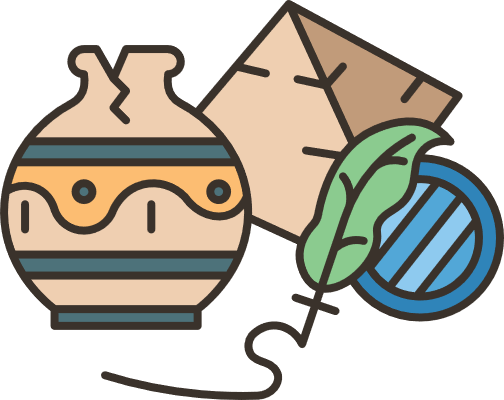 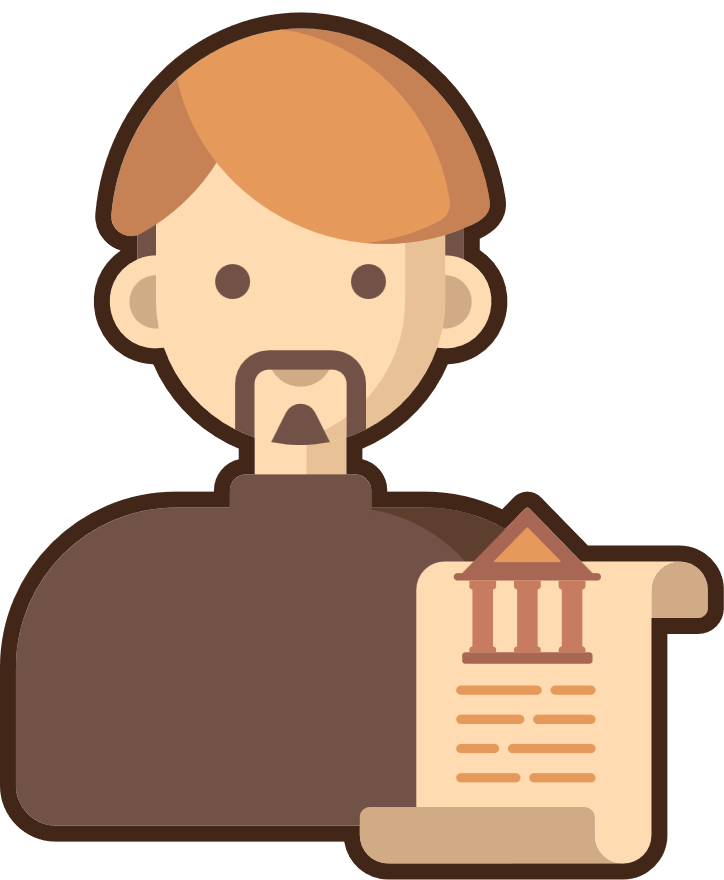 Chúc mừng
Bạn đã giúp nhà sử học tìm ra 1 manh mối lịch sử nữa!
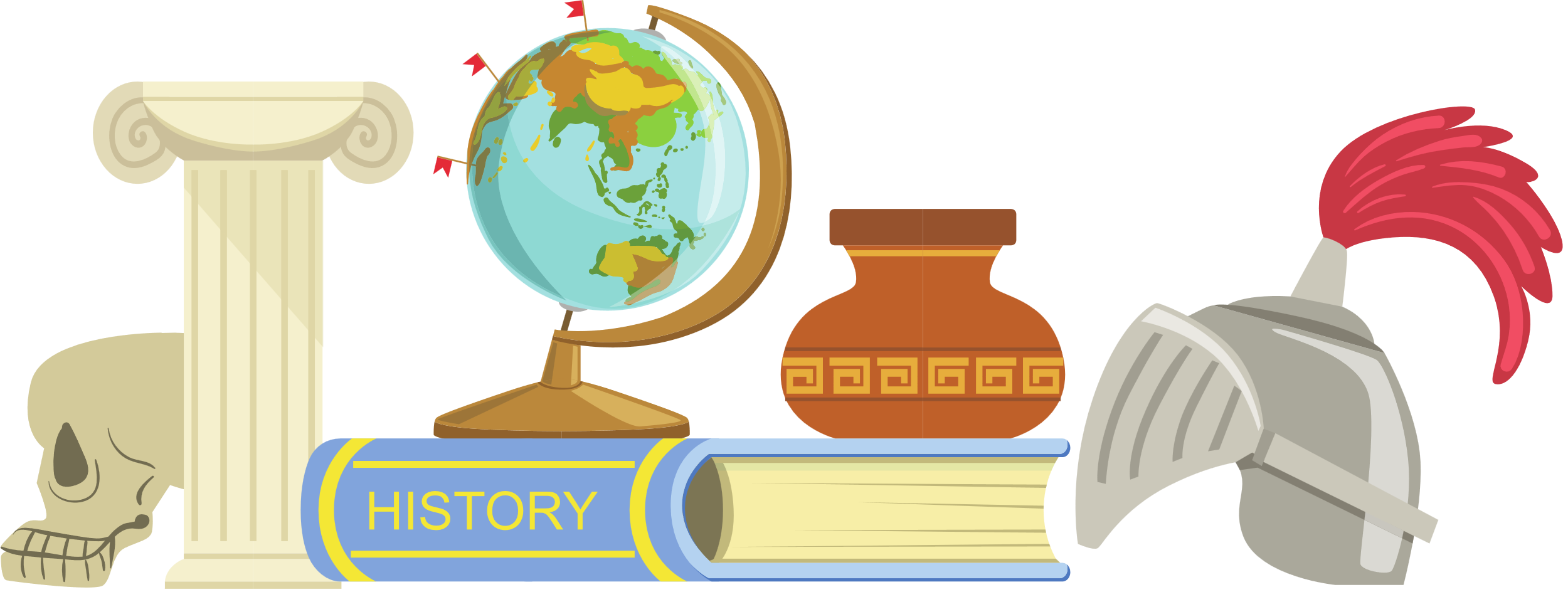 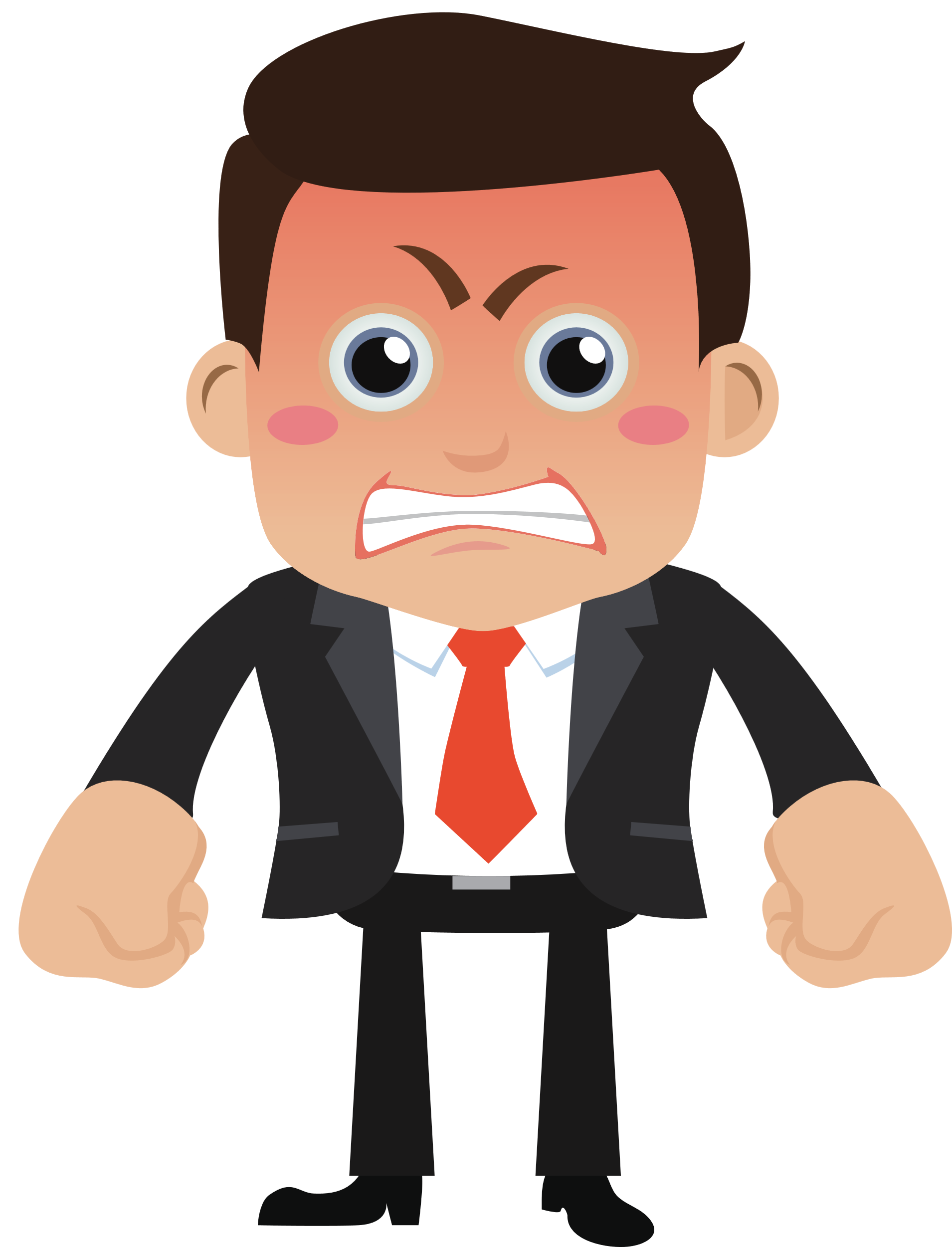 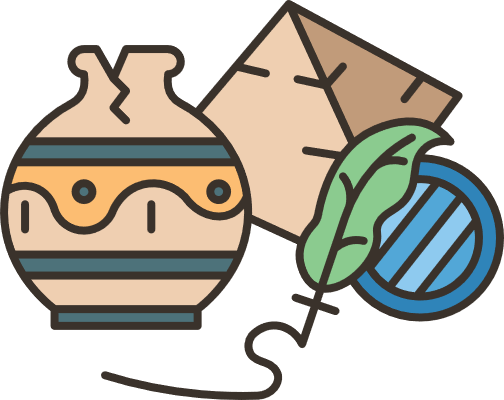 Hãy cố gắng
Nhà sử học không tìm được manh mối lịch sử nào!
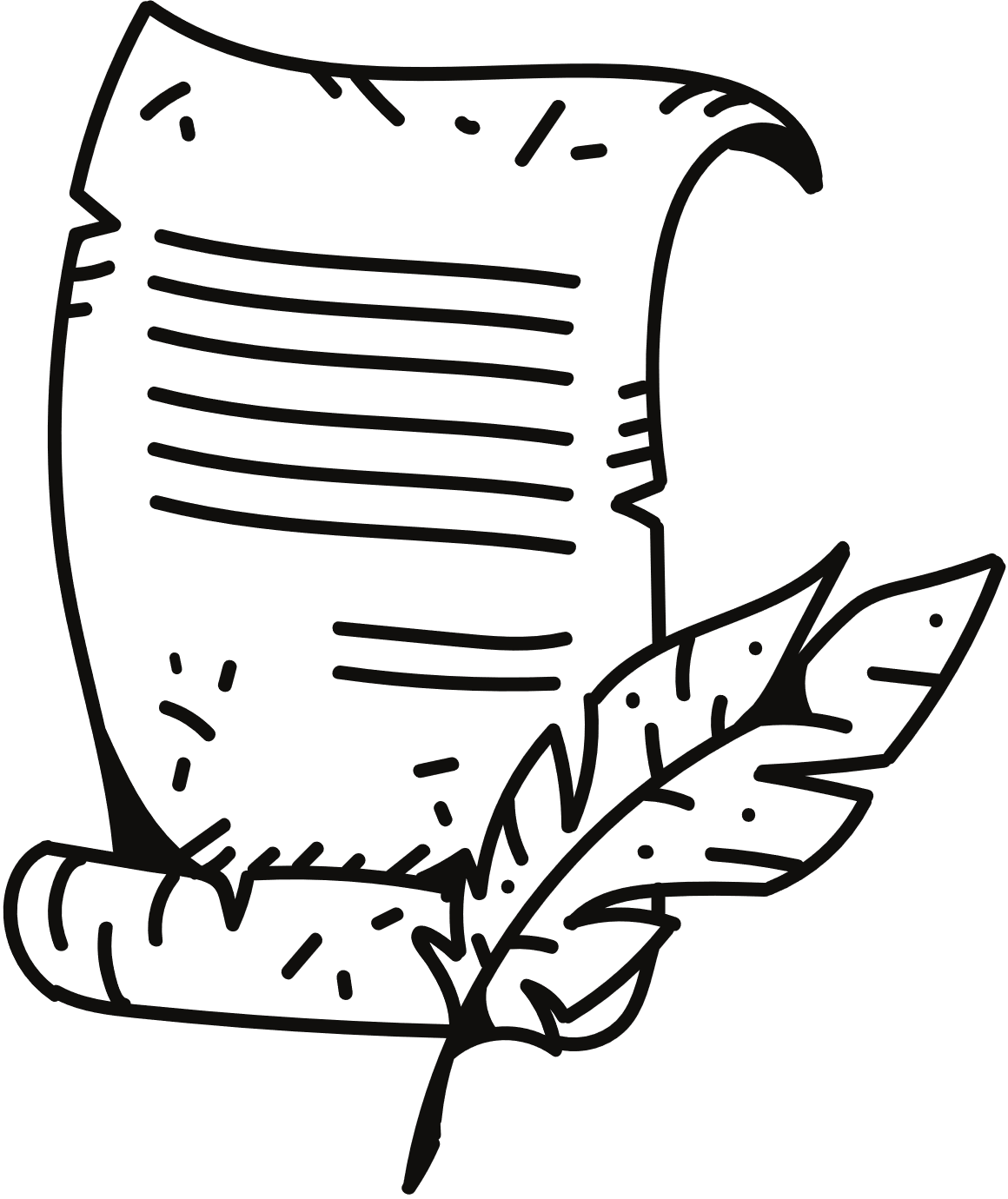 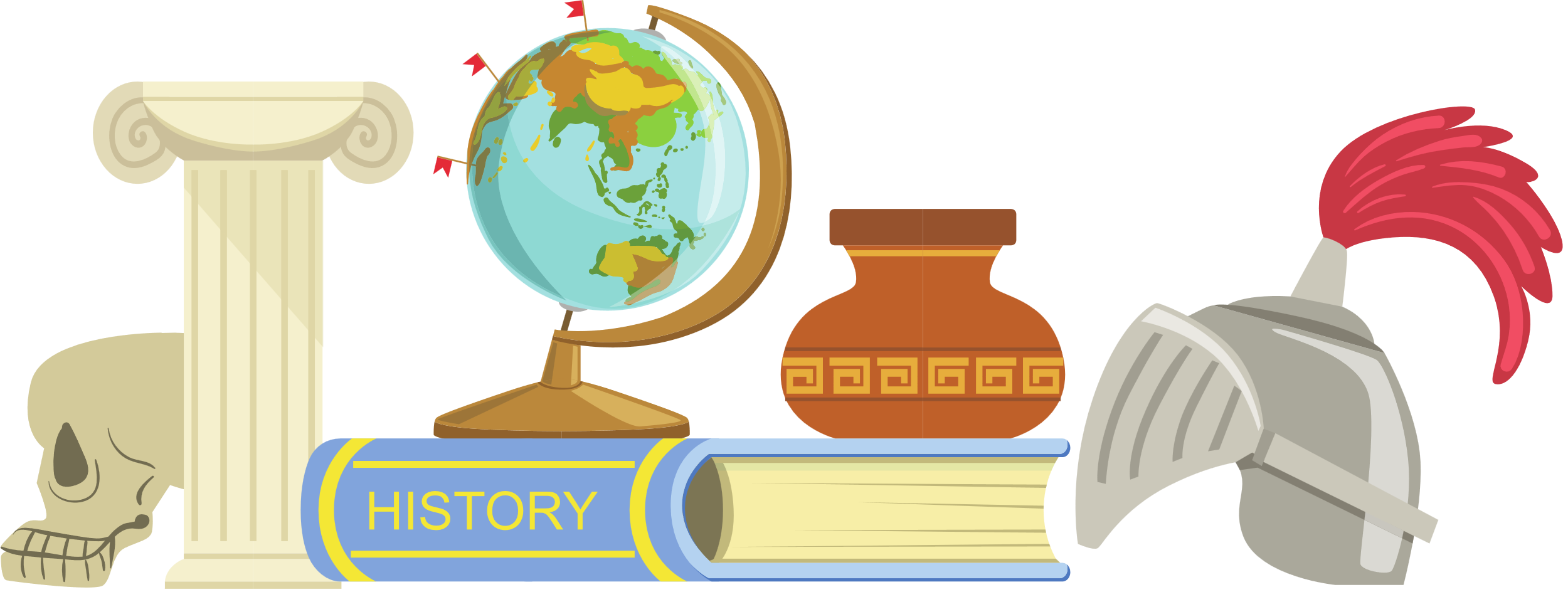 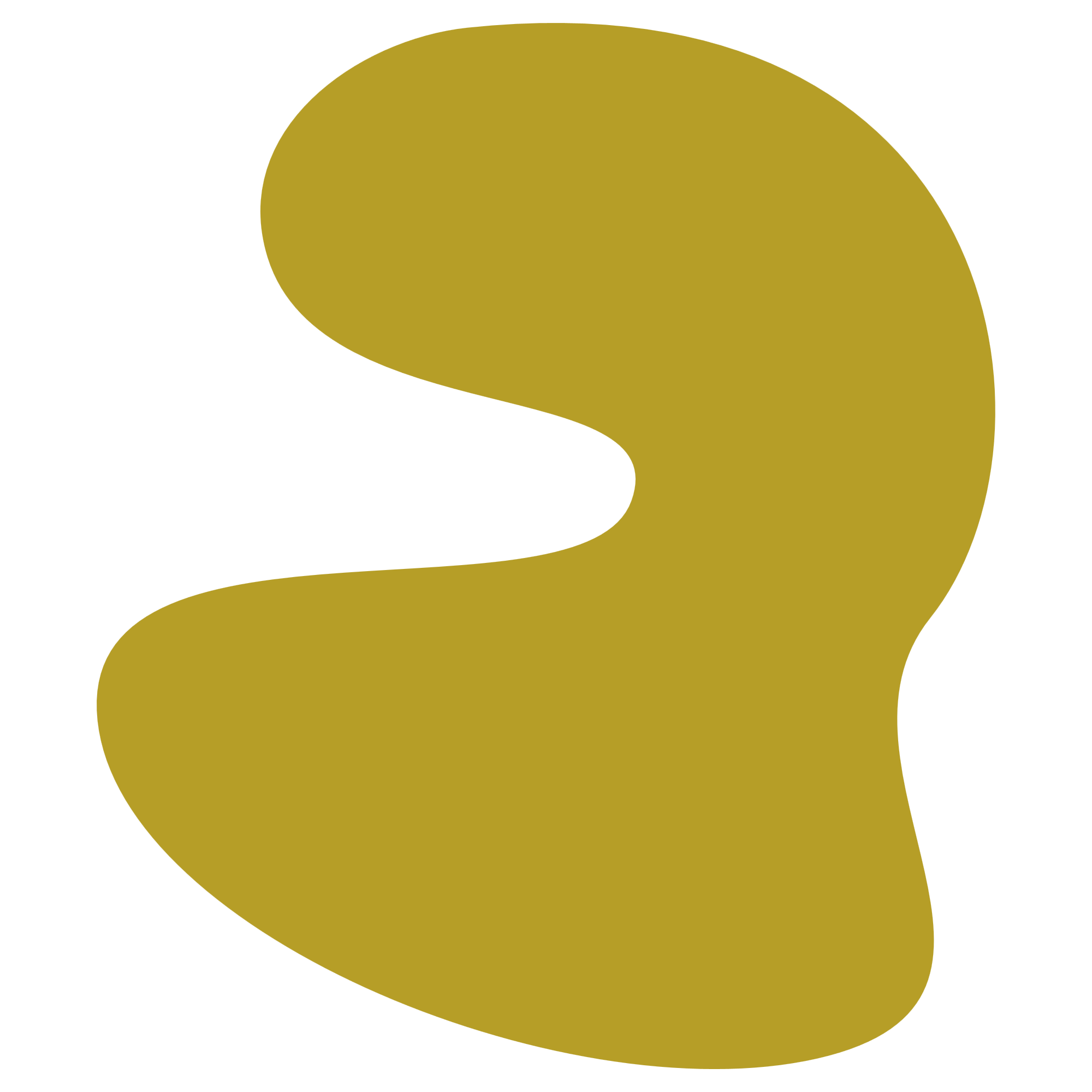 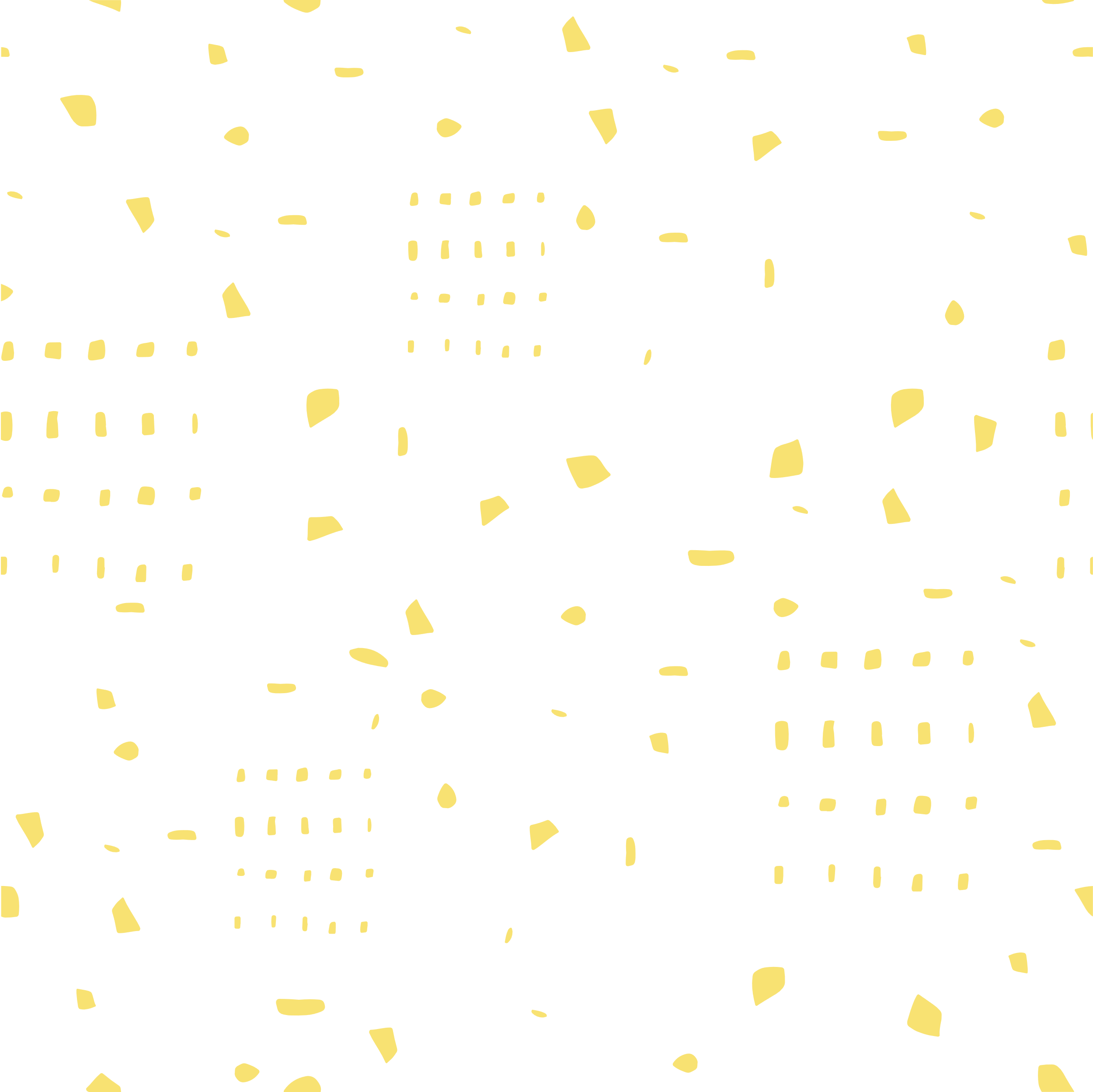 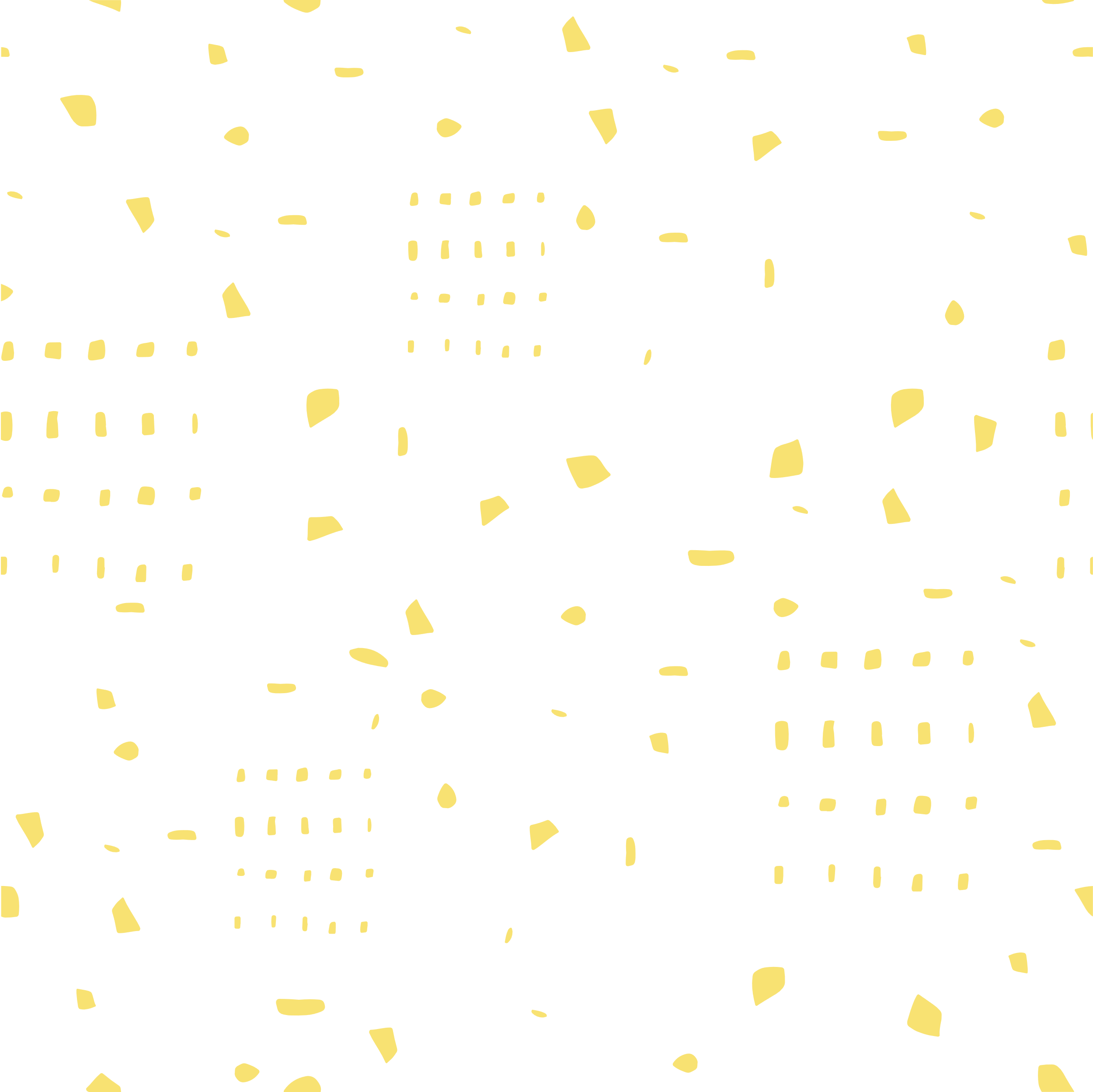 CÂU HỎI SỐ 3
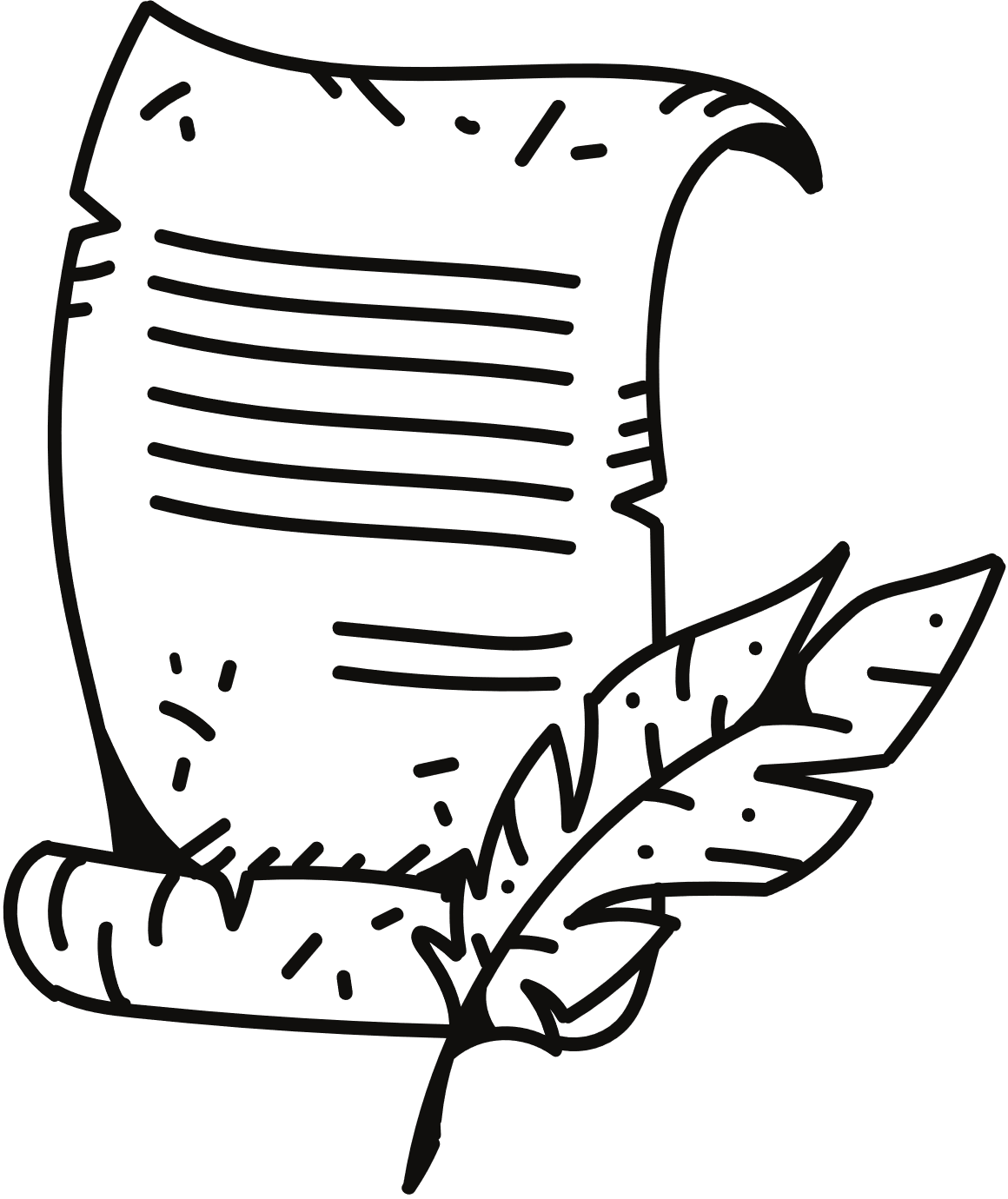 Dương Văn Minh nhận chức Tổng thống được bao nhiêu ngày?
1
2
3
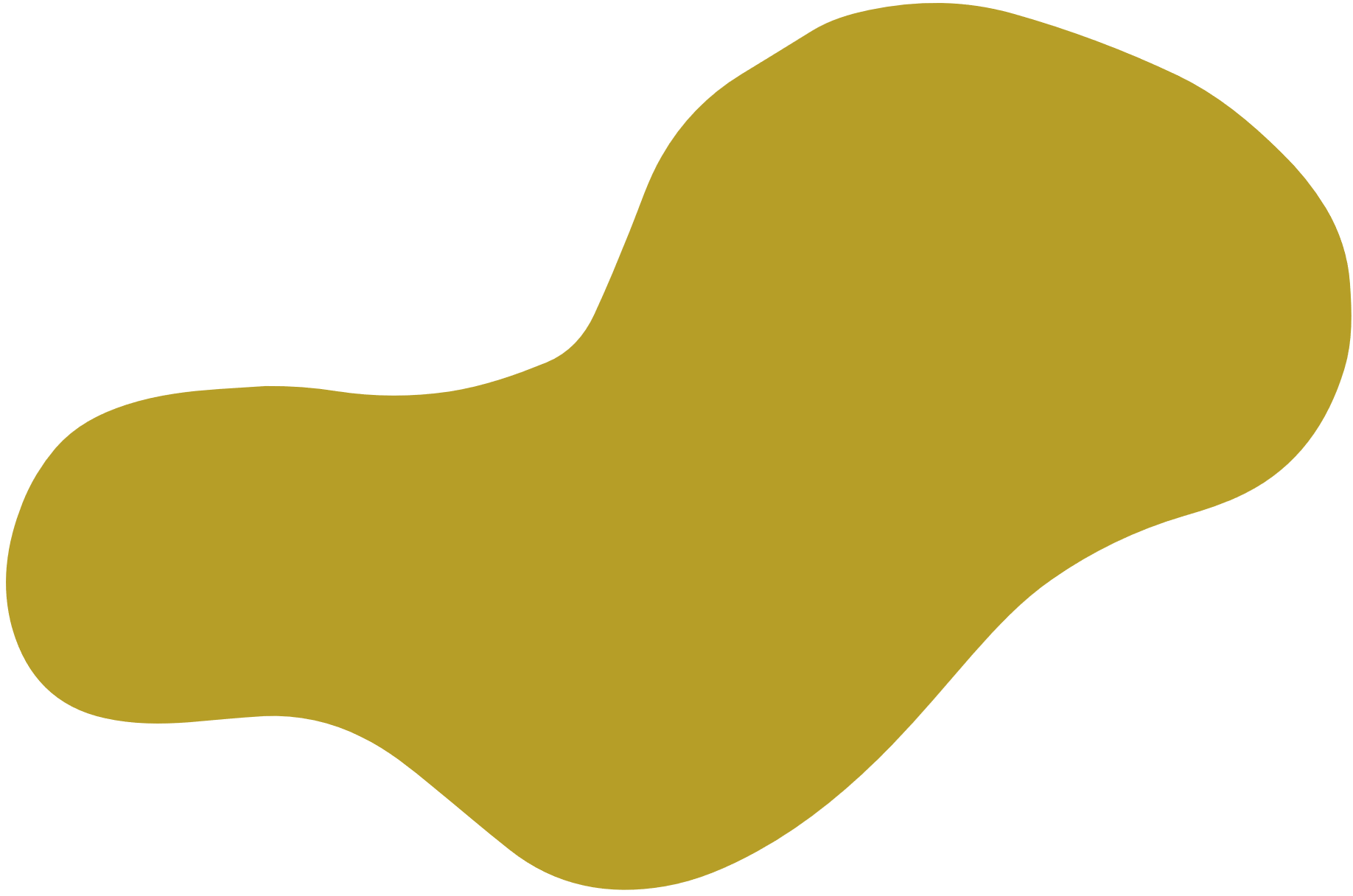 2 ngày
1 ngày
3 ngày
Hãy viết câu hỏi mà bạn muốn hỏi học sinh của mình và phân bổ chỗ trống bên dưới cho câu trả lời.
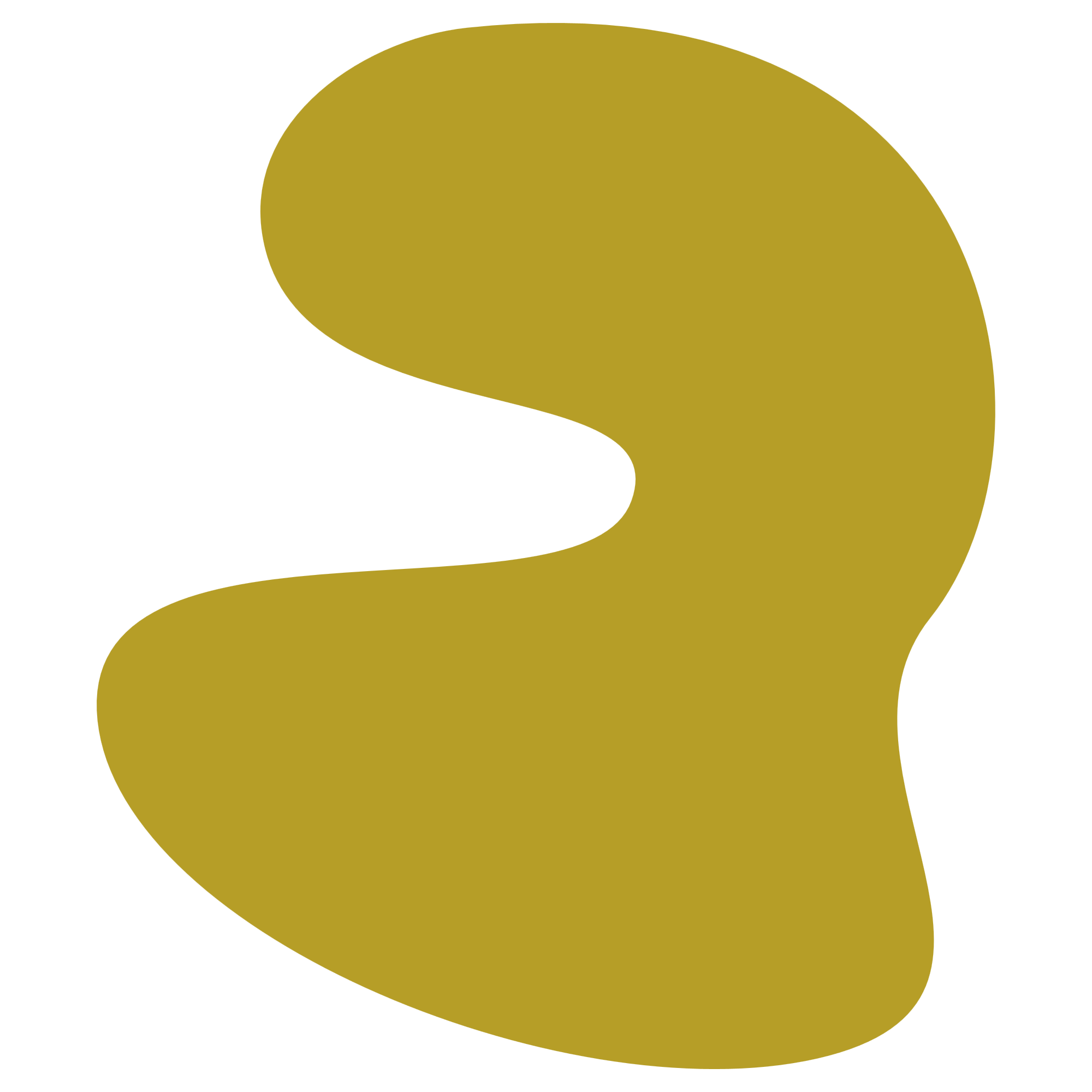 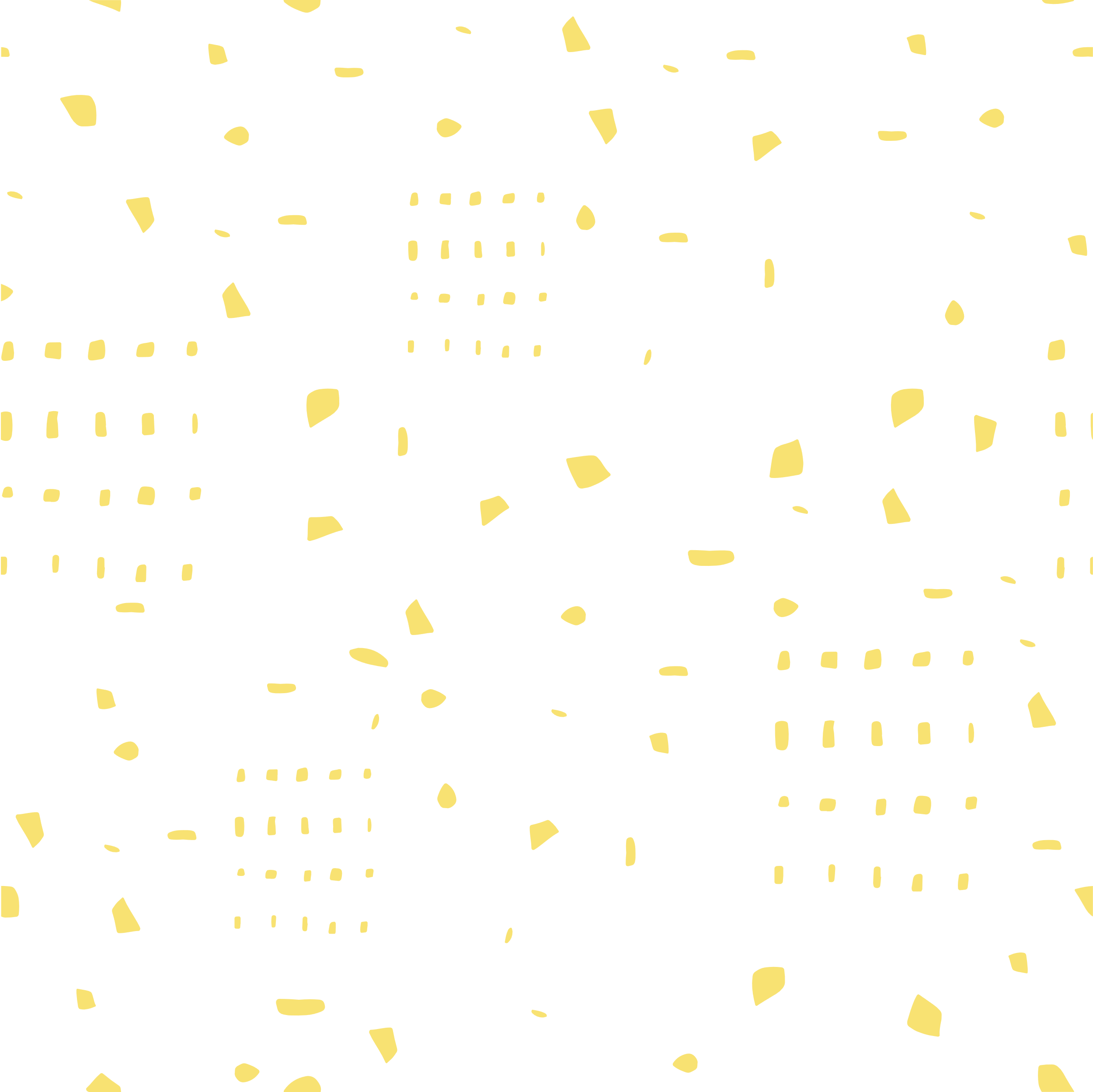 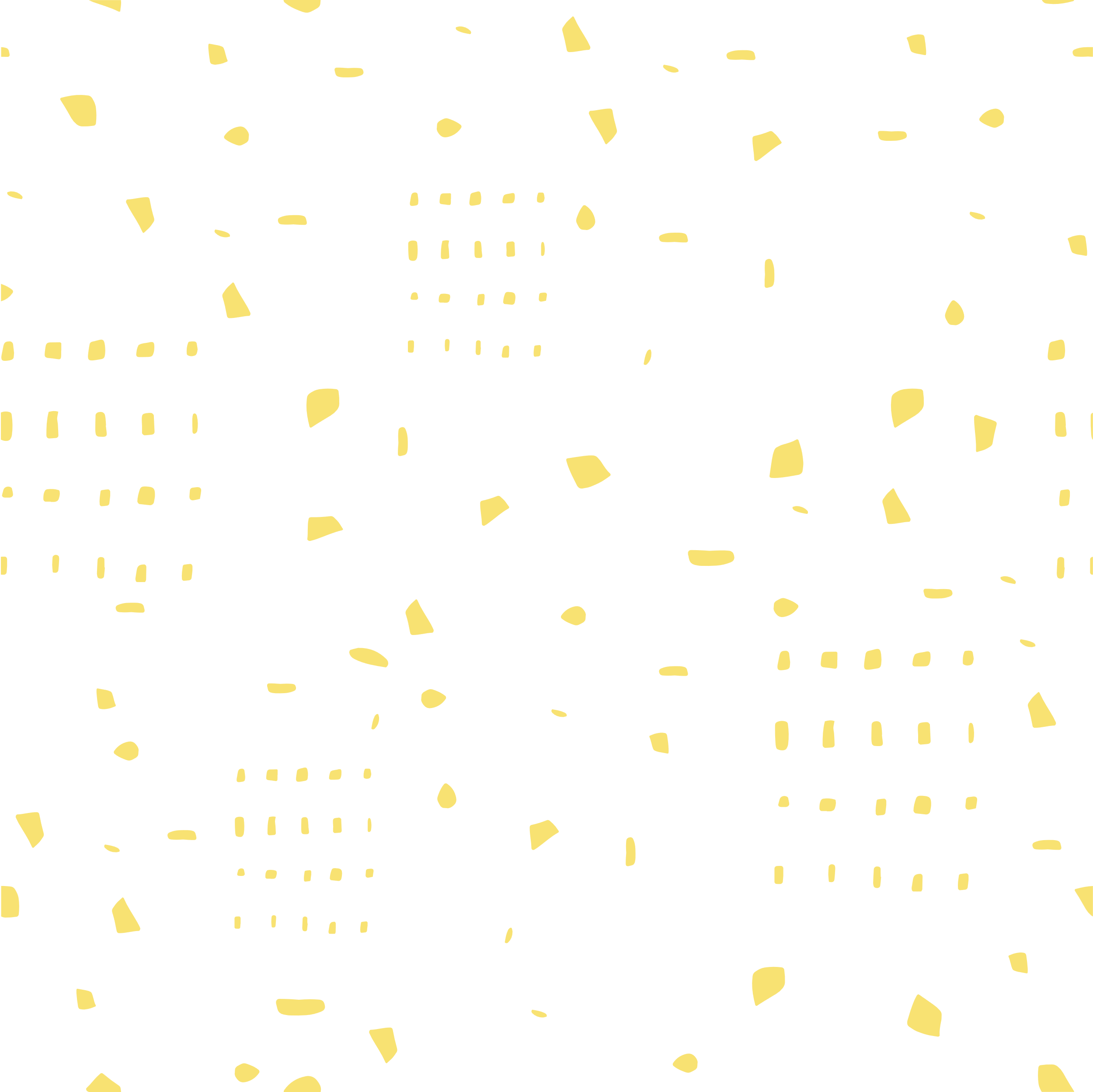 CÂU HỎI SỐ 4
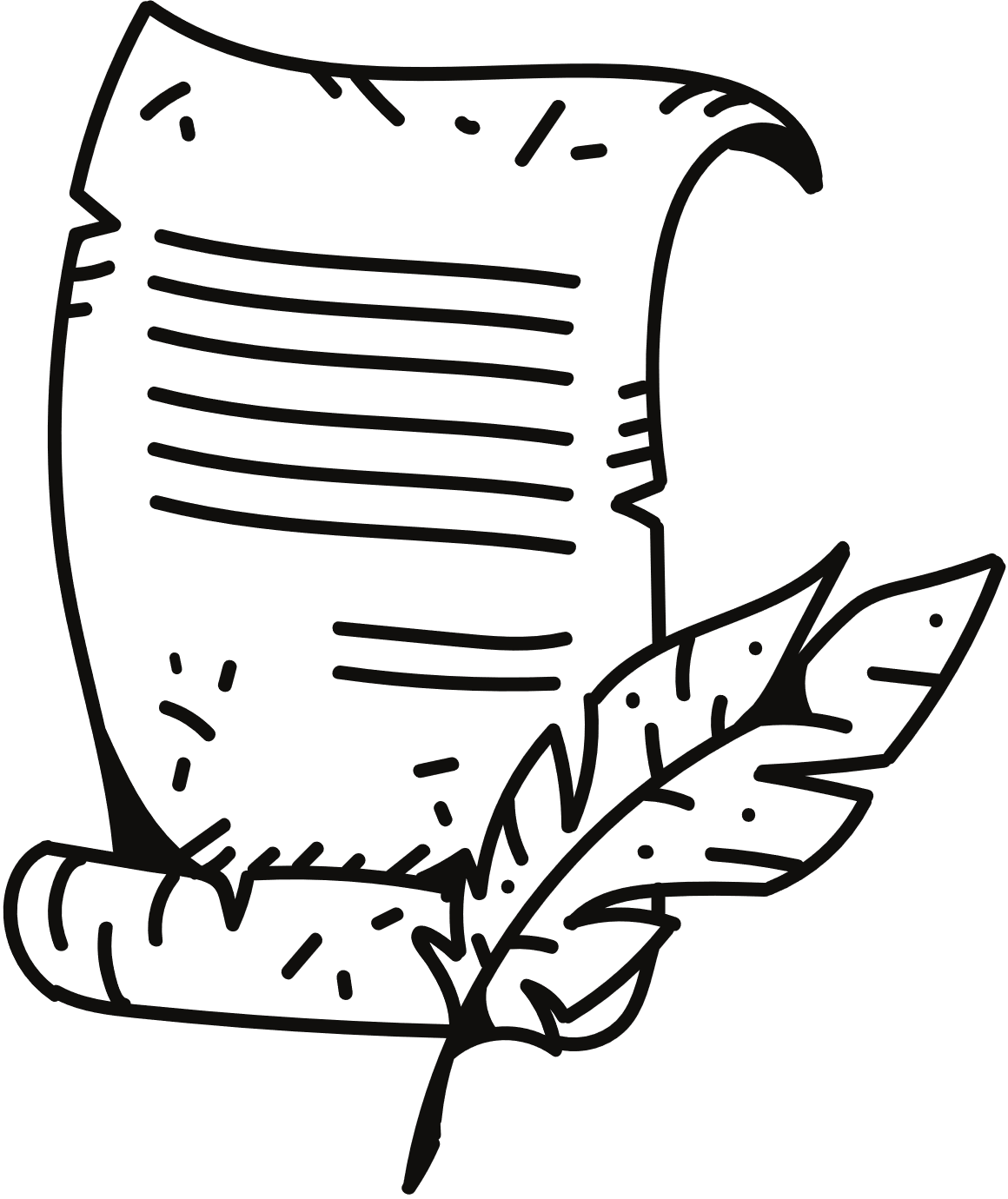 Giờ phút thiêng liêng khi quân ta chiến thắng là lúc nào?
1
2
3
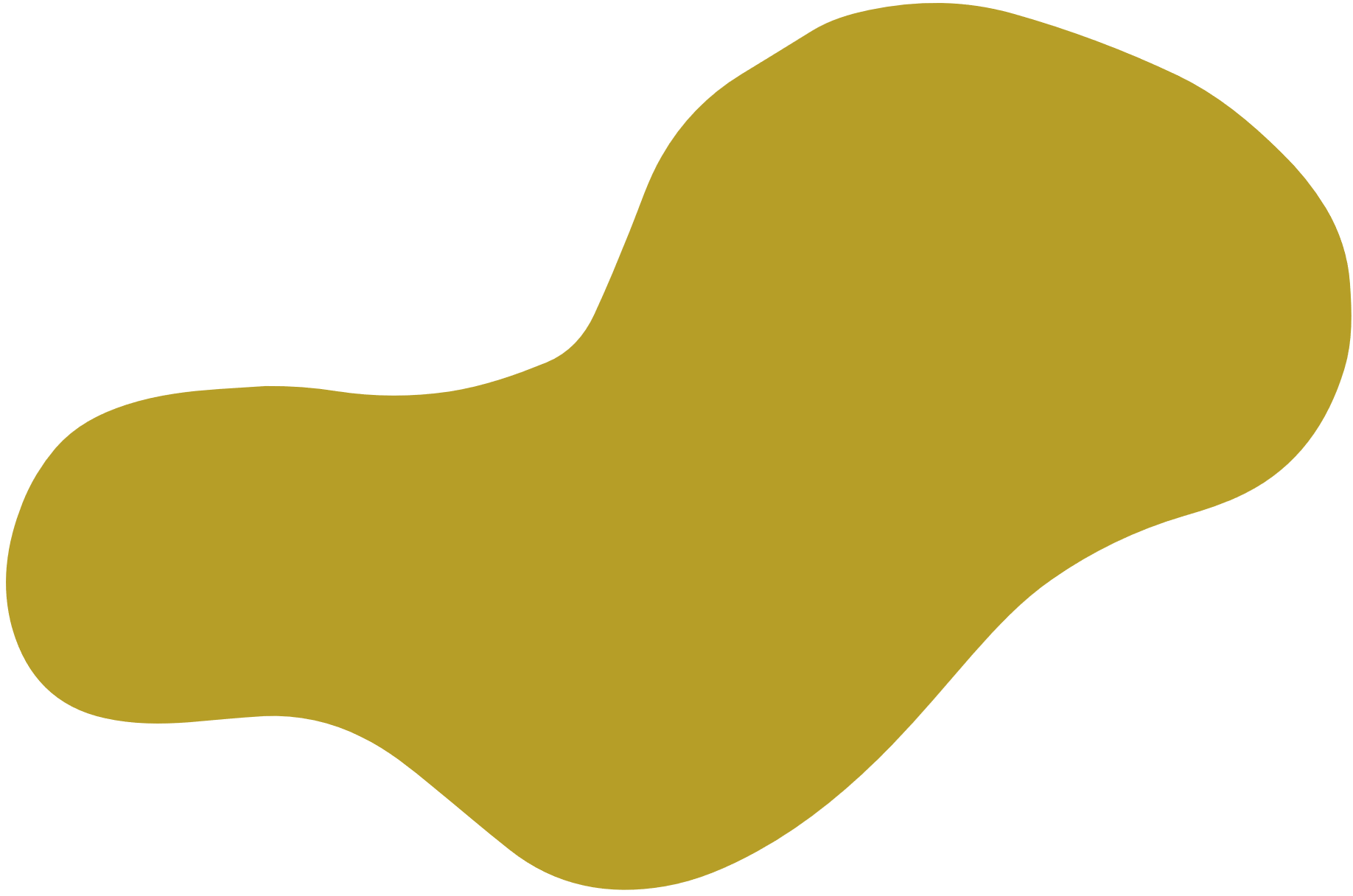 12 giờ
12 giờ 30 phút
11 giờ 30 phút
Hãy viết câu hỏi mà bạn muốn hỏi học sinh của mình và phân bổ chỗ trống bên dưới cho câu trả lời.
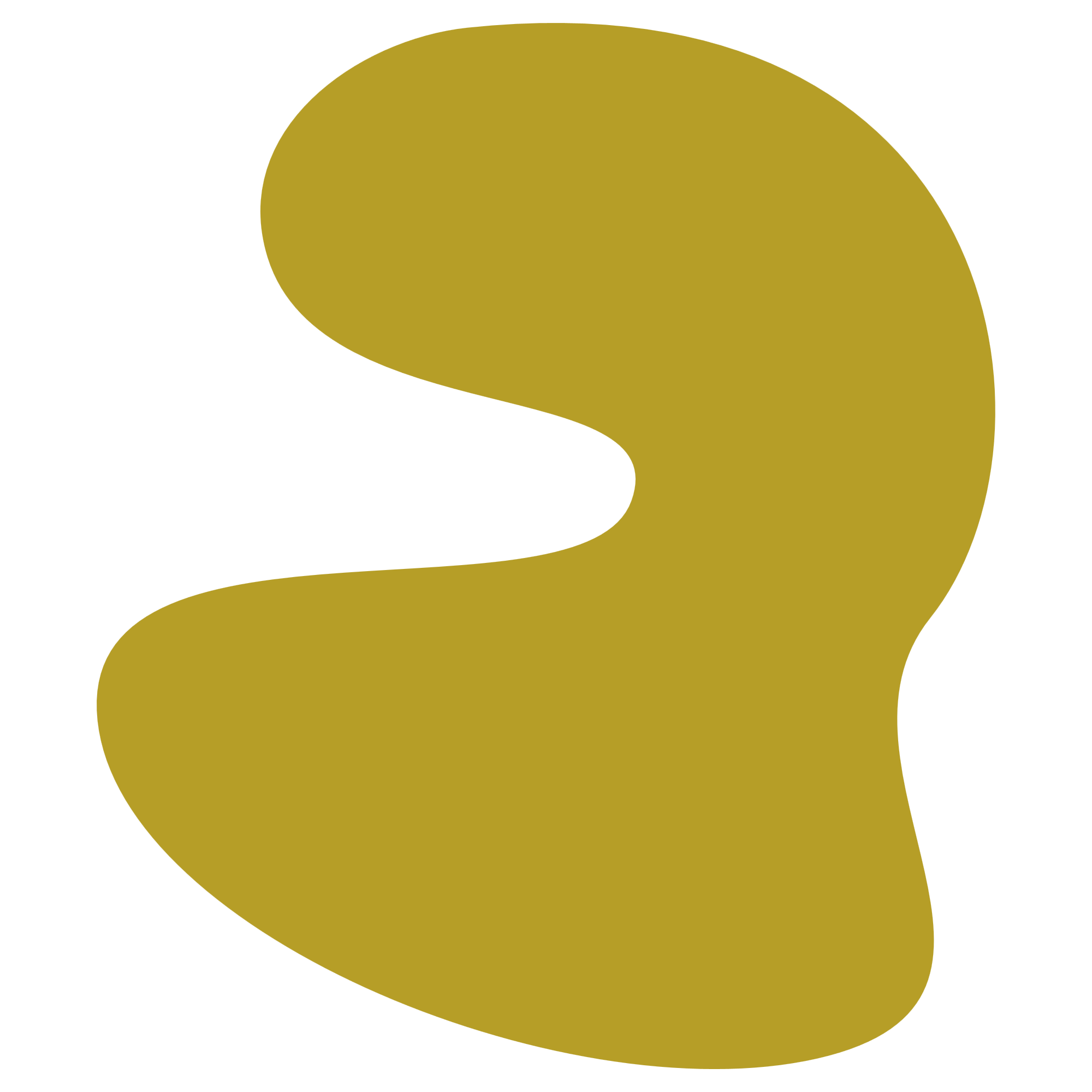 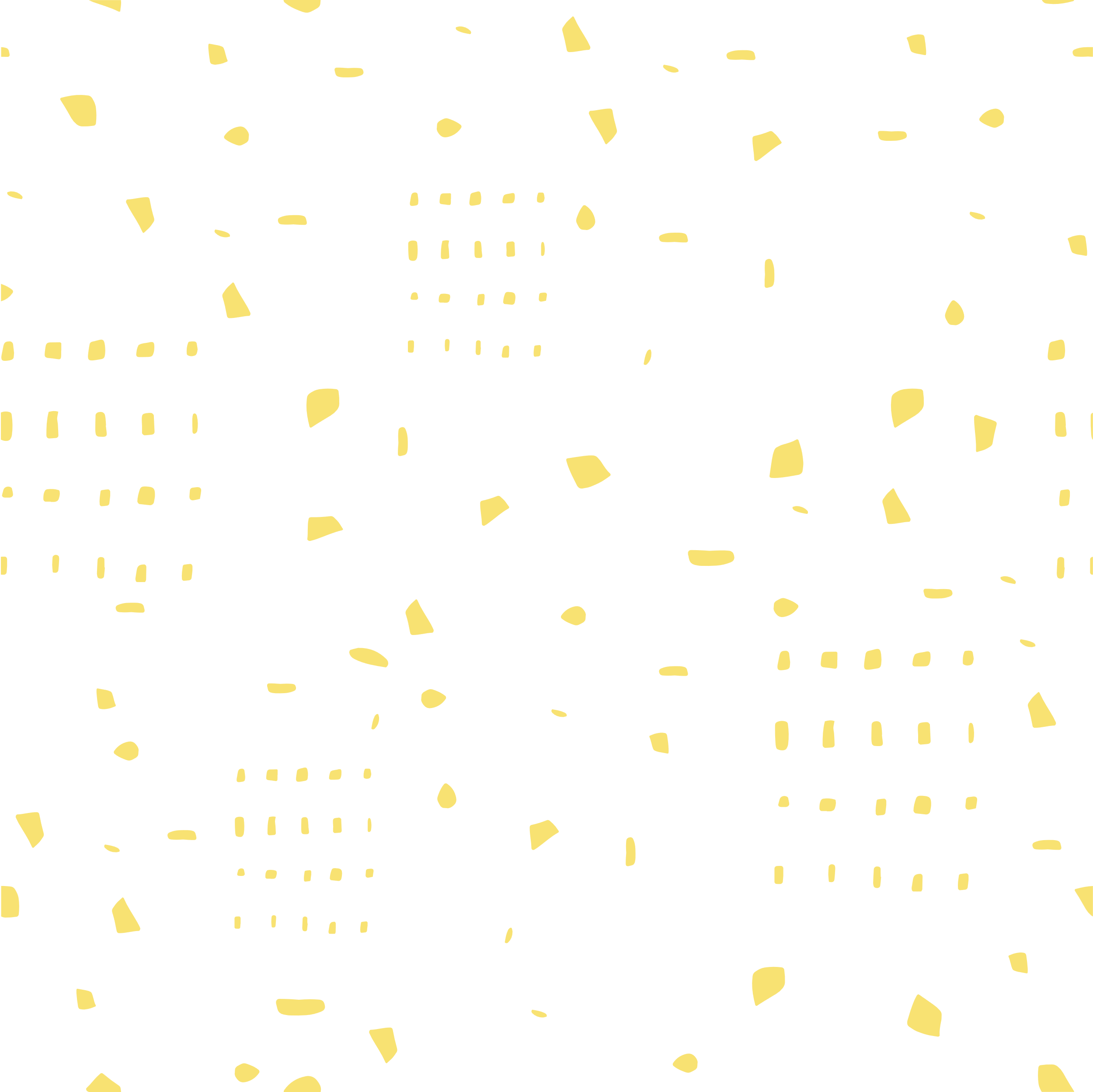 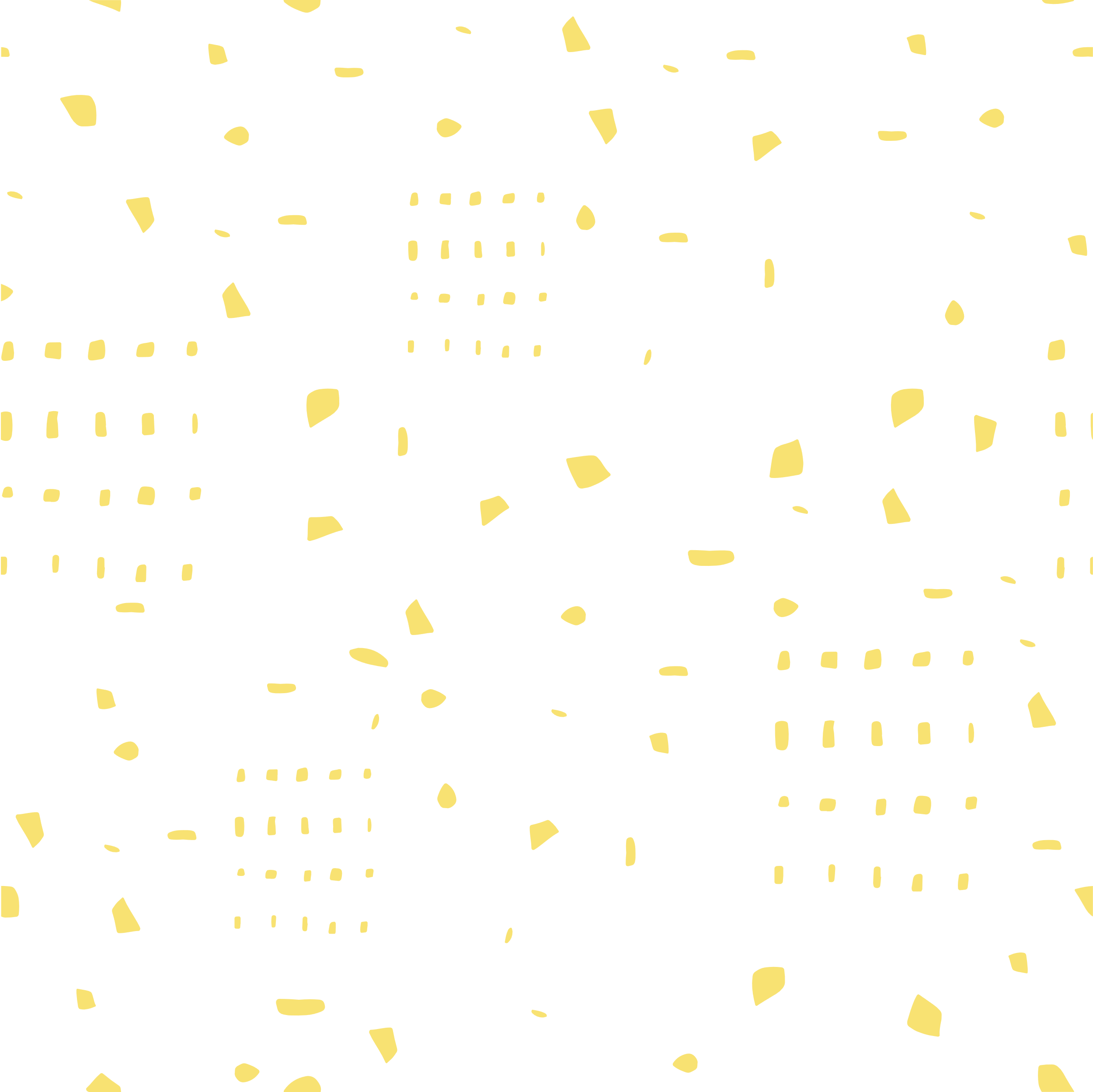 CÂU HỎI SỐ 5
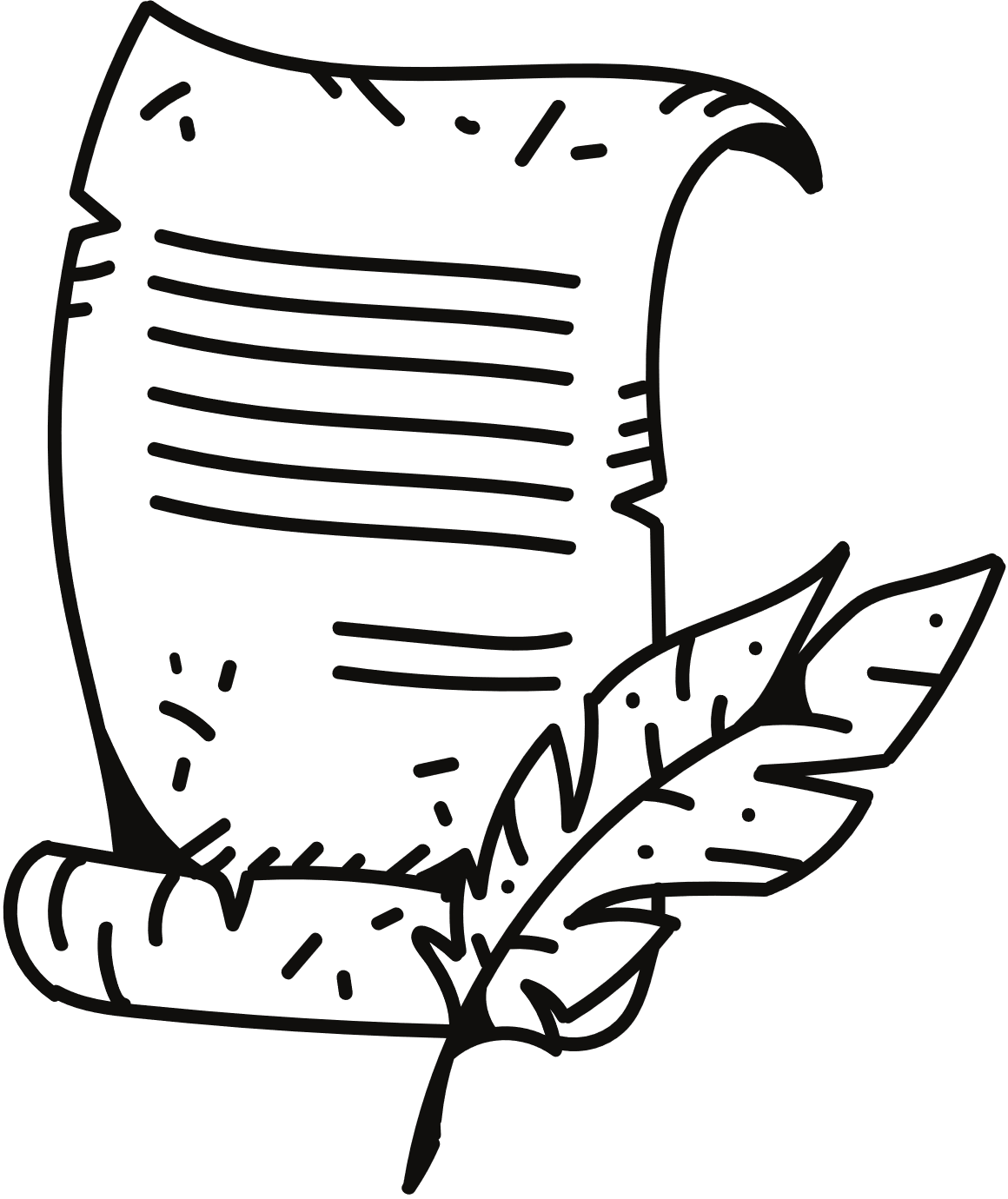 Chiến dịch giải phóng Sài Gòn – Gia Định còn có tên gọi khác là gì?
1
2
3
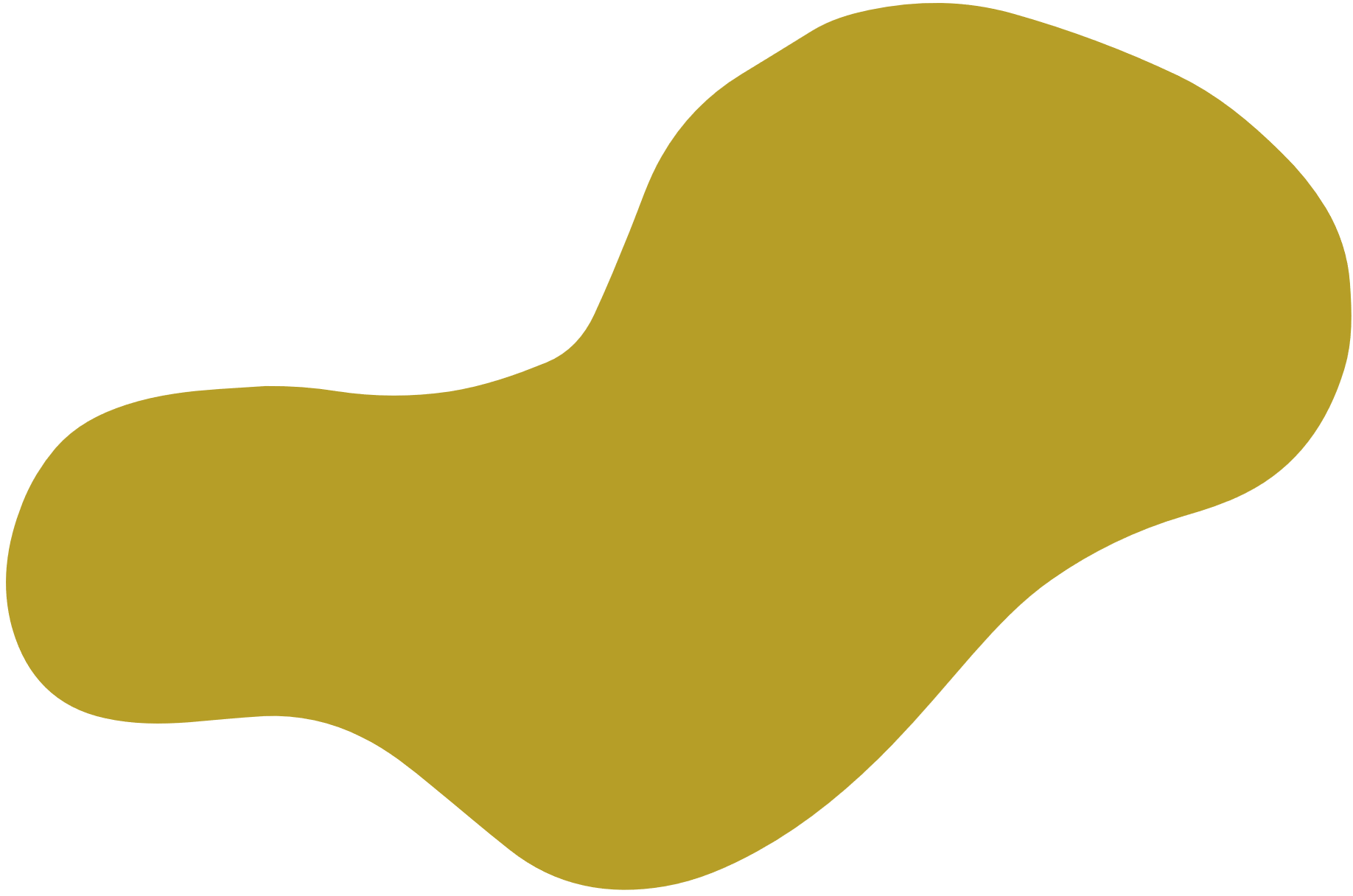 Chiến dịch Hồ Chí Minh
Chiến dịch tết Mậu Thân
Chiến dịch Điện Biên Phủ
Hãy viết câu hỏi mà bạn muốn hỏi học sinh của mình và phân bổ chỗ trống bên dưới cho câu trả lời.
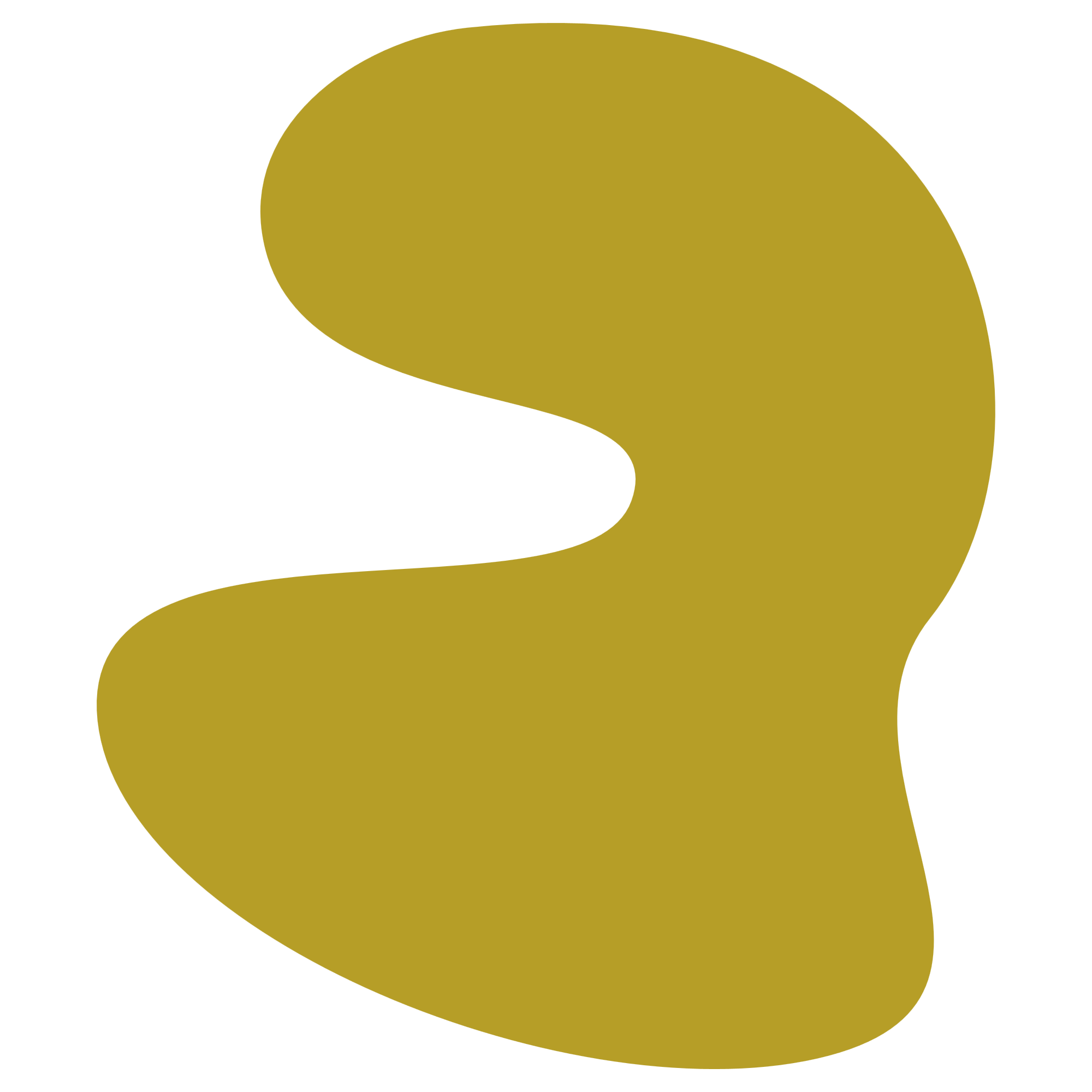 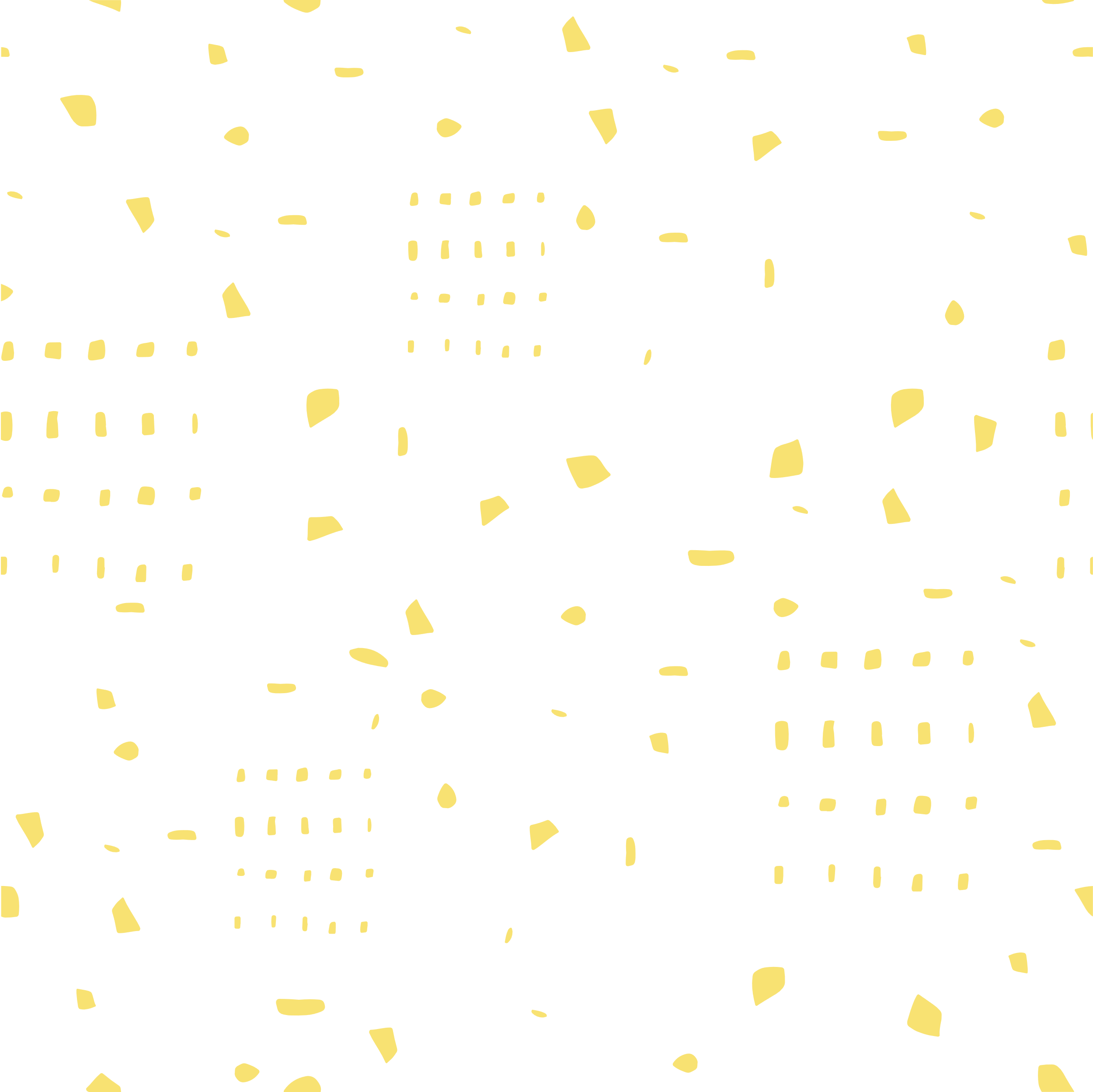 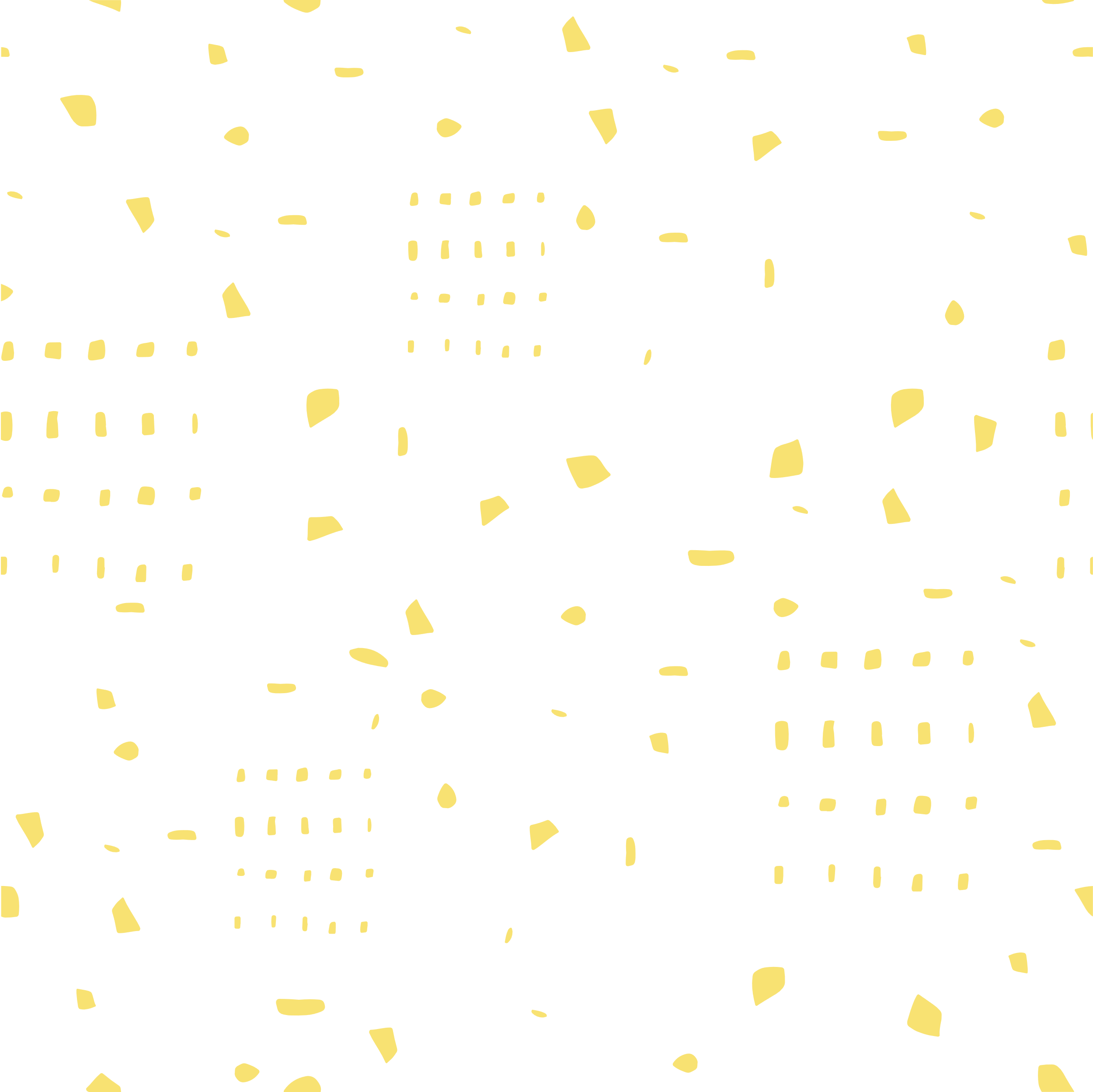 CÂU HỎI SỐ 6
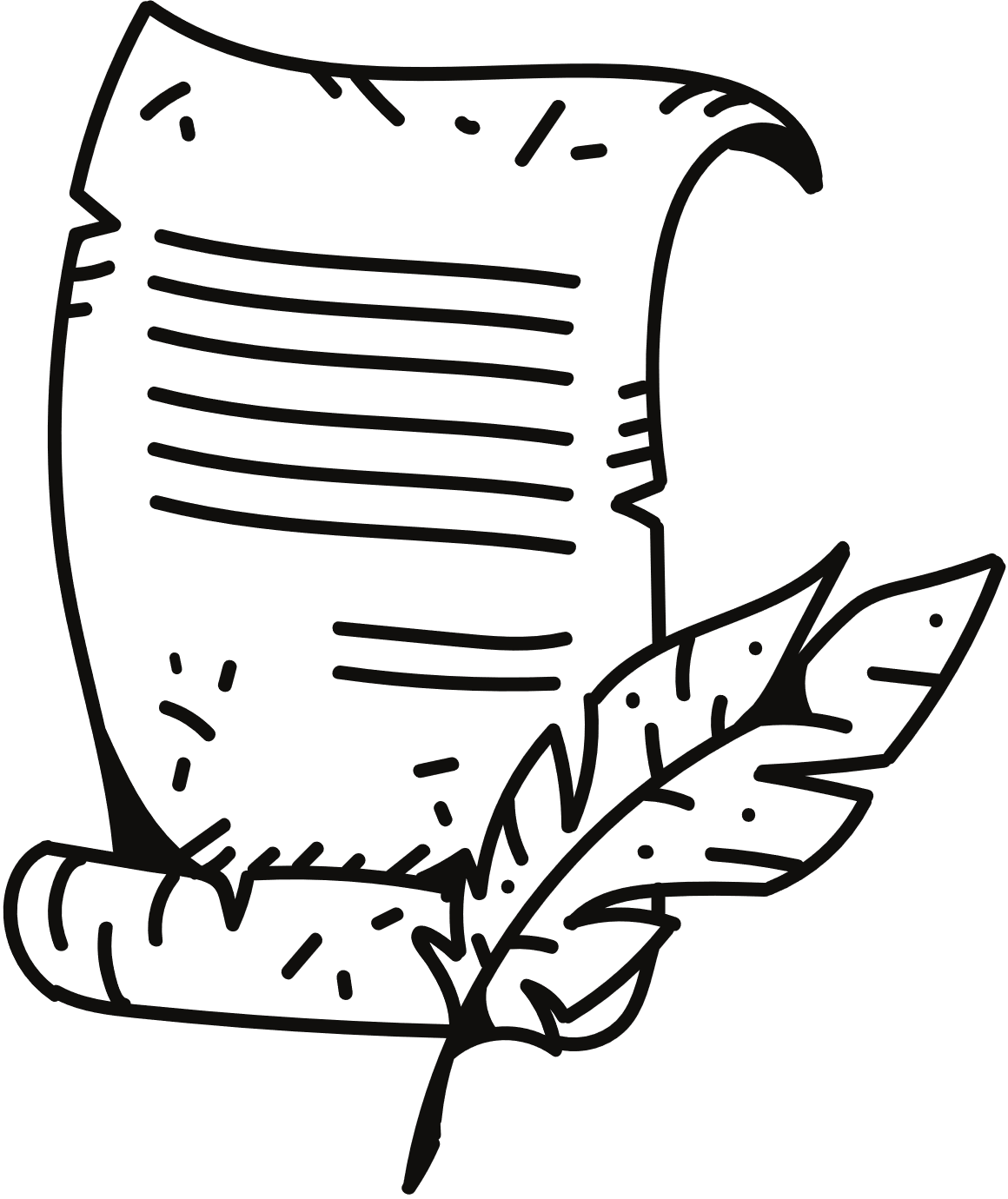 Sau một tháng Tổng tiến công và nổi dậy, quân ta đã giải phóng toàn bộ nơi nào?
1
2
3
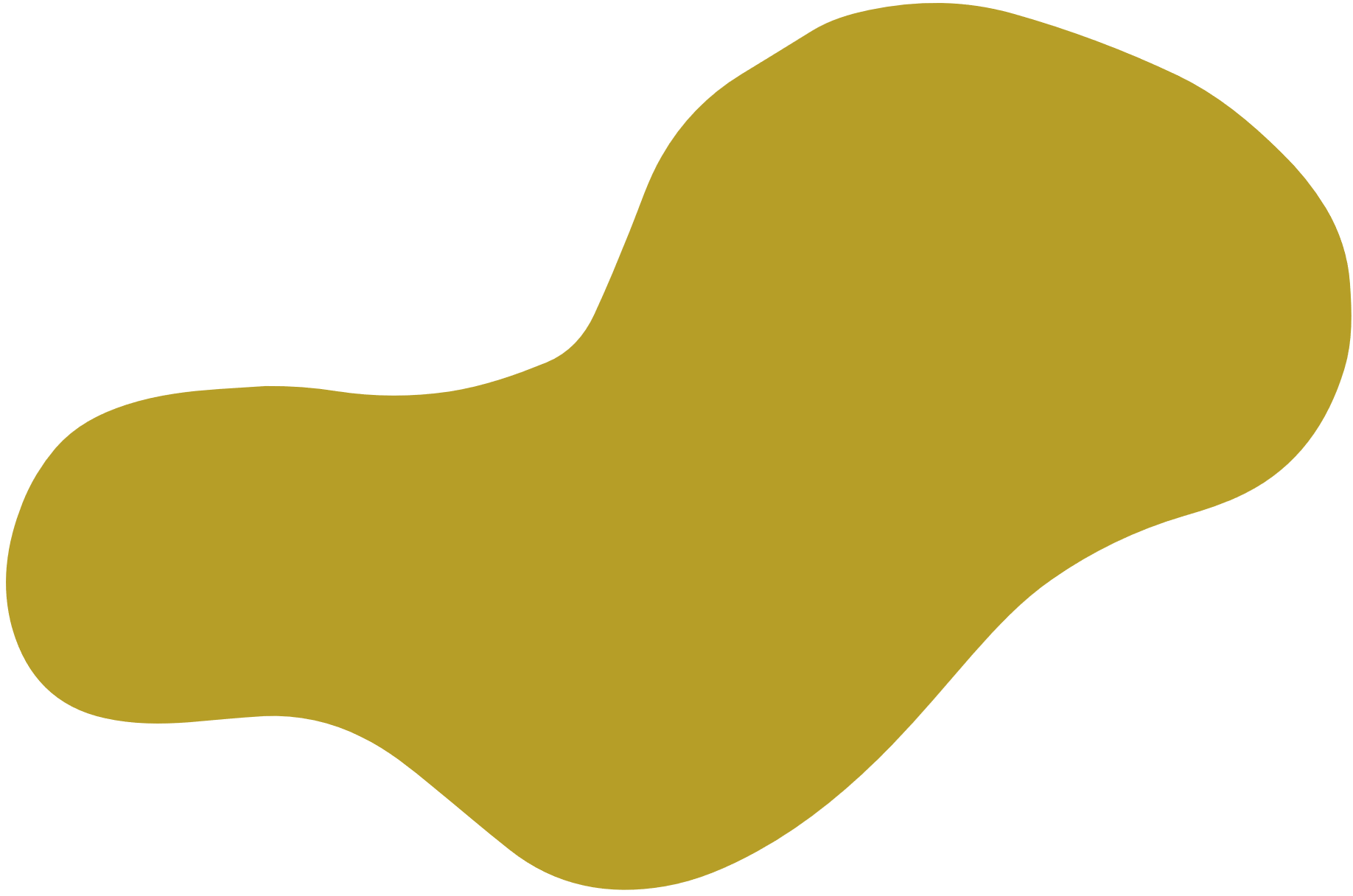 Quảng Trị
Tây Nguyên
Phước Long
Hãy viết câu hỏi mà bạn muốn hỏi học sinh của mình và phân bổ chỗ trống bên dưới cho câu trả lời.
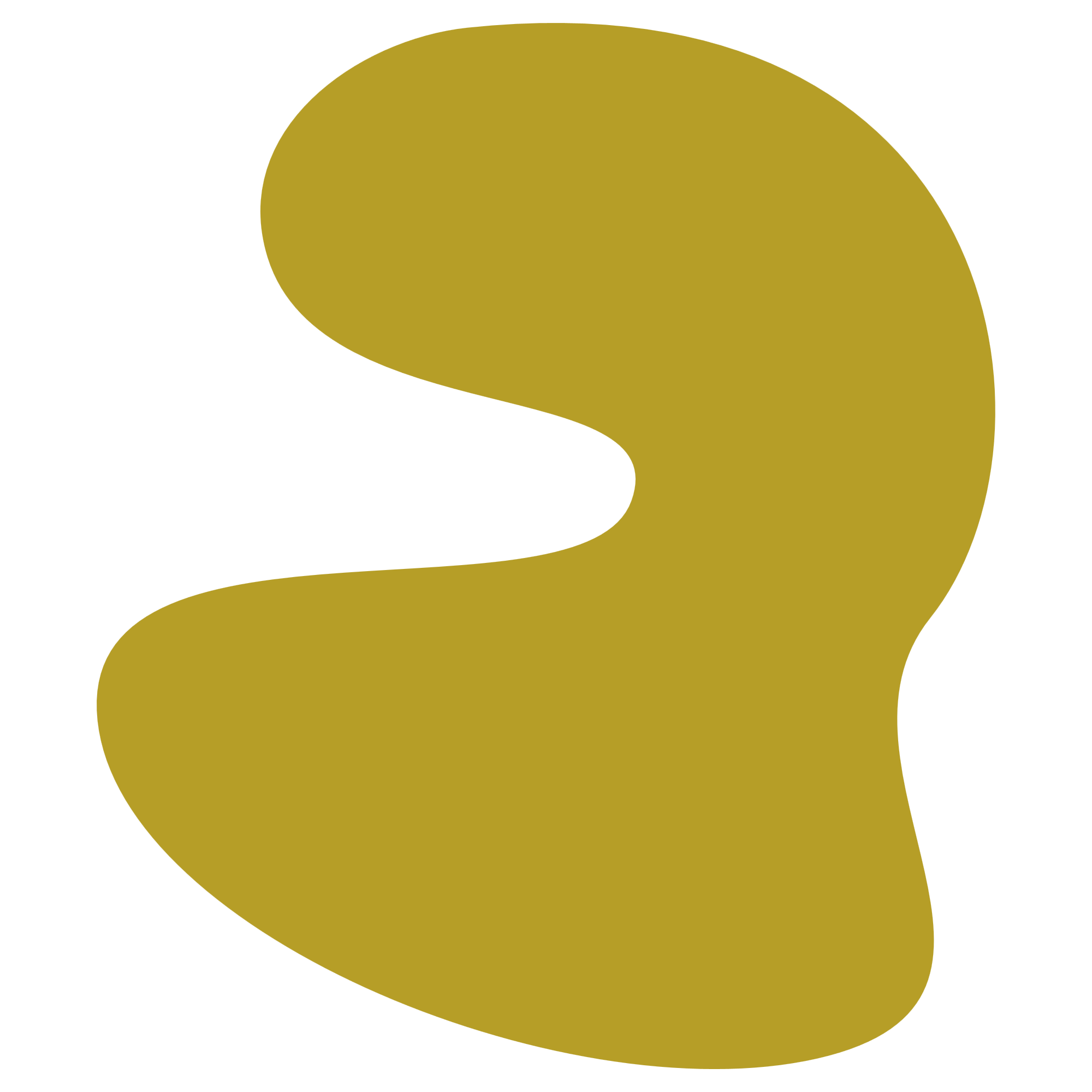 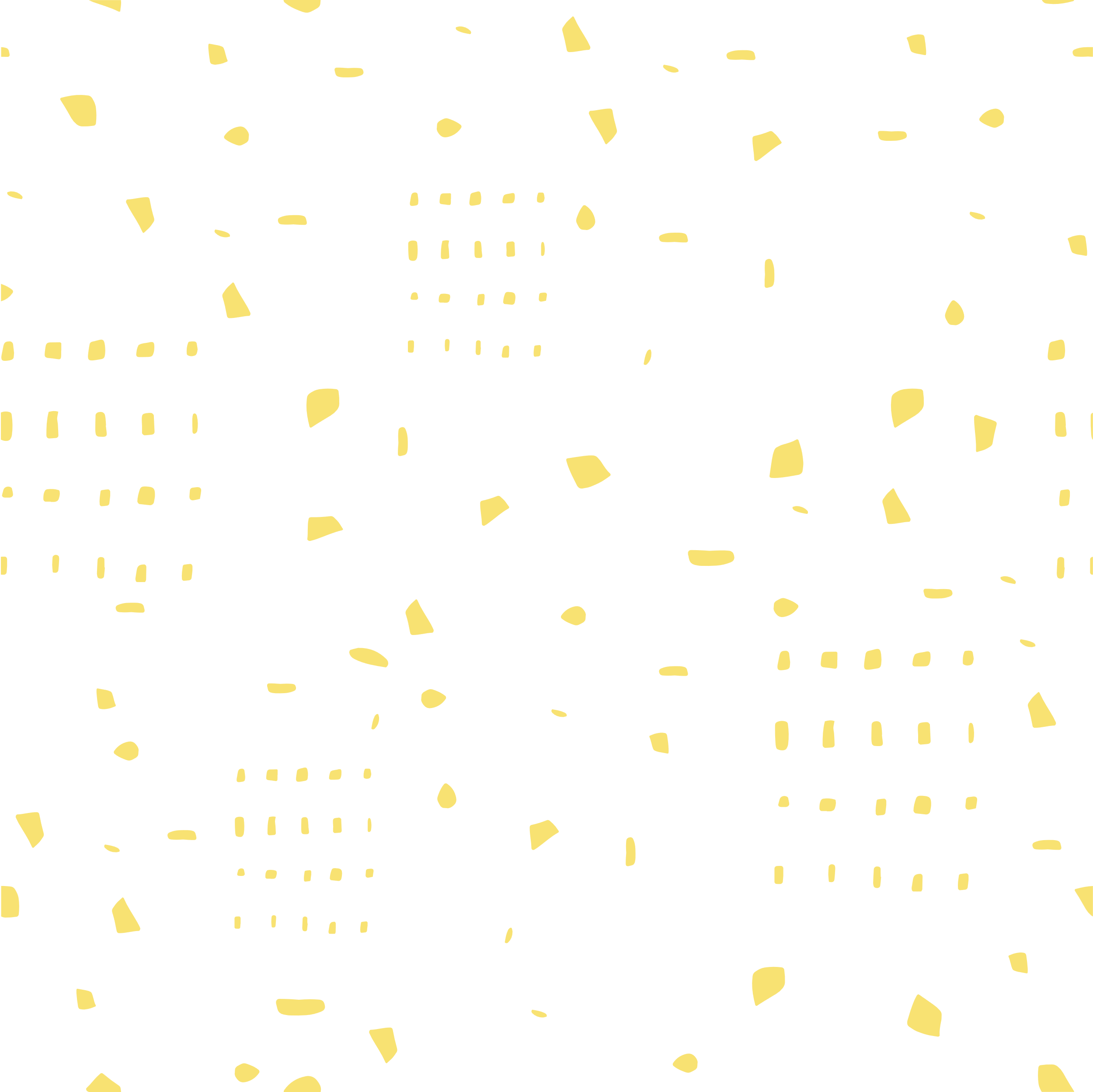 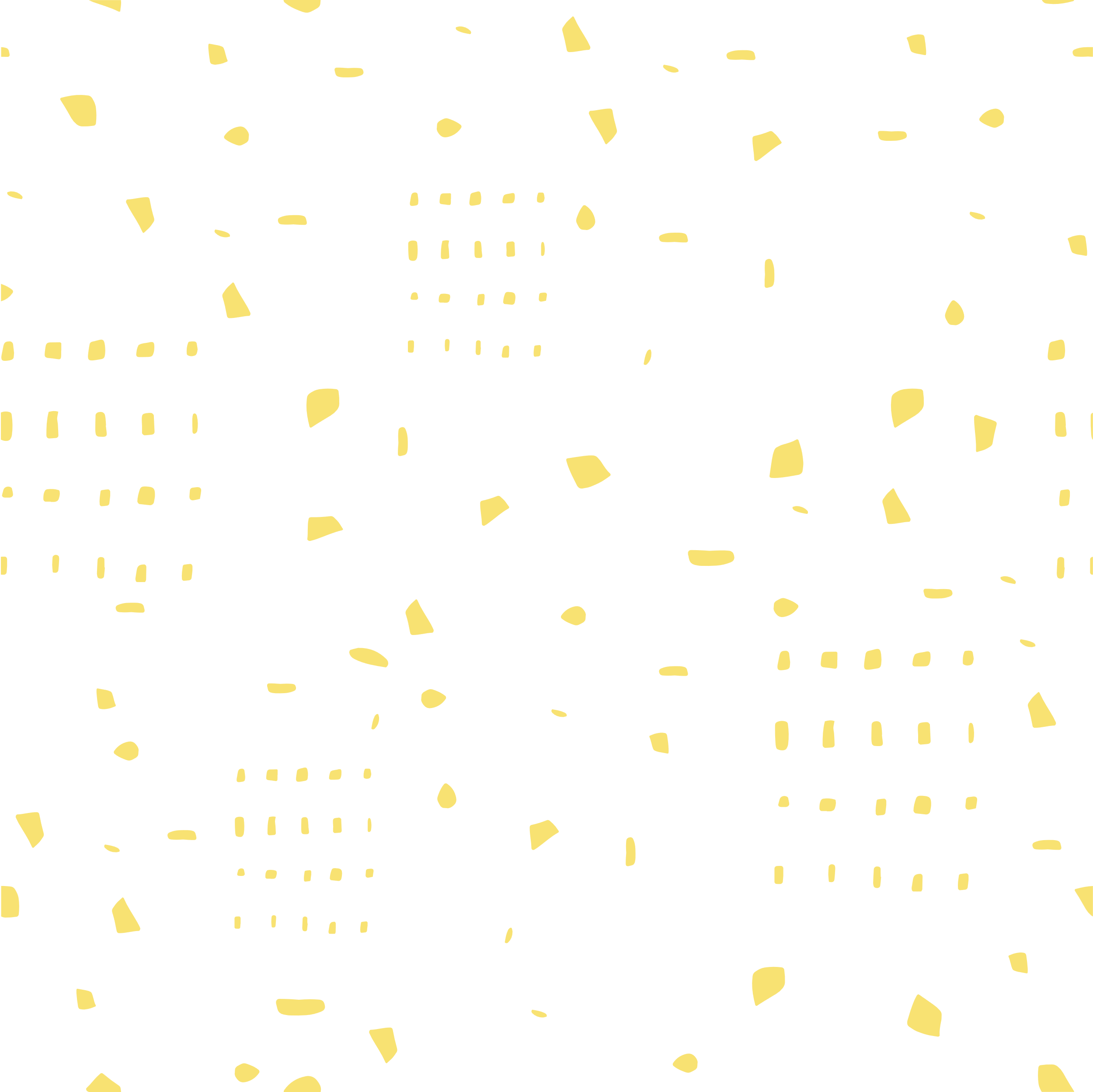 CÂU HỎI SỐ 7
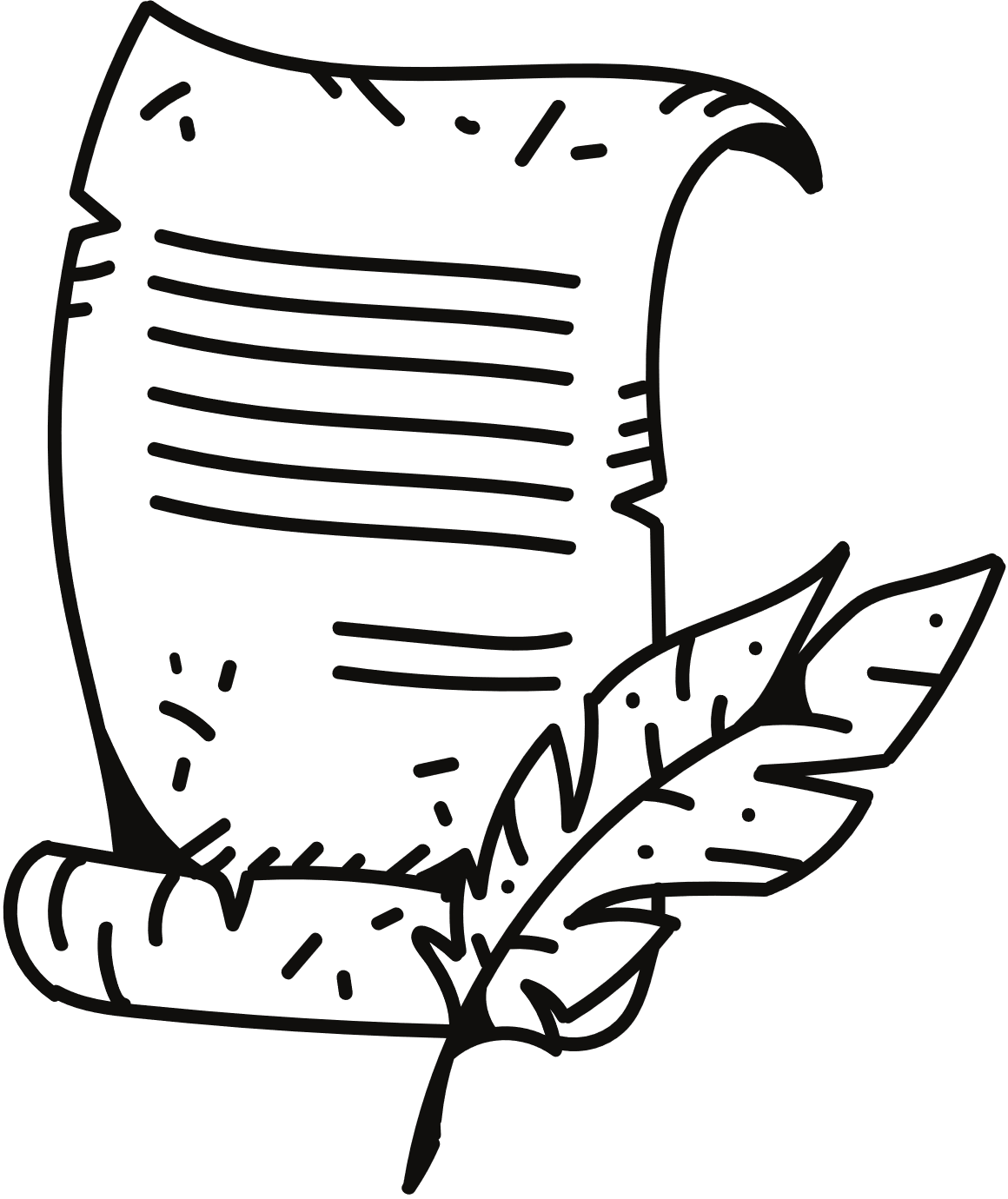 Dương Văn Minh ngồi cùng khoảng bao nhiêu thành viên Chính phủ và viên chức cấp cao?
1
2
3
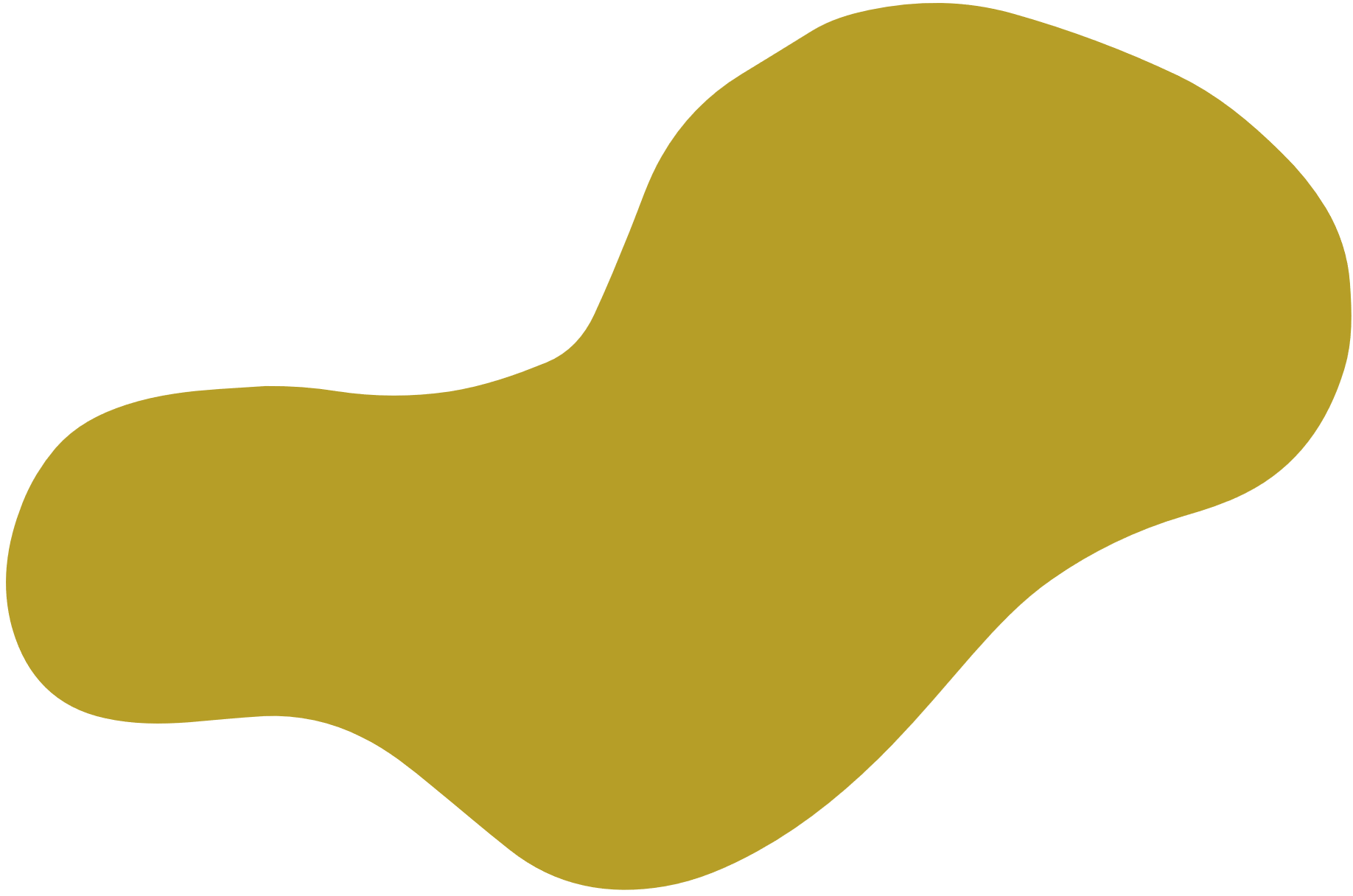 Khoảng 40 người
Khoảng 45 người
Khoảng 50 người
Hãy viết câu hỏi mà bạn muốn hỏi học sinh của mình và phân bổ chỗ trống bên dưới cho câu trả lời.
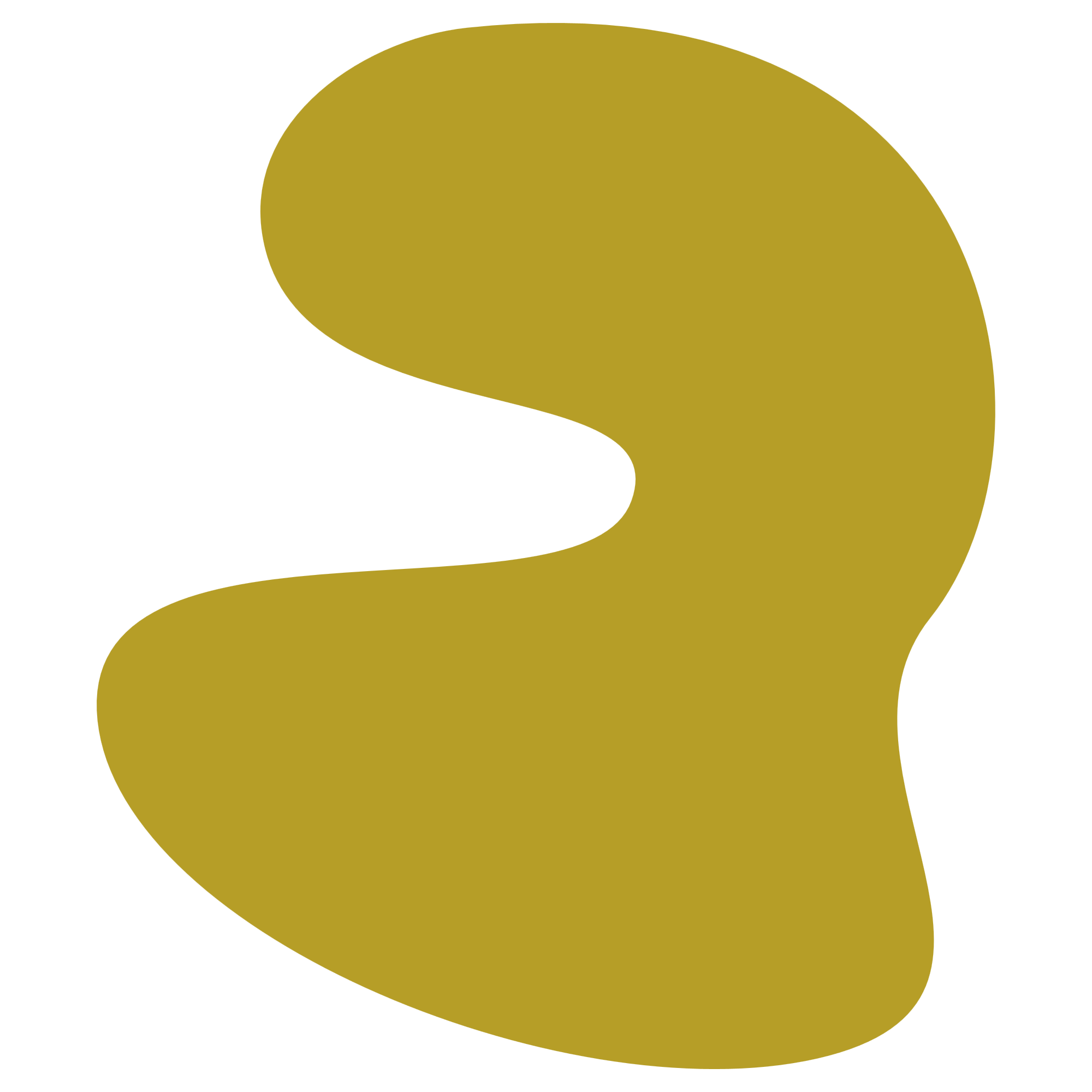 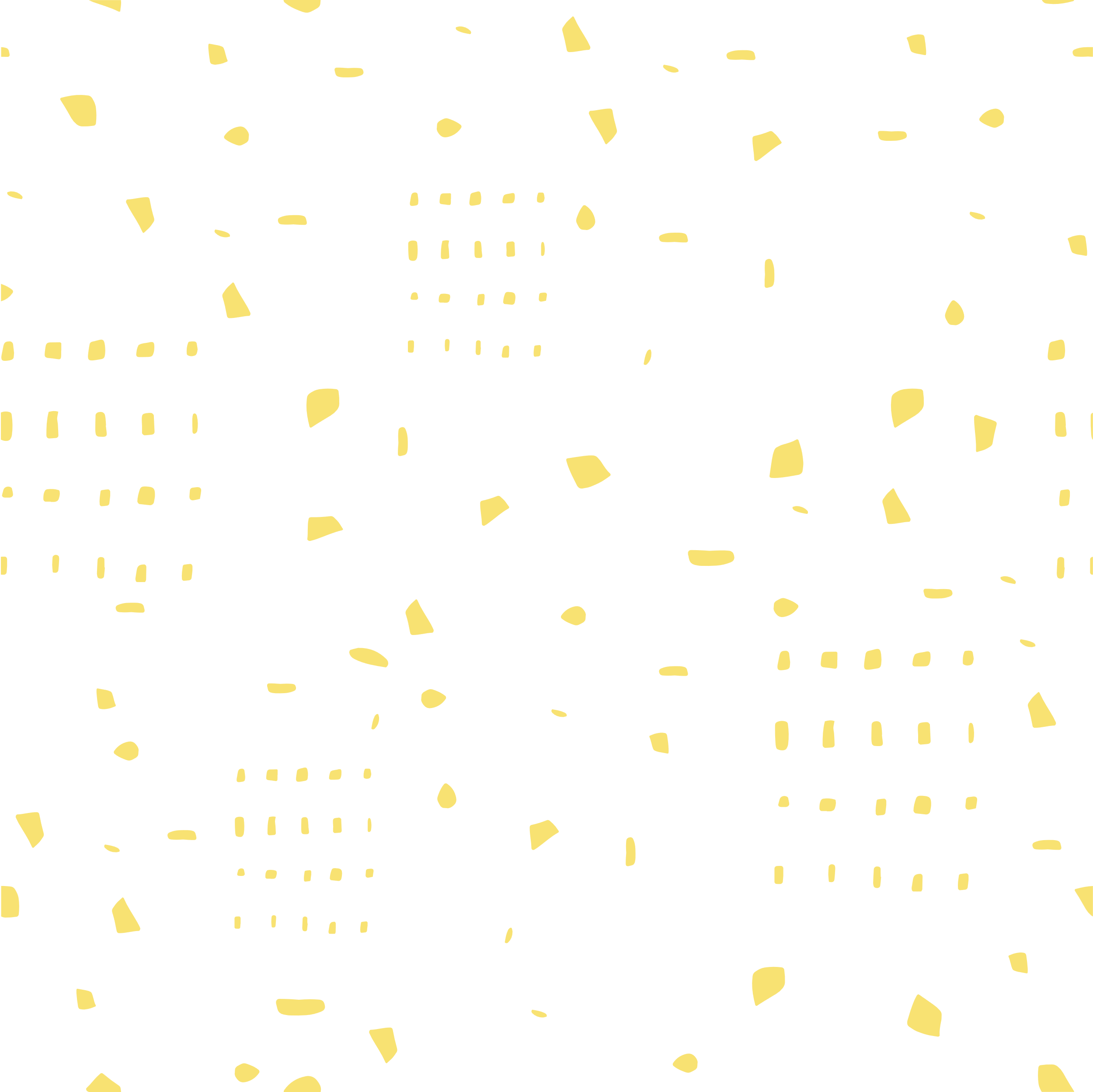 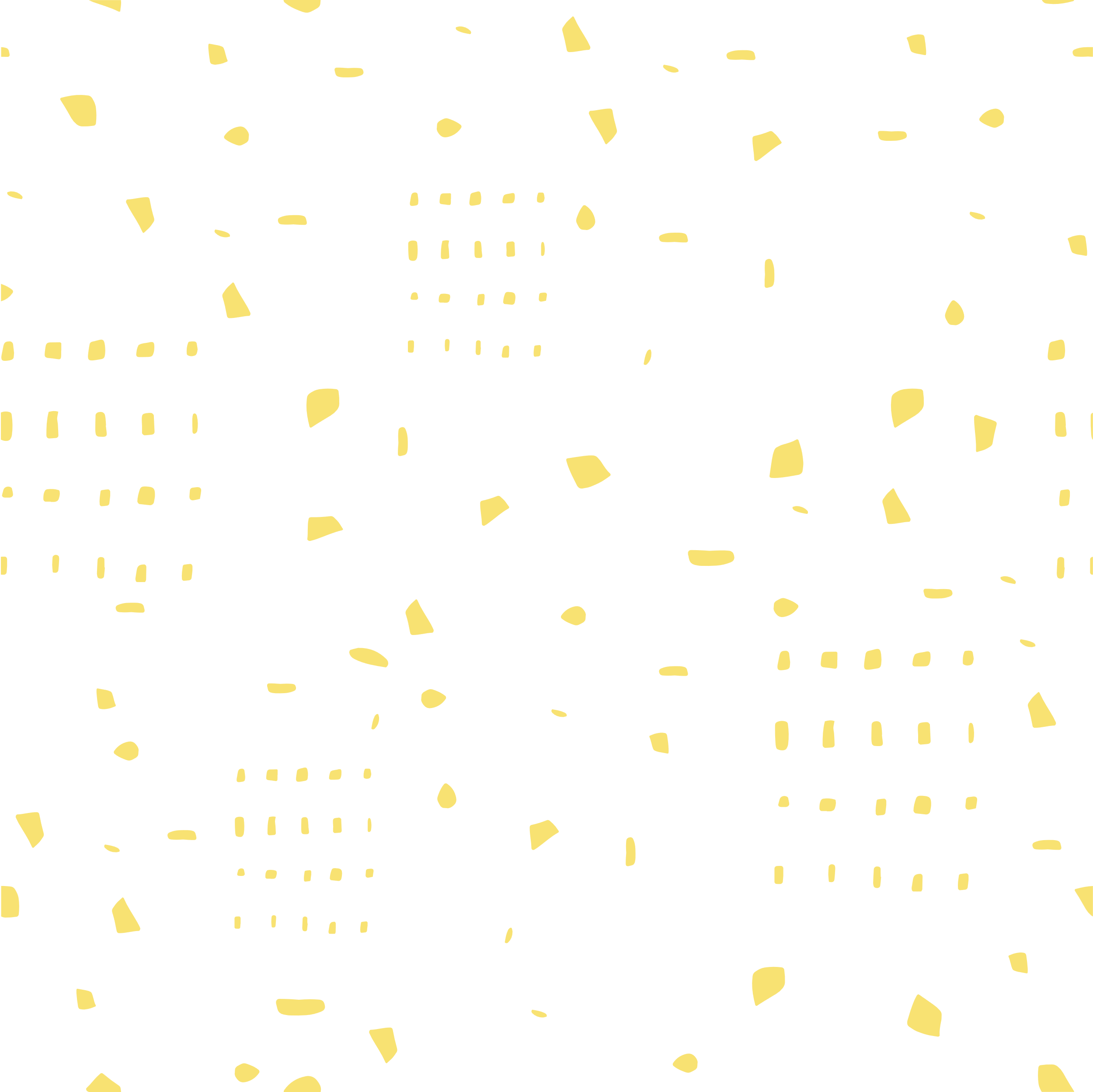 CÂU HỎI SỐ 8
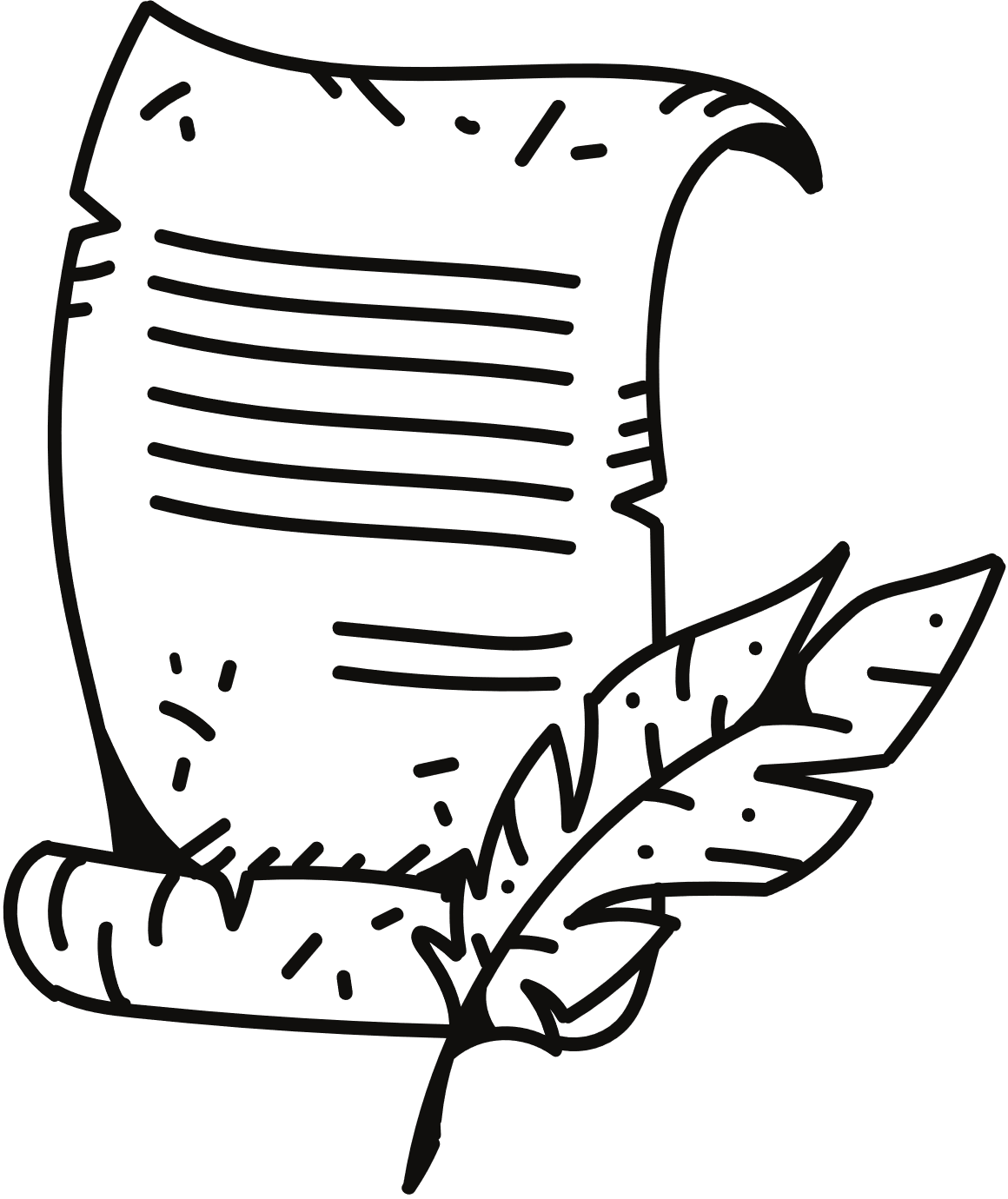 Dương Văn Minh ngồi ở đâu trong Dinh?
1
2
3
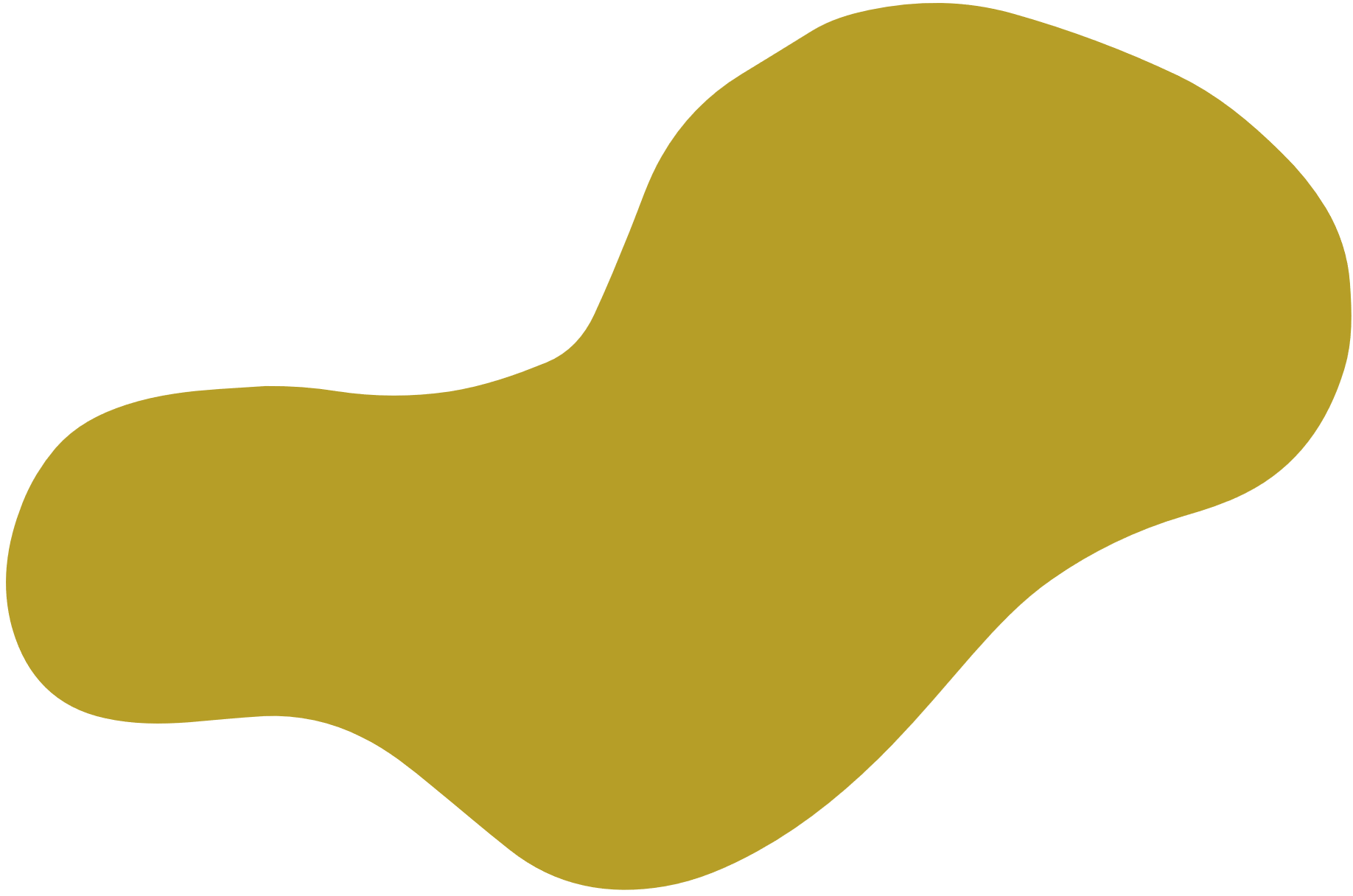 Phòng họp lớn
Phòng tham mưu tác chiến
Phòng làm việc tổng thống
Hãy viết câu hỏi mà bạn muốn hỏi học sinh của mình và phân bổ chỗ trống bên dưới cho câu trả lời.
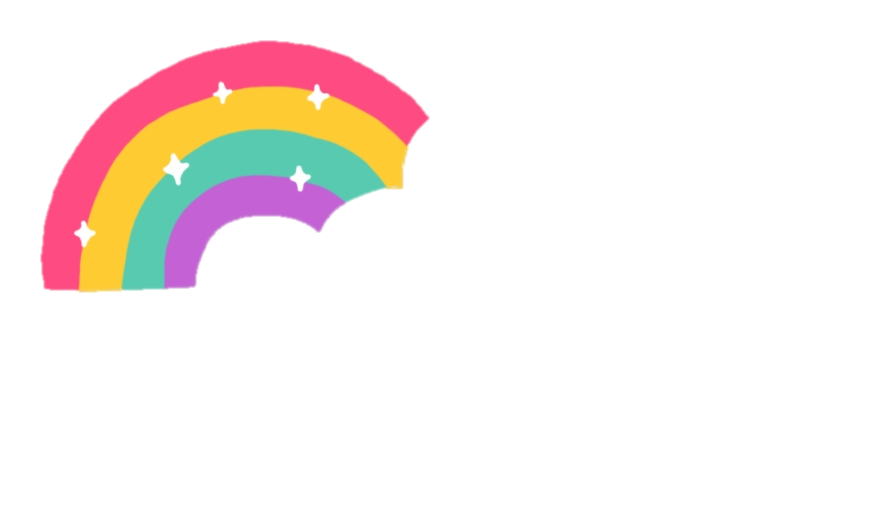 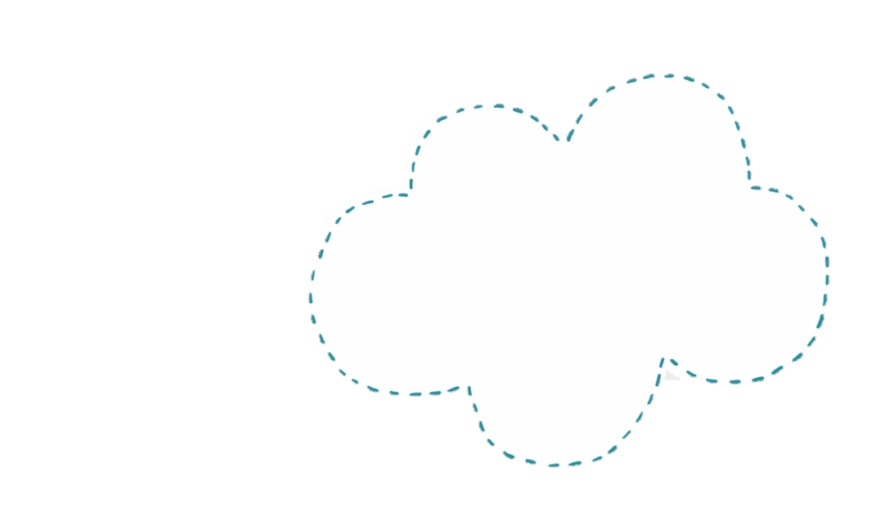 Dặn dò
Chuẩn bị cho tiết lịch sử tuần 29 “Hoàn thành thống nhất đất nước”.
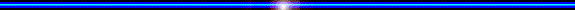 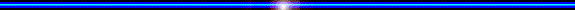 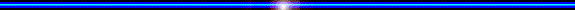 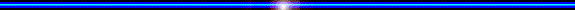 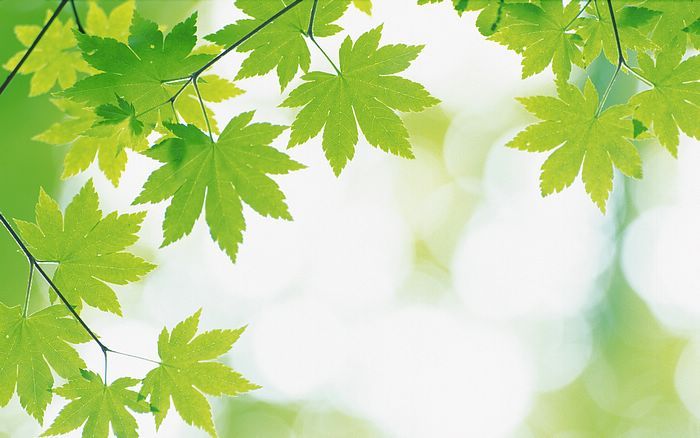 CHÀO CÁC EM !